ПРЕЗИДЕНТСКИЕ ГРАНТЫ ДЛЯ ННО
Пылёв Андрей Геннадьевич, эксперт Общественной палаты Российской Федерации
Краснов Дмитрий Вячеславович, Директор грантовых программ Российского Союза ректоров
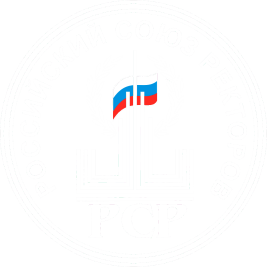 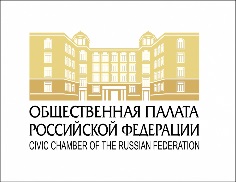 ННО ХАБАРОВСКОГО КРАЯ В КОНКУРСАХ ПРЕЗИДЕНТСКИХ ГРАНТОВ
2
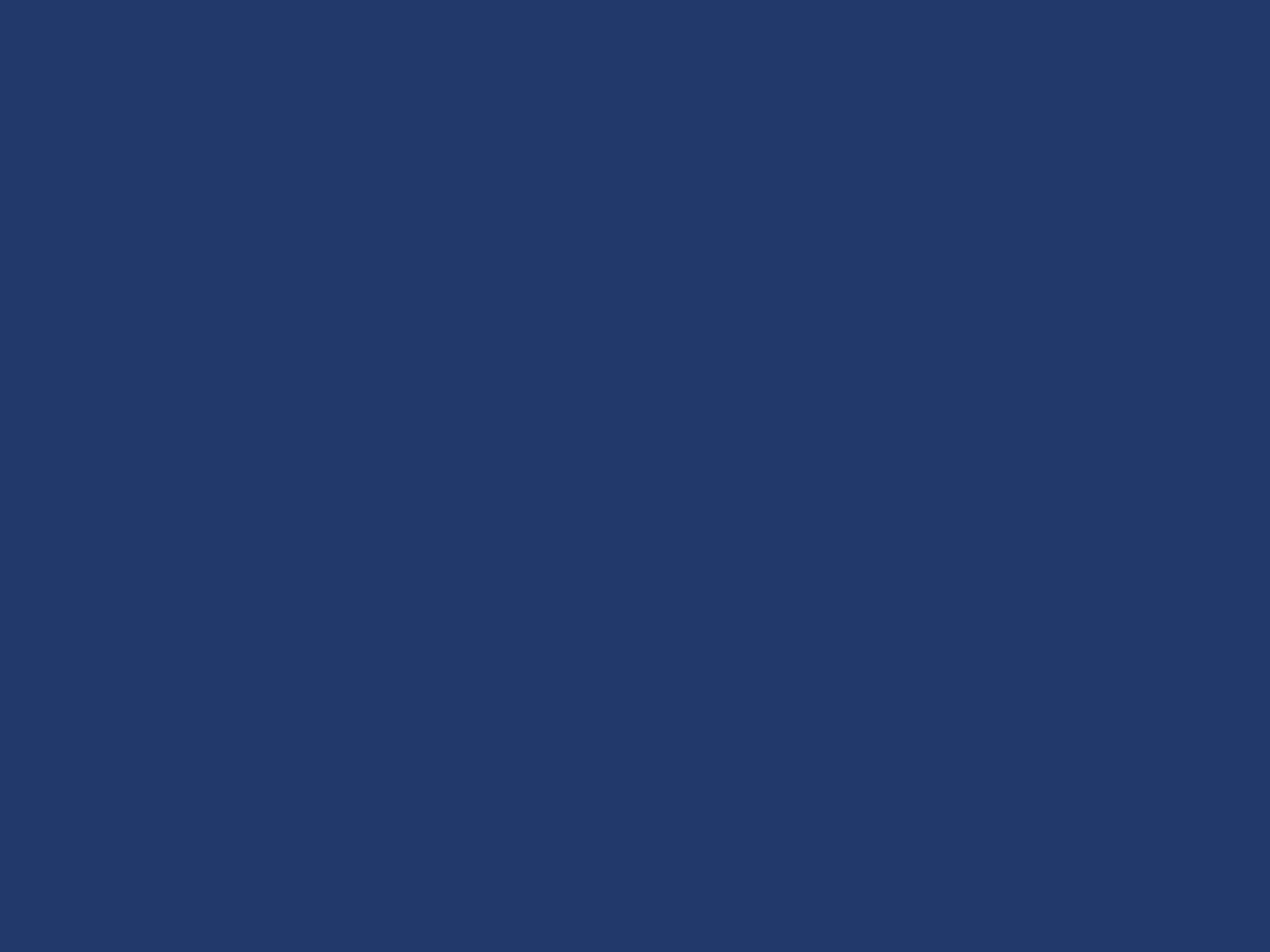 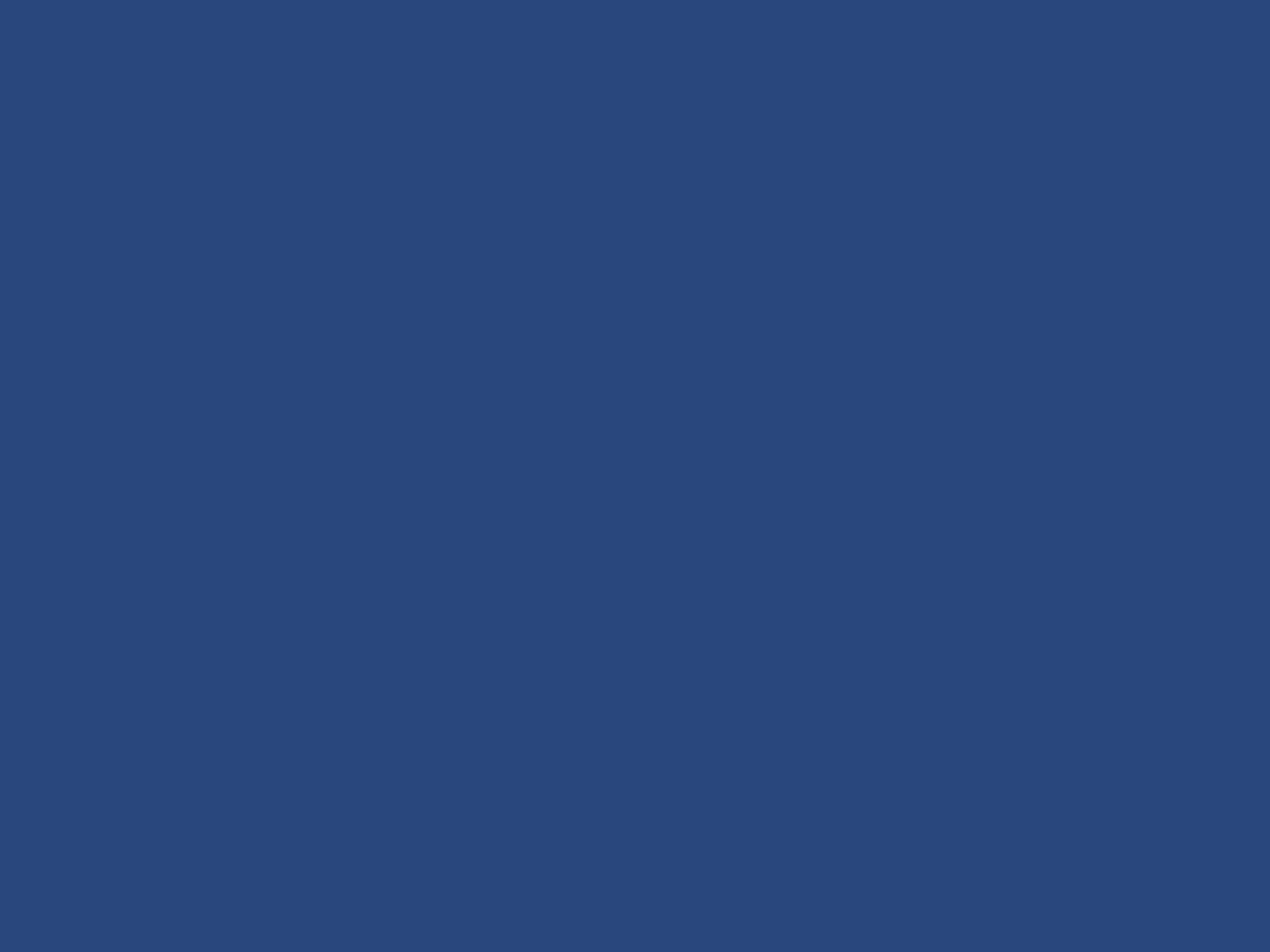 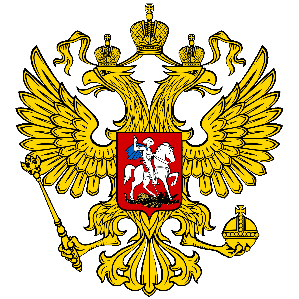 Участие НКО Хабаровского края в конкурсах 2015-2016 гг. Заявки.
3
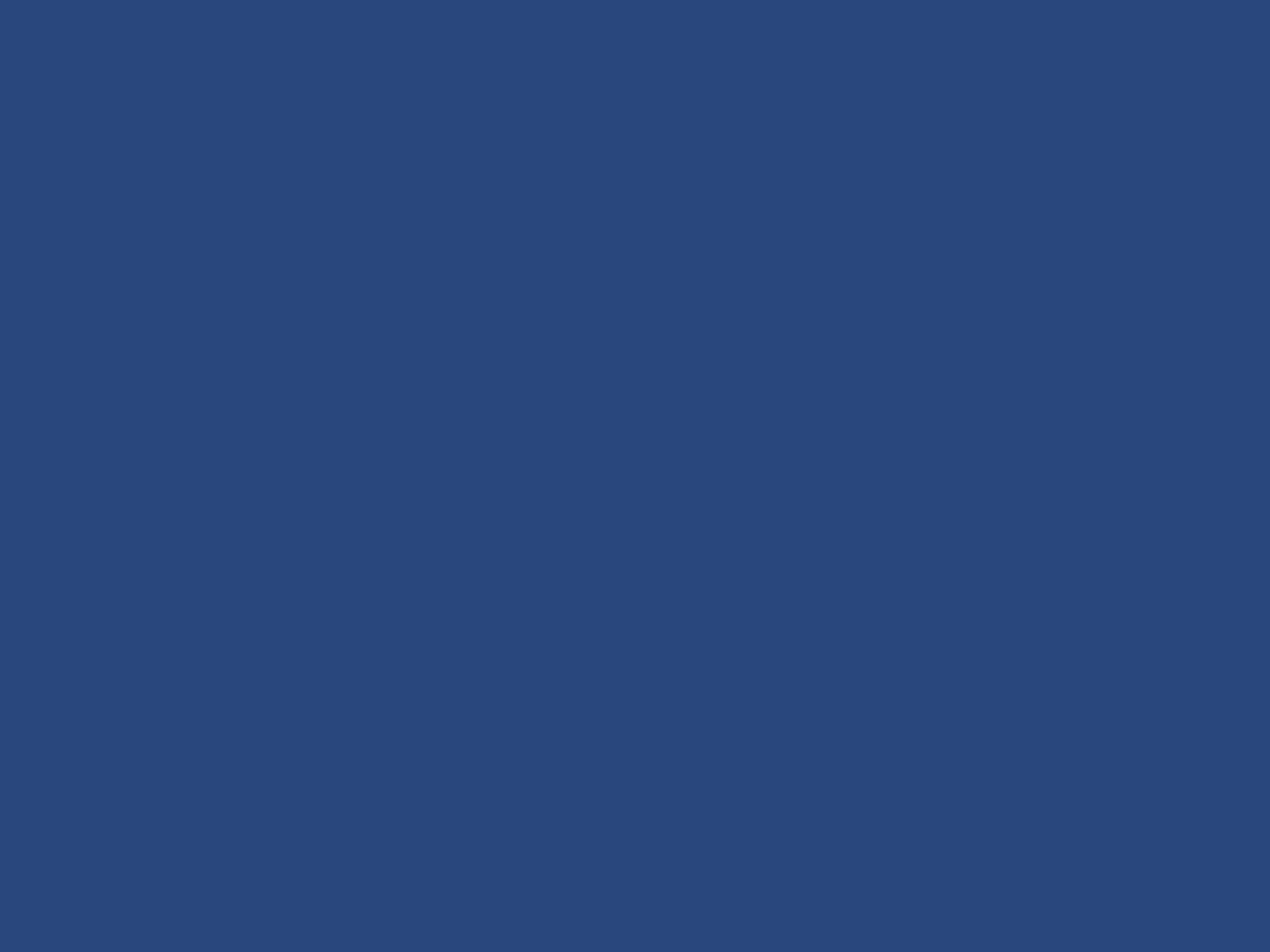 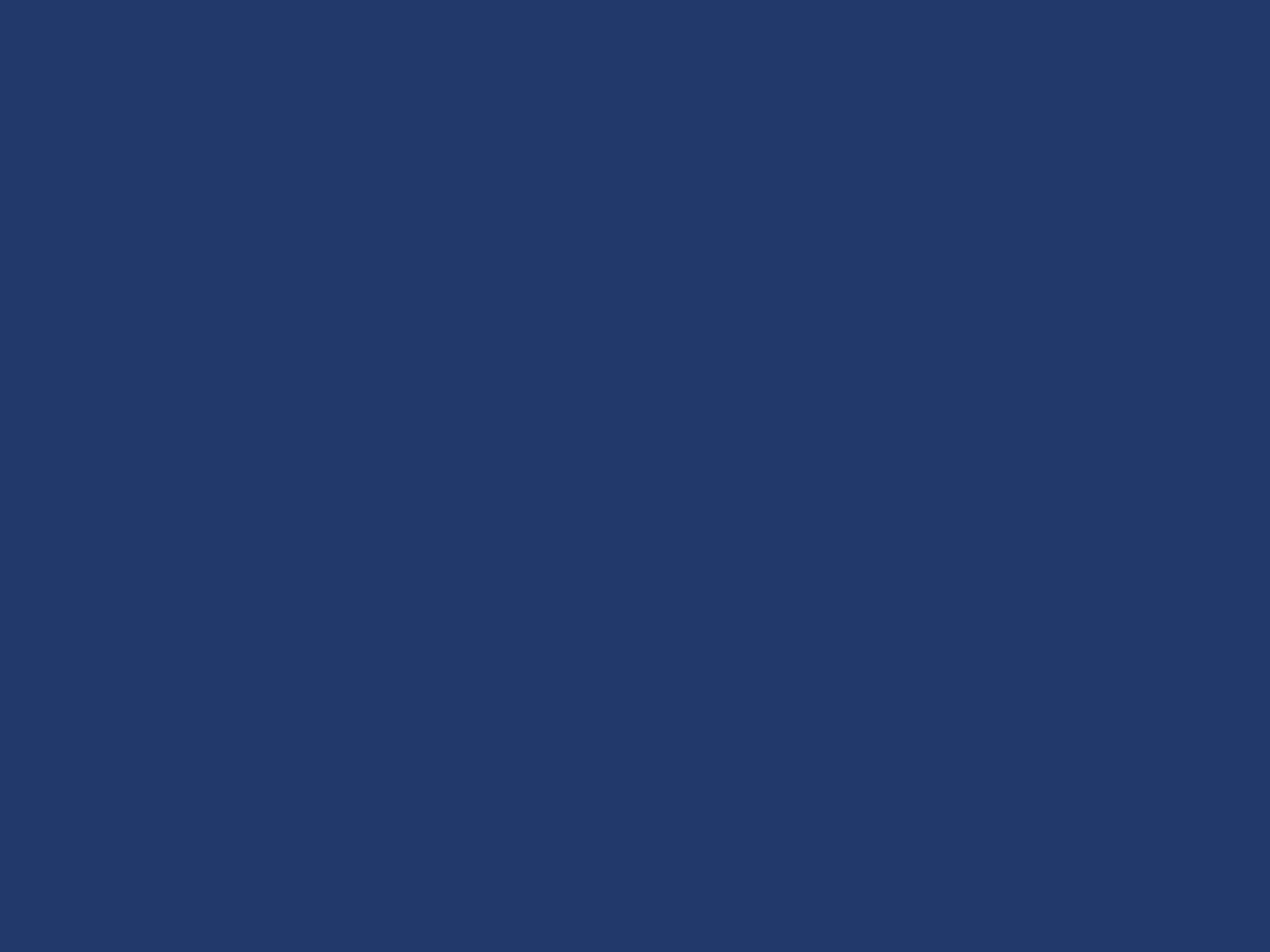 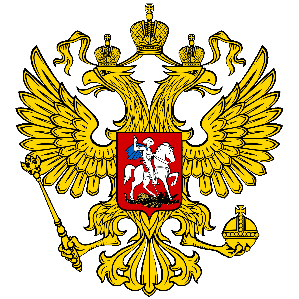 Участие НКО Хабаровского края в конкурсах 2015-2016 гг. Победители.
4
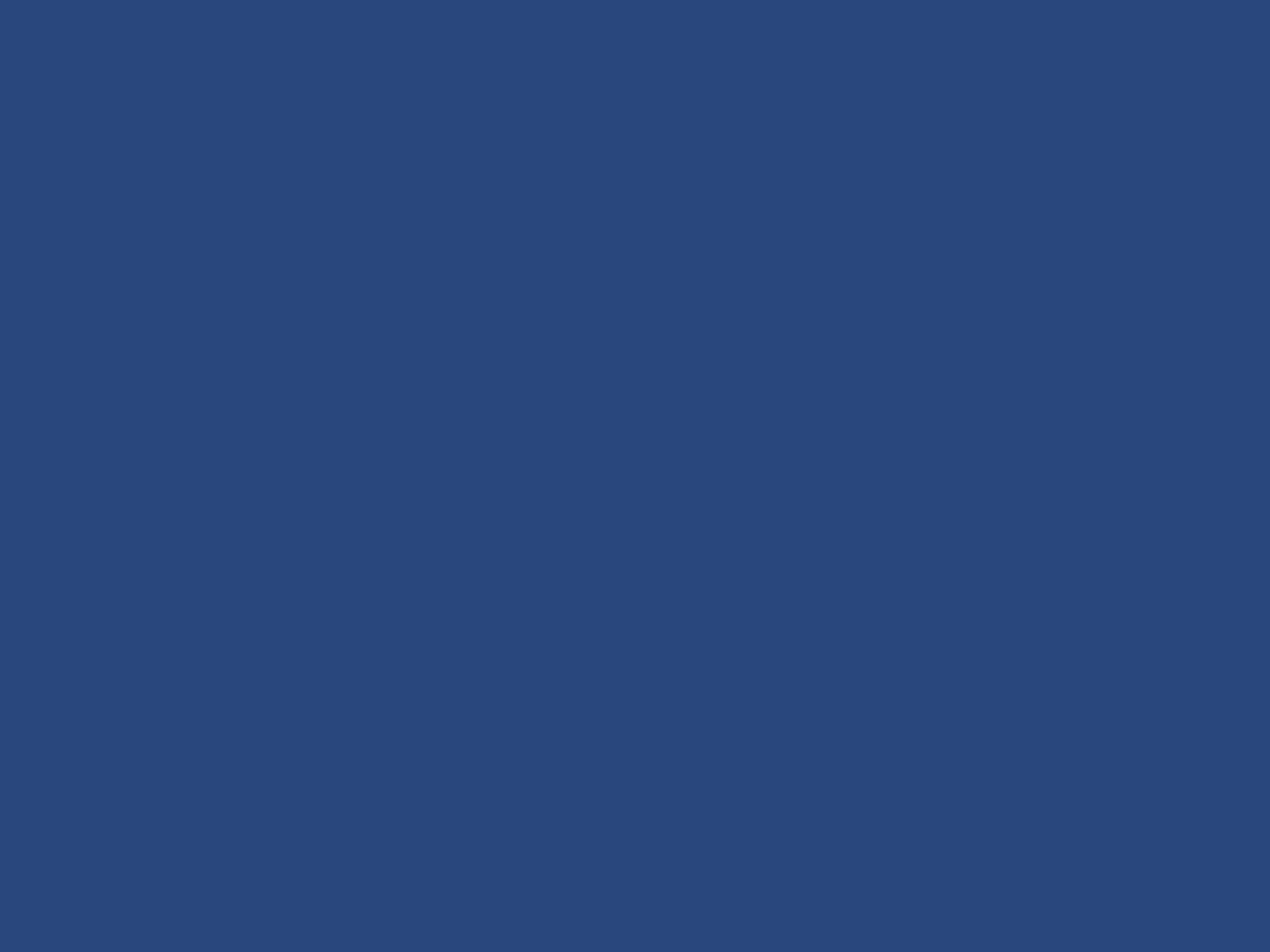 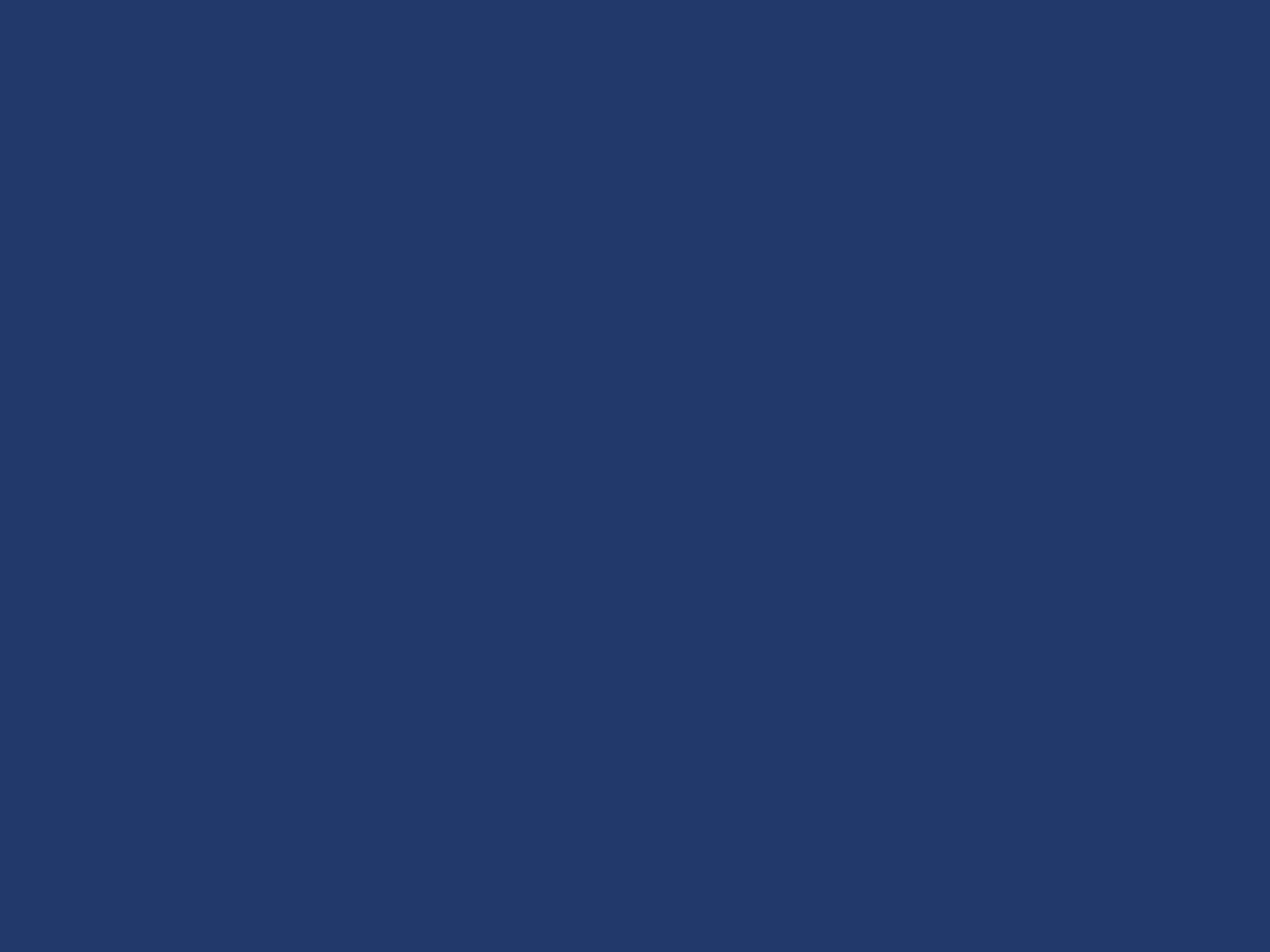 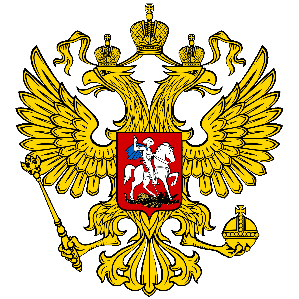 Участие НКО Хабаровского края в конкурсах 2015-2016 гг. Суммы грантов.
5
ПРЕЗИДЕНТСКИЕ ГРАНТЫ ДЛЯ ННО
6
ЧТО ТАКОЕ ГРАНТЫ
Государственная поддержка некоммерческих неправительственных организаций, участвующих в развитии институтов гражданского общества, реализующих социально значимые проекты и проекты в сфере защиты прав и свобод человека и гражданина

Средства на государственную поддержку предусматриваются в федеральном бюджете на соответствующий год
7
КАК ВЫДЕЛЯЮТСЯ СРЕДСТВА
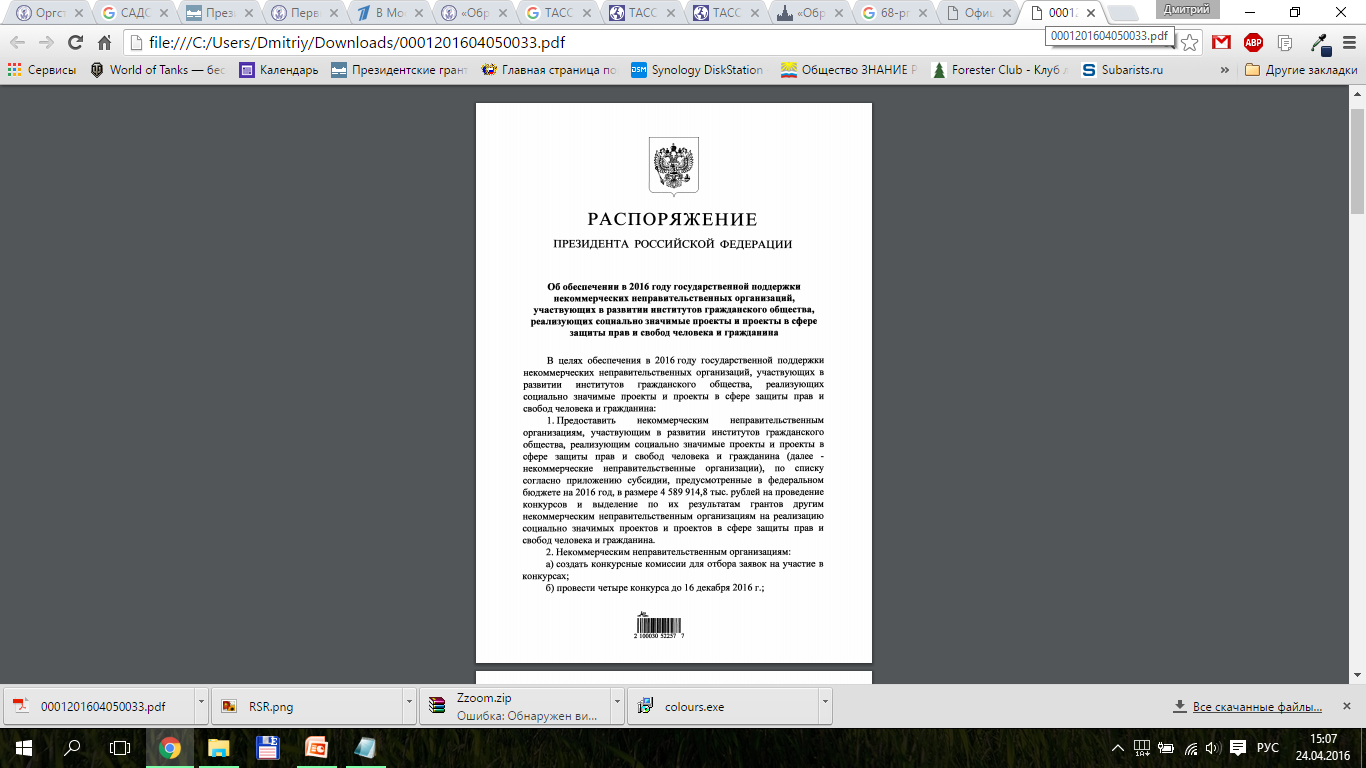 Распоряжение Президента РФ об обеспечении государственной поддержки некоммерческих неправительственных организаций, участвующих в развитии институтов гражданского общества, реализующих социально значимые проекты и проекты в сфере защиты прав и свобод человека и гражданина

Соответствующее Распоряжение о государственной поддержке в 2017 году ожидается в скором времени
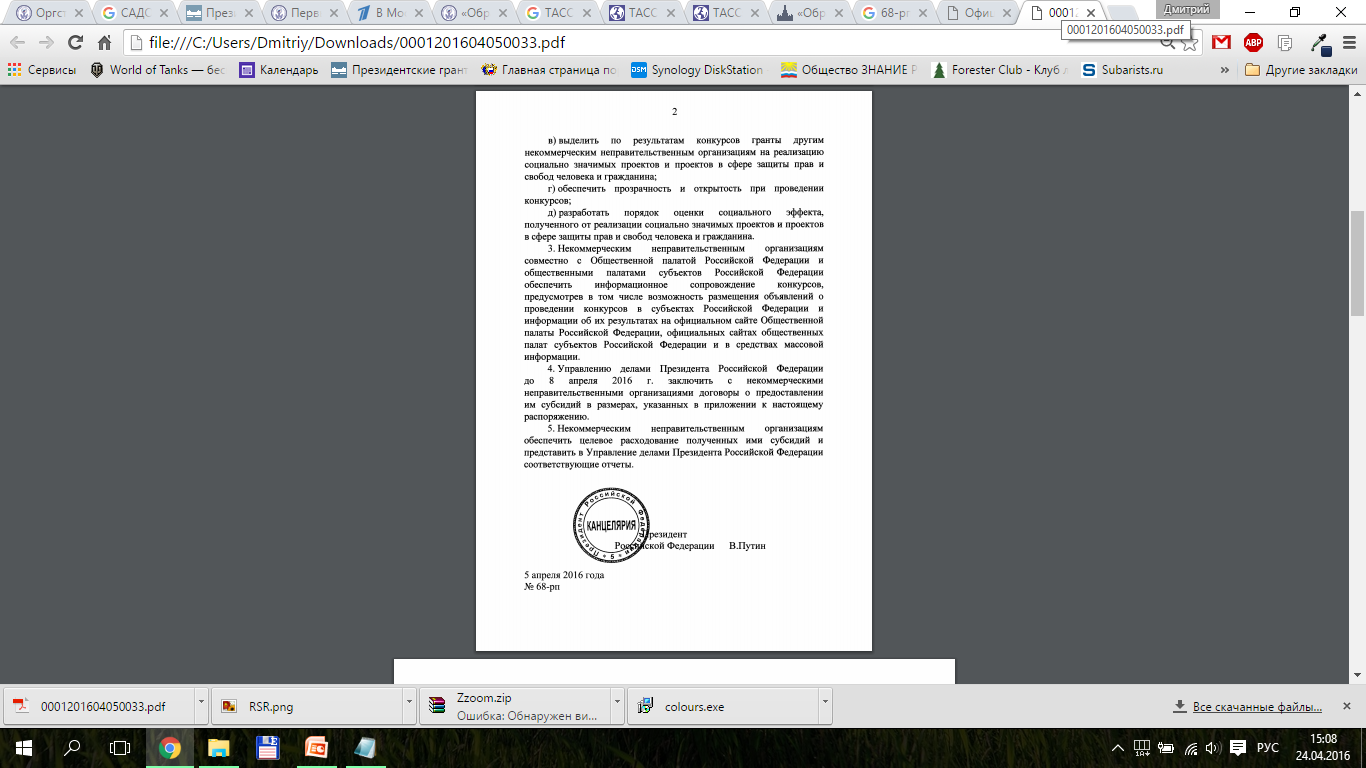 8
КАК РАСПРЕДЕЛЯЛИСЬ ГРАНТЫ
НЕКОММЕРЧЕСКИЕ ОРГАНИЗАЦИИ
(в разные годы – разное количество и состав)
ОП РФ
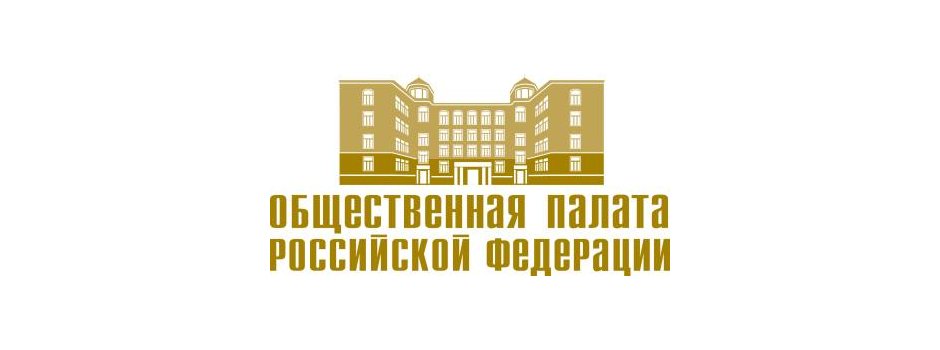 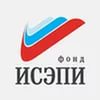 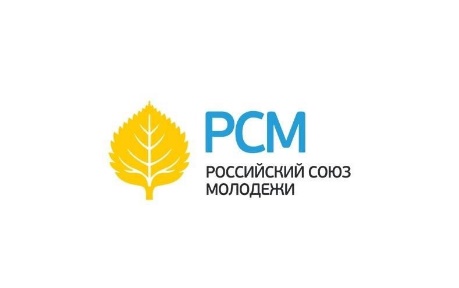 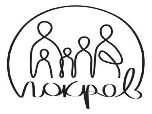 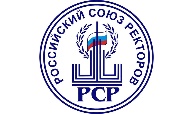 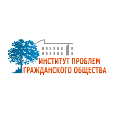 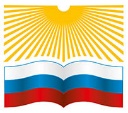 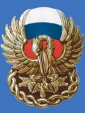 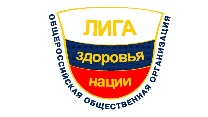 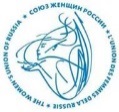 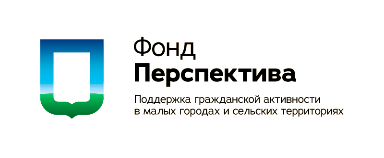 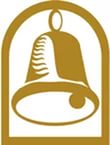 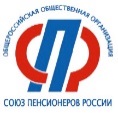 Оператор конкурса
ЕДИНЫЙ
ОПЕРАТОР
Унификация:
единые требования
единая форма заявки
портал грантов
2017
2007 - 2012
2013 - 2016
2006
9
КАК БУДУТ РАСПРЕДЕЛЯТЬСЯ ГРАНТЫ
ЕДИНЫЙ ОПЕРАТОР ПРЕЗИДЕНТСКИХ ГРАНТОВ

Появится в скором времени
Будет отражен в Распоряжении президента РФ
Учредители – НКО из числа операторов конкурсов 2016 года*


* Для справки. Операторами конкурсов президентских грантов в 2016 году являлись Благотворительный фонд «Покров», Фонд «Перспектива», Лига здоровья нации, Российский союз молодежи, Российский Союз ректоров, Союз пенсионеров России, Национальный благотворительный фонд, Движение «Гражданское достоинство» и Союз женщин России
10
КТО МОЖЕТ ПОЛУЧИТЬ
Некоммерческая неправительственная организация (ННО) – это организация, не имеющая извлечение прибыли в качестве основной цели своей деятельности и не распределяющая полученную прибыль между участниками (учредителями), созданная на территории РФ в соответствии с законами РФ, участниками (учредителями) которой не являются государственные и муниципальные органы власти
11
НА ЧТО ДАЮТСЯ ГРАНТЫ
ГРАНТЫ ПРЕДОСТАВЛЯЮТСЯ ИСКЛЮЧИТЕЛЬНО НА РЕАЛИЗАЦИЮ СОЦИАЛЬНО ЗНАЧИМЫХ ПРОЕКТОВ
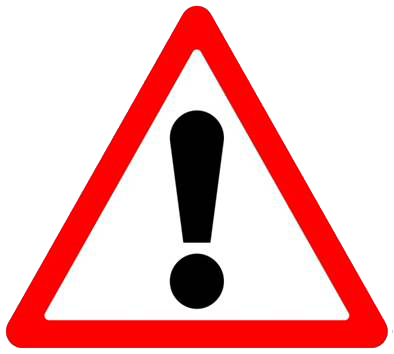 12
НА ЧТО ДАЮТСЯ ГРАНТЫ
«ПОДДЕРЖАНИЕ ШТАНОВ» ОРГАНИЗАЦИИ – ЭТО НЕ СОЦИАЛЬНО ЗНАЧИМЫЙ ПРОЕКТ
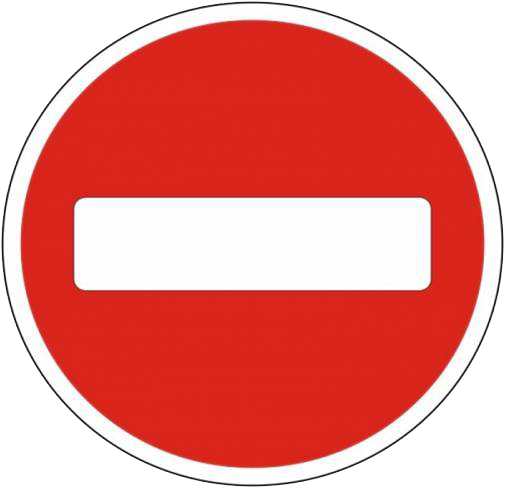 13
НЕ ТОЛЬКО ДЕНЬГИ
ГРАНТ – ЭТО «ЗНАК КАЧЕСТВА» ОРГАНИЗАЦИИ




 ГРАНТ – ЭТО СИГНАЛ ВЛАСТЯМ, БИЗНЕСУ, ОБЩЕСТВЕННОСТИ
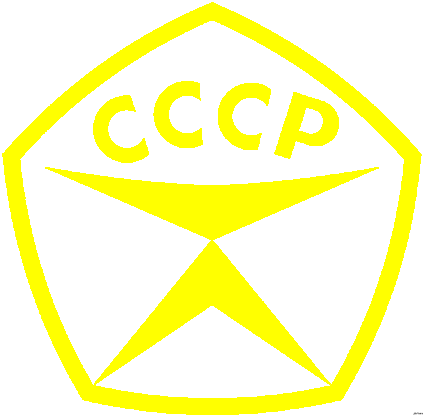 14
СОЦИАЛЬНЫЙ ПРОЕКТ
15
СУЩНОСТЬ СОЦИАЛЬНОГО ПРОЕКТИРОВАНИЯ
ИСПОЛНИТЕЛЬ
ИДЕЯ ПРОЕКТА
РЕАЛИЗАЦИЯ ПЛАНА ПРОЕКТА
УЛУЧШЕННАЯ СОЦИАЛЬНАЯ СРЕДА
СОЦИАЛЬНАЯ СРЕДА
16
ЦЕННОСТНЫЙ ПОДХОД В СИСТЕМЕ ПРОЕКТИРОВАНИЯ
ЦЕННОСТИ
ЦЕЛИ
ПРОБЛЕМЫ
РЕЗУЛЬТАТ
РЕШЕНИЯ
17
АЛГОРИТМ ПРОЕКТНОЙ РЕАЛИЗАЦИИ
ЦЕННОСТИ
ЦЕЛЬ
ОПРЕДЕЛЕНИЕ СОЦИАЛЬНОЙ СРЕДЫ
ОПРЕДЕЛЕНИЕ РЕСУРСОВ
ВЫЯВЛЕНИЕ ПРОБЛЕМ
ОПРЕДЕЛЕНИЕ ЭФФЕКТИВНОСТИ ПРОЕКТА
ВОЗМОЖНОСТИ ОСВЕЩЕНИЯ И РАЗВИТИЯ
ПЛАН ДЕЙСТВИЙ
18
МЕТОДОЛОГИЧЕСКАЯ ПОСЛЕДОВАТЕЛЬНОСТЬ
ЦЕННОСТЬ
ЦЕННОСТНАЯ ЦЕЛЬ
ОПЕРАЦИОННАЯ ЦЕЛЬ (АДМИНИСТРАТИВНАЯ, ТЕХНИЧЕСКАЯ)
ЗАДАЧА 2
ЗАДАЧА 3
ЗАДАЧА …
ЗАДАЧА N
ЗАДАЧА 1
СРЕДСТВА
СРЕДСТВА
СРЕДСТВА
СРЕДСТВА
СРЕДСТВА
19
КРИТЕРИЙ УСПЕШНОСТИ ПРОЕКТА
СТРАТЕГИЧЕСКОЕ ЦЕЛЕПОЛАГАНИЕ
ДОСТИЖЕНИЕ СОЦИАЛЬНЫХ ЦЕЛЕЙ
ПОЛУЧЕНИЕ ПРИБЫЛИ
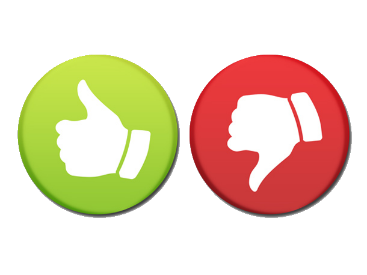 ПРАВИЛЬНО
НЕ ПРАВИЛЬНО
20
КРИТЕРИИ ОЦЕНКИ СОЦИАЛЬНОГО ПРОЕКТА
СООТВЕТСТВИЕ ЦЕЛЯМ И УСЛОВИЯМ КОНКУРСА
СООТВЕТСТВИЕ ЦЕННОСТЯМ ГОСУДАРСТВА И ОБЩЕСТВА
СООТВЕТСТВИЕ ПОТРЕБНОСТЯМ ОБЩЕСТВА (РЕГИОНАЛЬНЫЙ АСПЕКТ)
ОБОСНОВАННОСТЬ
КВАЛИФИЦИРОВАН-НОСТЬ ИСПОЛНИТЕЛЯ
МАСШТАБНОСТЬ
РЕАЛИСТИЧНОСТЬ
ВОЗМОЖНОСТИ ИСПОЛНИТЕЛЯ
ЭФФЕКТИВНОСТЬ ПРИМЕНЯЕМЫХ МЕТОДОВ
РЕШАЕМОСТЬ ПРОБЛЕМЫ
ПРАКТИЧЕСКОЕ ВОПЛОЩЕНИЕ
ИНФОРМАЦИОННОЕ ОСВЕЩЕНИЕ В СМИ
ПЕРСПЕКТИВЫ РАЗВИТИЯ И ТИРАЖИРОВАНИЯ, НОВЫЕ ПРОЕКТЫ
КОЛИЧЕСТВЕННОЕ ВЫРАЖЕНИЕ ДОСТИГНУТЫХ РЕЗУЛЬТАТОВ
21
ПСЕВДОПРОЕКТЫ
ПСЕВДОПРОЕКТЫ
НЕЦЕЛЕВОЕ ИСПОЛЬЗОВАНИЕ СРЕДСТВ
ОТСУТСТВИЕ ЦЕЛЕВОГО ВИДЕНИЯ И РЕЗУЛЬТАТОВ
ИМИТАЦИЯ ДЕЯТЕЛЬНОСТИ
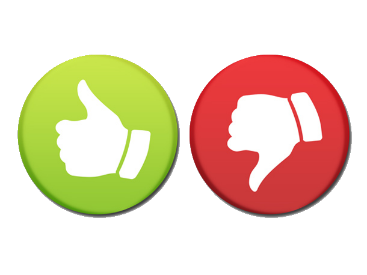 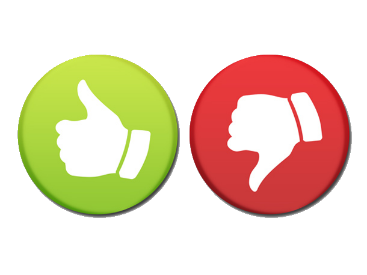 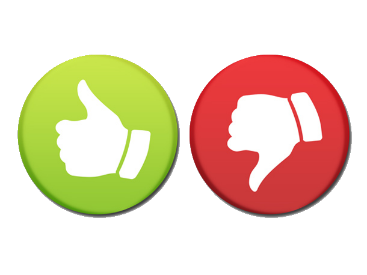 ПРОФАНАЦИЯ
ПСЕВДОНАУЧНОСТЬ И ЯЗЫКОВАЯ ИМИТАЦИЯ
ЖАНРОВОЕ НЕСООТВЕТСТВИЕ
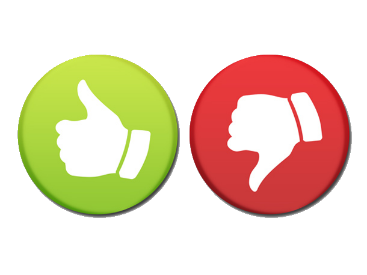 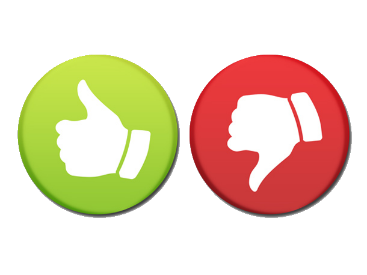 22
ДВА ПОДХОДА В ПОНИМАНИИ ПРИРОДЫ СОЦИАЛЬНОГО
СОЦИАЛЬНЫЙ ПРОЕКТ
РАБОТА С ГРУППАМИ ЛИЦ, НУЖДАЮЩИМИСЯ В СОЦИАЛЬНОЙ ПОМОЩИ
РАЗВИТИЕ ОБЩЕСТВА В ЦЕЛОМ
СТАРИКИ
МОЛОДЕЖЬ
МАРГИНАЛЫ
СОЦИАЛЬНЫЕ СВЯЗИ
ИНВАЛИДЫ
23
ПРОЕКТЫ СОЦИАЛЬНОЙ ПОМОЩИ
ЛИЦА, ОСТАВШИЕСЯ БЕЗ БЛИЗКИХ РОДСТВЕННИКОВ
ЛИЦА С ОГРАНИЧЕННЫМИ ФИЗИЧЕСКИМИ ВОЗМОЖНОСТЯМИ
ЛИЦА БЕЗ ОПРЕДЕЛЕННОГО МЕСТА ЖИТЕЛЬСТВА
ЛИЦА, НАХОДЯЩИЕСЯ В СТРЕССОВОЙ СИТУАЦИИ
МИГРАНТЫ
НАСЕЛЕНИЕ ЗОН КОНФЛИКТОВ
ЛИЦА, ЗОМБИРОВАННЫЕ ПРОПАГАНДОЙ ТОТАЛИТАРНЫХ И ЭКСТРЕМИСТСКИХ ОРГАНИЗАЦИЙ
ЛИЦА, ИМЕЮЩИЕ ПРОБЛЕМЫ АДАПТАЦИИ В СВЯЗИ С ИЗМЕНЯЮЩИМИСЯ УСЛОВИЯМИ
ДЕТИ РАСПАВШИХСЯ СЕМЕЙ
ЛИЦА С ОГРАНИЧЕННЫМИ ФИЗИЧЕСКИМИ ВОЗМОЖНОСТЯМИ
НАРКОЗАВИСИМЫЕ
БЕЗРАБОТНЫЕ
БЫВШИЕ ЗАКЛЮЧЕННЫЕ
ПРОЕКТЫ СОЦИАЛЬНОЙ, ПСИХОЛОГИЧЕСКОЙ, ОБРАЗОВАТЕЛЬНОЙ, ЭКОНОМИЧЕСКОЙ ПОМОЩИ
24
ФУНДАМЕНТАЛЬНЫЕ ОСНОВЫ СОЦИАЛЬНОГО СТРОИТЕЛЬСТВА
Социальная удовлетворенность
Социальная справедливость
Удовлетворение качеством жизни
Развитие
Инновации
Образ будущего
Предупреждение социальной эррозии
Профилактика социальных пороков
Этика труда
Воспроизводство
Социализация
Демографическое воспроизводство
Минимализация социальных противоречий
Работа с маргинальными группами, с социальным дном
Предупреждение этнических и религиозных конфликтов
Социальные связи
Система коммуникации
Групповые объединения
Идентичность
Инкорпорация этнических, религиозных групп, субкультур
Единая история, патриотизм
Ценности
Мировоззрение
Традиции
25
ЗАЯВКА 2016 ГОДА (приложение 3)
Описание проекта:
Название проекта
Целевые группы проекта
География проекта
Обоснование социальной значимости проекта
Основные цели и задачи проекта
Описание проекта
Команда проекта
Календарный план реализации проекта
Ожидаемый социальный эффект
Финансирование проекта
Организации, участвующие в софинасировании проекта
Источники финансирования продолжения проекта
26
БЮДЖЕТ ПРОЕКТА
27
СКОЛЬКО ПРОСИТЬ ДЕНЕГ
ВЫ – НЕ ЕДИНСТВЕННЫЙ УЧАСТНИК КОНКУРСА




УЧИТЫВАЙТЕ ИНТЕРЕСЫ И ДРУГИХ УЧАСТНИКОВ
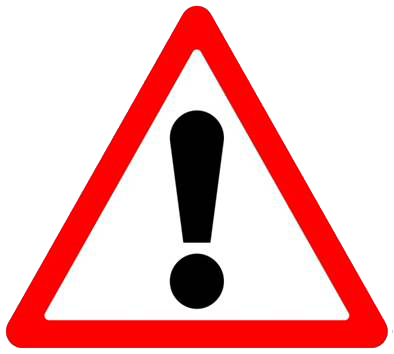 28
СТАТЬИ РАСХОДОВ
29
СТАТЬИ РАСХОДОВ
30
СТАТЬИ РАСХОДОВ
31
СТАТЬИ РАСХОДОВ
32
ГРАНТЫ 2016
33
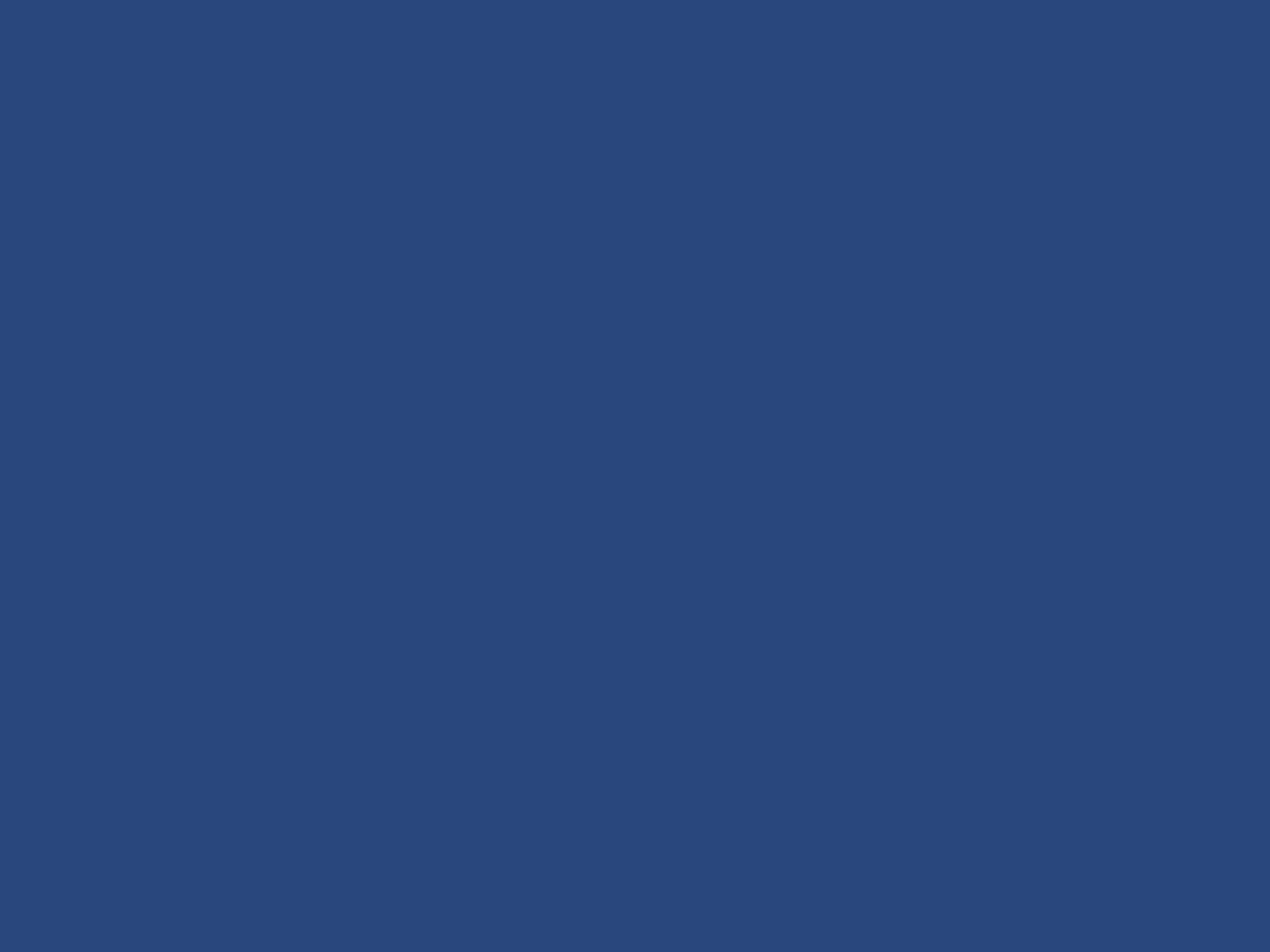 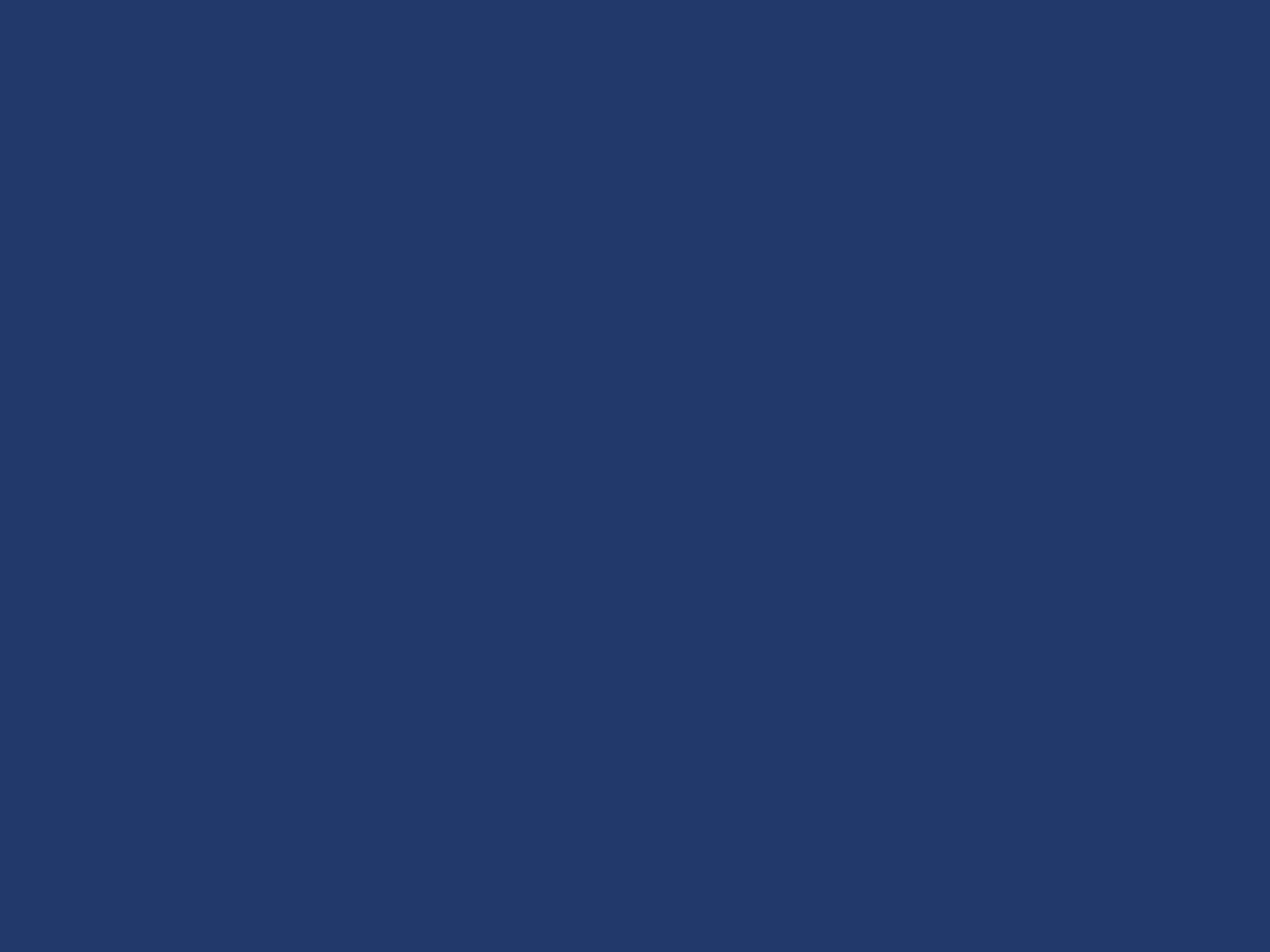 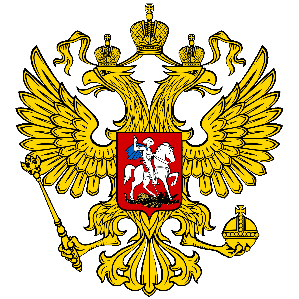 Требования к участникам
Срок государственной регистрации ННО в качестве юридического лица к дате окончания приема заявок на соответствующий Конкурс должен был быть не менее одного календарного года – выписка из ЕГРЮЛ
ННО не должна была находиться в процессе ликвидации или реорганизации, и ее деятельность не должна быть приостановлена действующим решением уполномоченного органа (органа юстиции, прокуратуры, суда и др.) – письмо-уведомление на бланке организации за подписью руководителя (шаблон письма-уведомления размещен на сайте конкурса в разделе «Конкурсная документация» у каждого из грантооператоров)
ННО должна была осуществлять социально значимую деятельность по направлениям объявленного Конкурса – соответствующие пункты в заявке 2016 года (пункт 12 приложения 2)
34
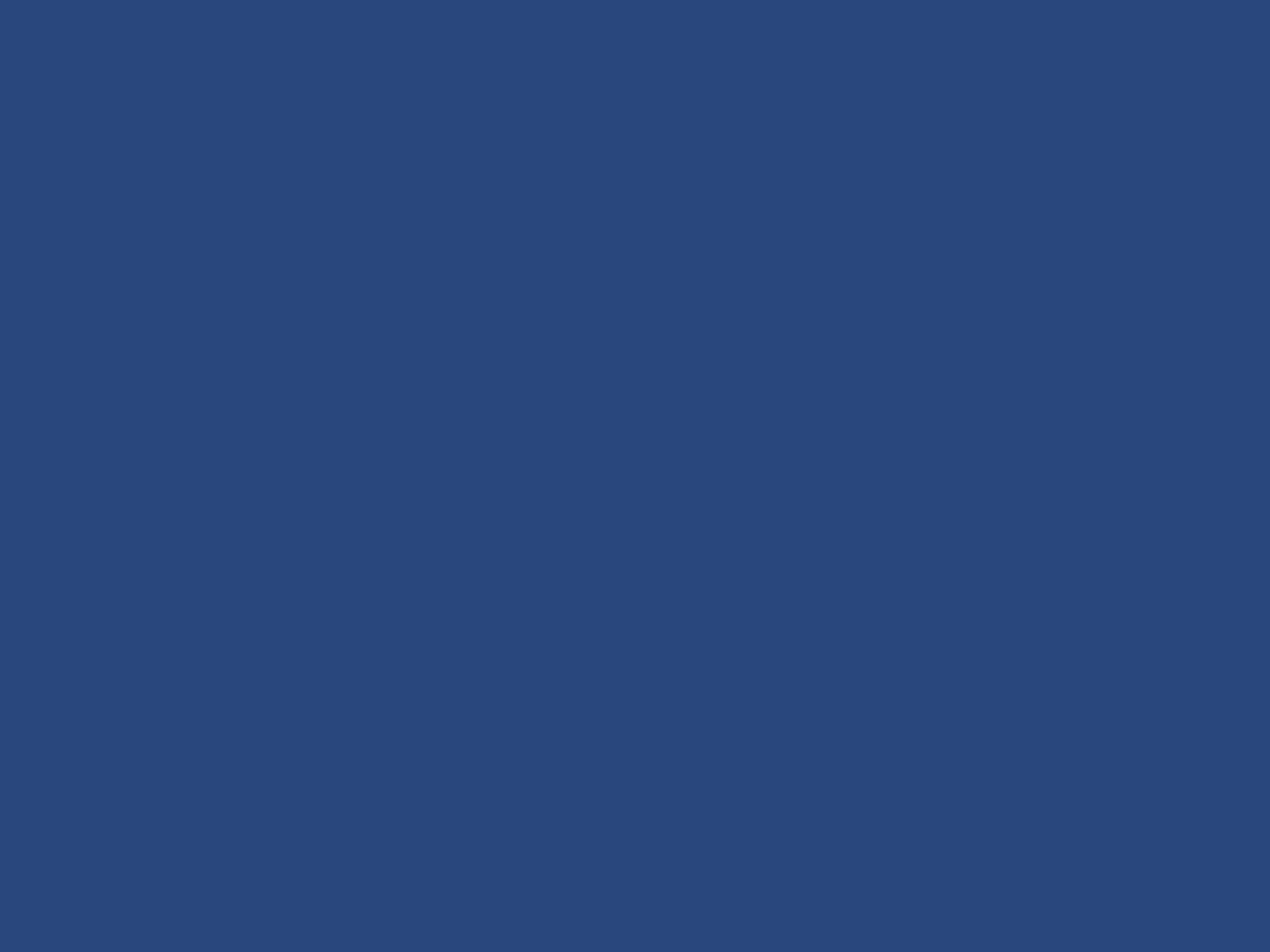 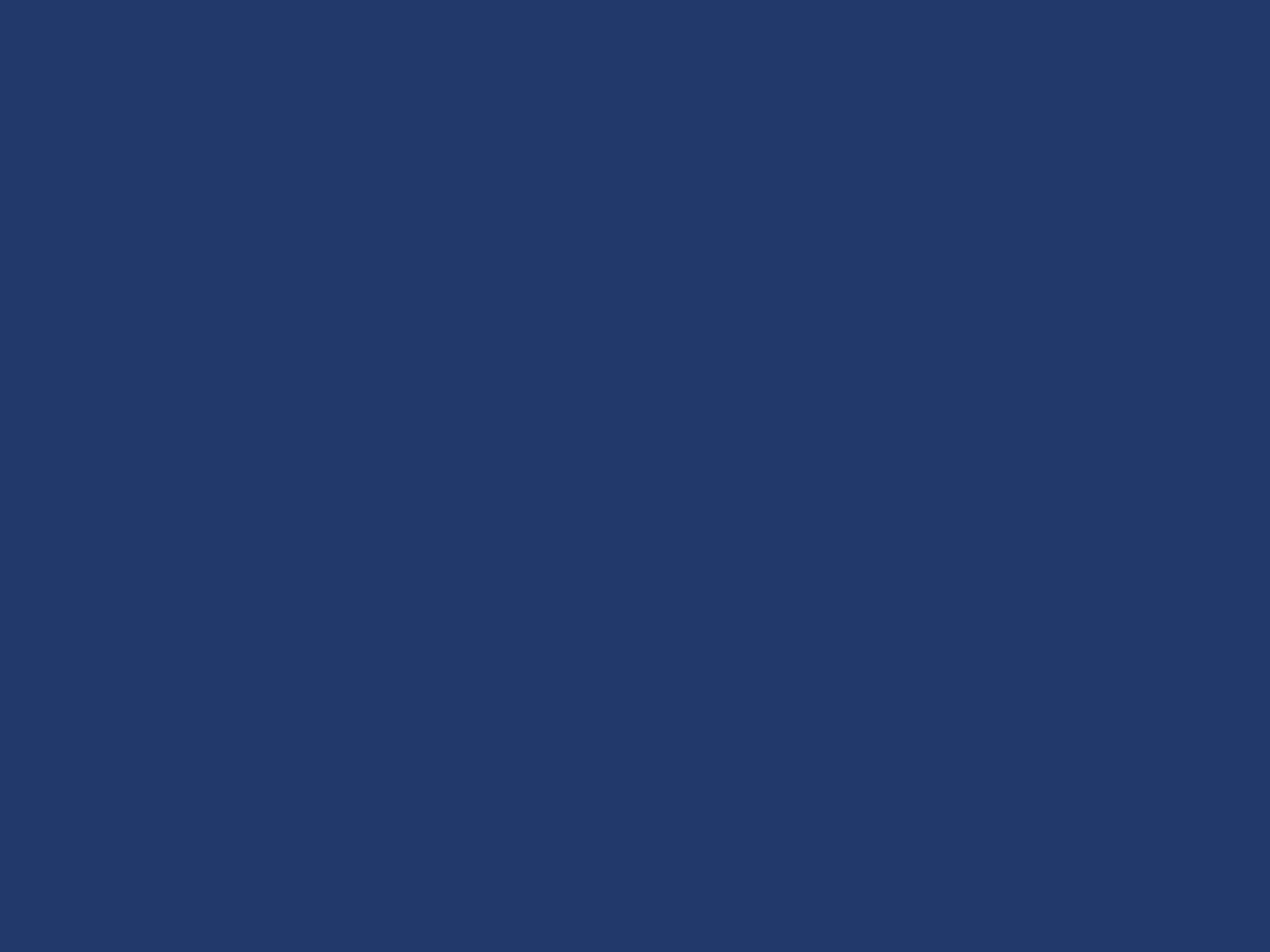 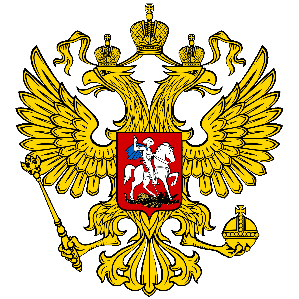 Требования к участникам
ННО не должна была иметь задолженность по уплате налогов, сборов и других обязательных платежей в бюджеты бюджетной системы Российской Федерации, срок исполнения по которым наступил в соответствии с законодательством Российской Федерации – расписка руководителя организации (пункт 14 заявки 2016 года)
Представленный на Конкурс проект должен был соответствовать уставным целям ННО-претендента – копия Устава организации
Представляемые на Конкурс проекты должны были предусматривать их реализацию не позднее, чем до 30 сентября 2017 года – соответствующие пункты в заявке (пункт 8 заявки, пункт 8 приложения 3 (календарный план))
35
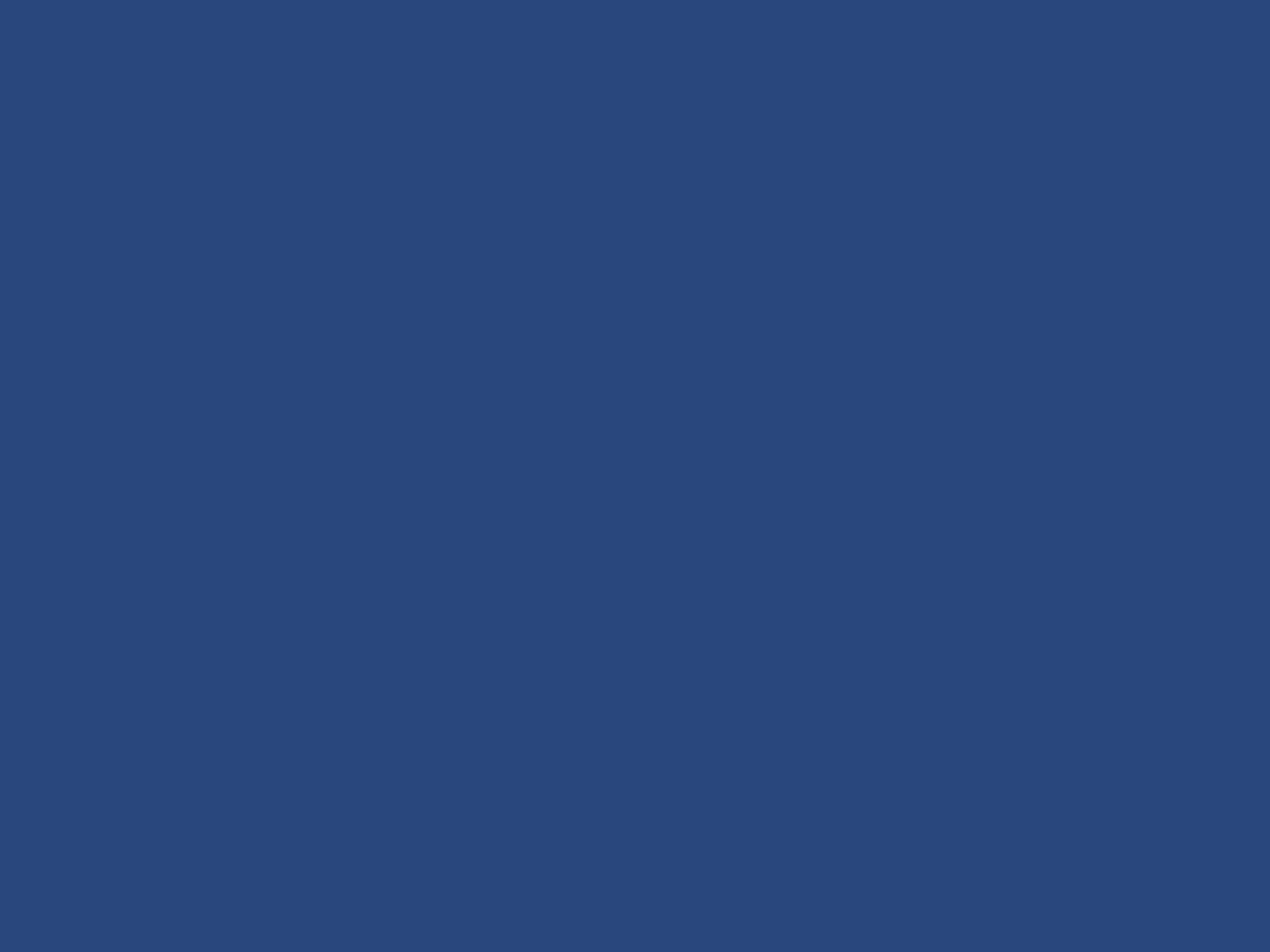 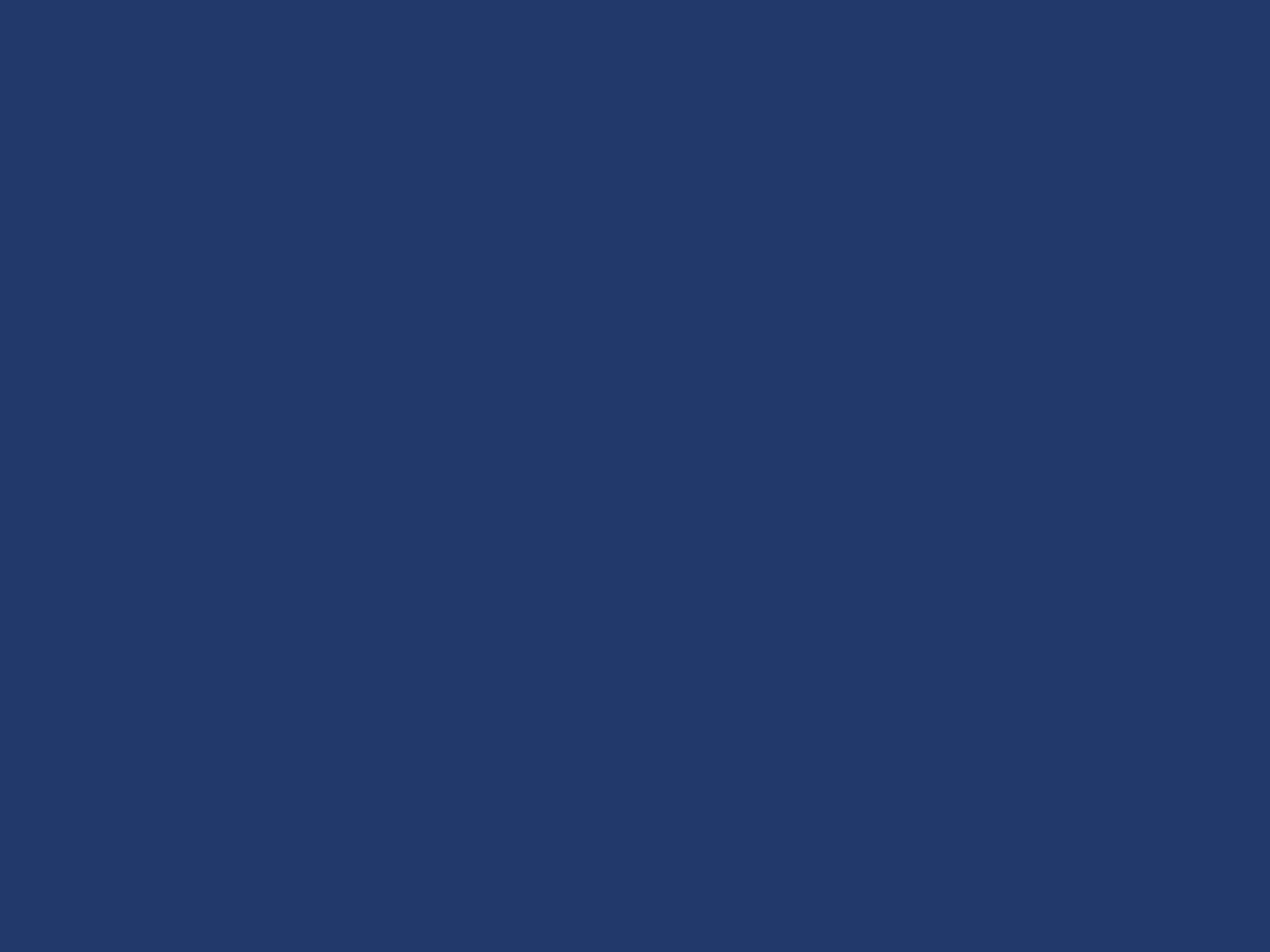 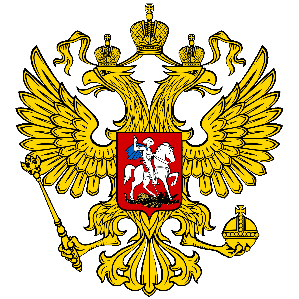 Заявка
Заявки, не победившие в одном конкурсе, не считаются автоматически поданными на следующий конкурс. 
Для участия в конкретном конкурсе заявка должна быть подана строго в сроки, определенные именно для этого конкурса!!!
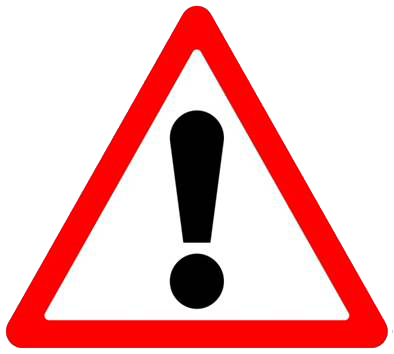 36
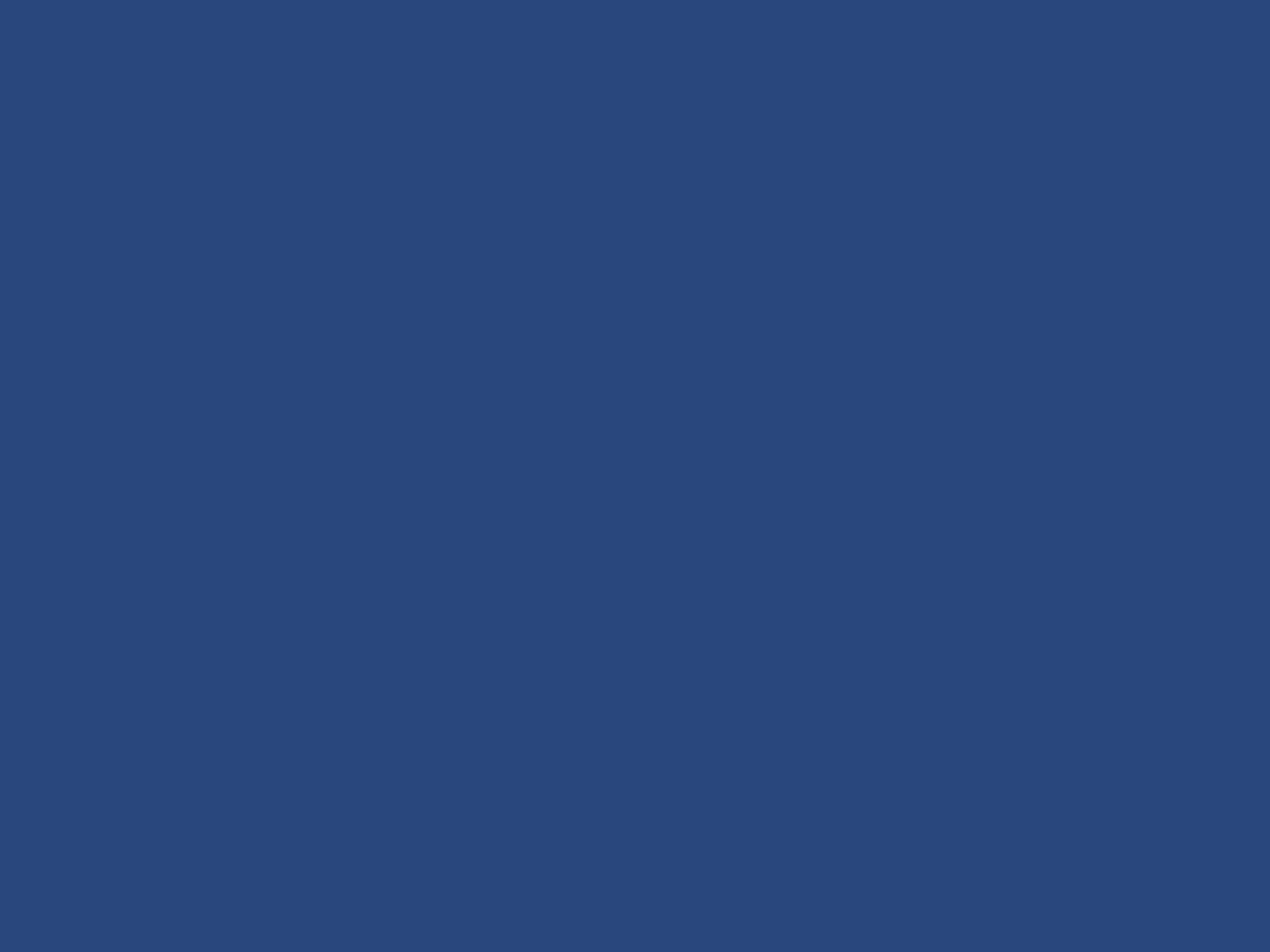 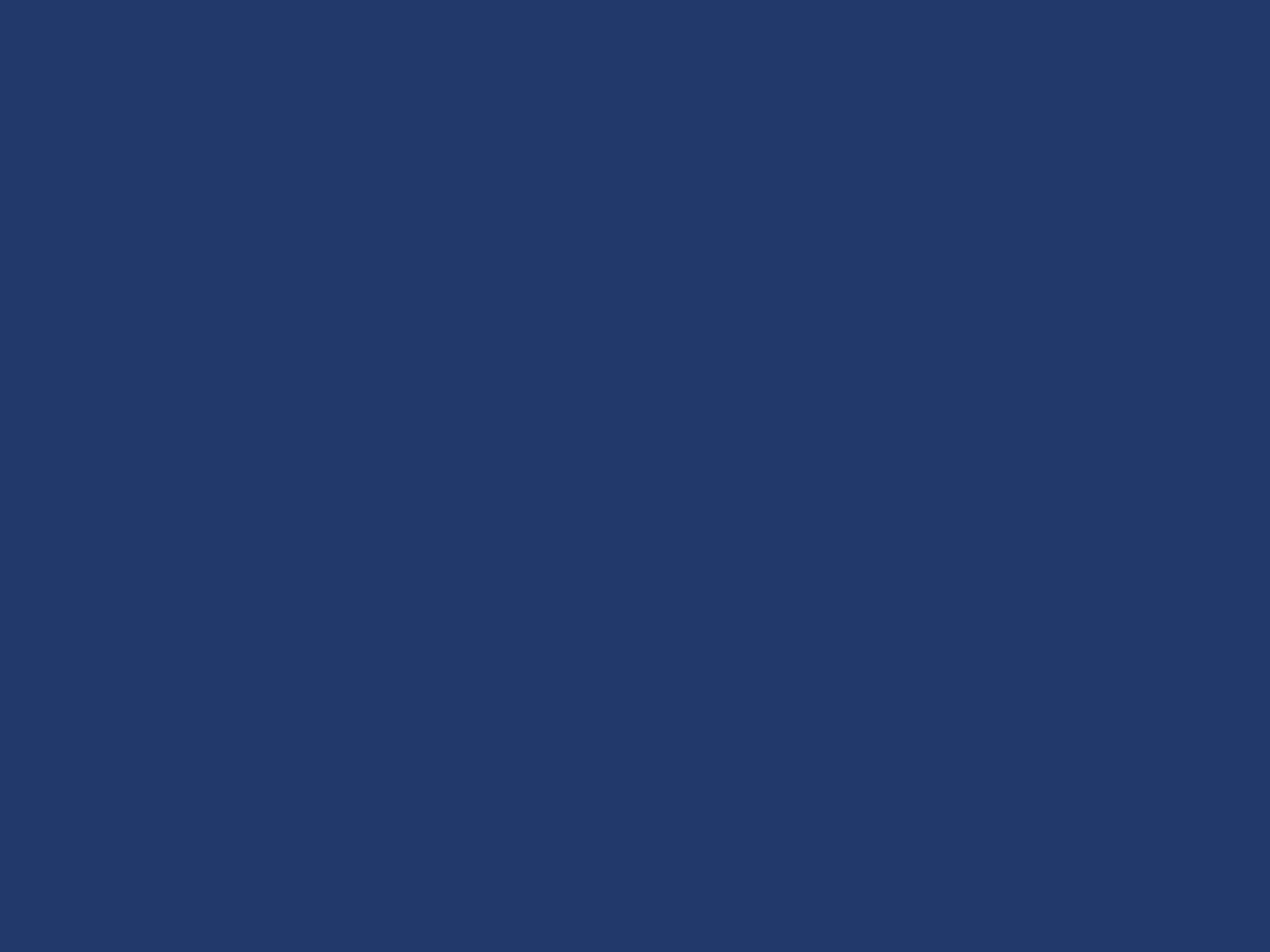 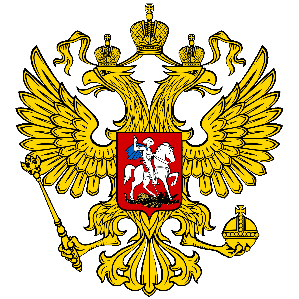 Где получить информацию о конкурсах
Вся информация о конкурсах опубликована на едином информационном портале Общественной Палаты РФ – grants.oprf.ru
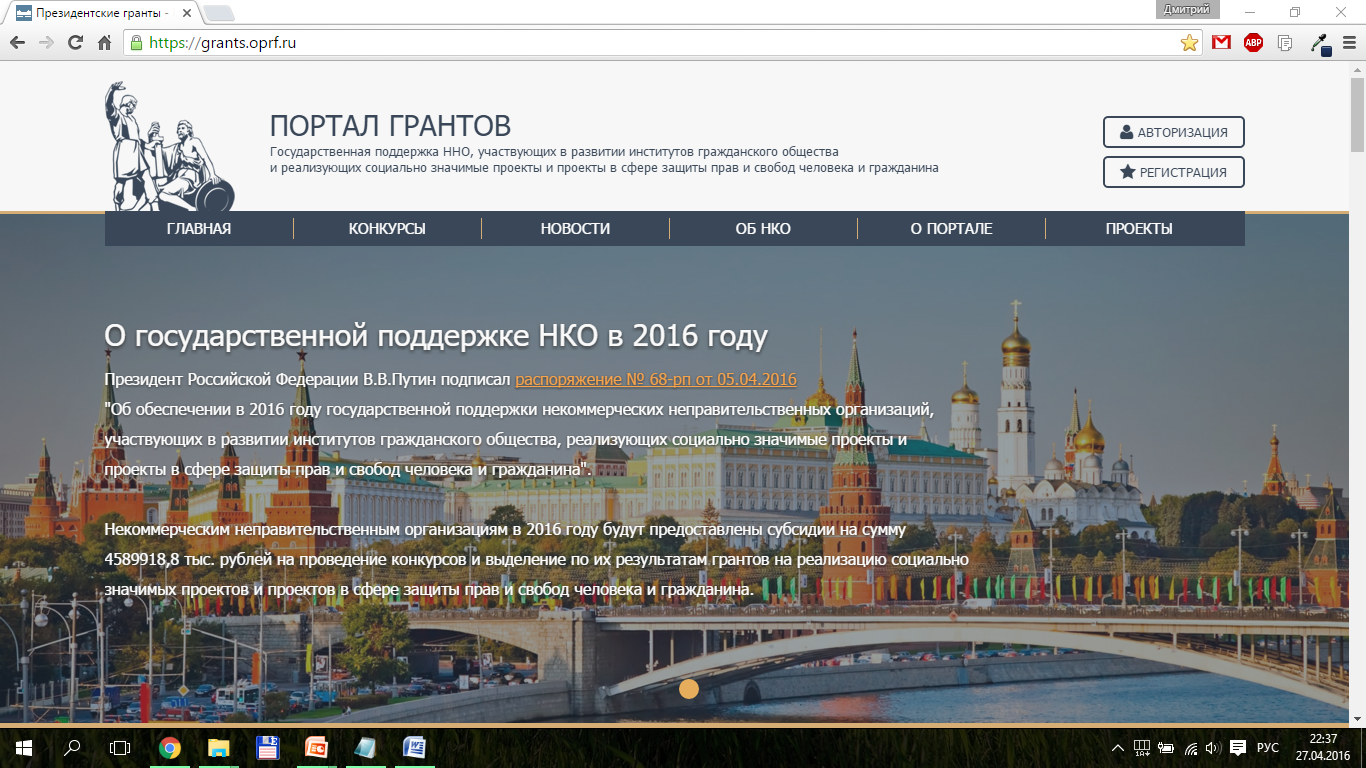 37
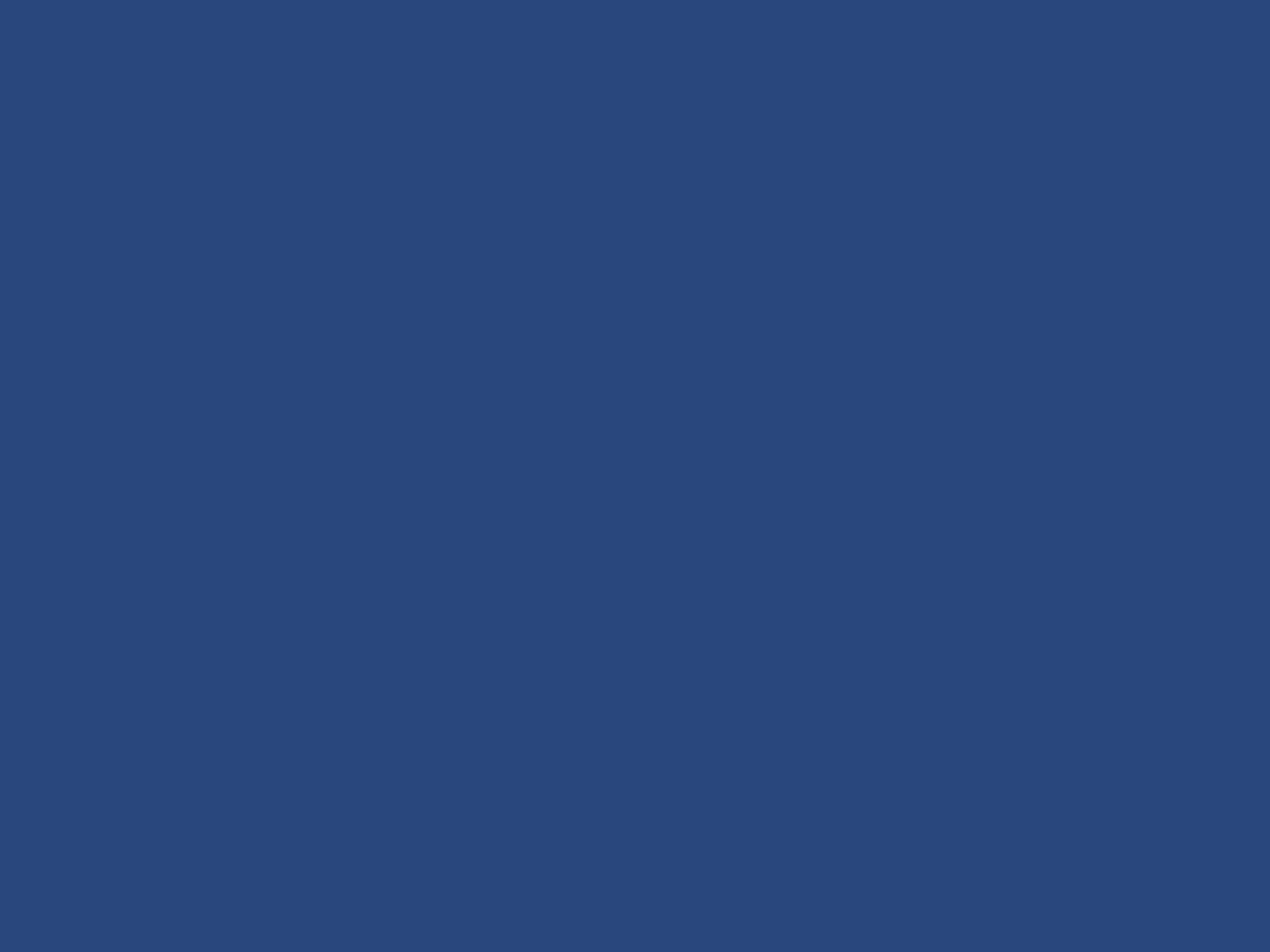 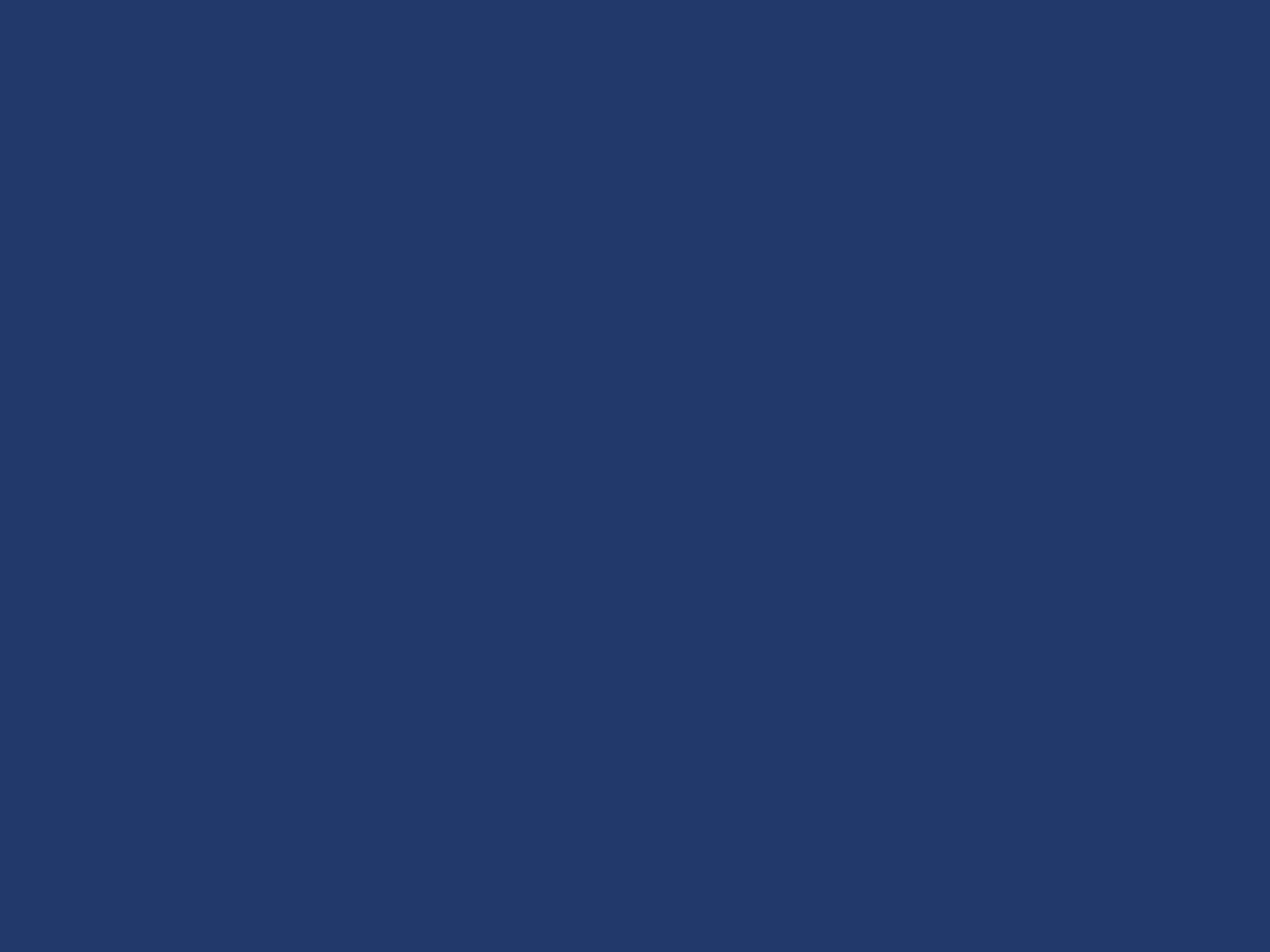 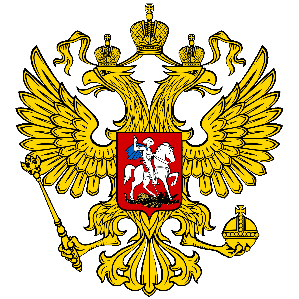 Сайт конкурса
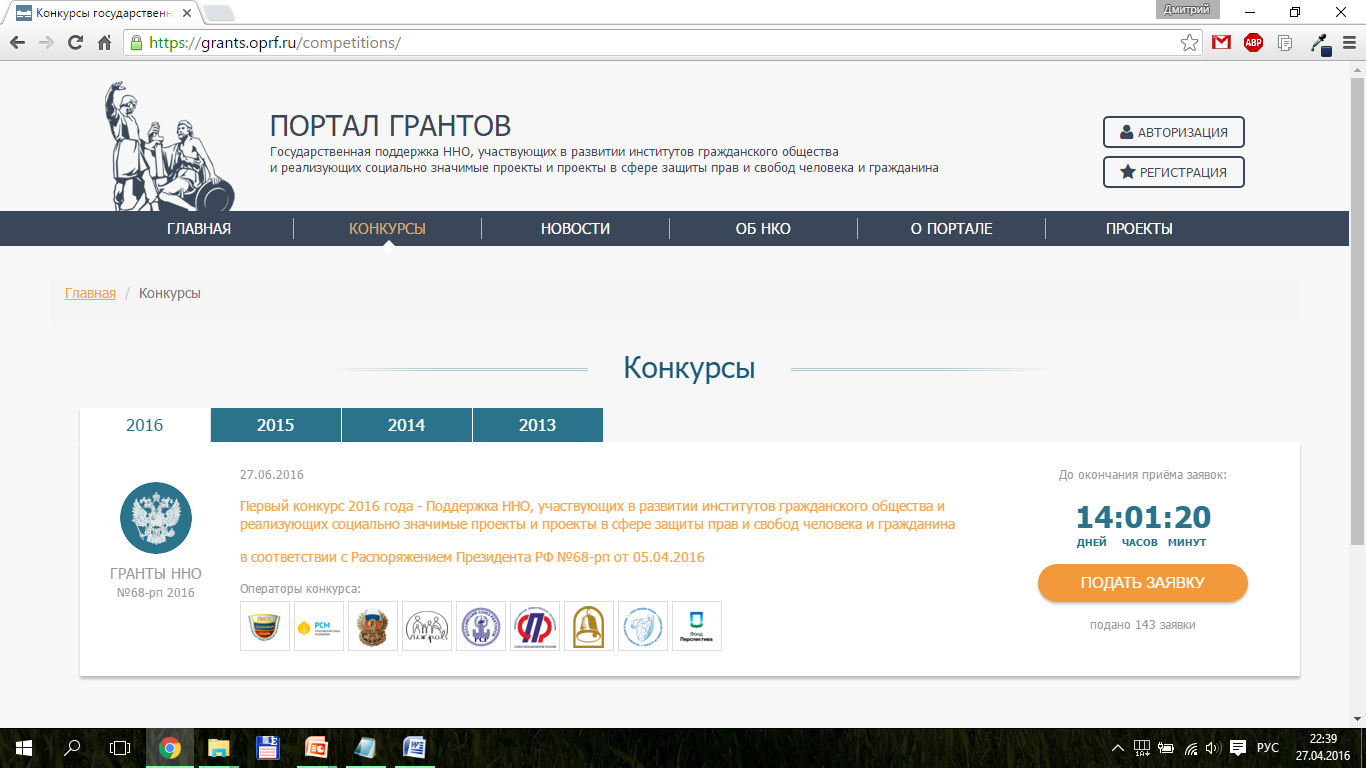 38
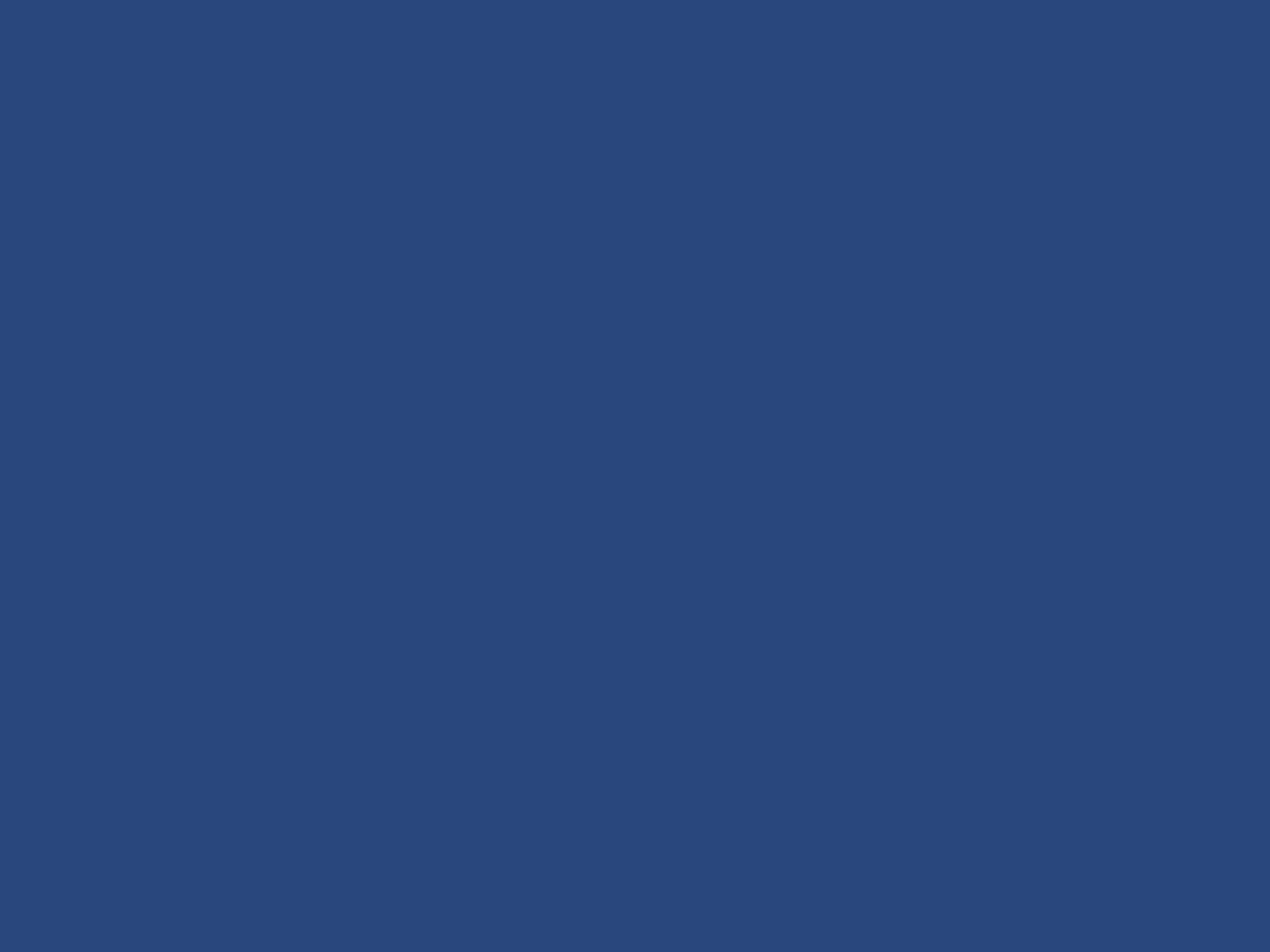 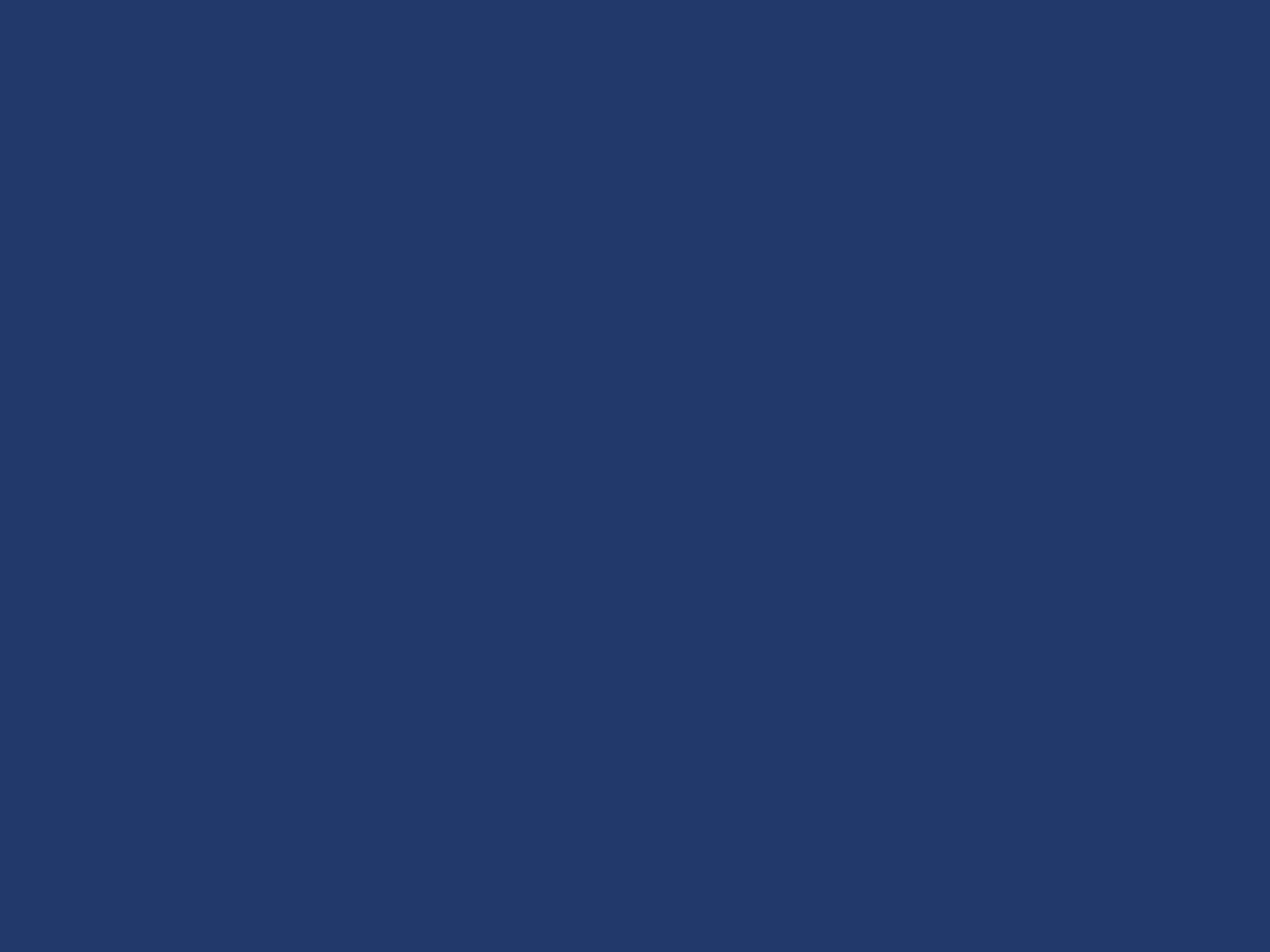 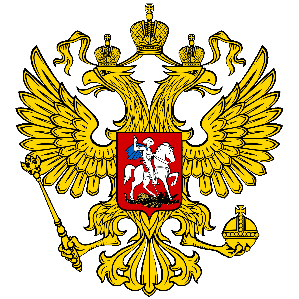 Сайт конкурса
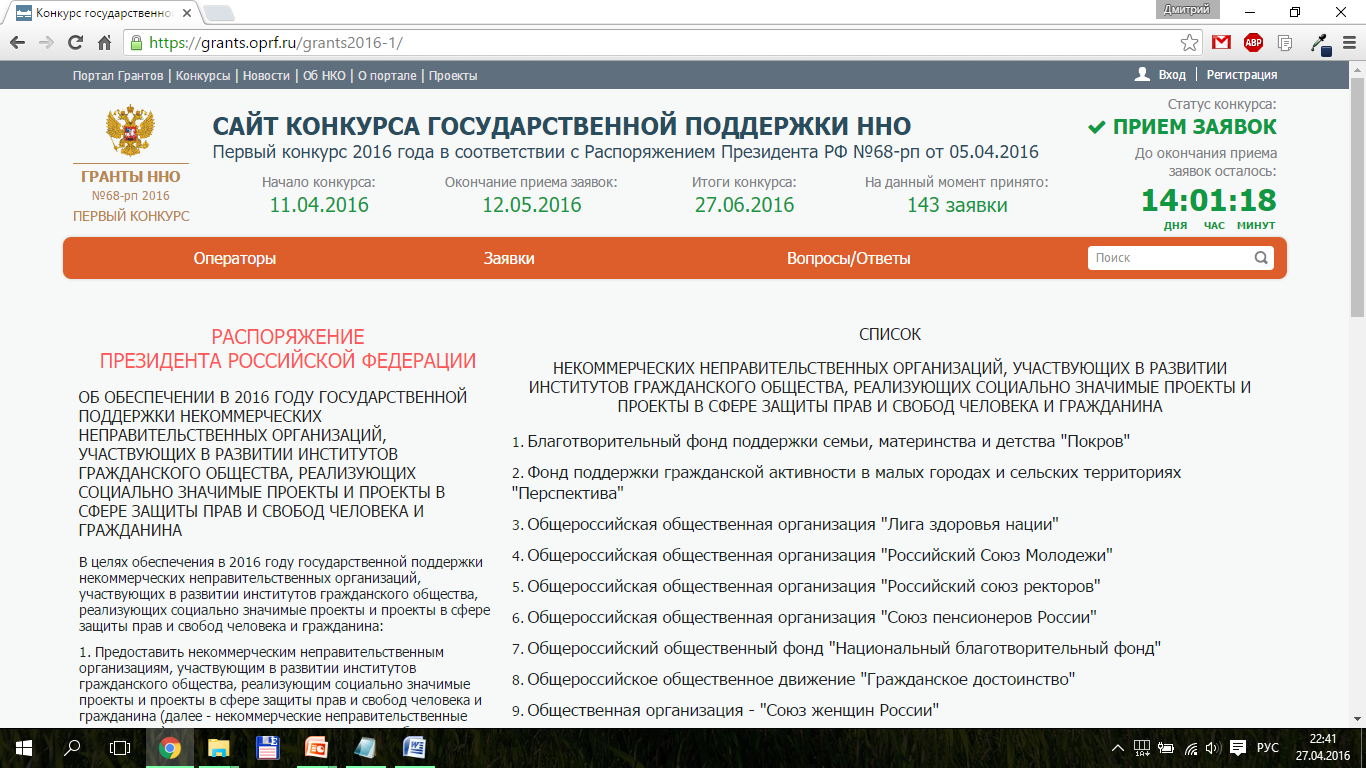 39
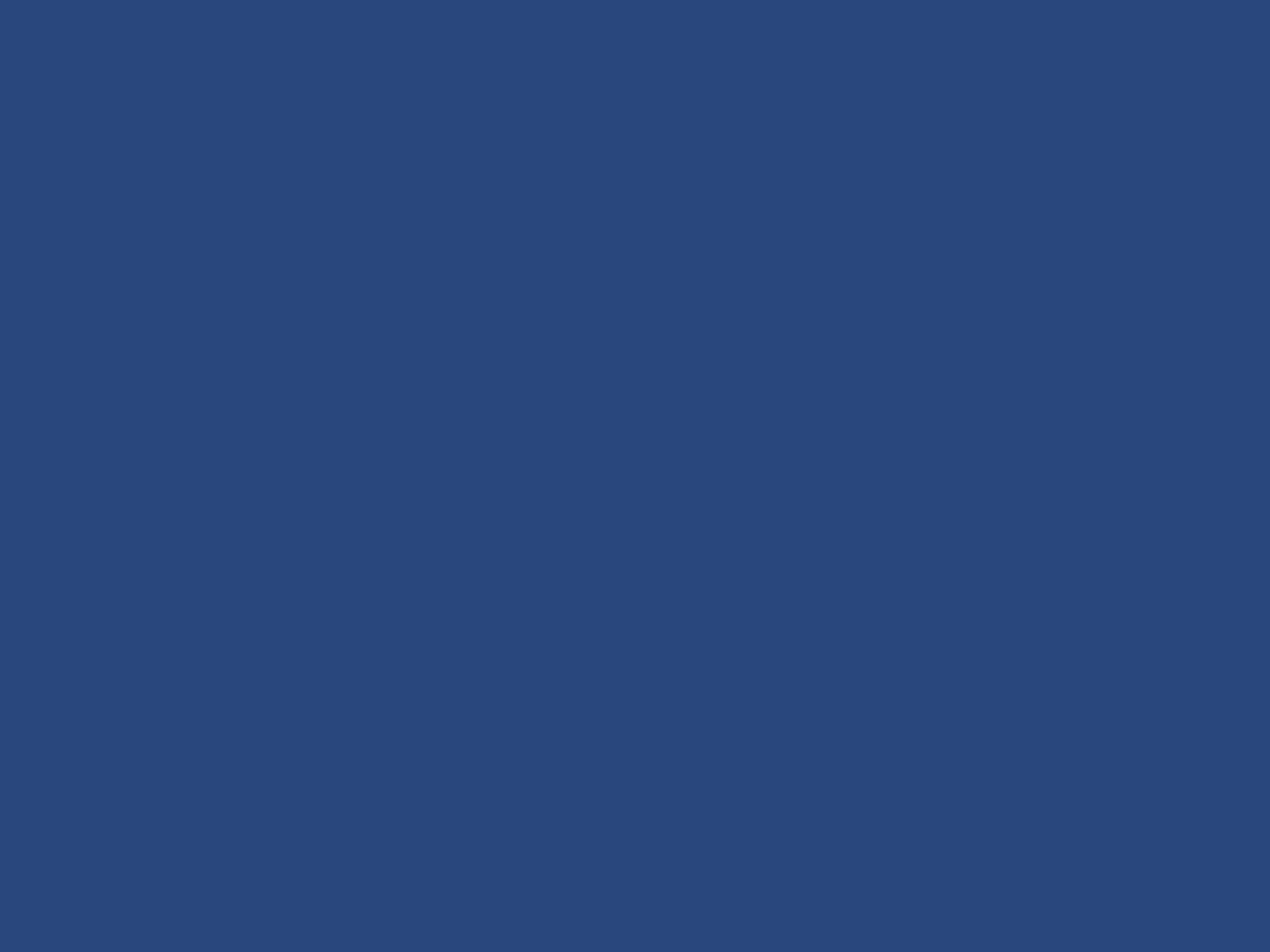 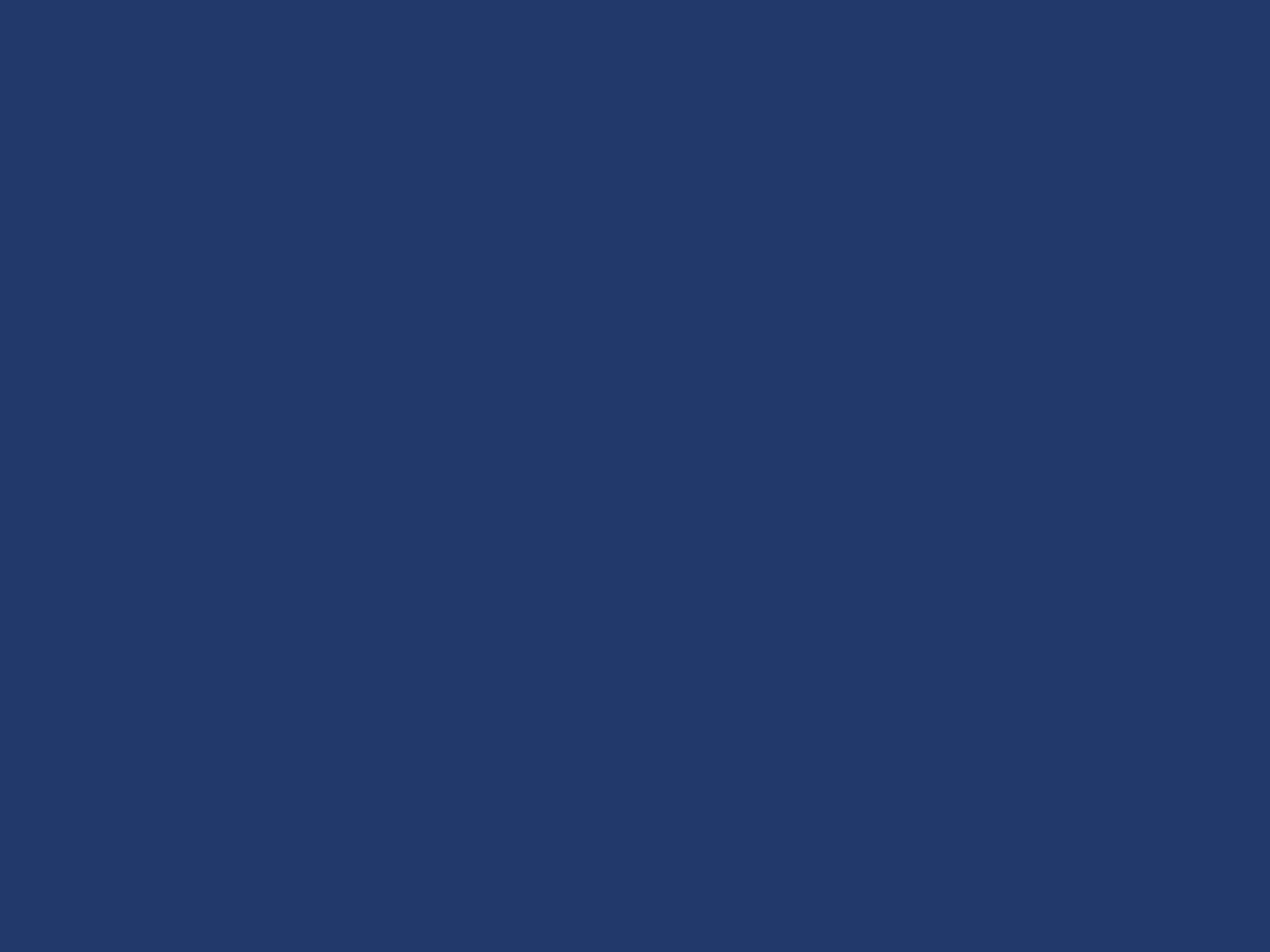 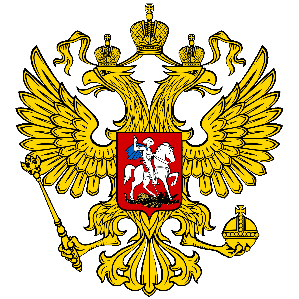 Сайт конкурса
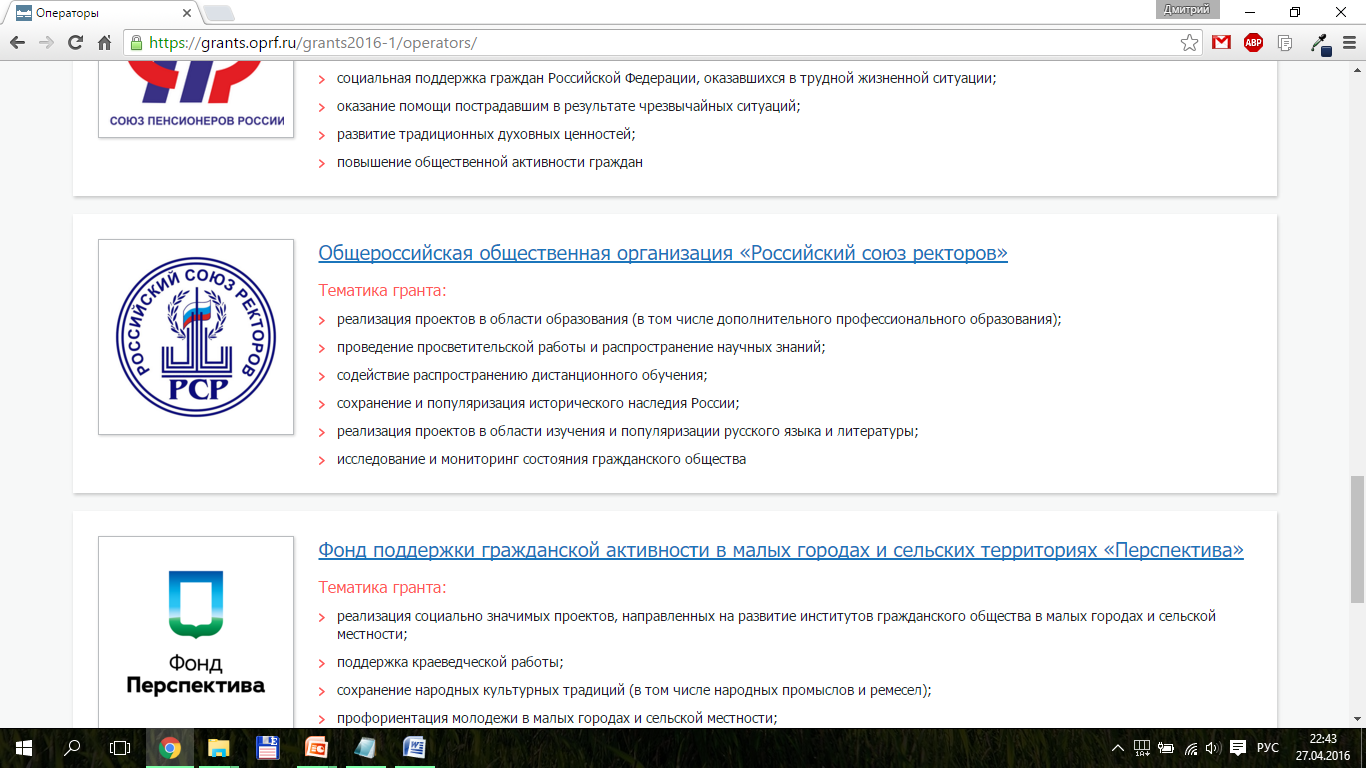 40
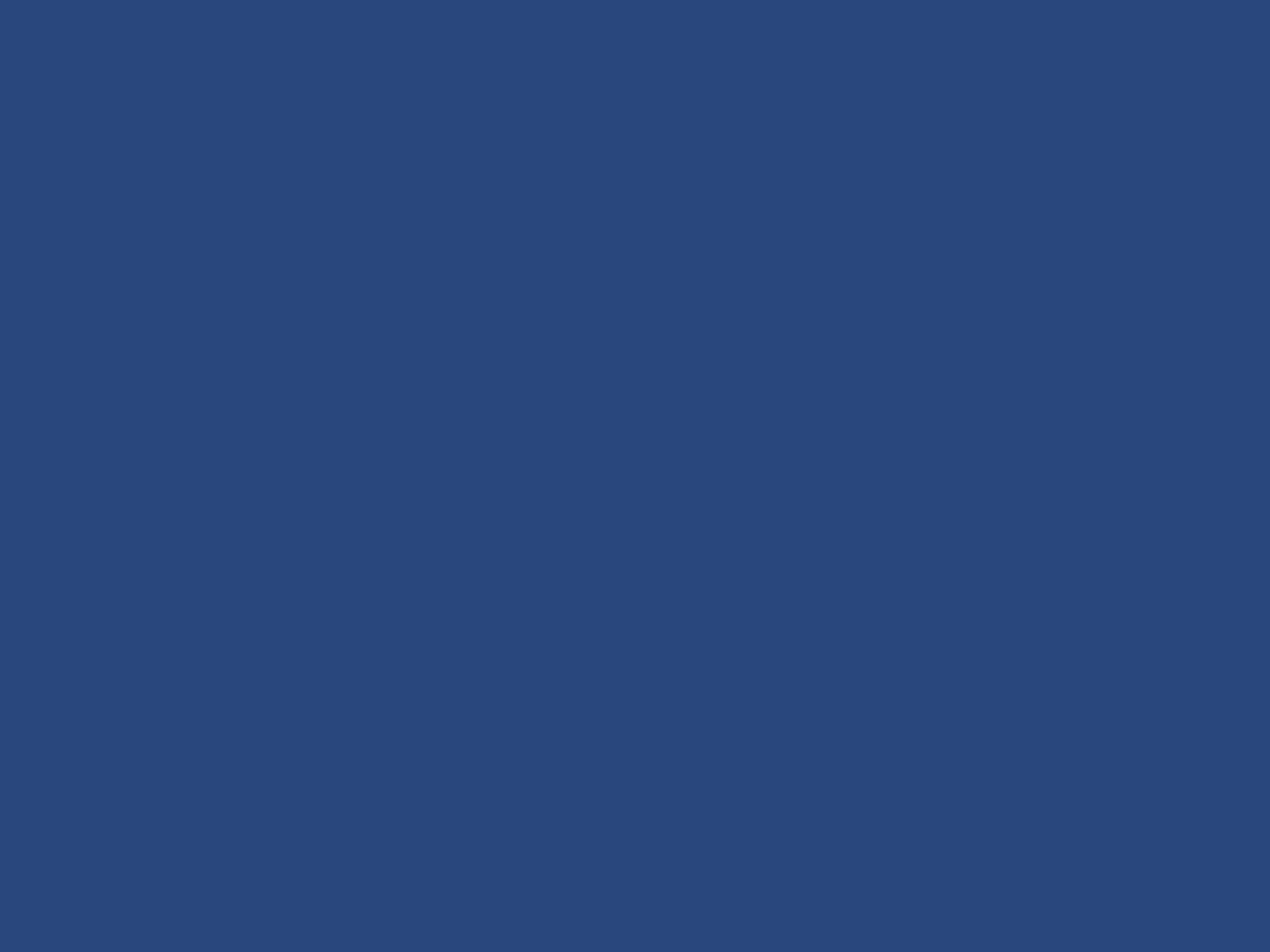 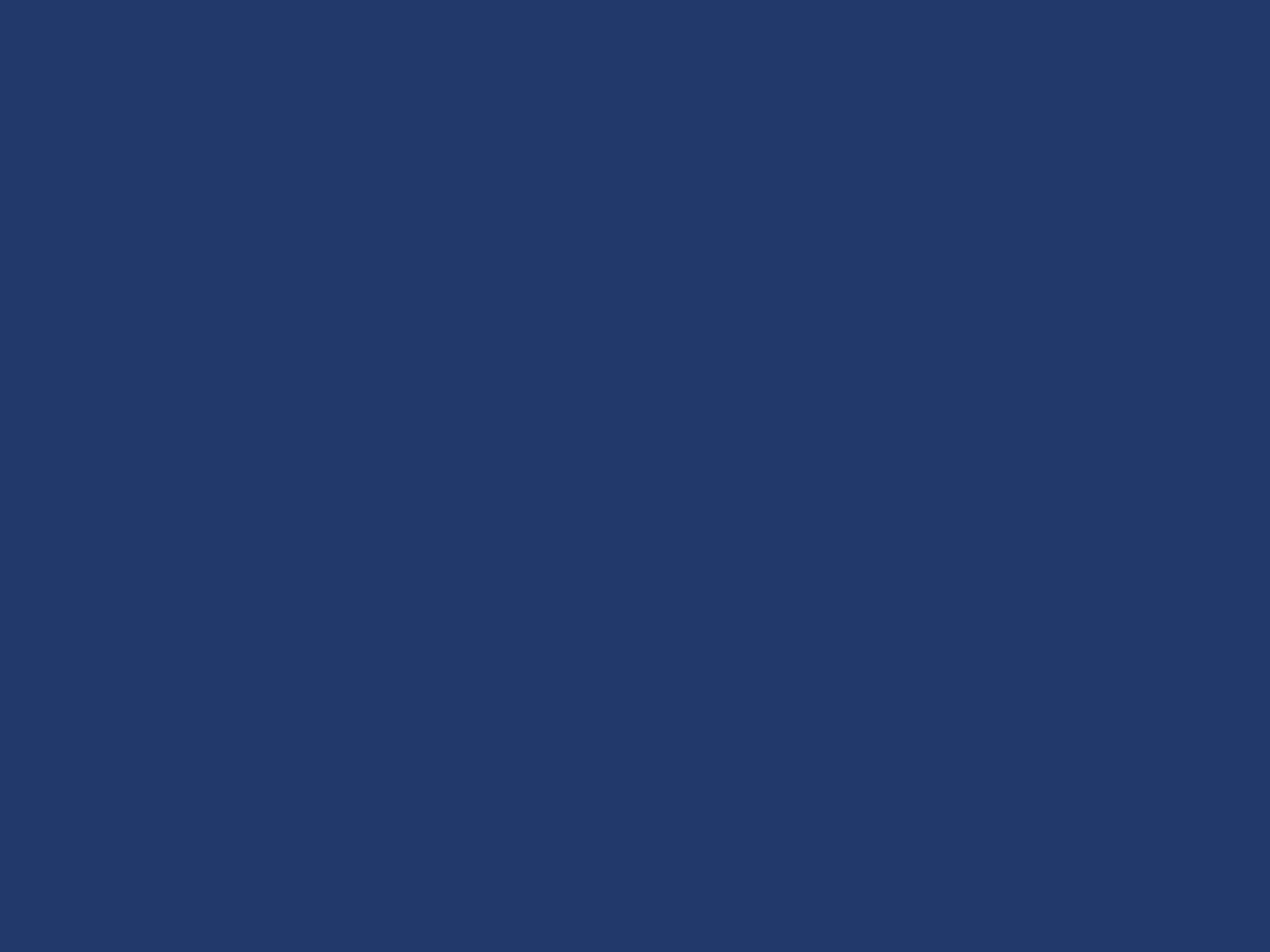 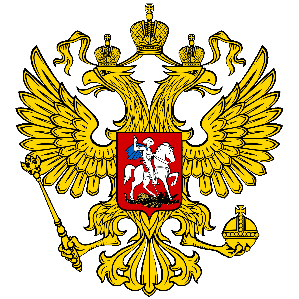 Раздел грантооператора
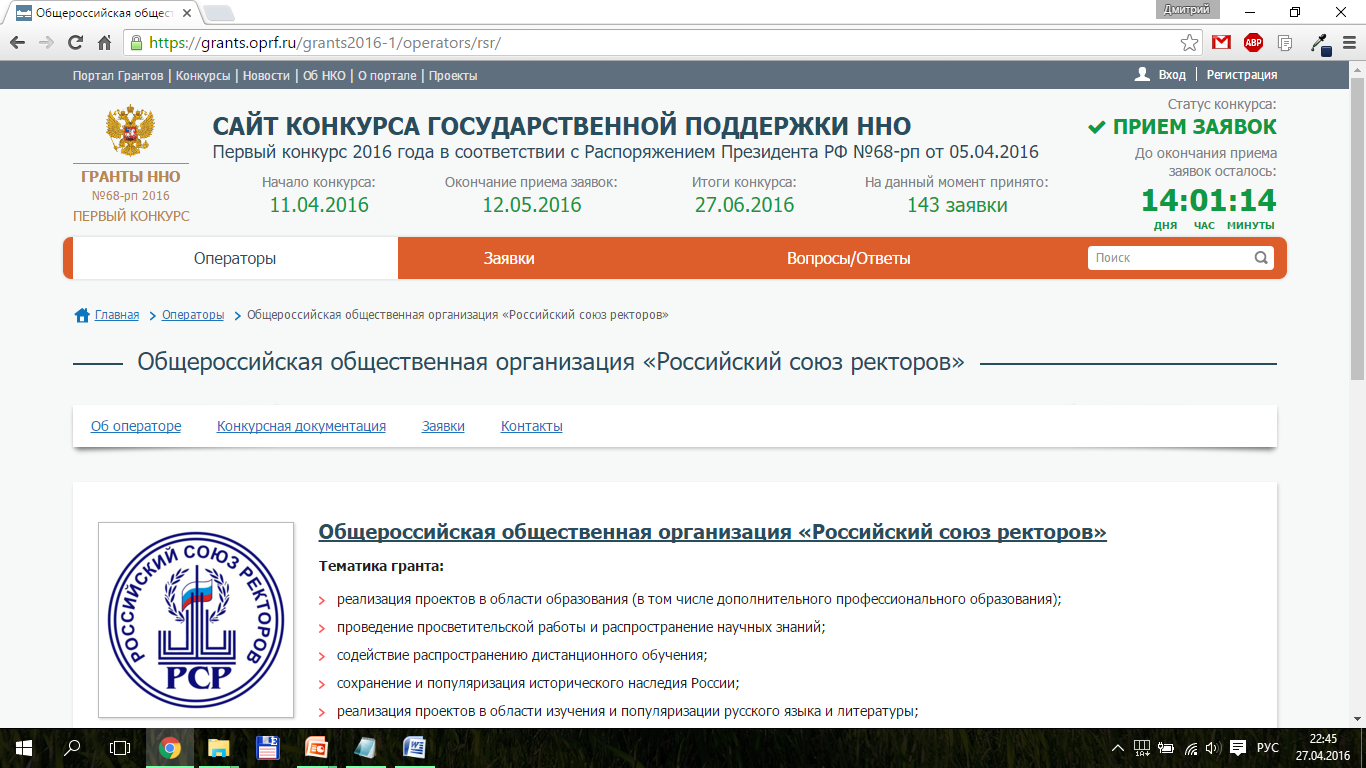 41
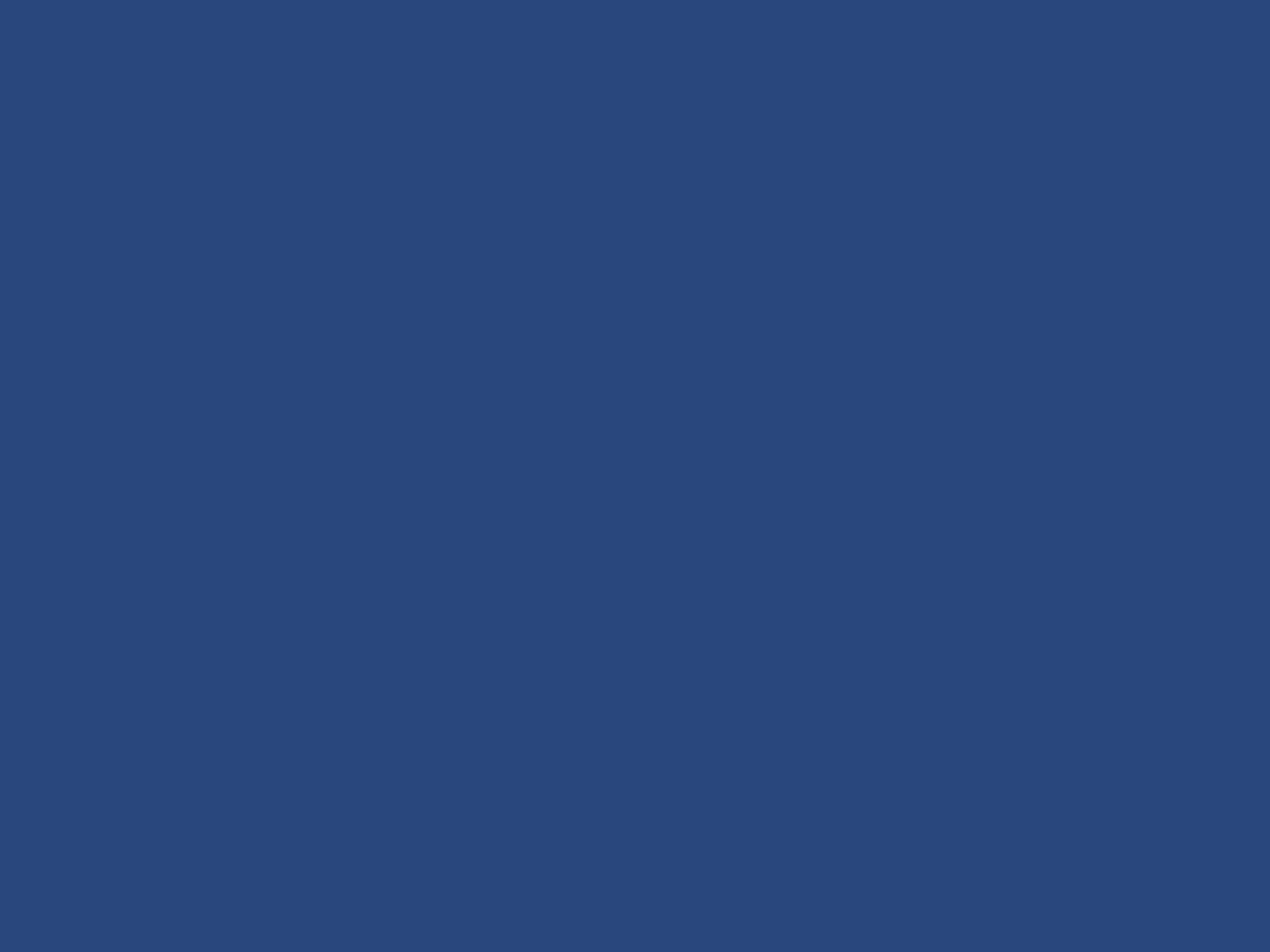 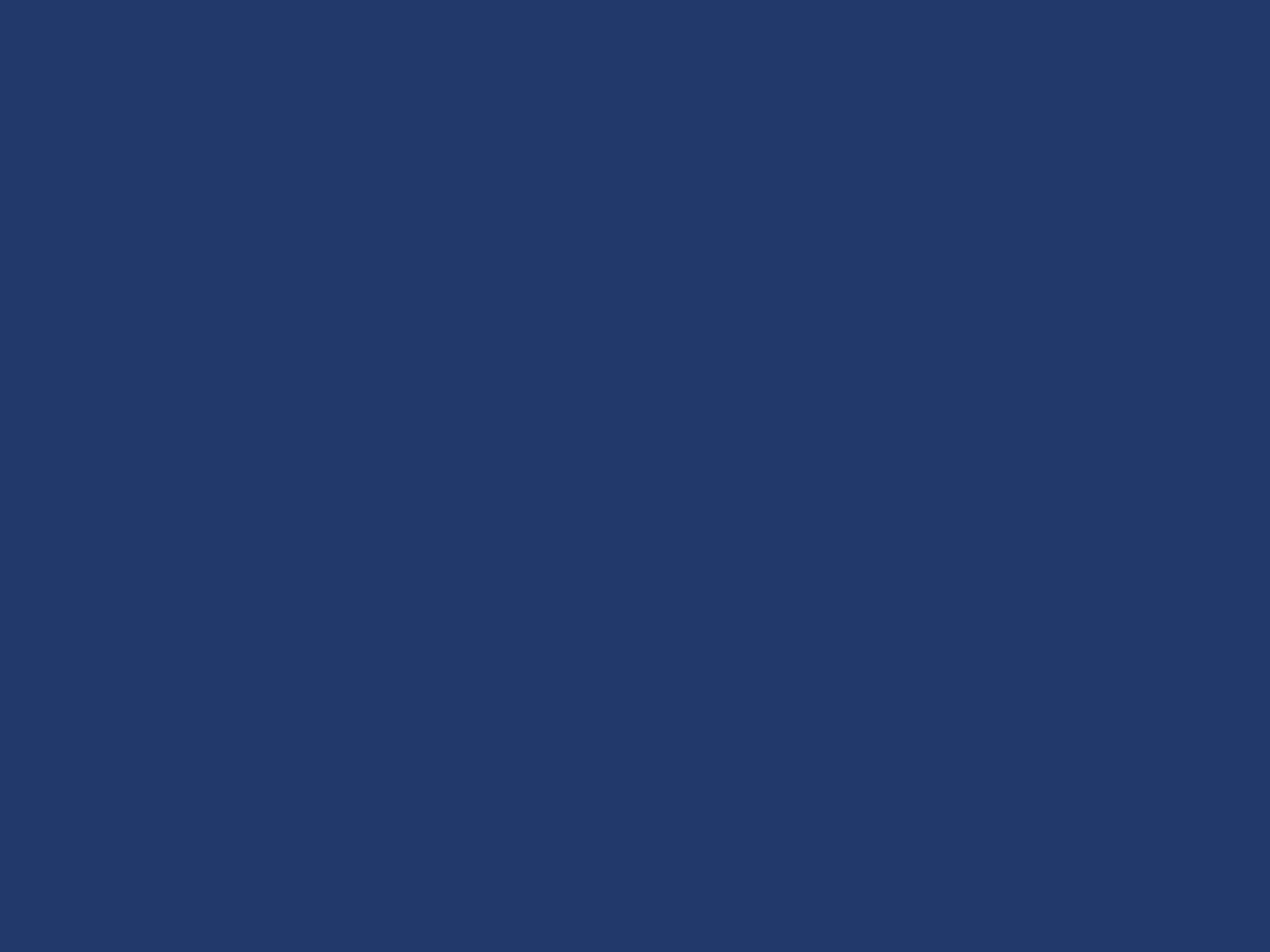 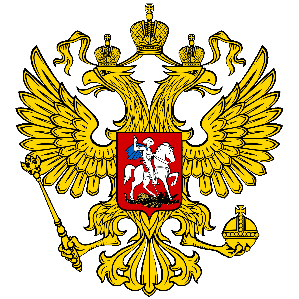 Конкурсная документация 2016 года
Извещение о проведении конкурса
Положение о конкурсе
Форма заявки
Образец письма-уведомления
Комментарии к содержанию и оформлению документов
Часто задаваемые вопросы
Данные для регистрации заявки
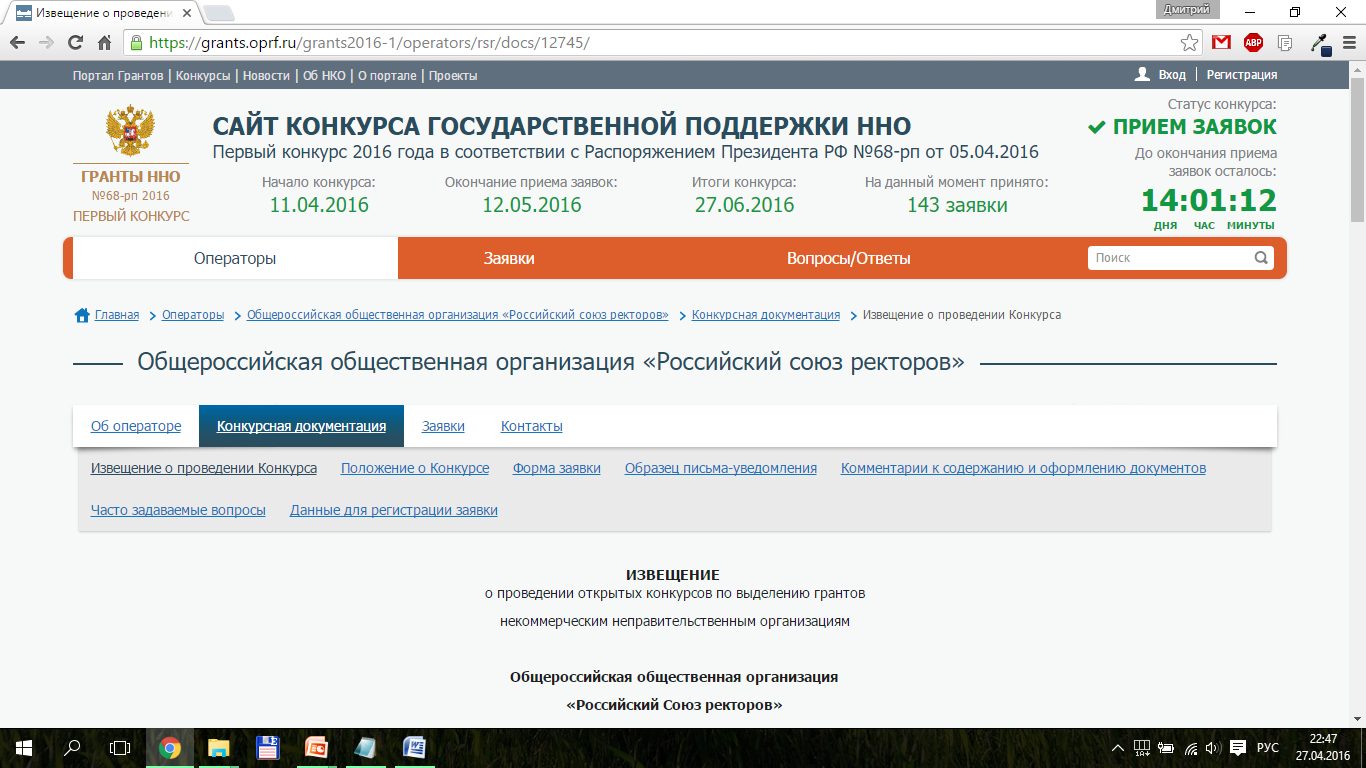 42
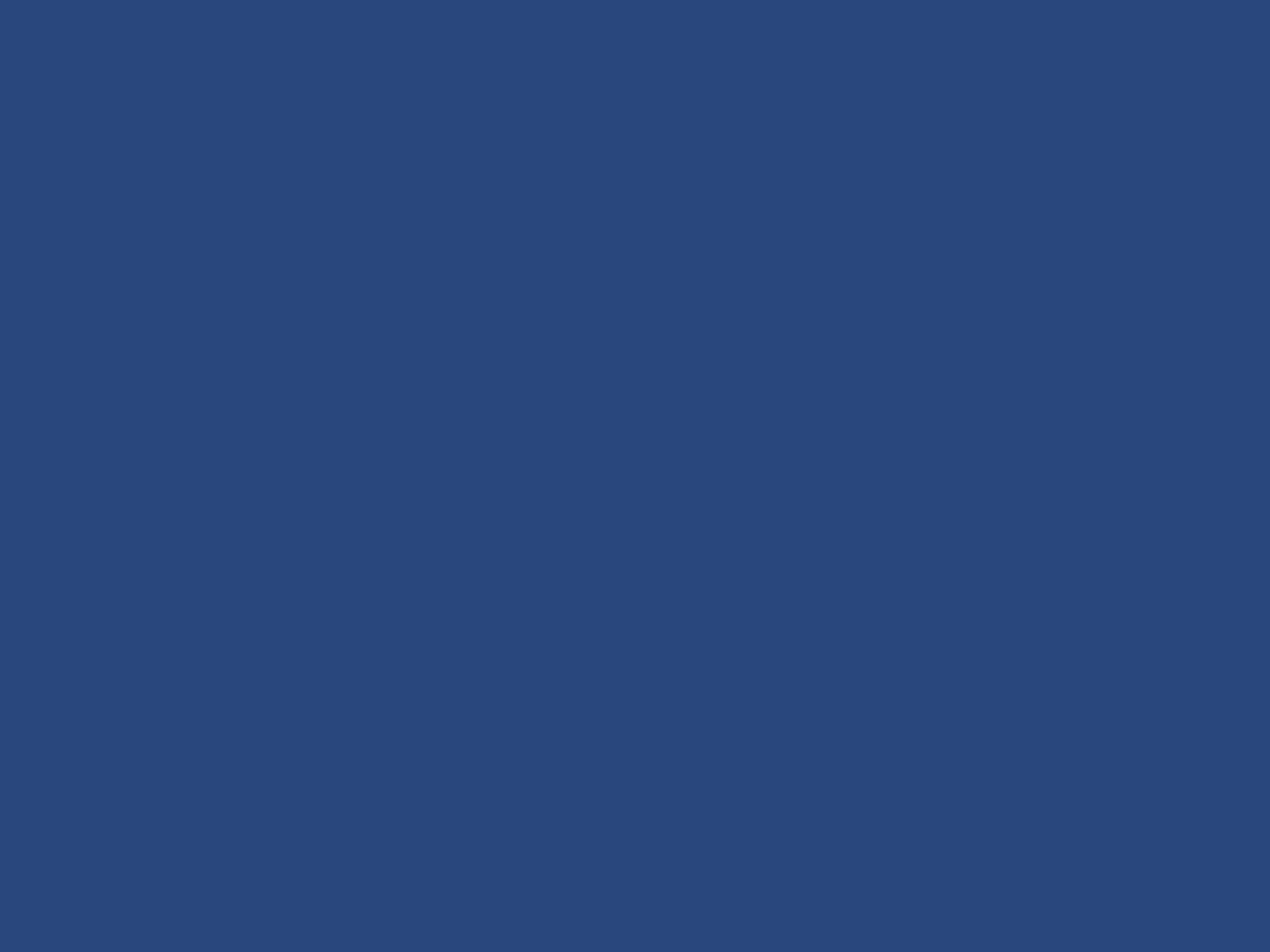 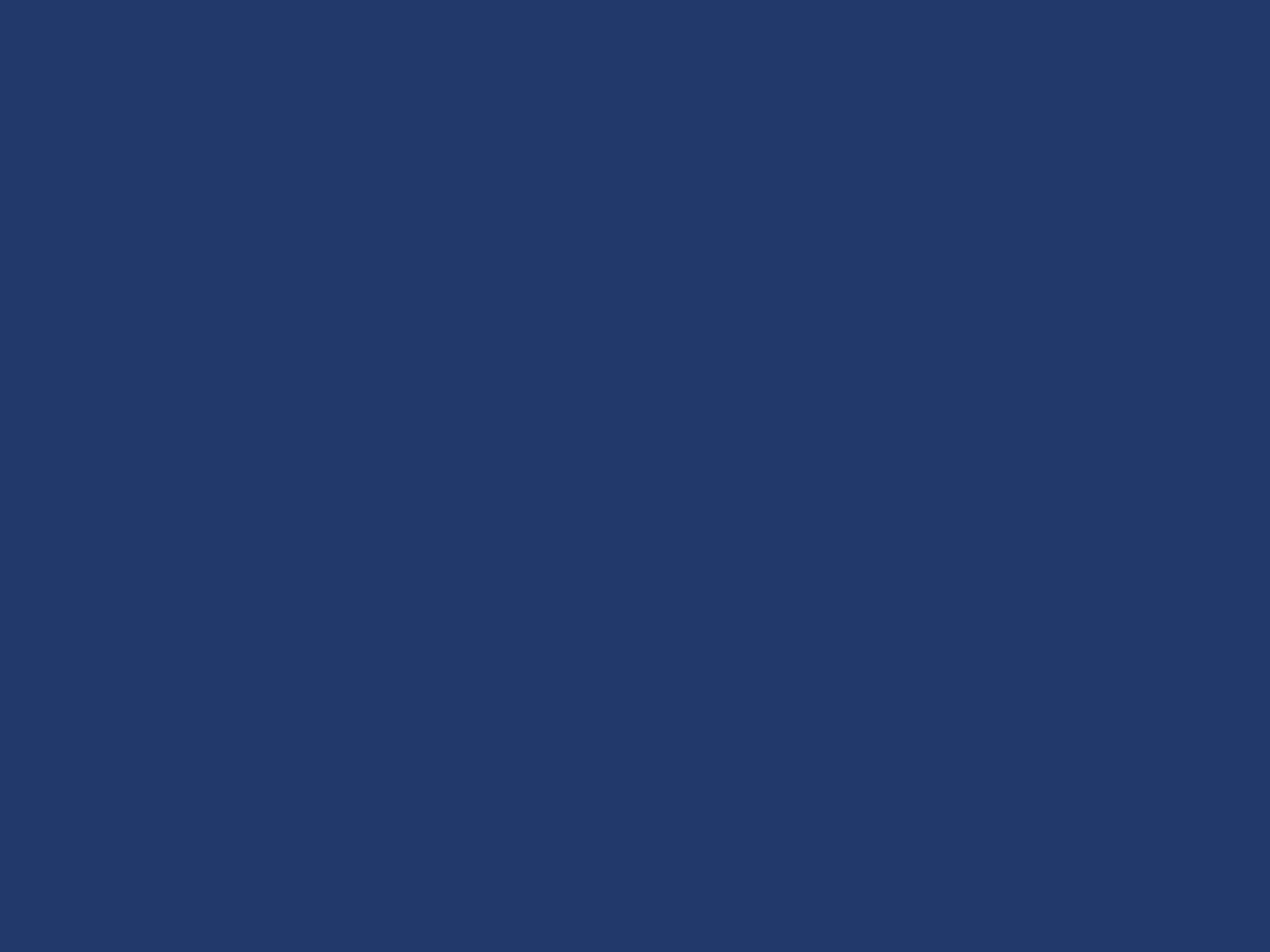 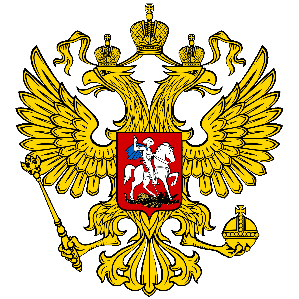 Сайт конкурса
САЙТ КОНКУРСА СОДЕРЖИТ ВСЮ НЕОБХОДИМУЮ ДЛЯ УЧАСТНИКОВ ИНФОРМАЦИЮ
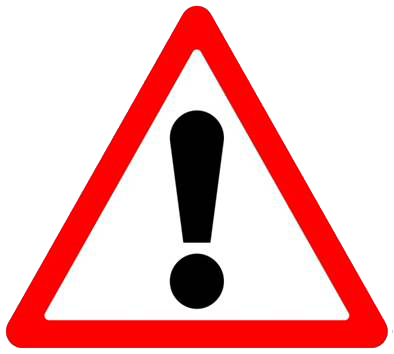 43
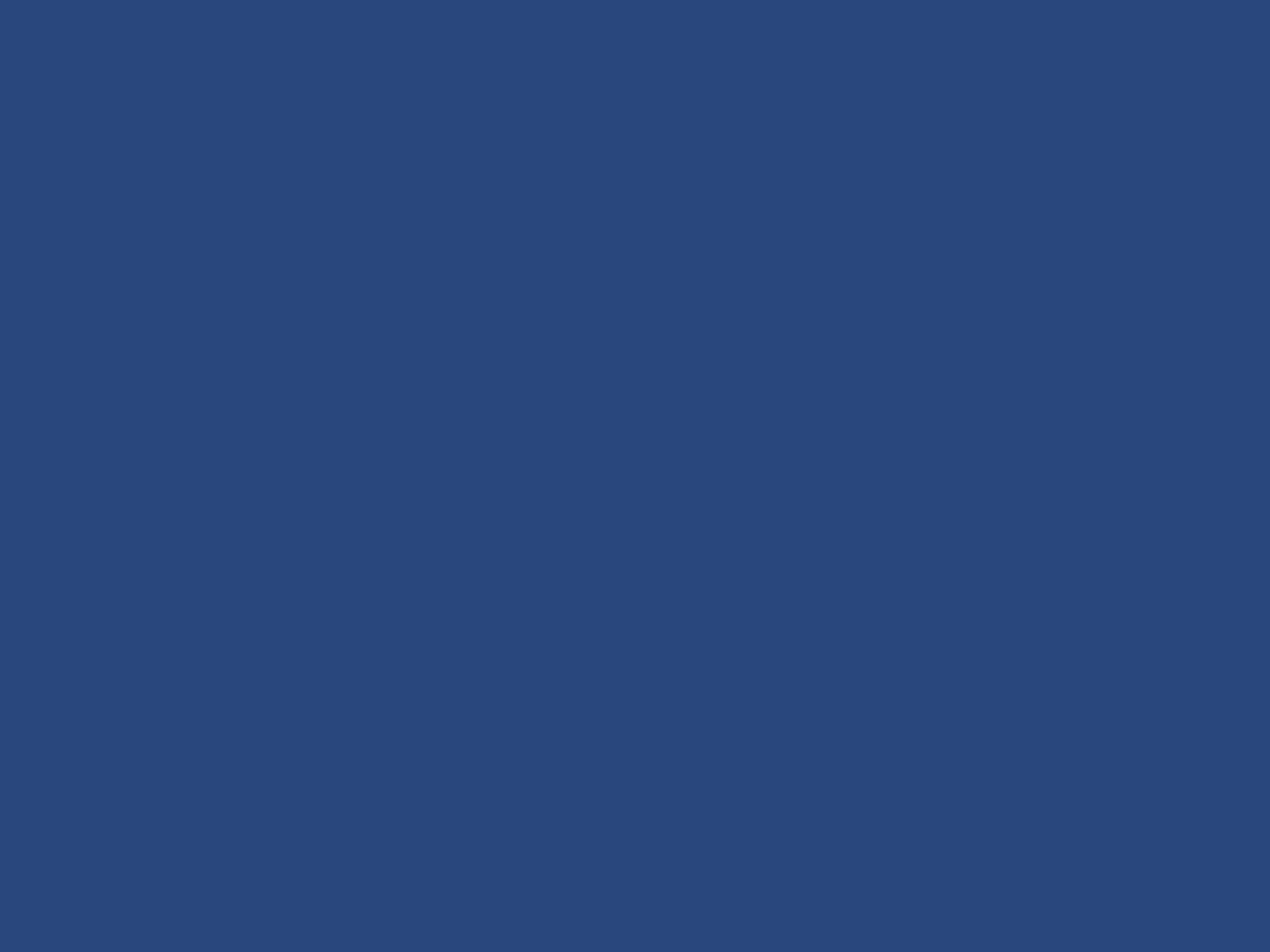 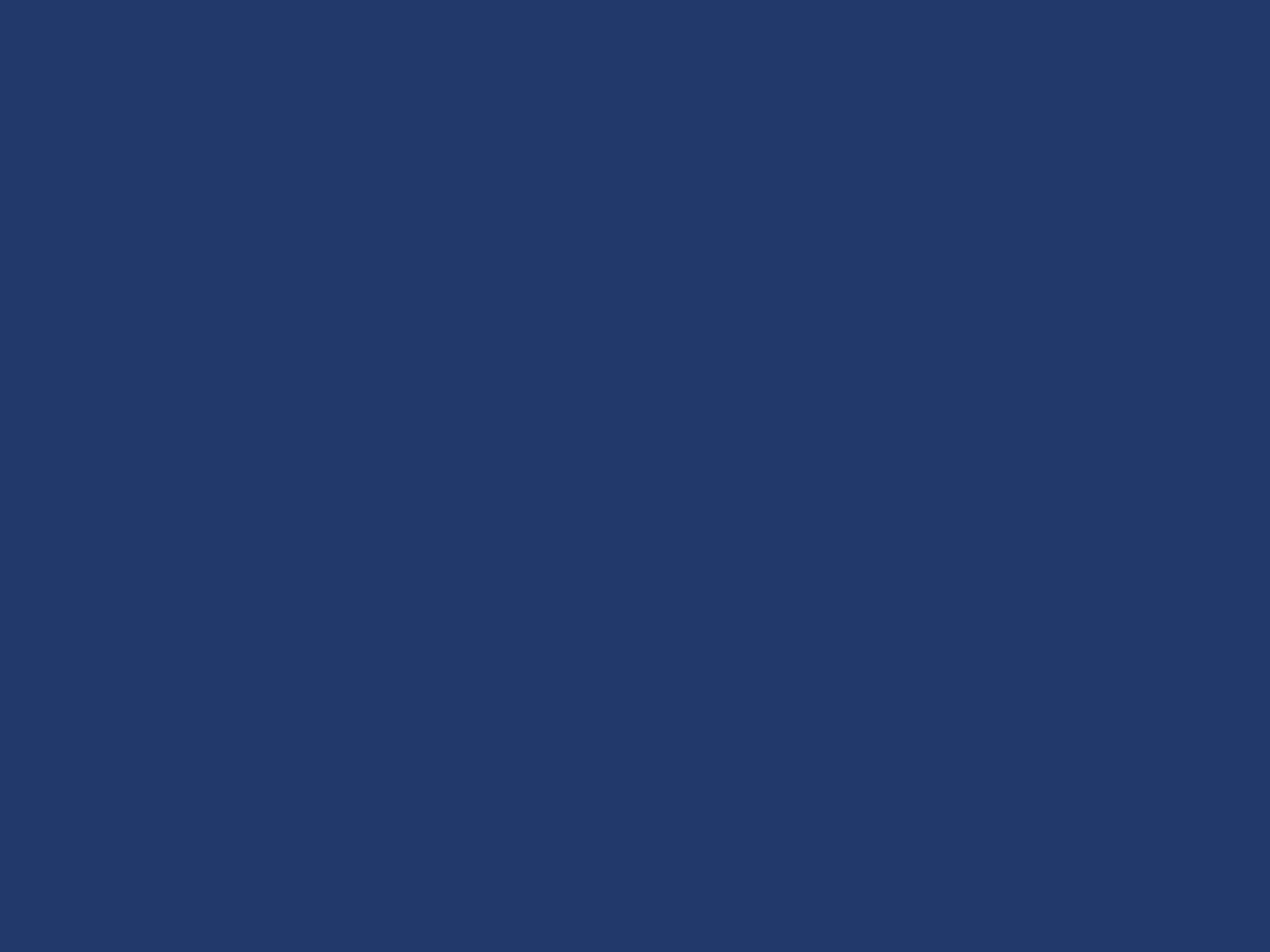 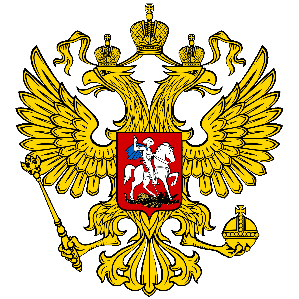 Подготовка заявки в 2016 году
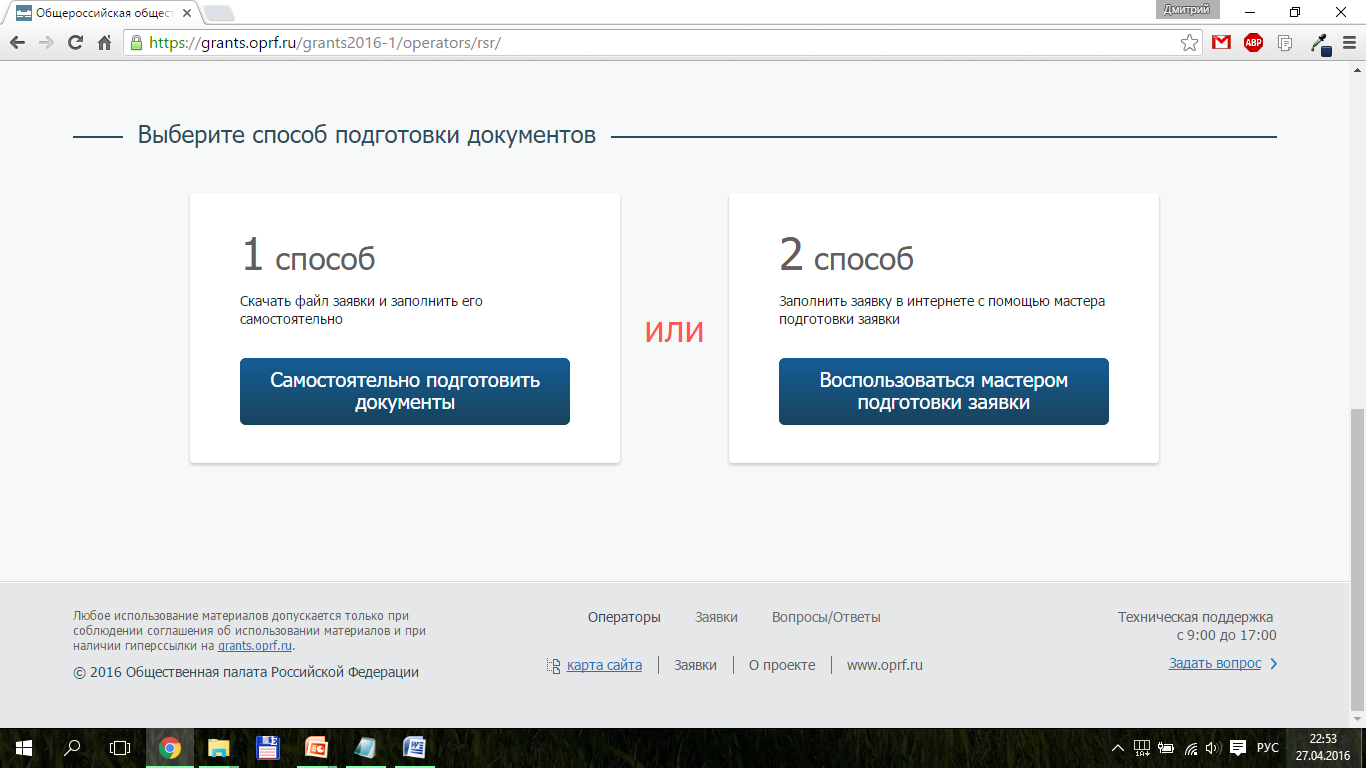 44
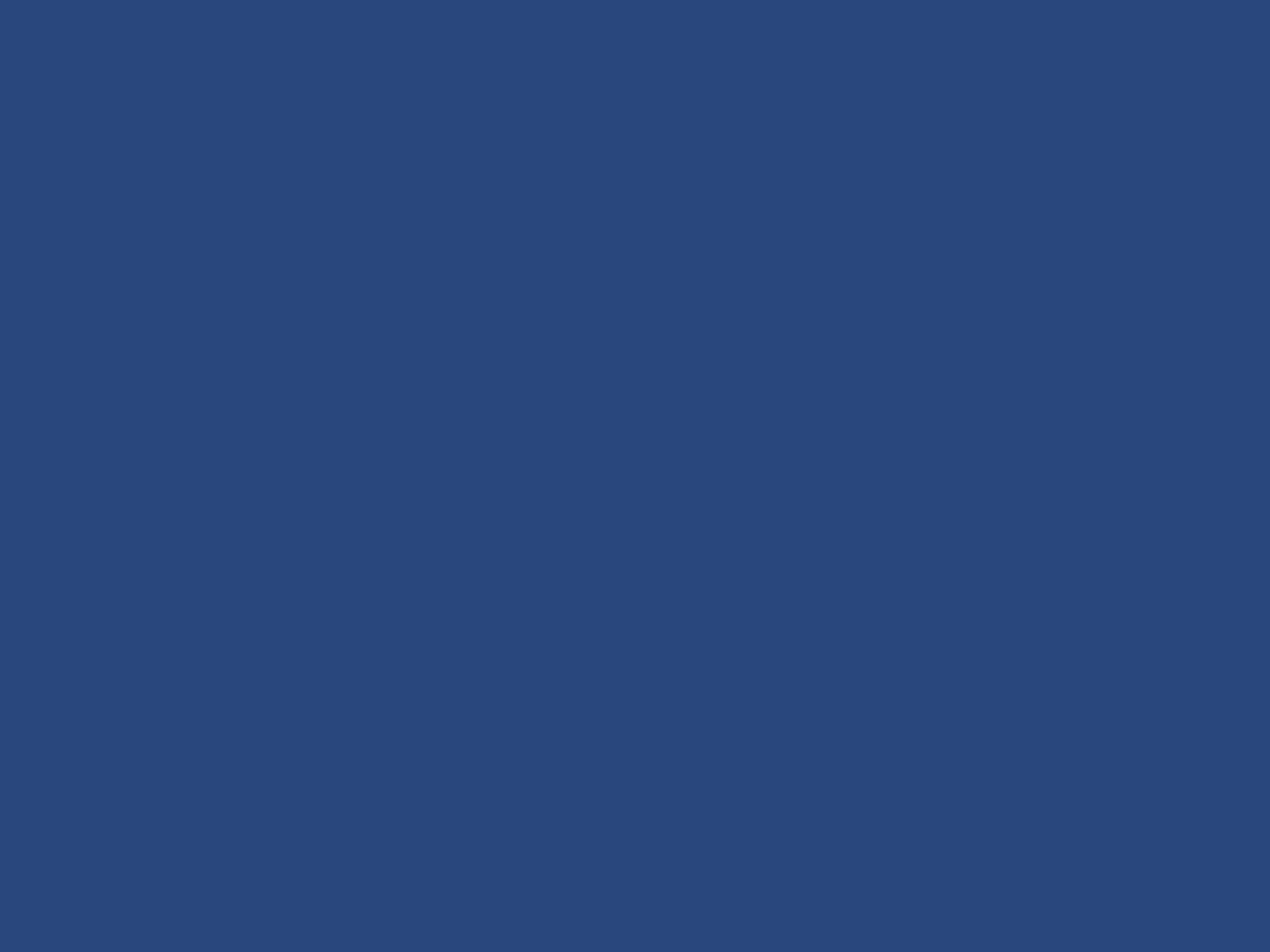 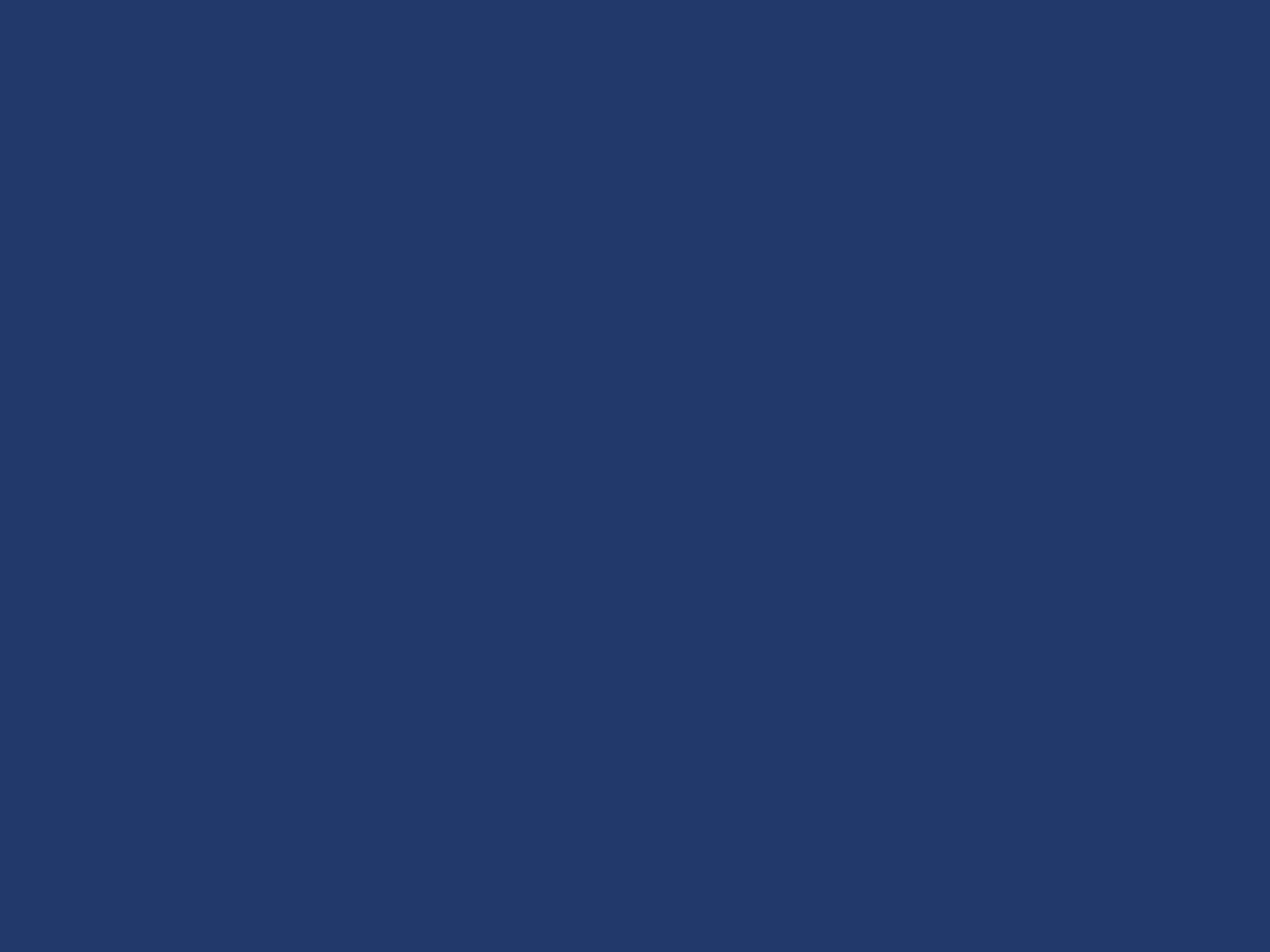 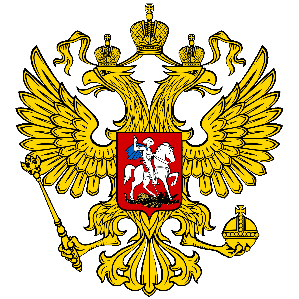 Мастер заявок
МАСТЕР ПОДГОТОВКИ ЗАЯВОК ПРЕДНАЗНАЧЕН ИСКЛЮЧИТЕЛЬНО ДЛЯ ЗАПОЛНЕНИЯ ПОЛЕЙ ЗАЯВКИ, НО НИКАК НЕ ДЛЯ ЕЕ ПОДАЧИ ГРАНТООПЕРАТОРУ
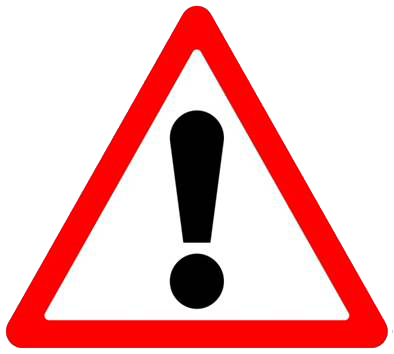 45
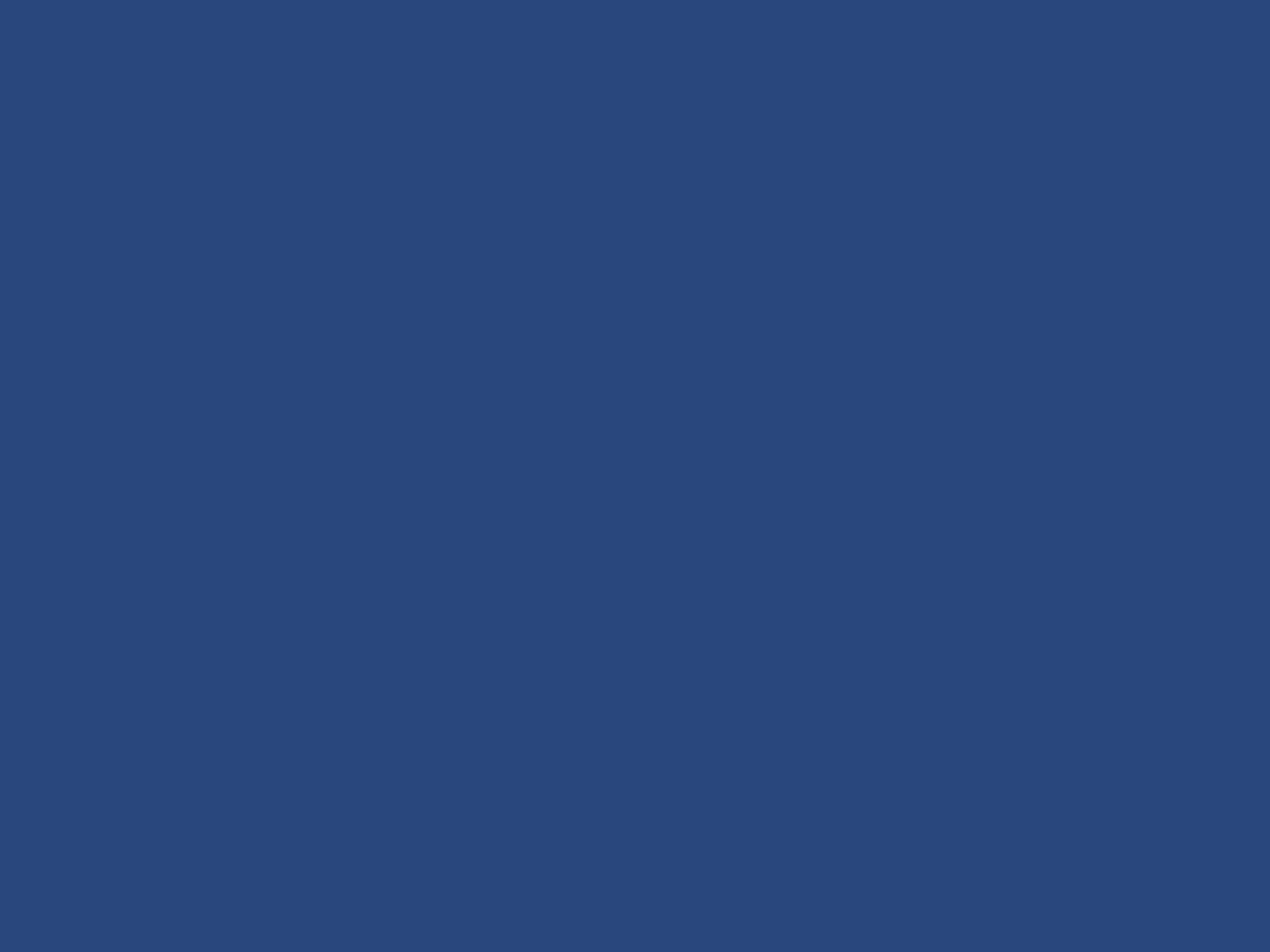 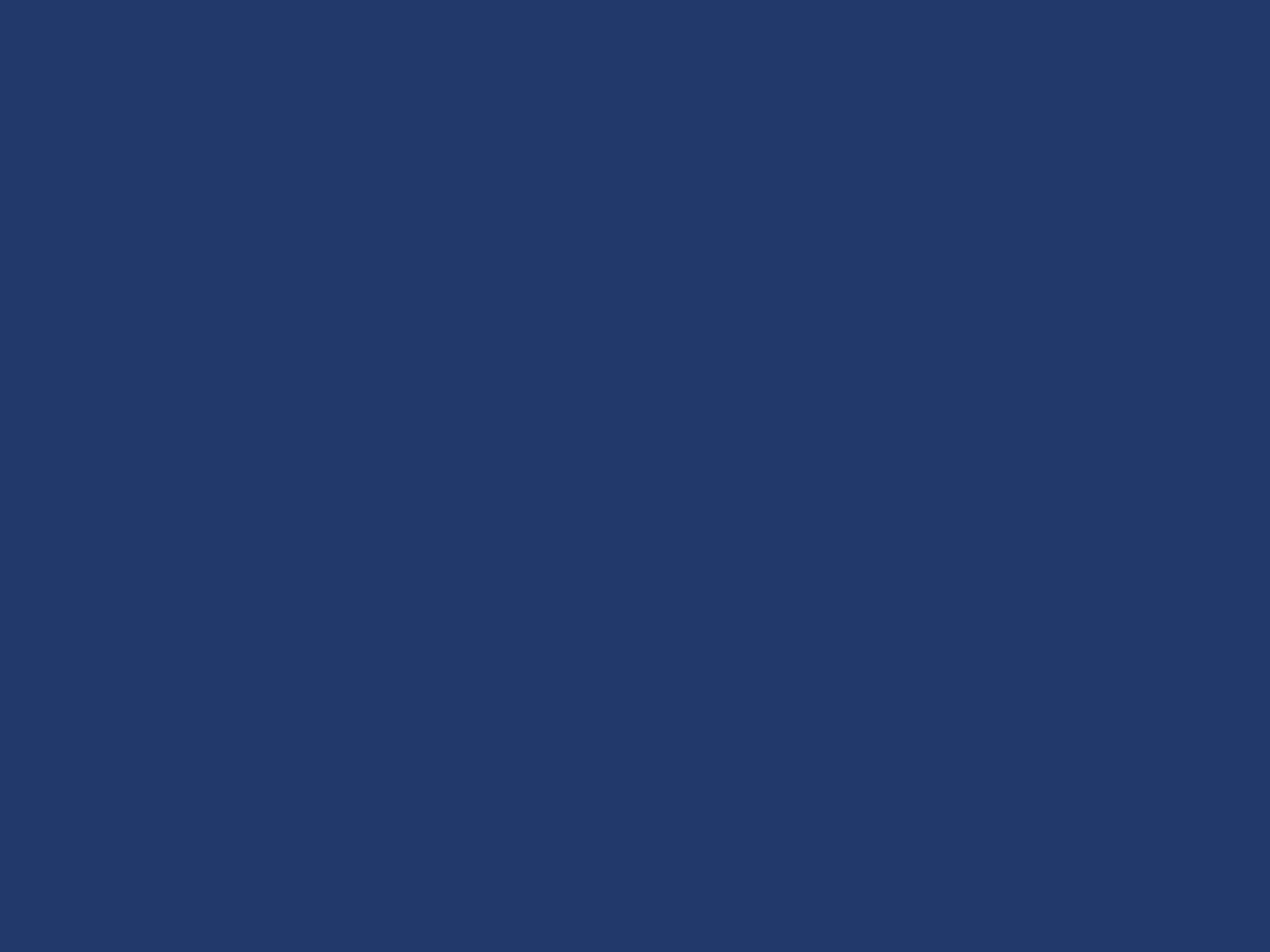 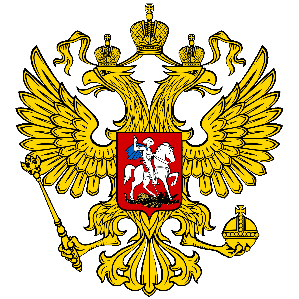 Мастер заявок
ПОДГОТОВЛЕННАЯ С ПОМОЩЬЮ МАСТЕРА ЗАЯВКА ПОДАЕТСЯ ГРАНТООПЕРАТОРУ В СООТВЕТСТВИИ С ТРЕБОВАНИЯМИ РАЗДЕЛА «КОНКУРСНАЯ ДОКУМЕНТАЦИЯ»
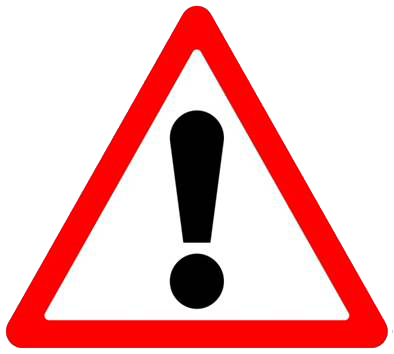 46
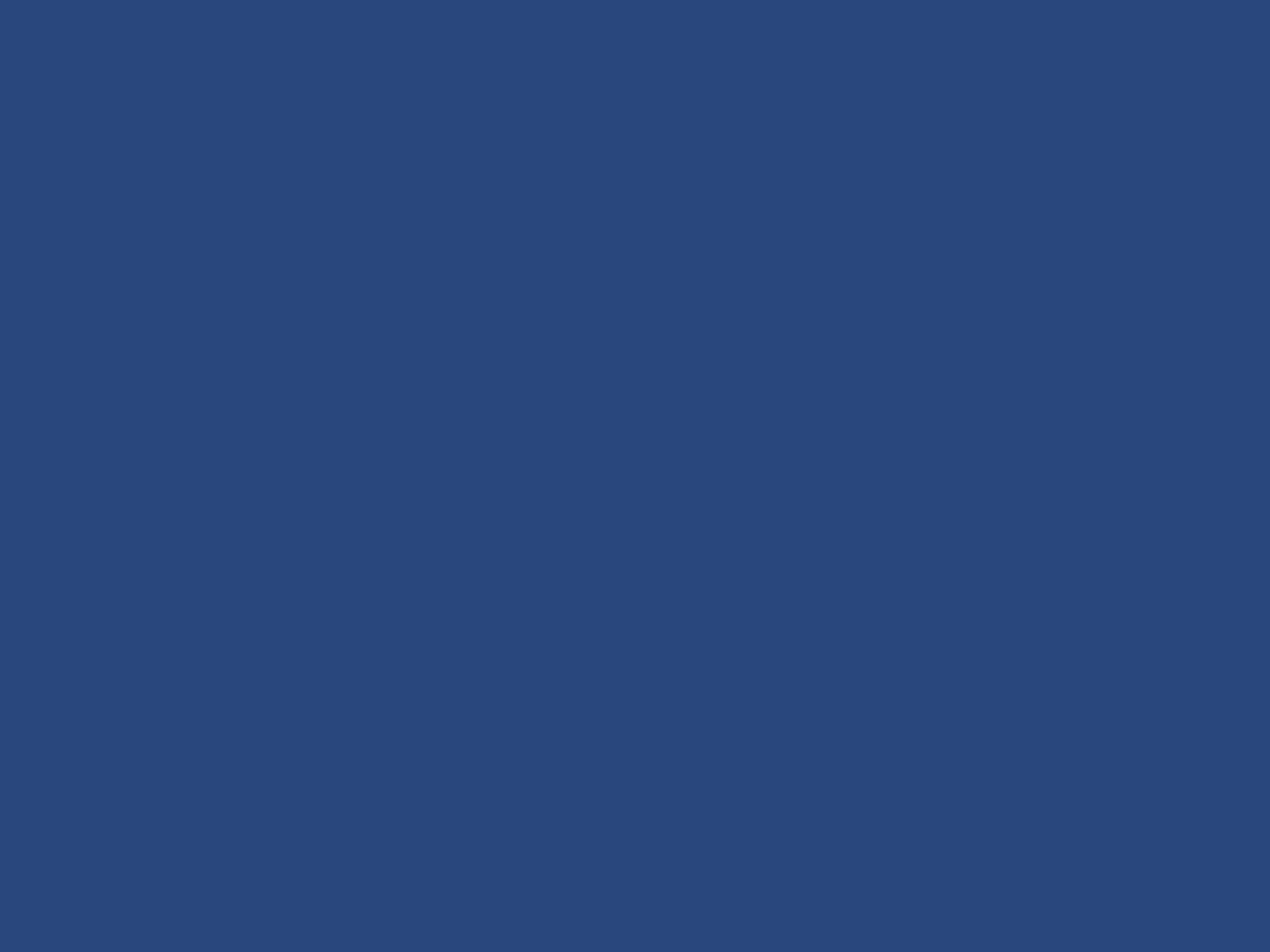 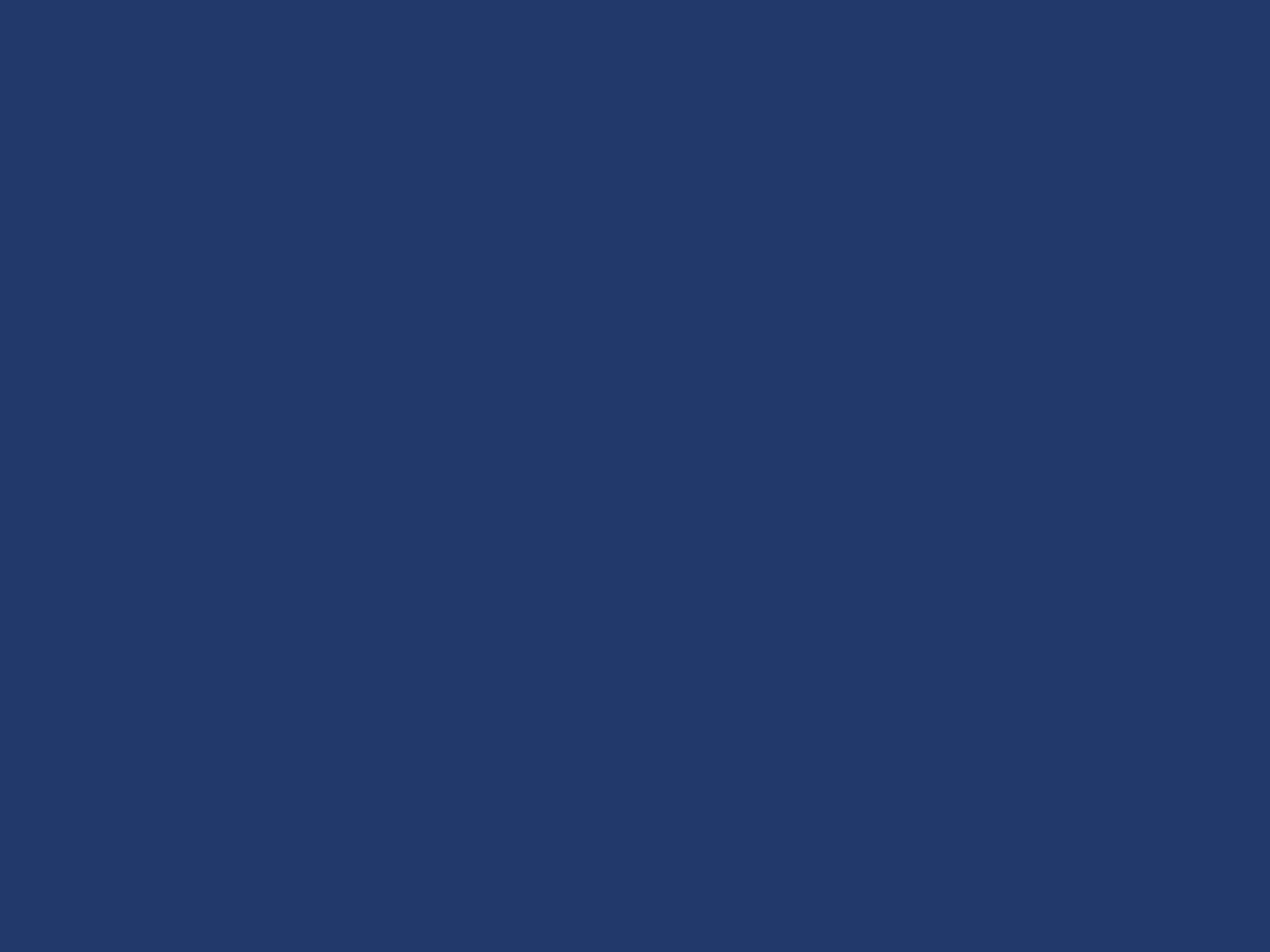 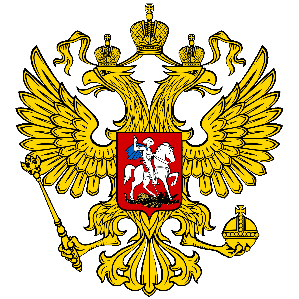 Подача заявки
Заявки подавались грантооператору:
либо непосредственно представителем организации по месту приема заявок оператором
либо направлялись в место приема заявок грантооператором по почте или через курьерскую службу
47
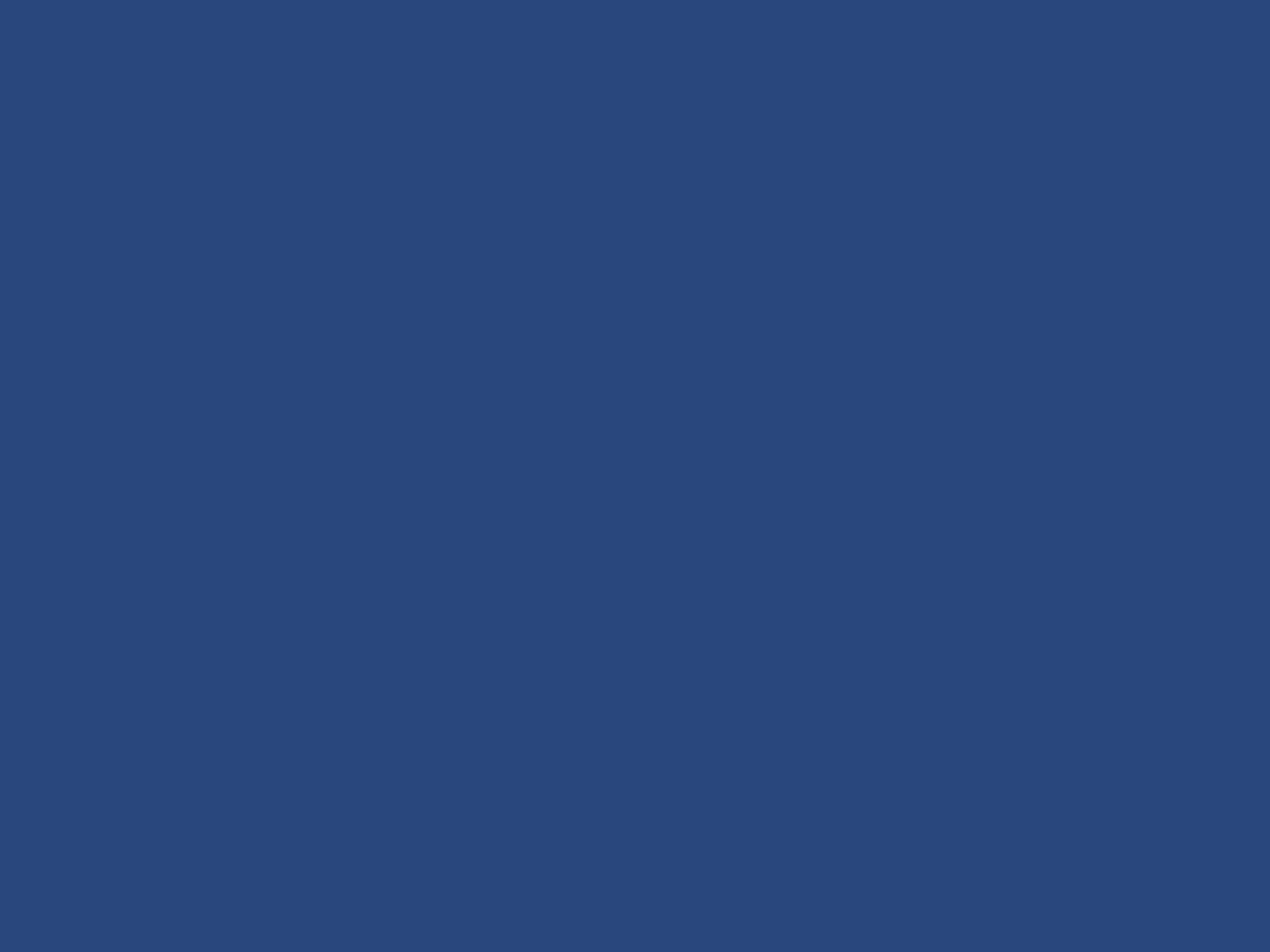 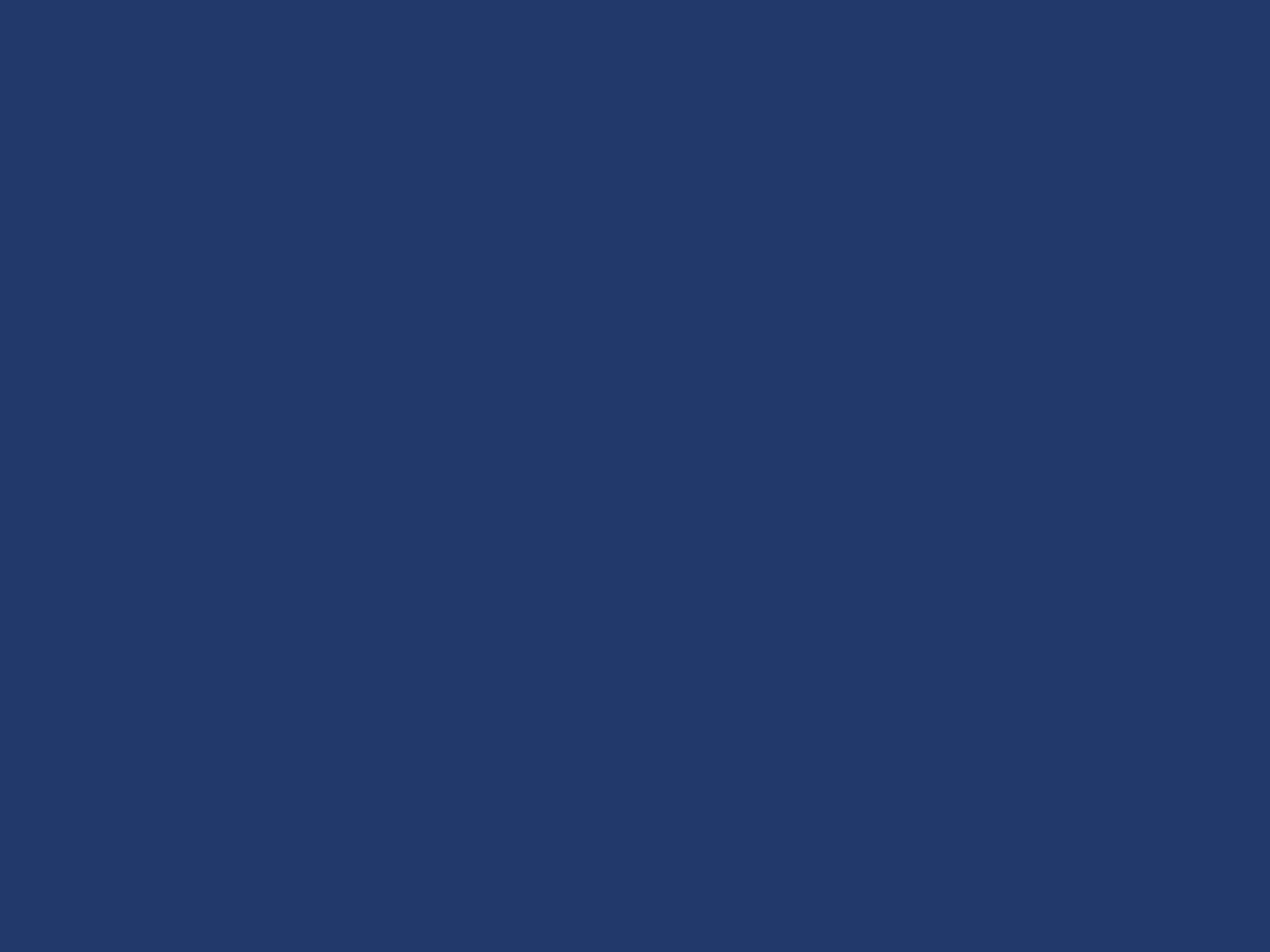 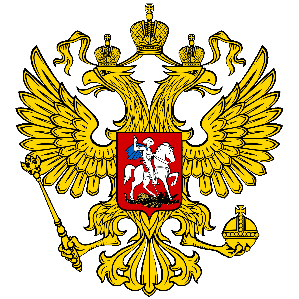 Подача заявки
В случае подачи заявки лично представителем организации предоставлялись: два печатных экземпляра заявки и приложений к ней, два экземпляра описи, электронная версия заявки и данные для регистрации заявки на электронном носителе (предпочтительно на USB-флеш-накопителе) в одном экземпляре, комплект документов в одном экземпляре
В случае подачи заявки по почте или через курьерскую службу предоставлялись: один печатный экземпляр заявки и приложений к ней, один экземпляр описи, электронная версия заявки и данные для регистрации заявки на электронном носителе (предпочтительно на USB-флеш-накопителе) в одном экземпляре, комплект документов в одном экземпляре
48
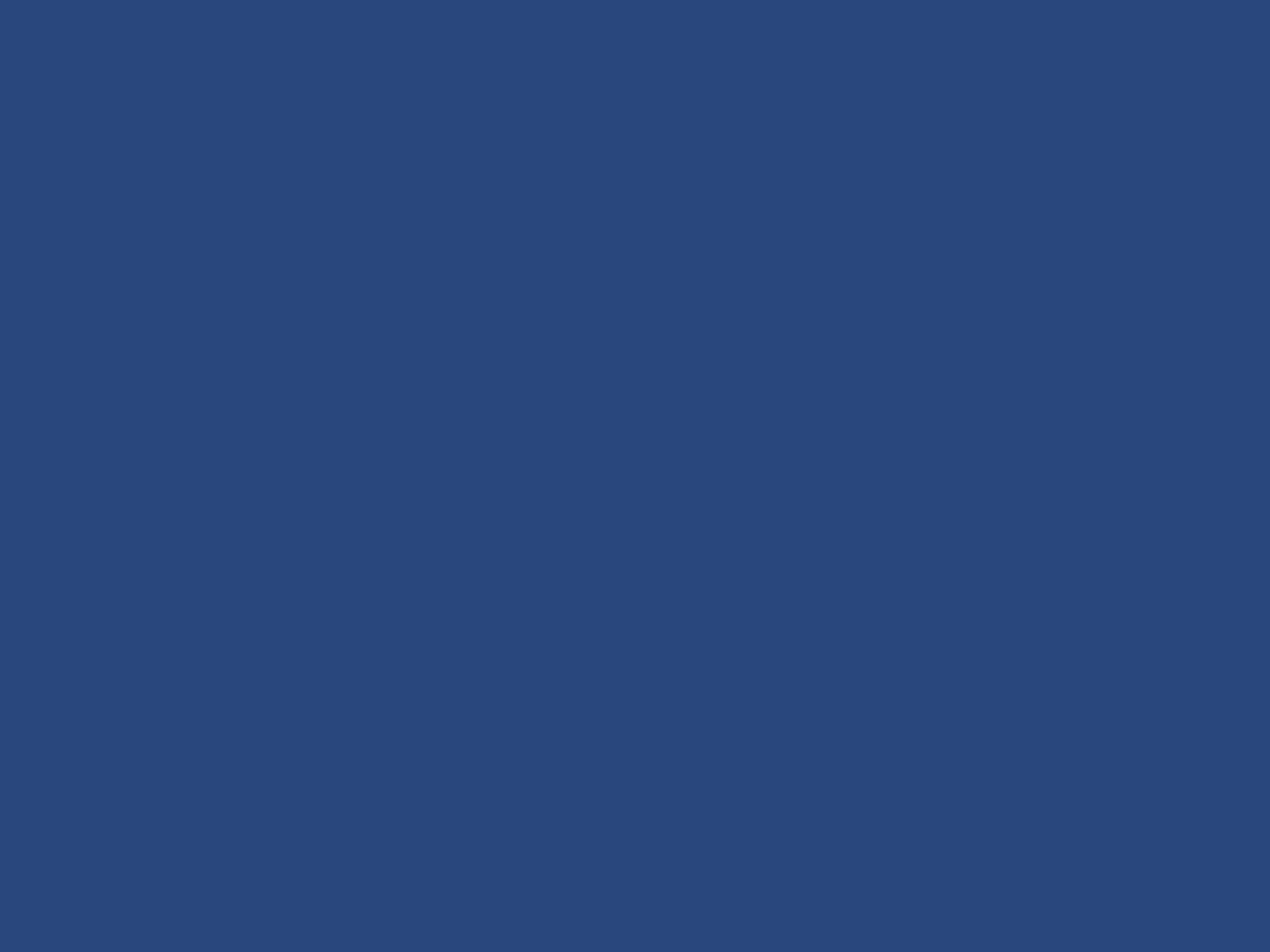 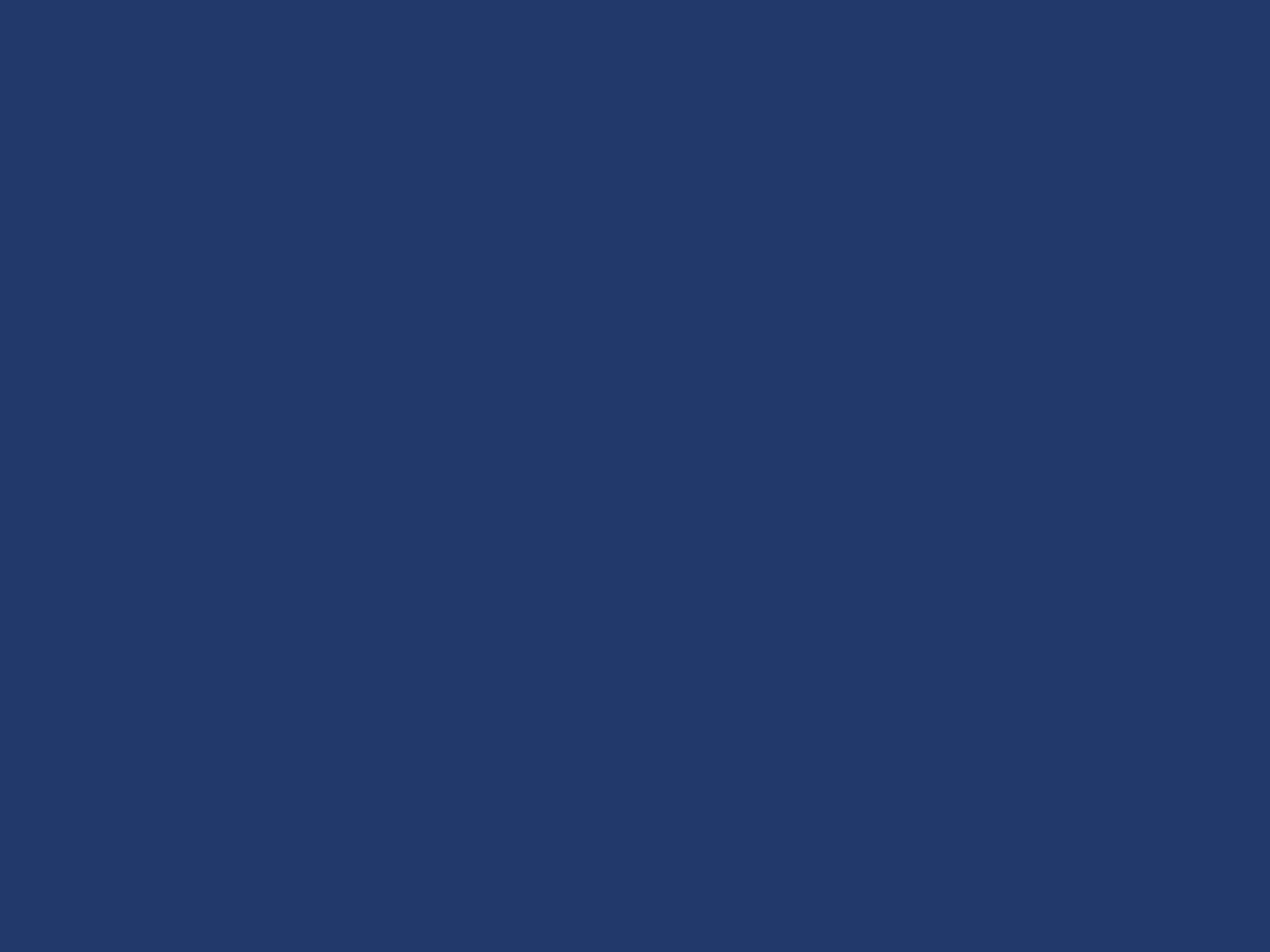 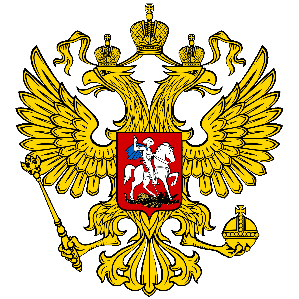 Подача заявки
В случае отправления заявки по почте или курьерской службой датой приёма заявки считалась дата поступления заявки в отделение почтовой связи по месту приема заявок грантооператором согласно дате по штемпелю поступления, либо дате, указанной в почтовых документах на вручение корреспонденции грантооператору
Дата отправления во внимание не принималась
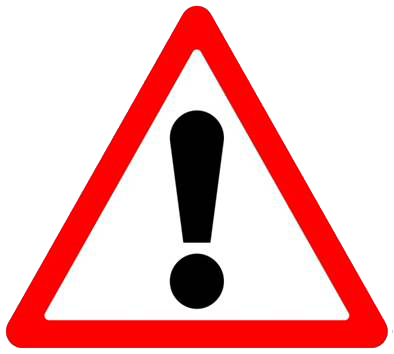 49
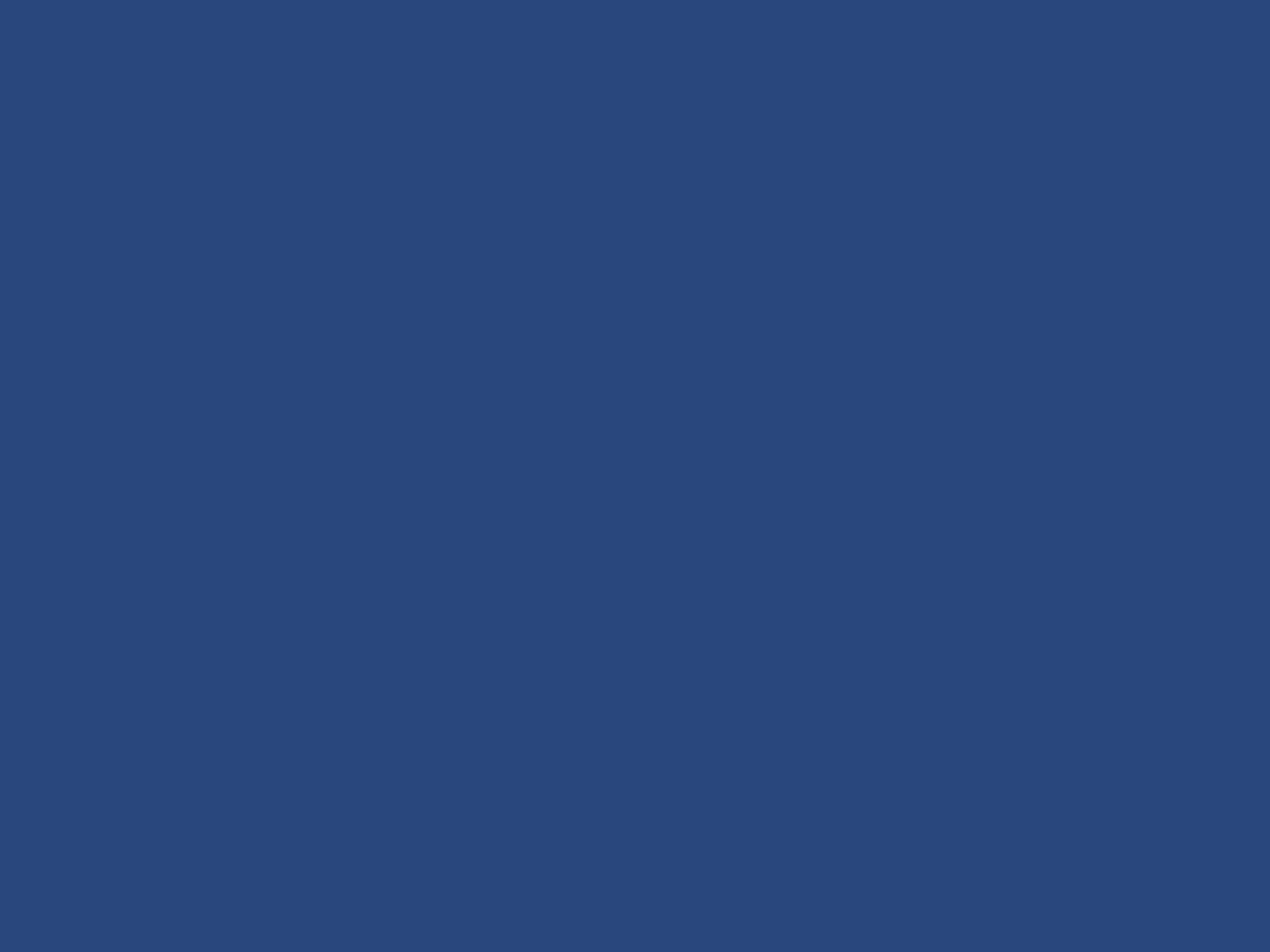 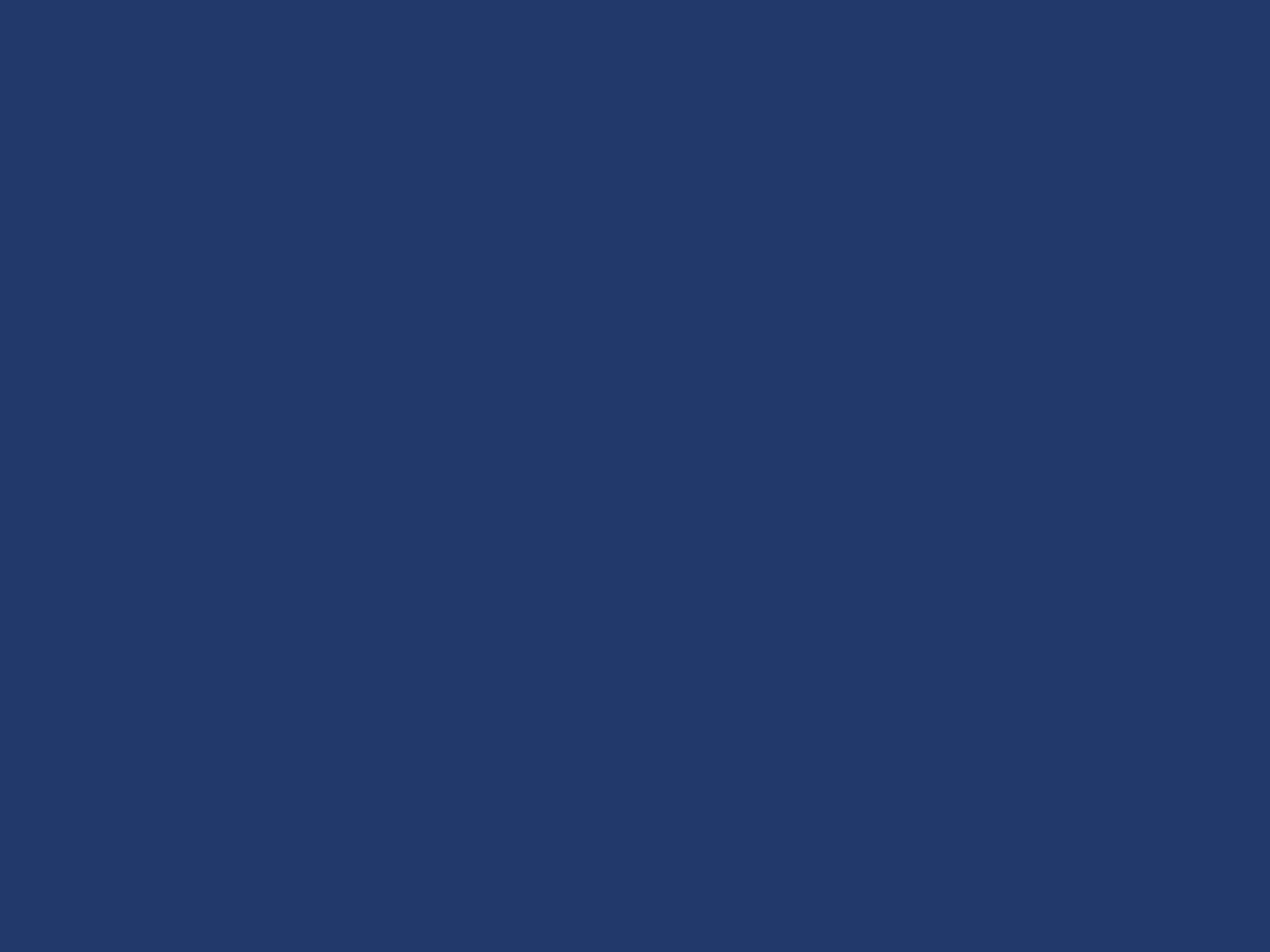 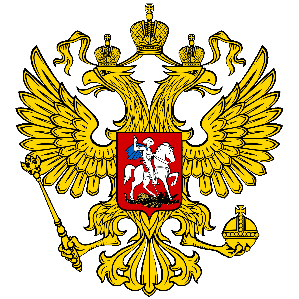 Подача заявки
ПОДАЧА ЗАЯВКИ БЫЛА ВОЗМОЖНА ТОЛЬКО УКАЗАННЫМИ ВЫШЕ ДВУМЯ СПОСОБАМИ. 
ПРИЕМ ЗАЯВОК ПО ЭЛЕКТРОННОЙ ПОЧТЕ, ЧЕРЕЗ САЙТ КОНКУРСА И Т.П. НЕ ОСУЩЕСТВЛЯЛСЯ!!!
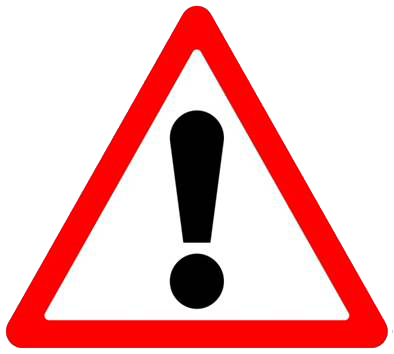 50
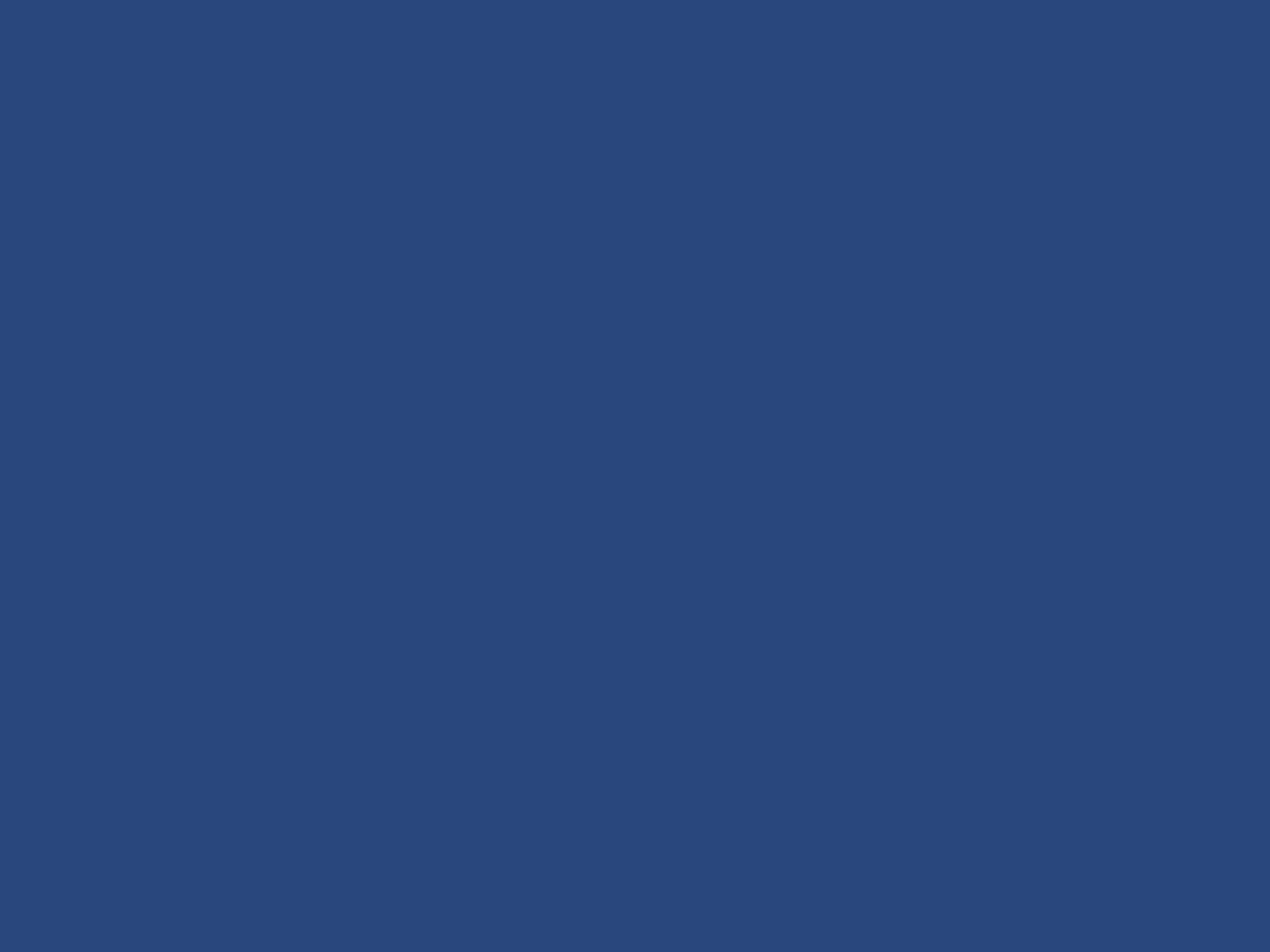 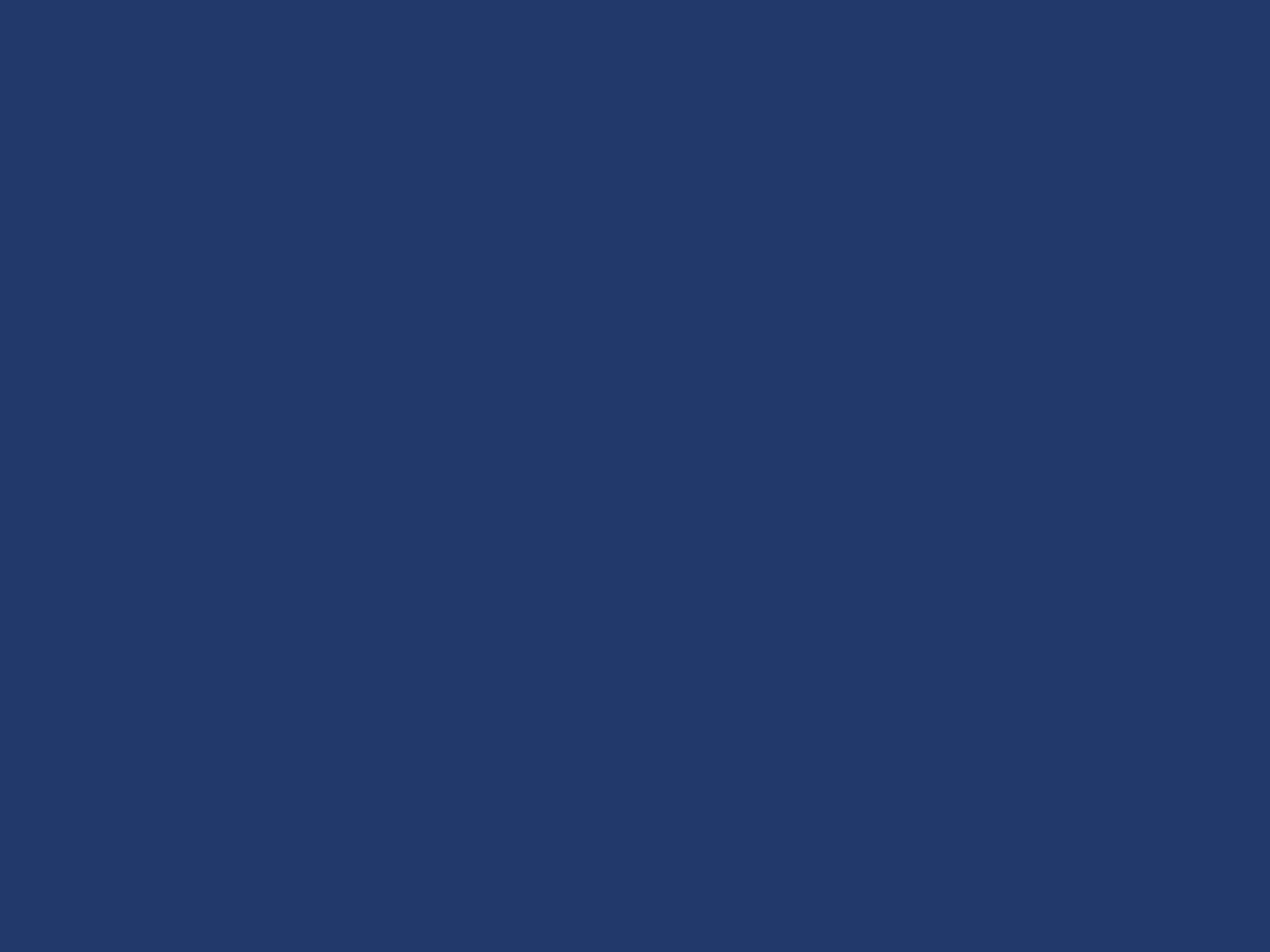 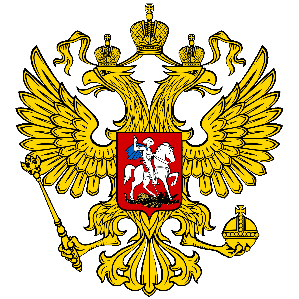 Документы к заявке
копия (либо оригинал) выписки из Единого государственного реестра юридических лиц, полученной не ранее, чем за два месяца до даты окончания приема заявок на соответствующий Конкурс
копия действующего на дату подачи заявки устава, а также всех действующих изменений и дополнений к нему
письмо-уведомление о том, что на дату подачи заявки на участие в Конкурсе ННО не находится в процессе ликвидации или реорганизации, а также об отсутствии действующего решения уполномоченного органа (органа юстиции, прокуратуры, суда и др.) о приостановлении деятельности ННО на момент подачи заявки
копии документов, подтверждающих полномочия лиц, подписывающих заявку (для руководителя ННО - копия решения (протокола) о назначении или об избрании физического лица на должность уполномоченным органом ННО, в соответствии с которым такое физическое лицо обладает правом действовать от имени заявителя без доверенности; для лица, осуществляющего ведение бухгалтерского учета в ННО, - копия приказа о приеме на работу либо копия договора на оказание услуг по ведению бухгалтерского учета)
электронный носитель (любого вида) с электронной копией заявки (файл word, excel или, в случае использования мастера заявок, файл в формате pdf)
опись вложенных документов, содержащая наименование всех прилагаемых документов
51
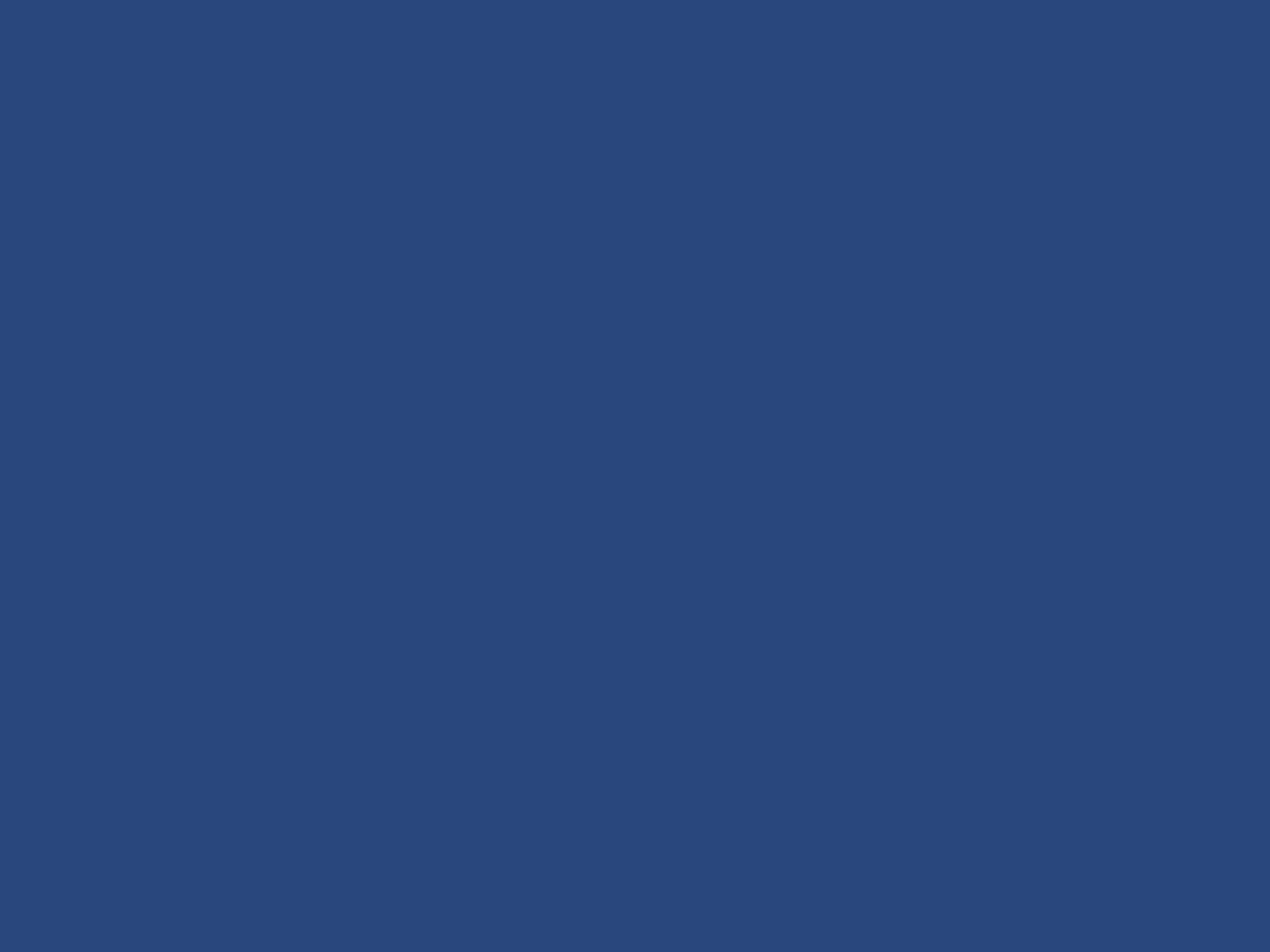 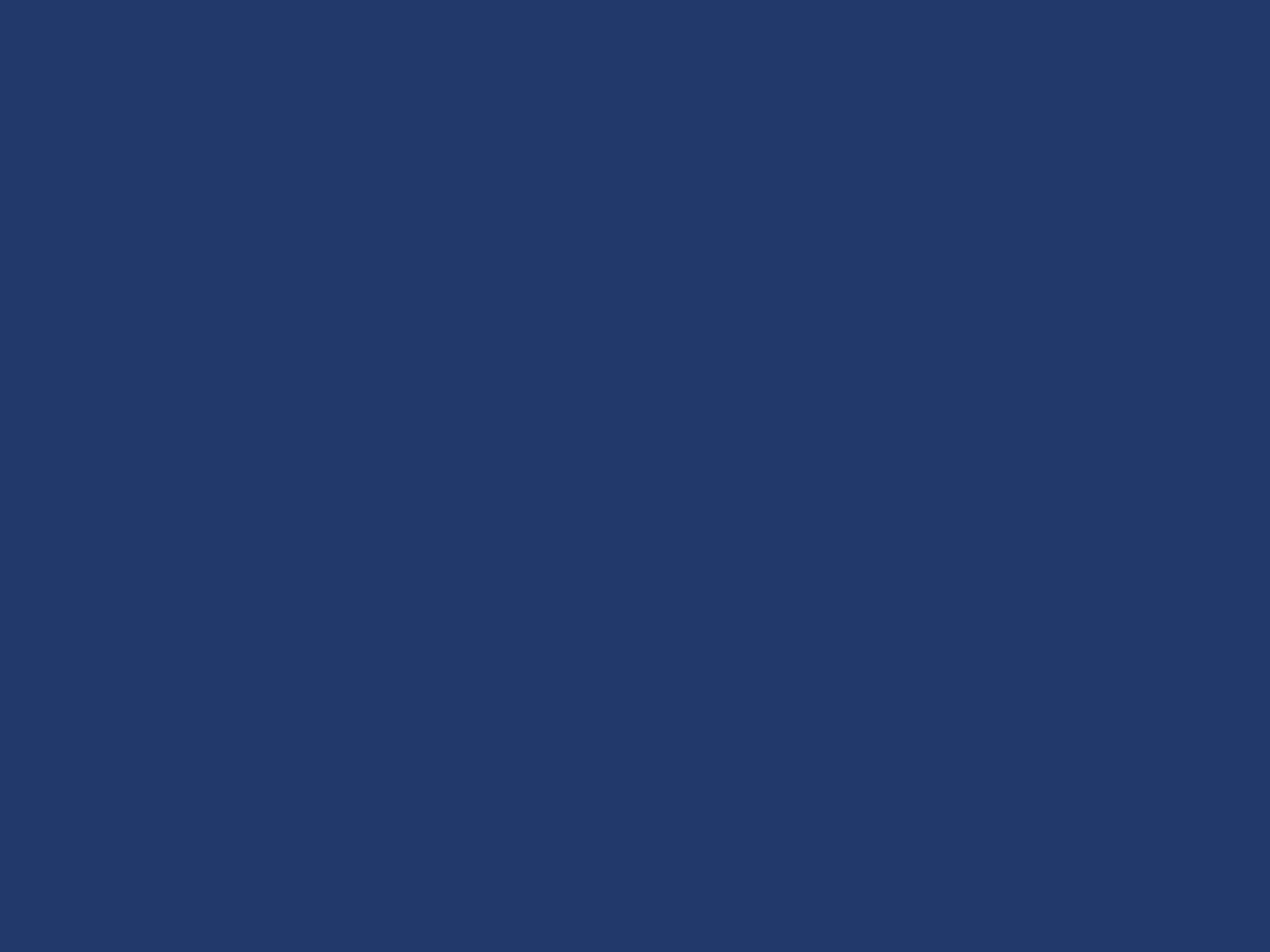 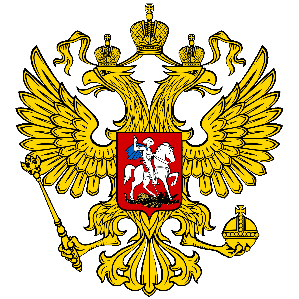 Подача заявки
Каждой заявке присваивался уникальный номер
Заявки с прилагающимися к ним документами регистрировались в журнале приема заявок, который размещается на портале грантов / сайте конкурса grants.oprf.ru
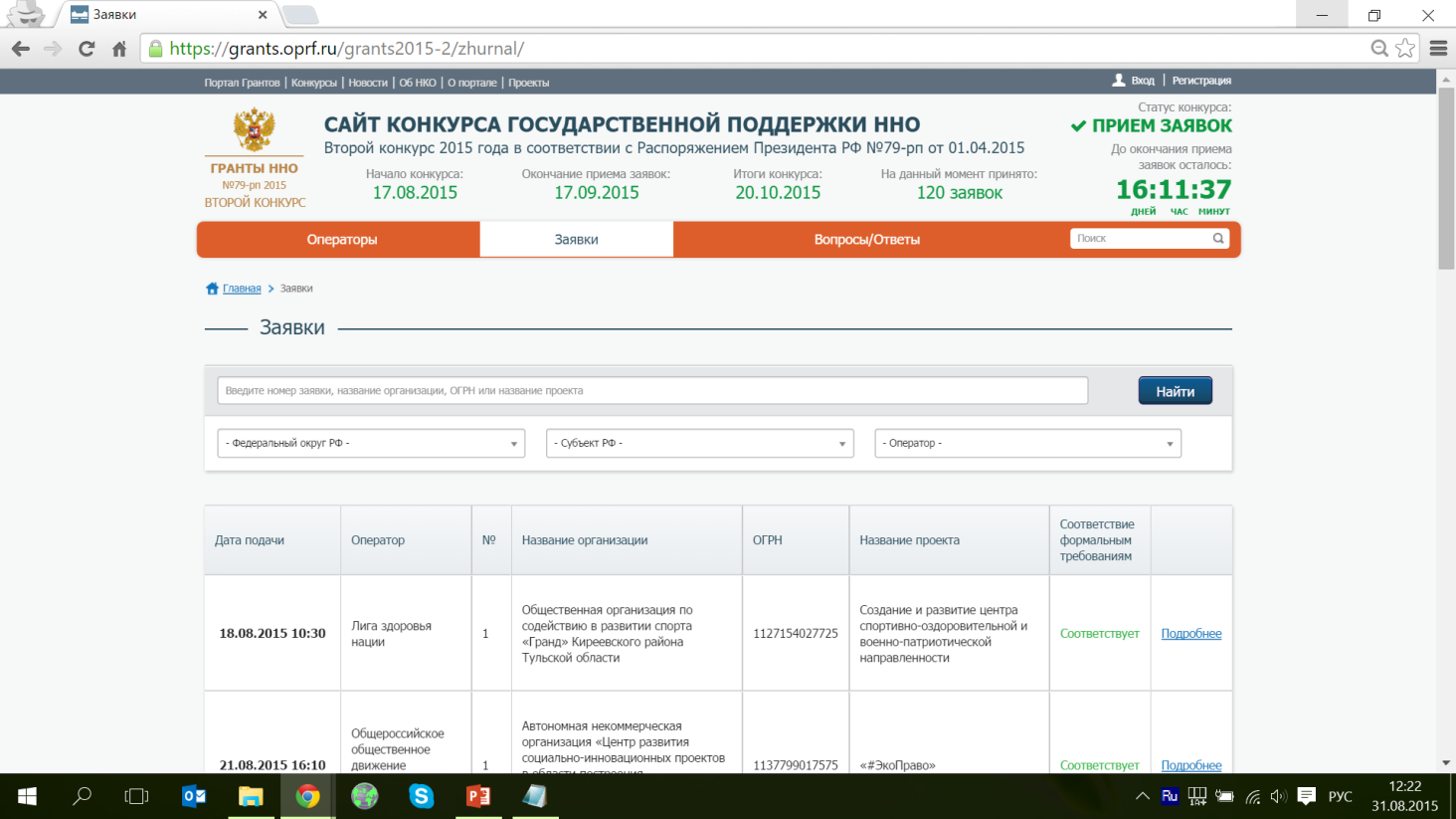 52
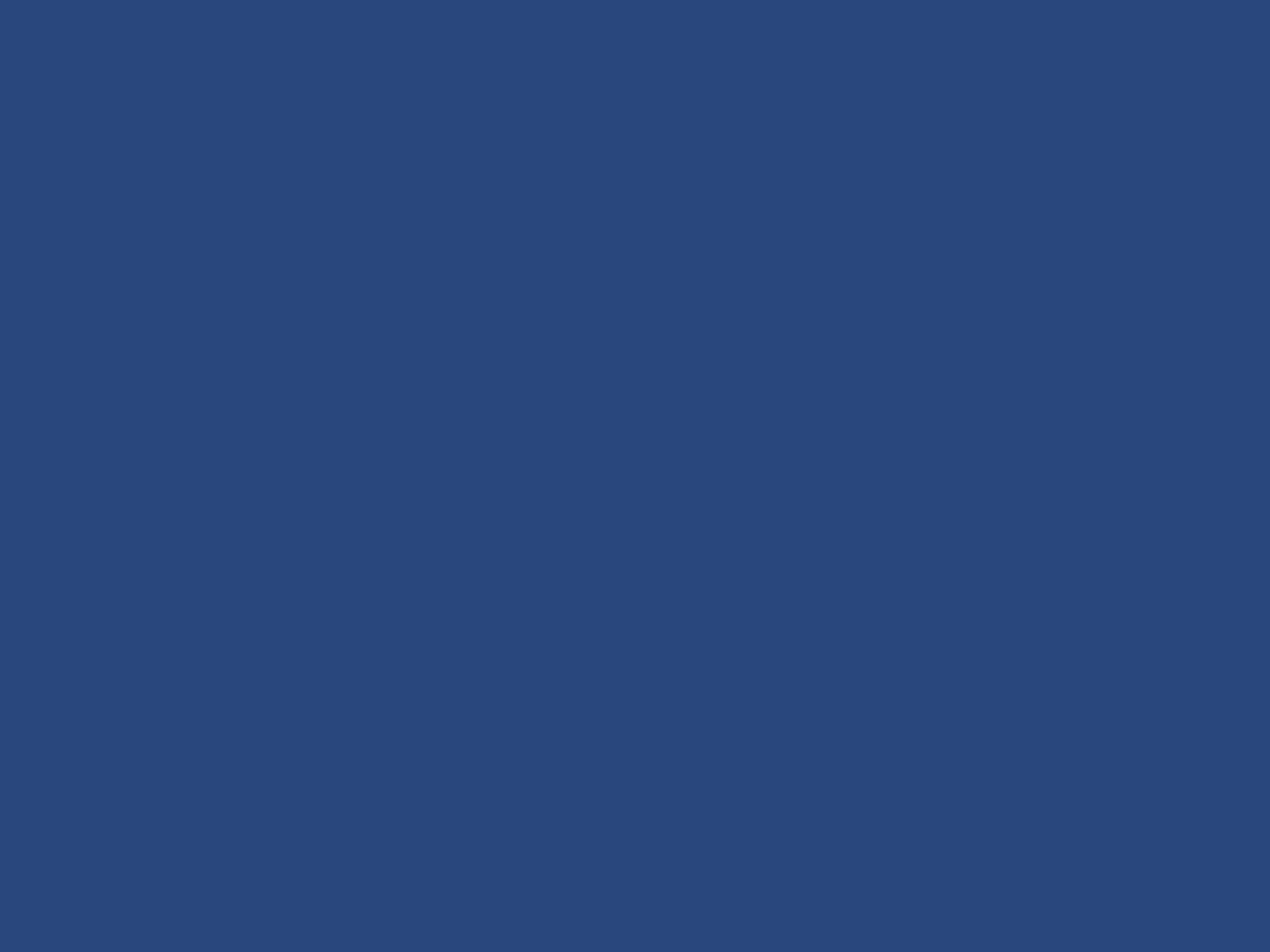 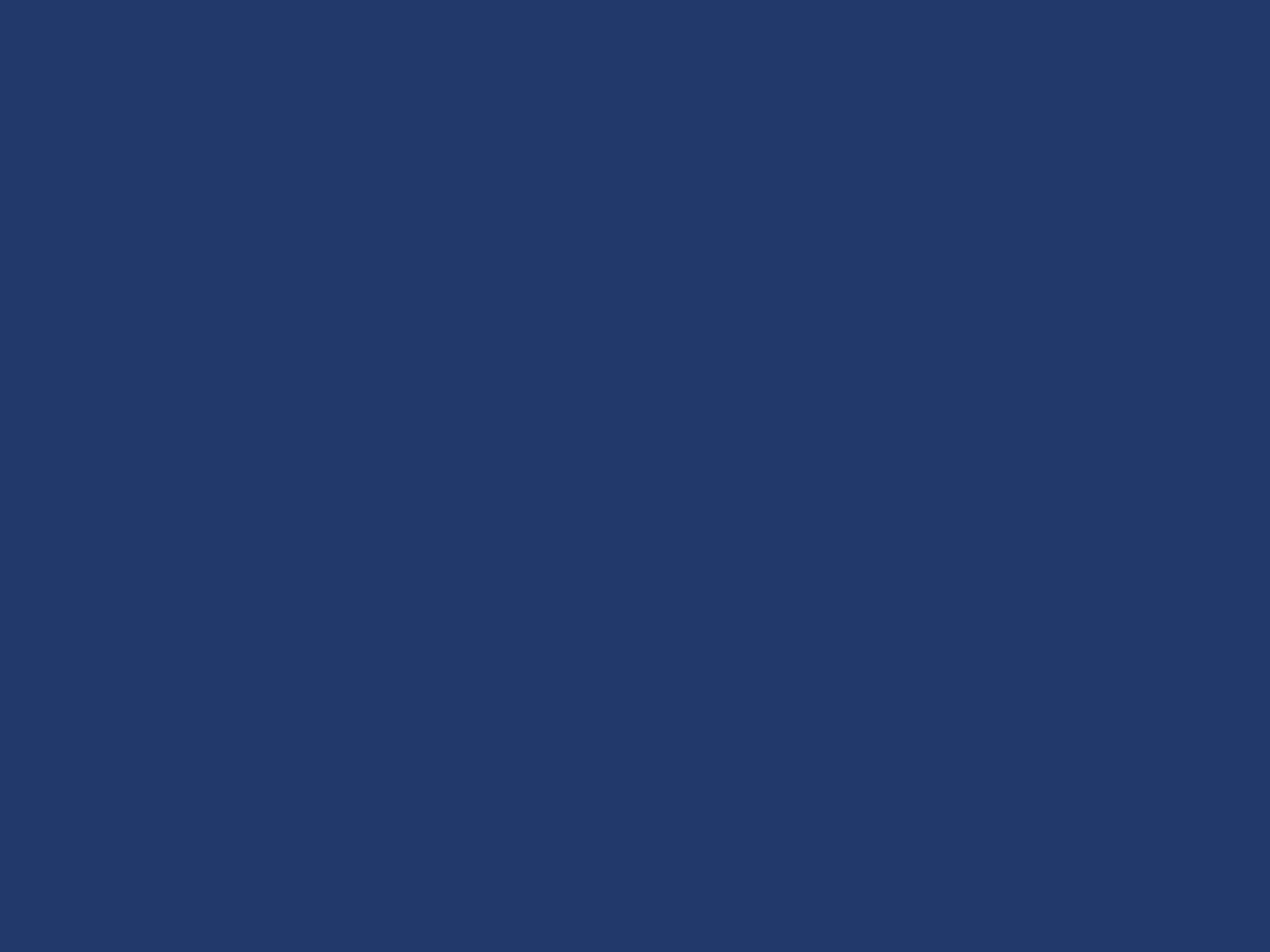 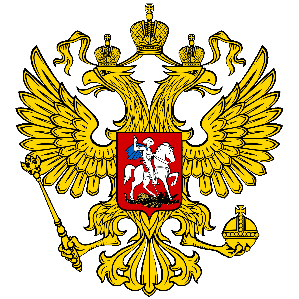 Подача заявки
Заявку можно найти в журнале заявок на сайте конкурса:
по номеру заявки
по названию организации
по ОГРН
по названию проекта
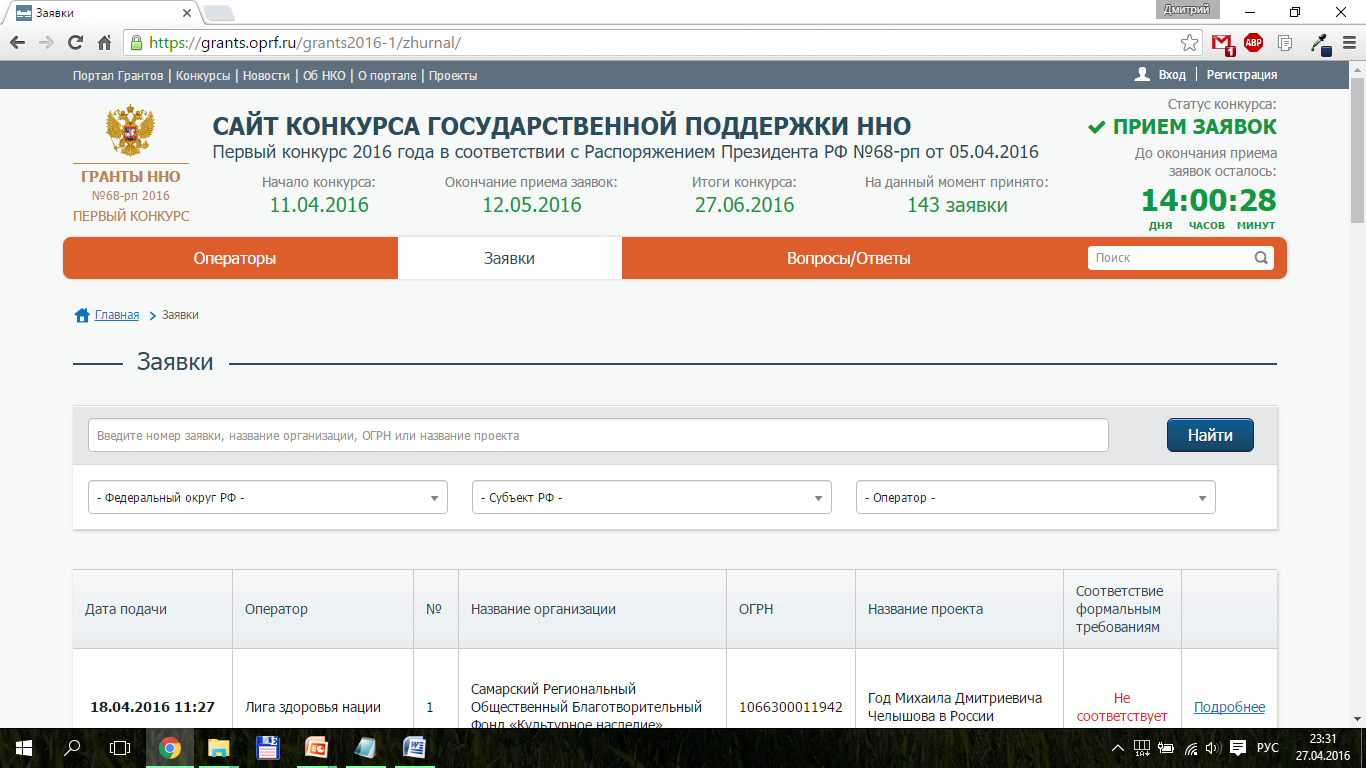 53
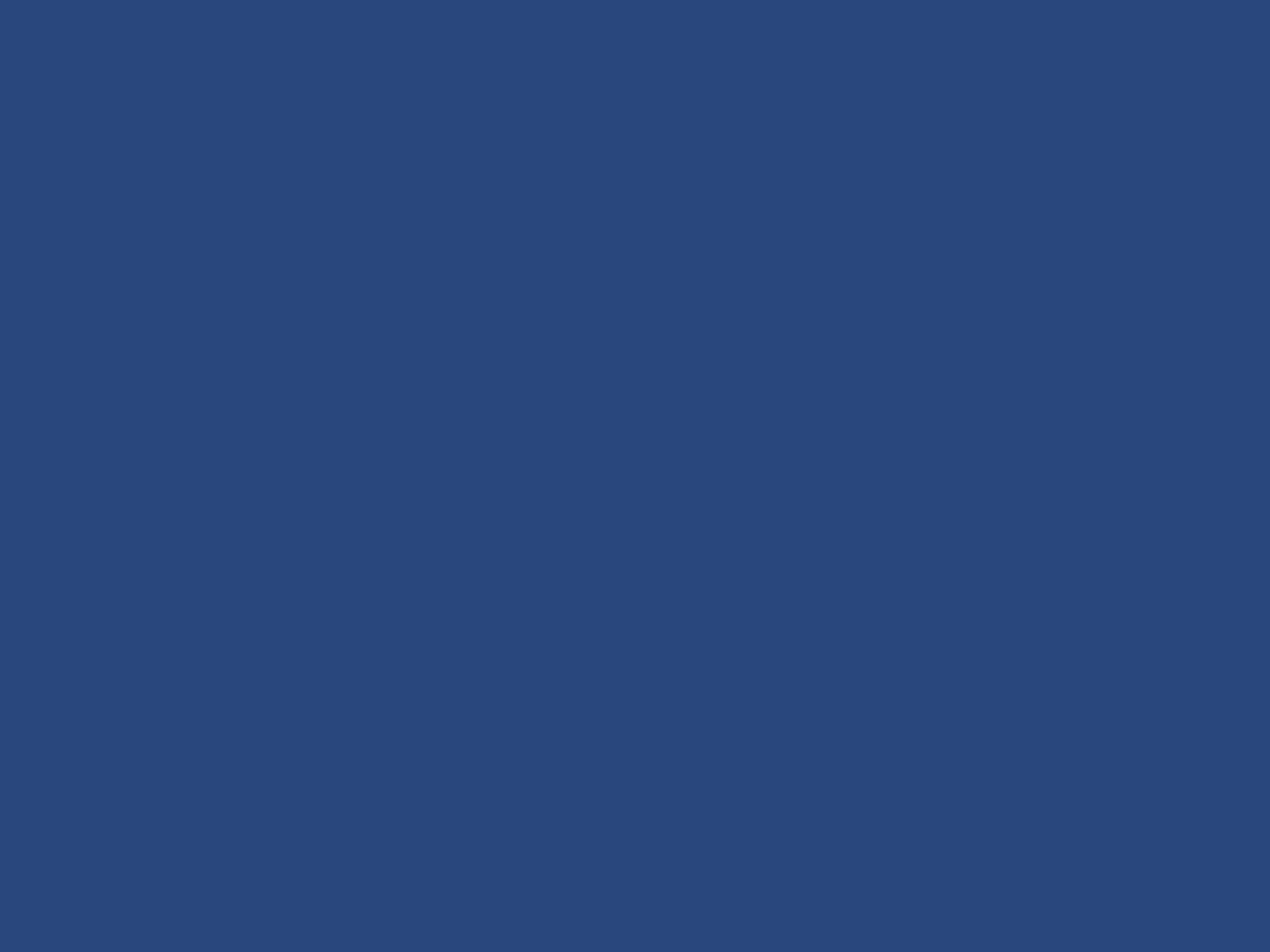 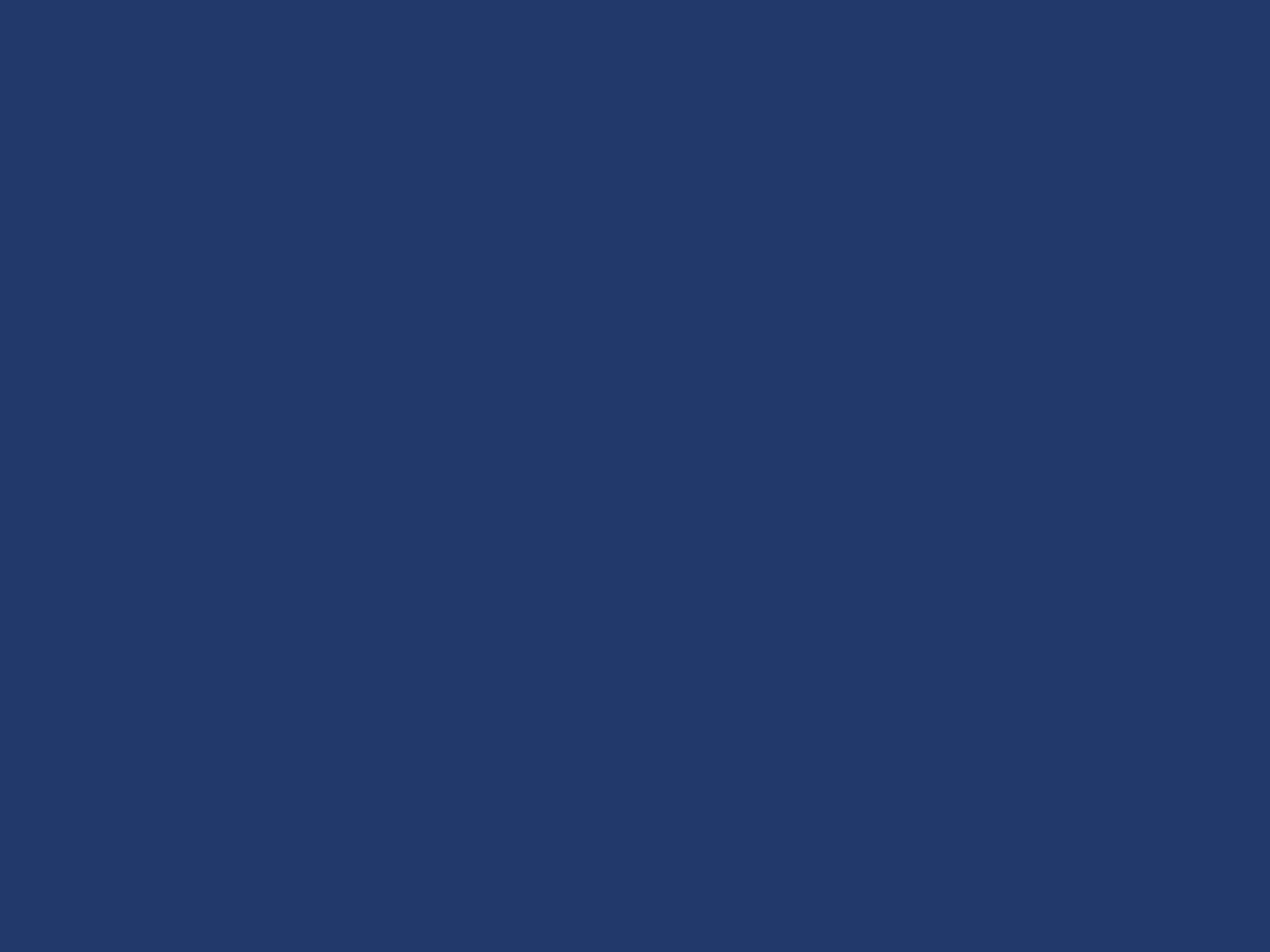 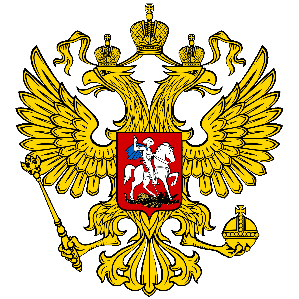 Подача заявки
Заявка не принималась и не регистрировалась в журнале заявок, если:
в заявке в пункте «Наименование грантооператора» указан не тот грантооператор, которому поступила заявка
грантовое направление, указанное в заявке, не соответствует грантовым направлениям деятельности грантооператора
заявка составлена не по утвержденной грантооператором форме
заявка не подписана
заявка поступила с нарушением сроков подачи заявки
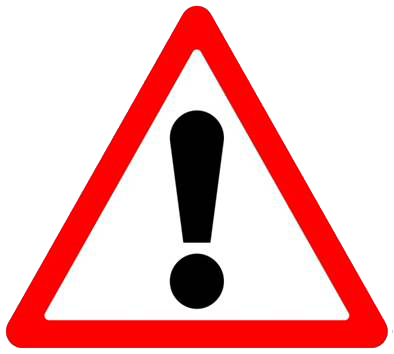 54
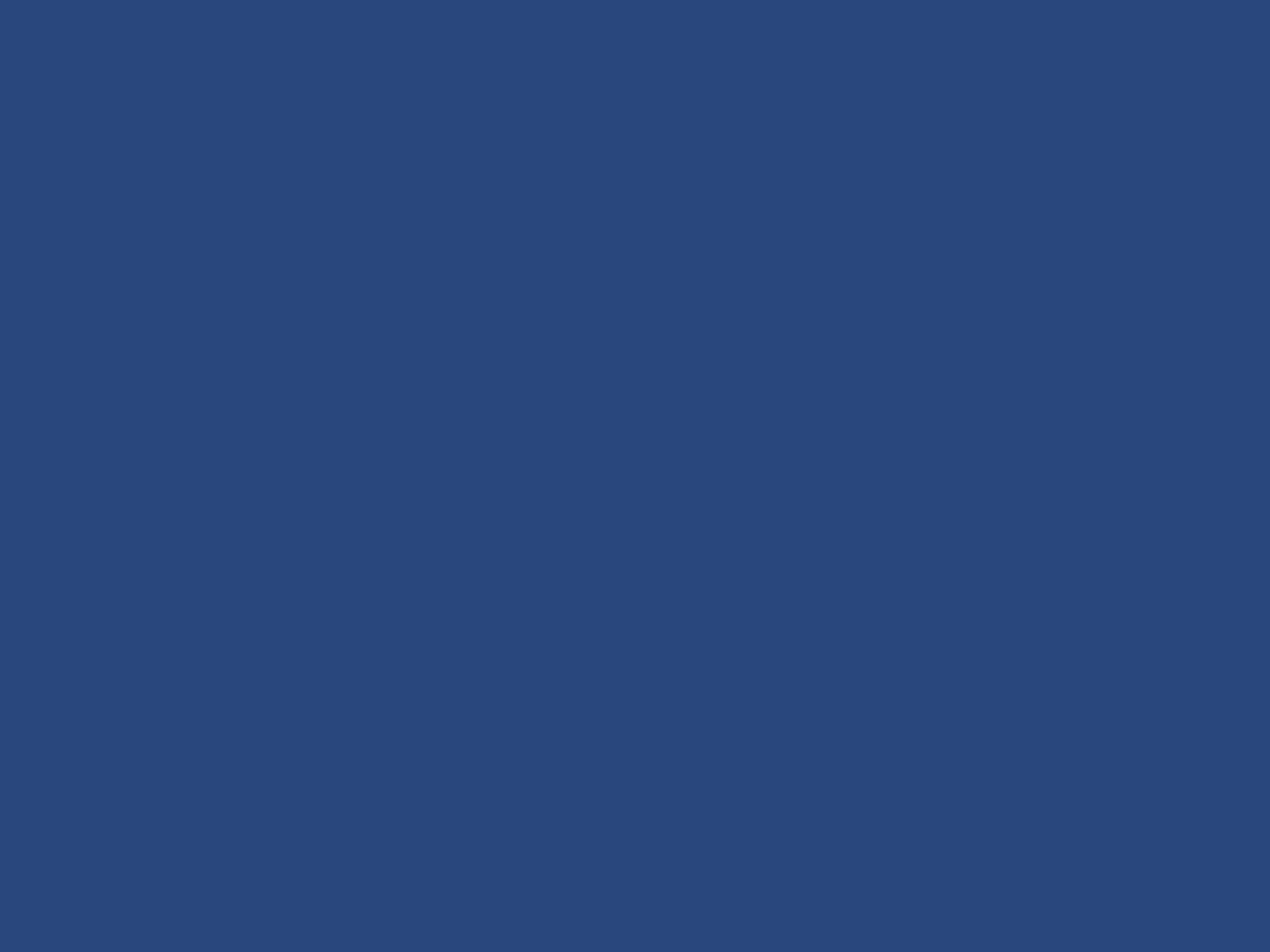 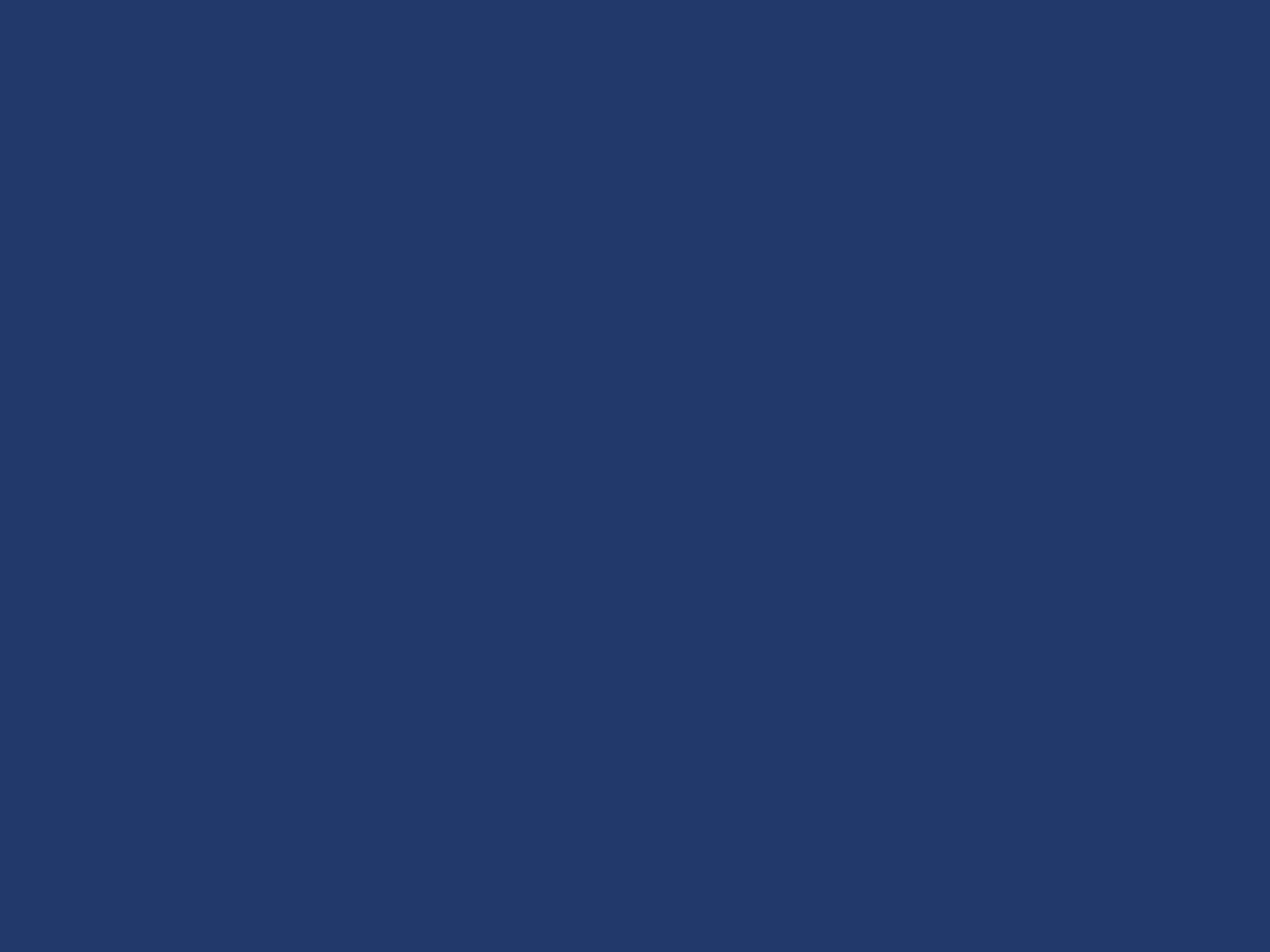 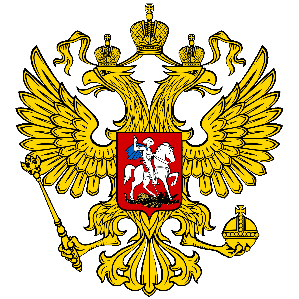 Подача заявки
Заявка на сайте конкурса может иметь 3 различных статуса, которые отражаются в графе «Соответствие формальным требованиям конкурса»:
Статус «Соответствует» означает, что полученные документы грантооператором проверены, в них не выявлено никаких недостатков и заявка допущена к участию в конкурсе

Статус «В обработке» означает, что полученные грантооператором документы еще не проверены на предмет наличия недостатков и находятся в процессе их обработки
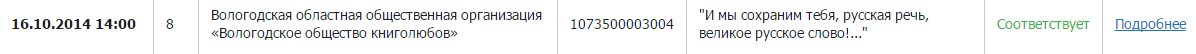 55
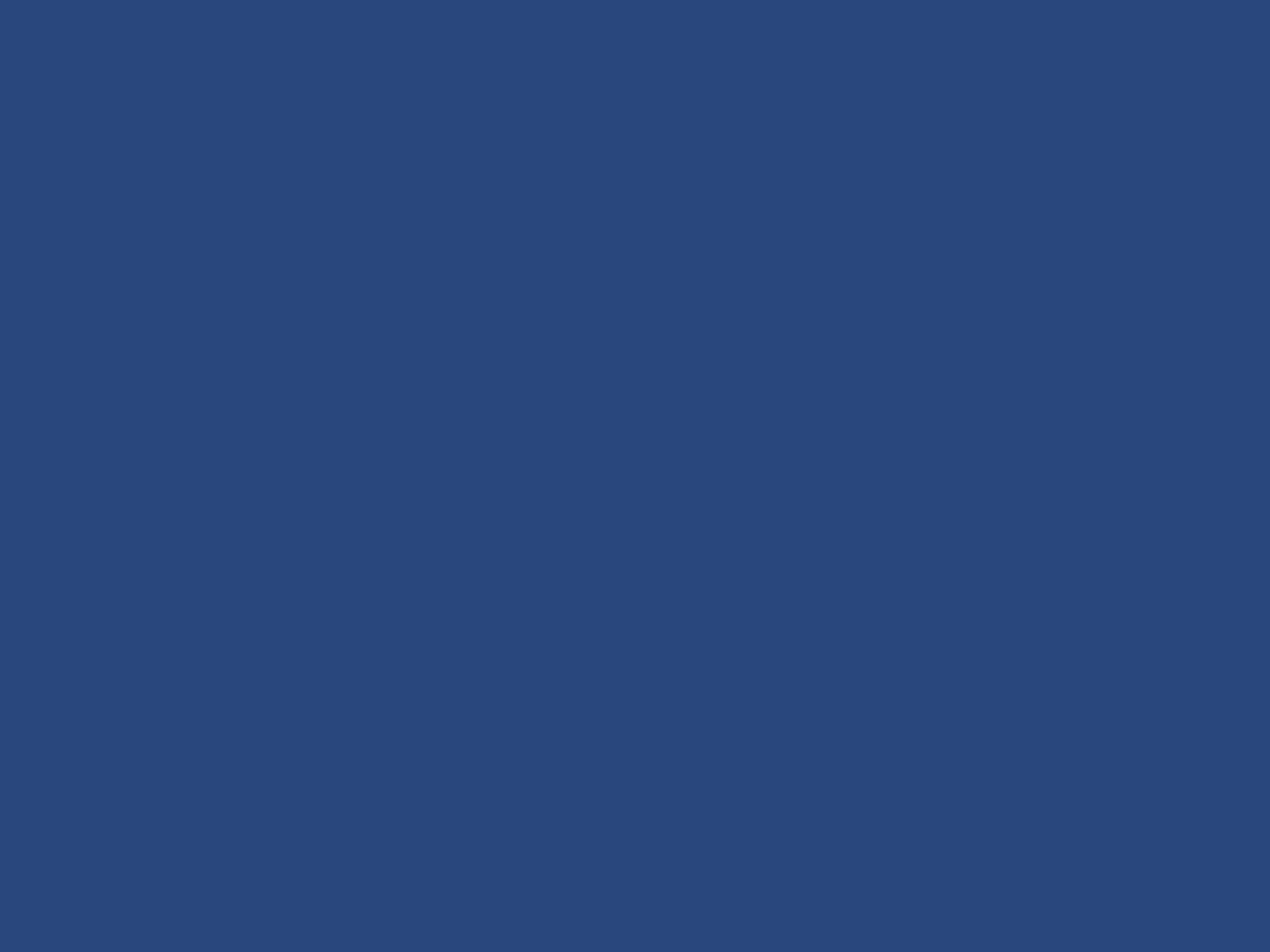 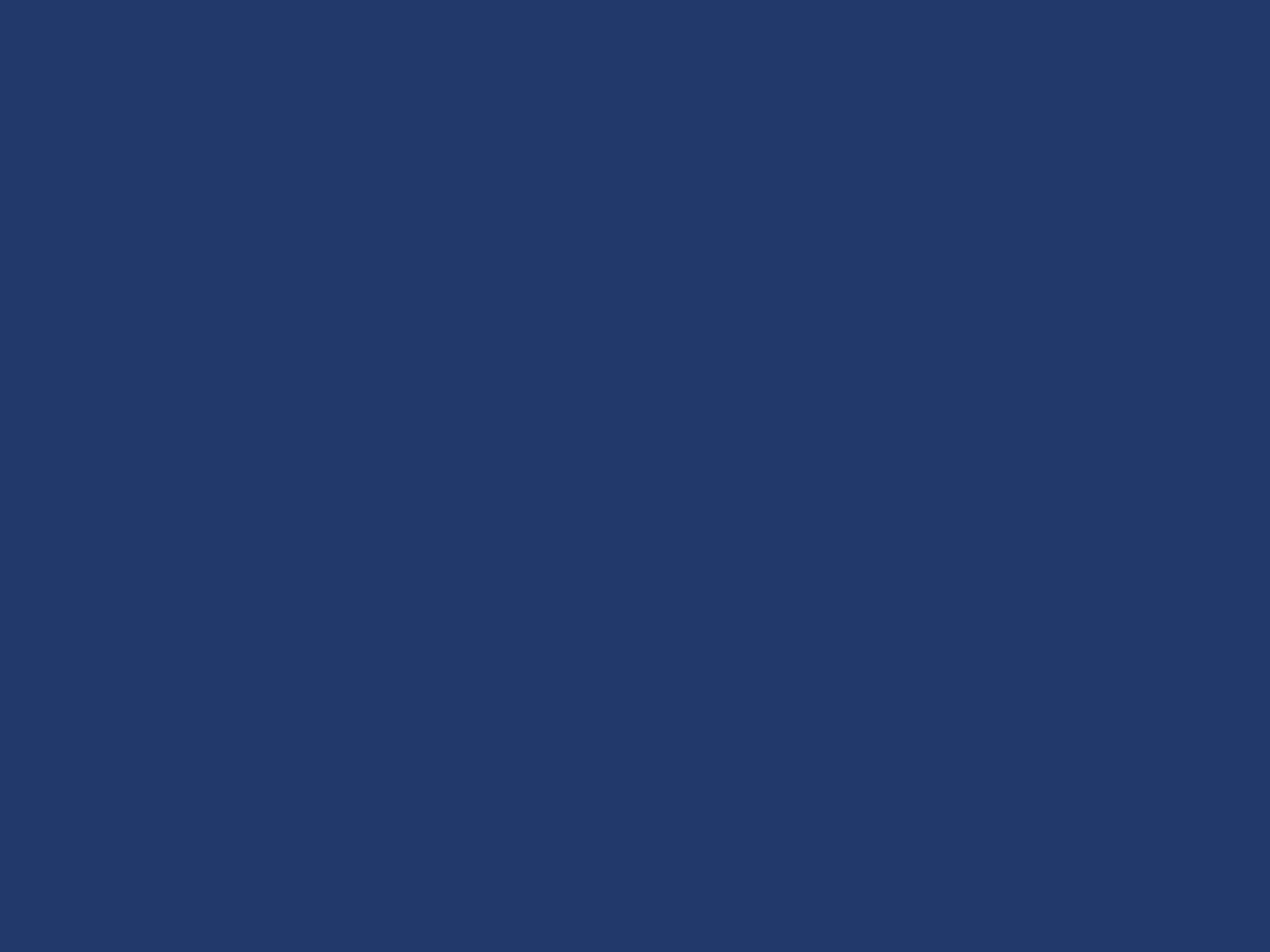 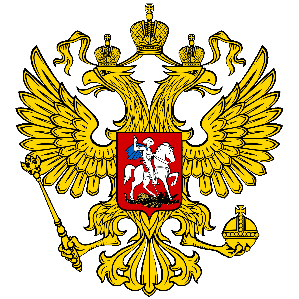 Подача заявки
Статус «Не соответствует» означает, что в поданных документах обнаружены недостатки

Подробно узнать о выявленных недостатках можно, нажав на ссылку «Подробнее»
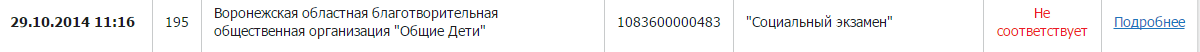 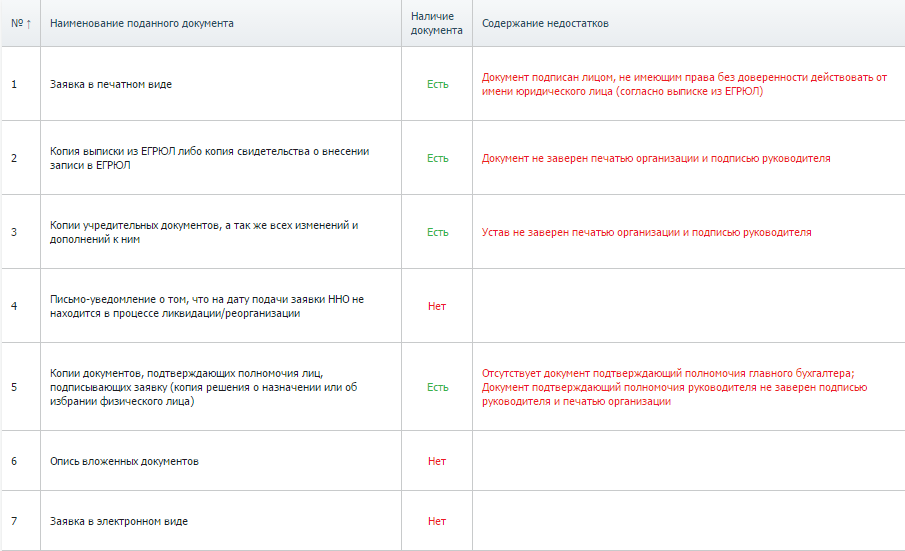 56
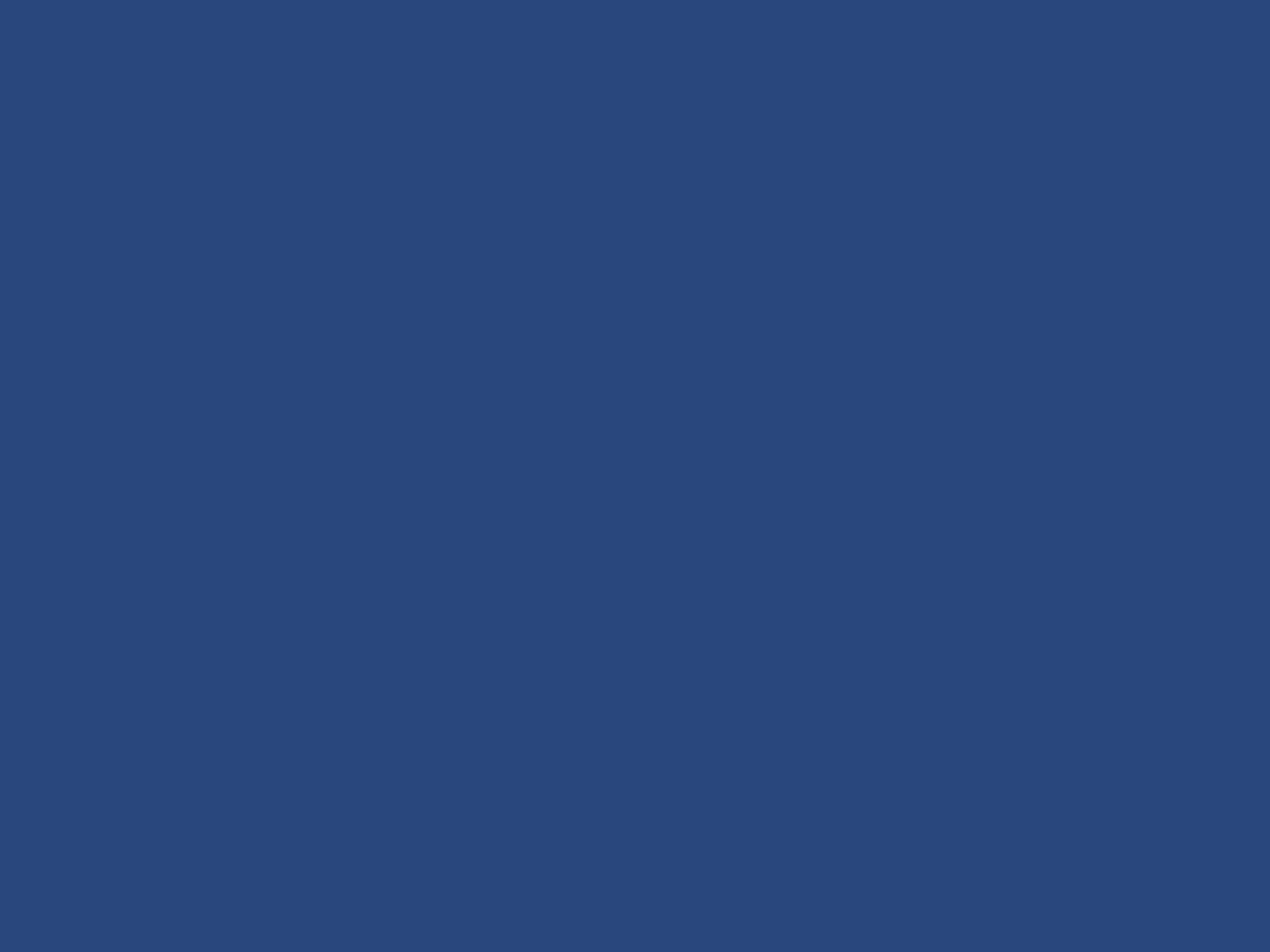 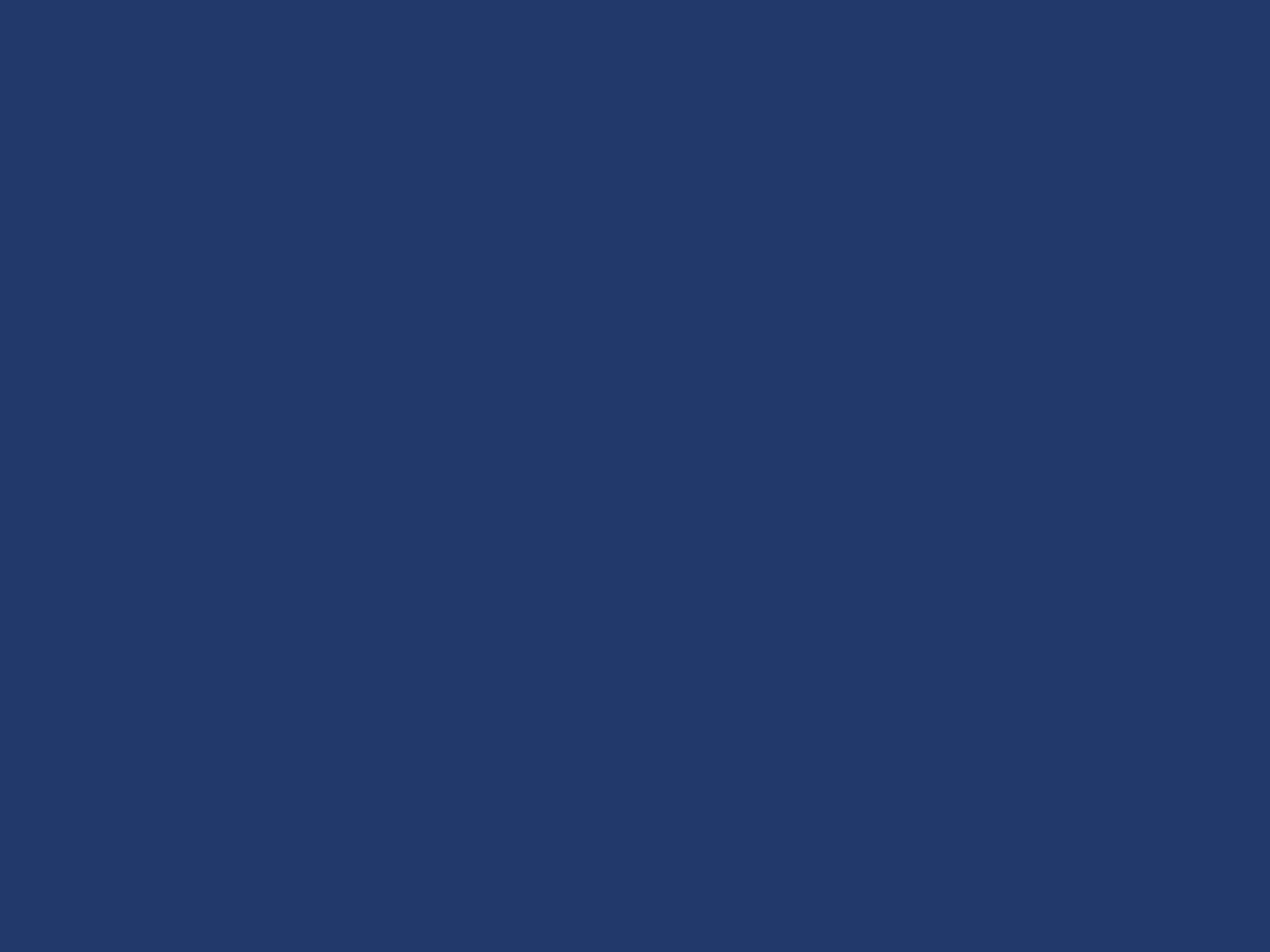 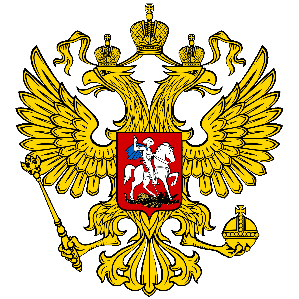 Подача заявки
На странице с перечислением выявленных недостатков указана дата, до которой необходимо предоставить исправления (пять рабочих дней после даты окончания приема заявок)
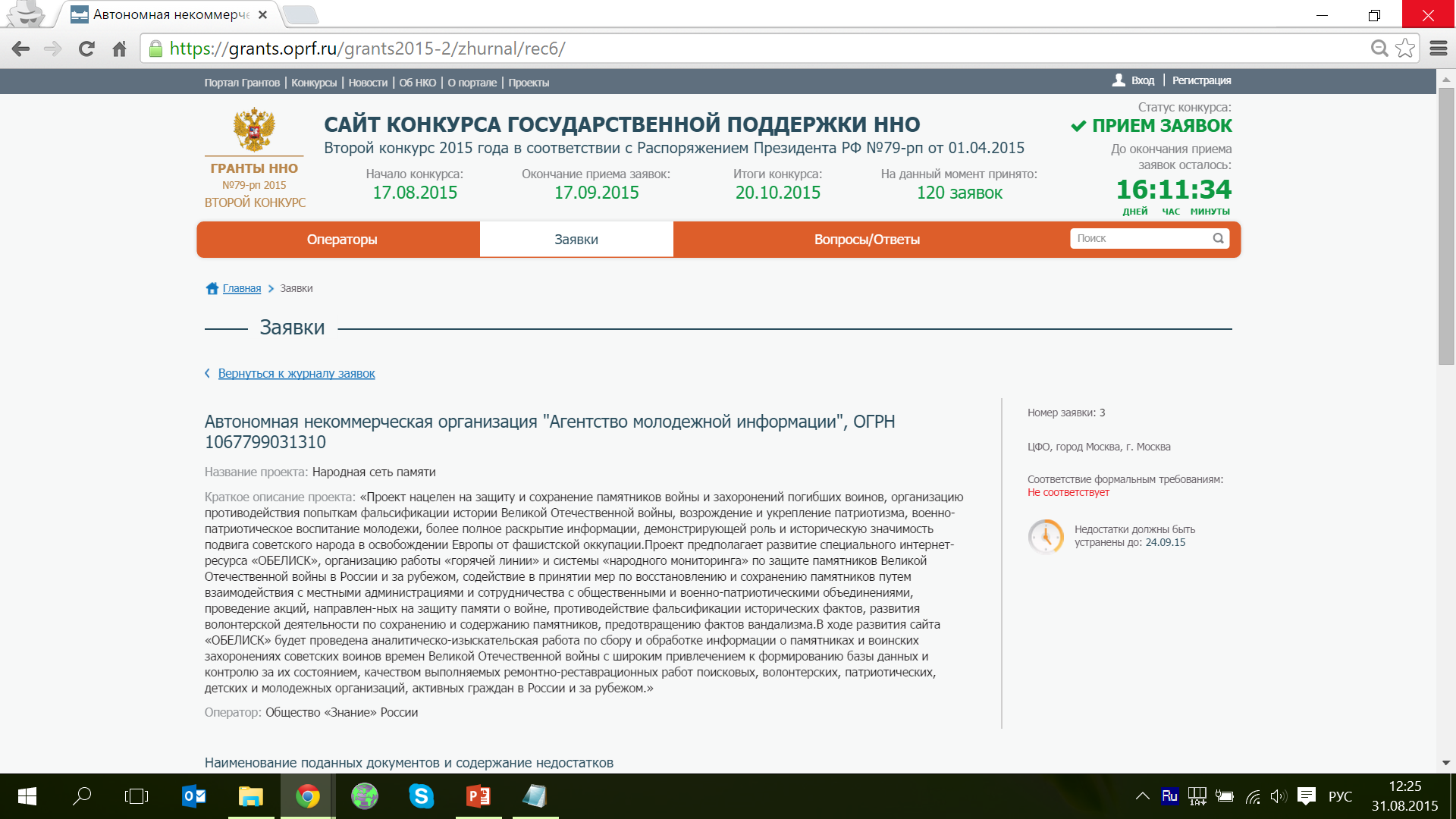 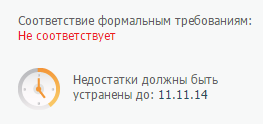 57
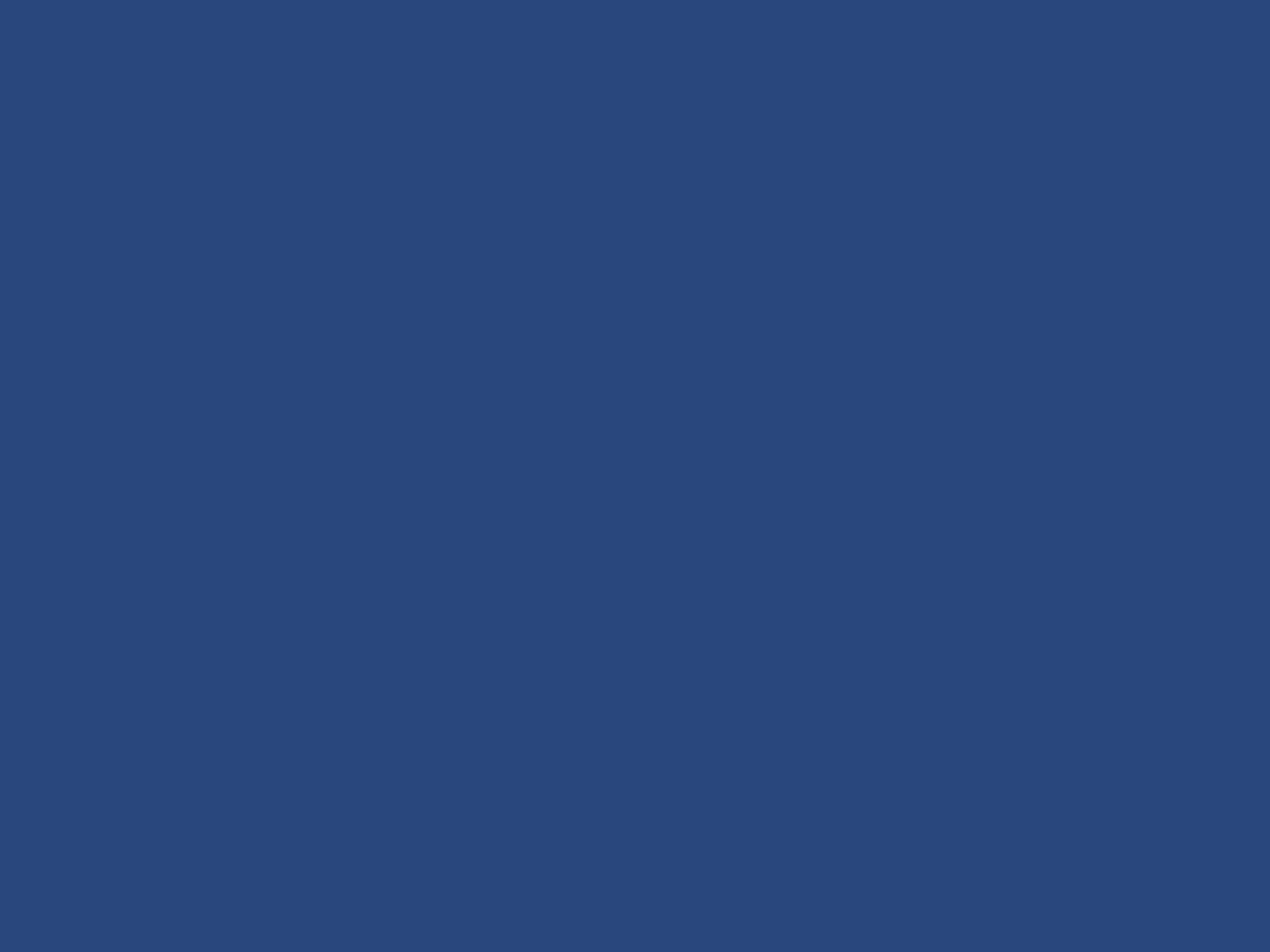 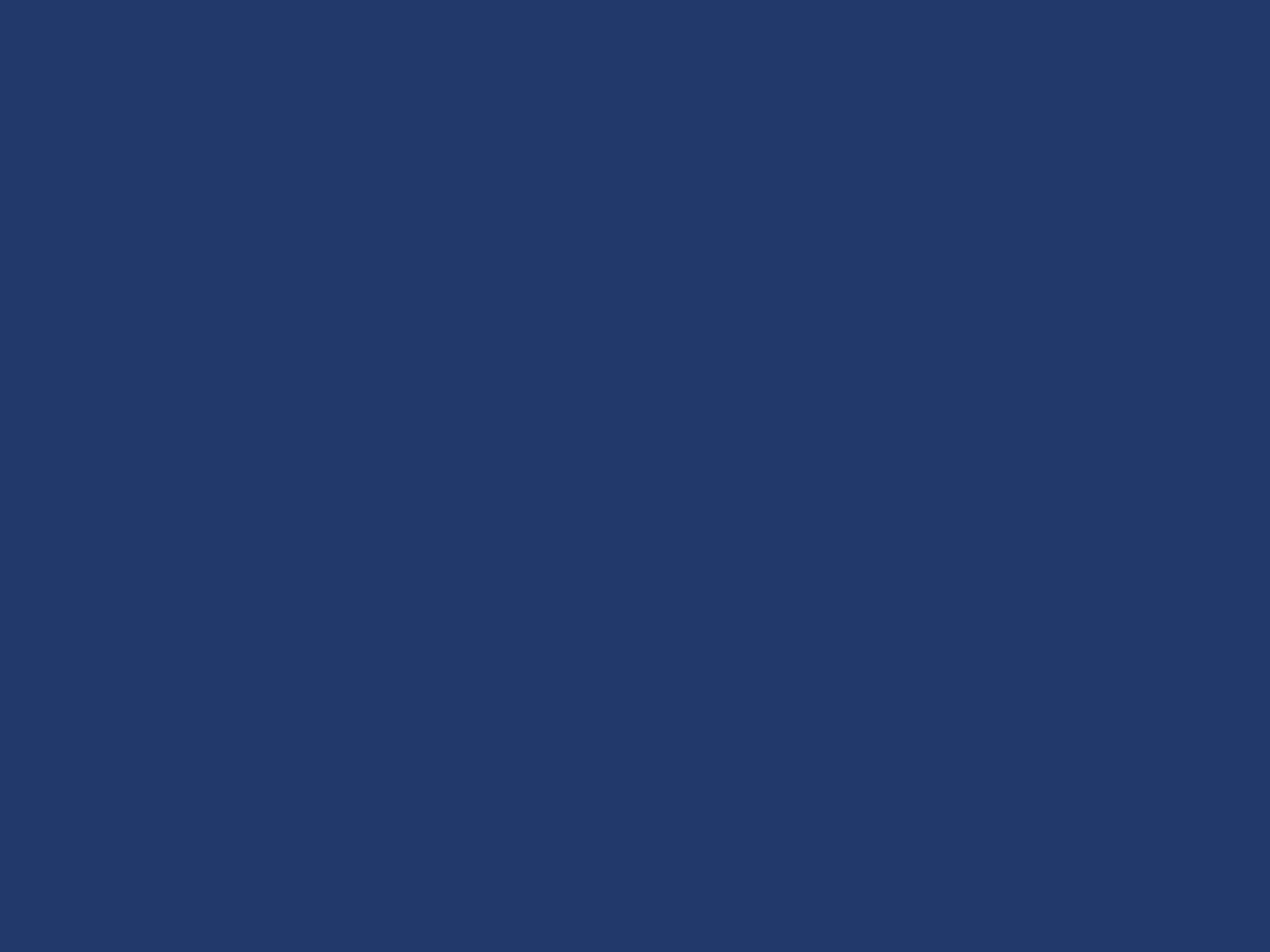 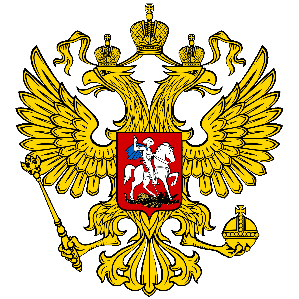 Подача заявки
ЗАЯВКИ, ПОДАННЫЕ ПОСЛЕ ОКОНЧАНИЯ УКАЗАННОГО В КОНКУРСНОЙ ДОКУМЕНТАЦИИ СРОКА ИХ ПРИЕМА, К КОНКУРСУ НЕ ДОПУСКАЛИСЬ И В ЖУРНАЛЕ НЕ РЕГИСТРИРОВАЛИСЬ
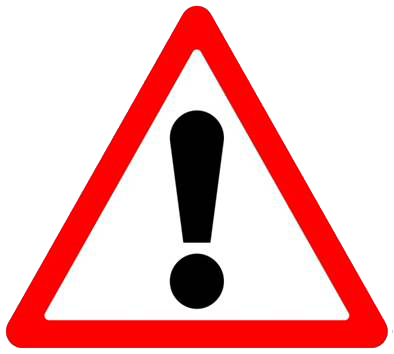 58
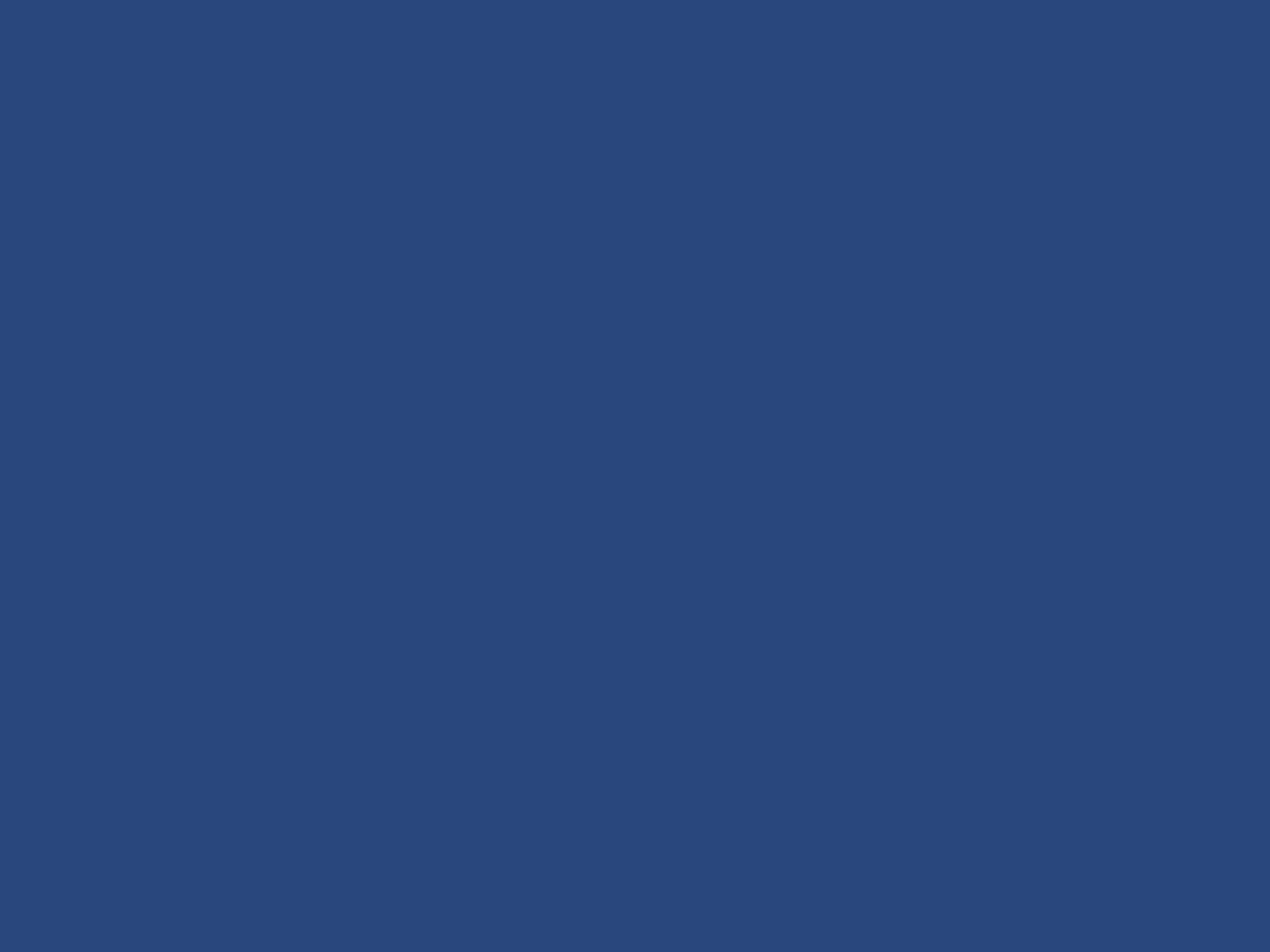 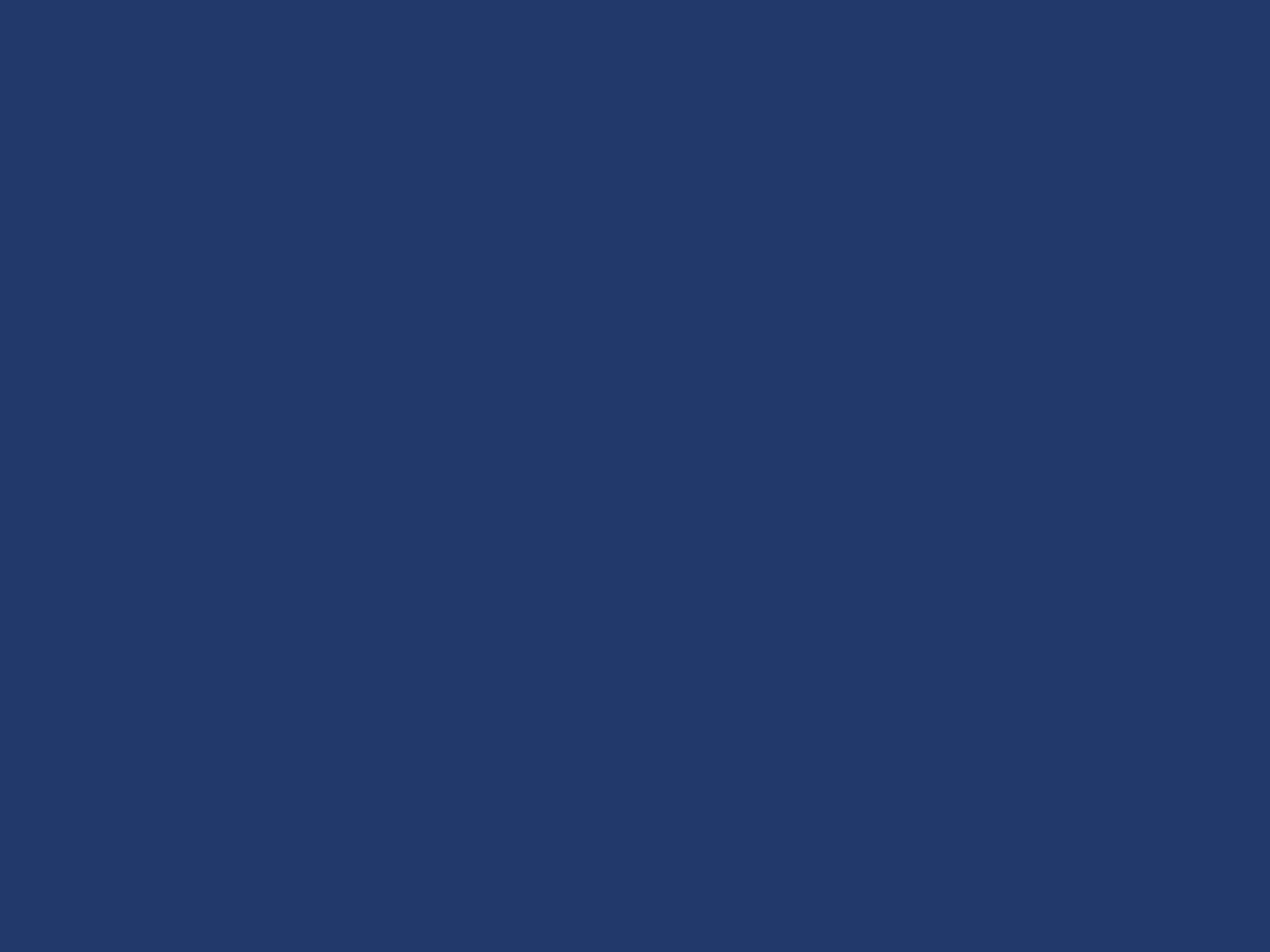 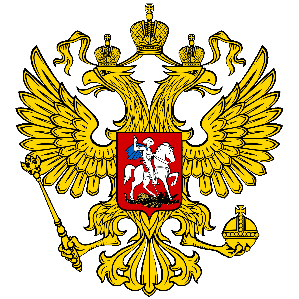 Подача заявки
ИСПРАВЛЕНИЯ, ПОДАННЫЕ ПОСЛЕ ОКОНЧАНИЯ УКАЗАННОГО В КОНКУРСНОЙ ДОКУМЕНТАЦИИ СРОКА ИХ ПРИЕМА, НЕ ПРИНИМАЛИСЬ И ТАКИЕ ЗАЯВКИ К КОНКУРСУ НЕ ДОПУСКАЛИСЬ
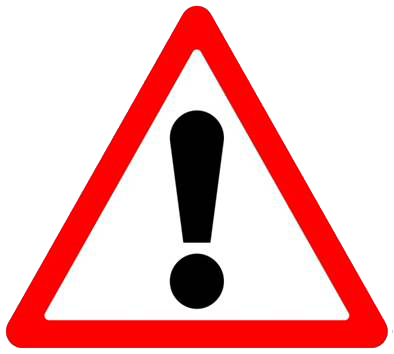 59
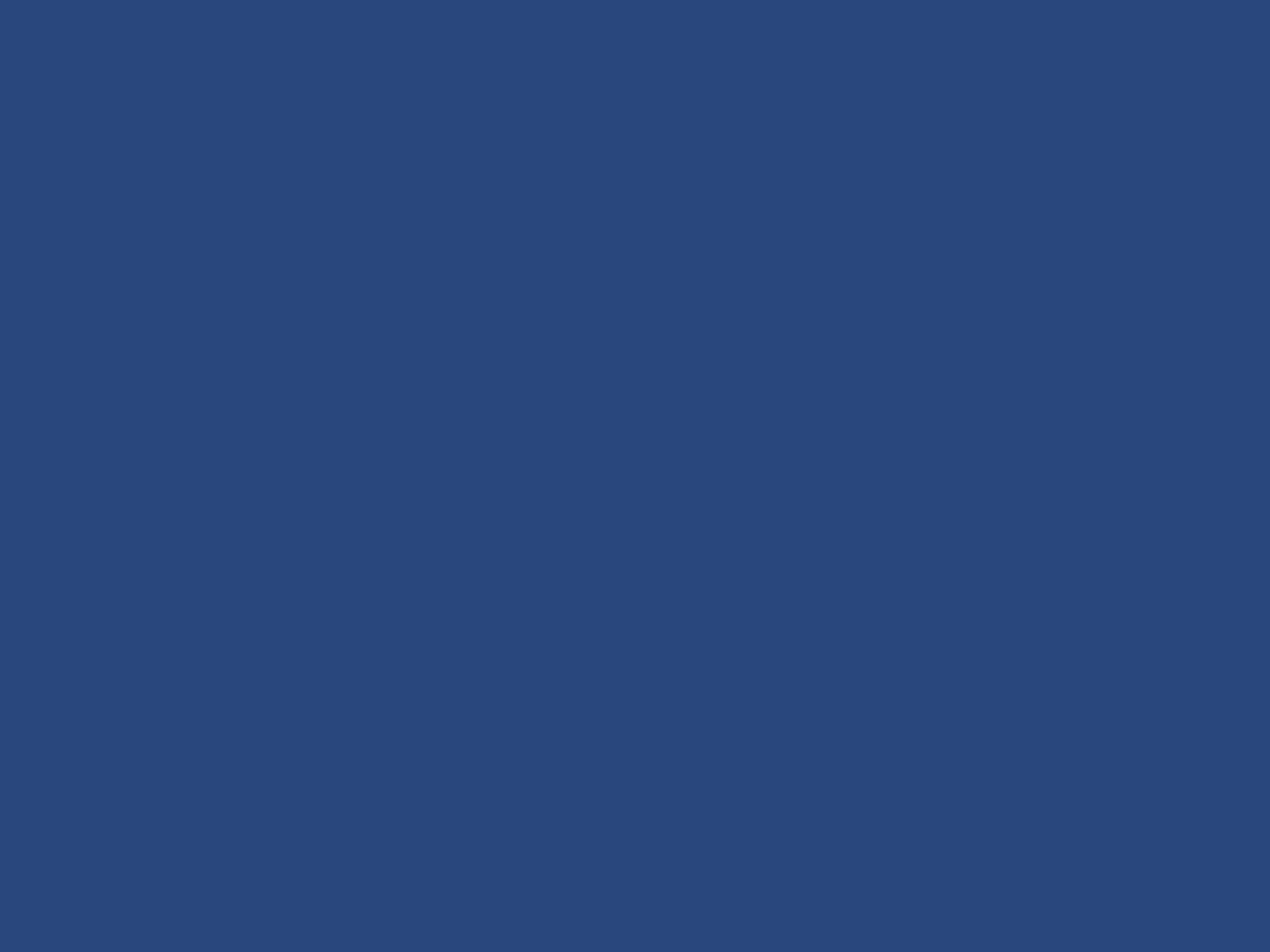 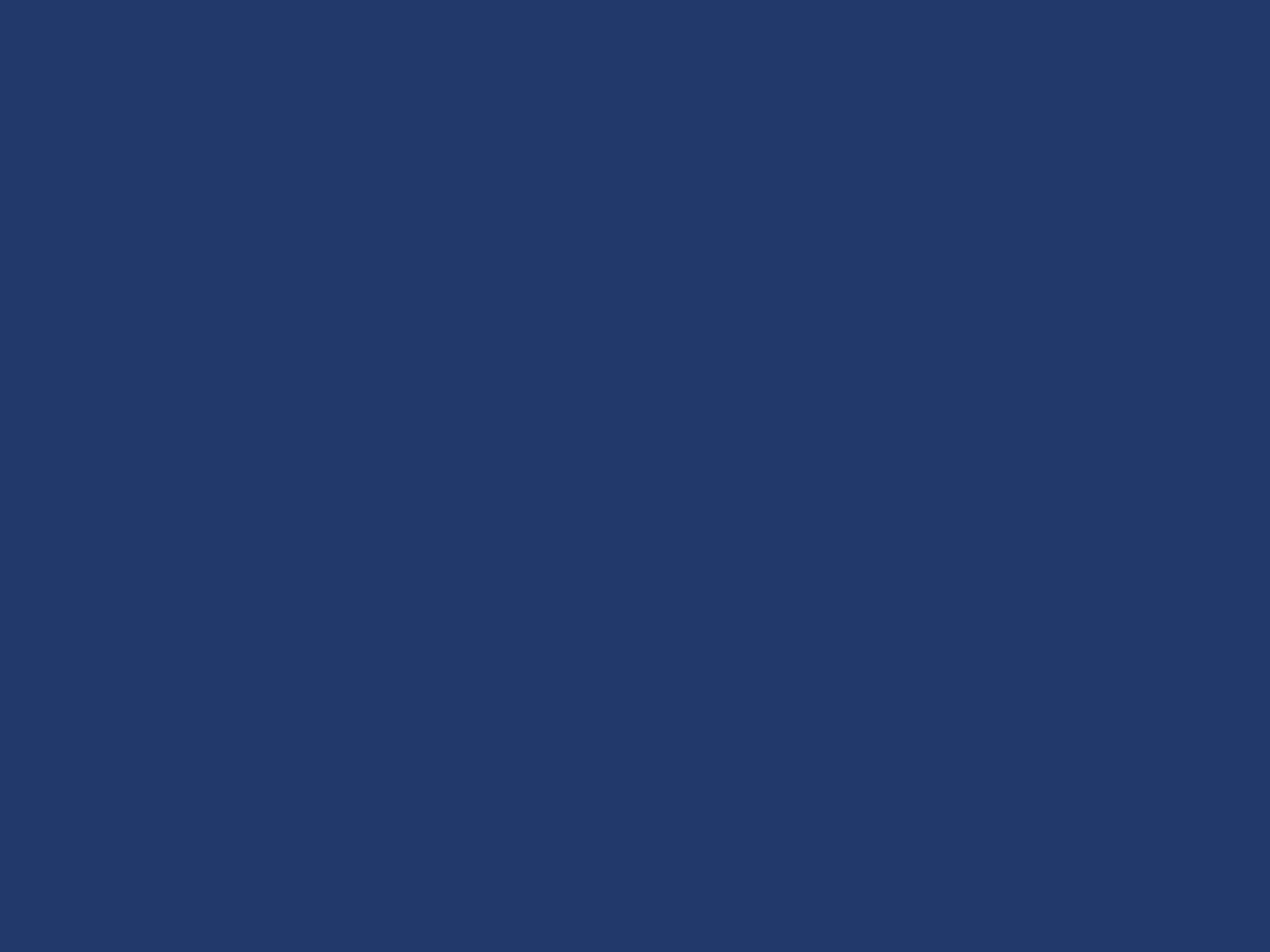 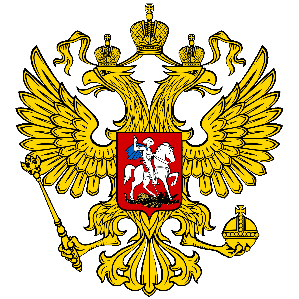 Подача заявки
ПОДАВАЙТЕ ЗАЯВКУ КАК МОЖНО РАНЬШЕ, НЕ ЖДИТЕ ПОСЛЕДНИХ ДНЕЙ ПРИЕМА ЗАЯВОК – ЭТО В ПЕРВУЮ ОЧЕРЕДЬ В ВАШИХ ИНТЕРЕСАХ
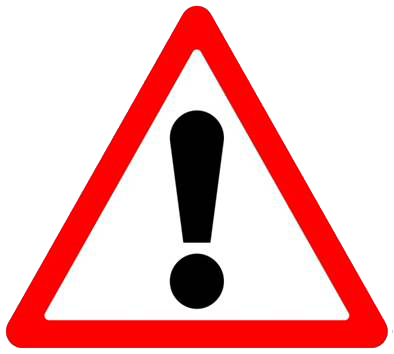 60
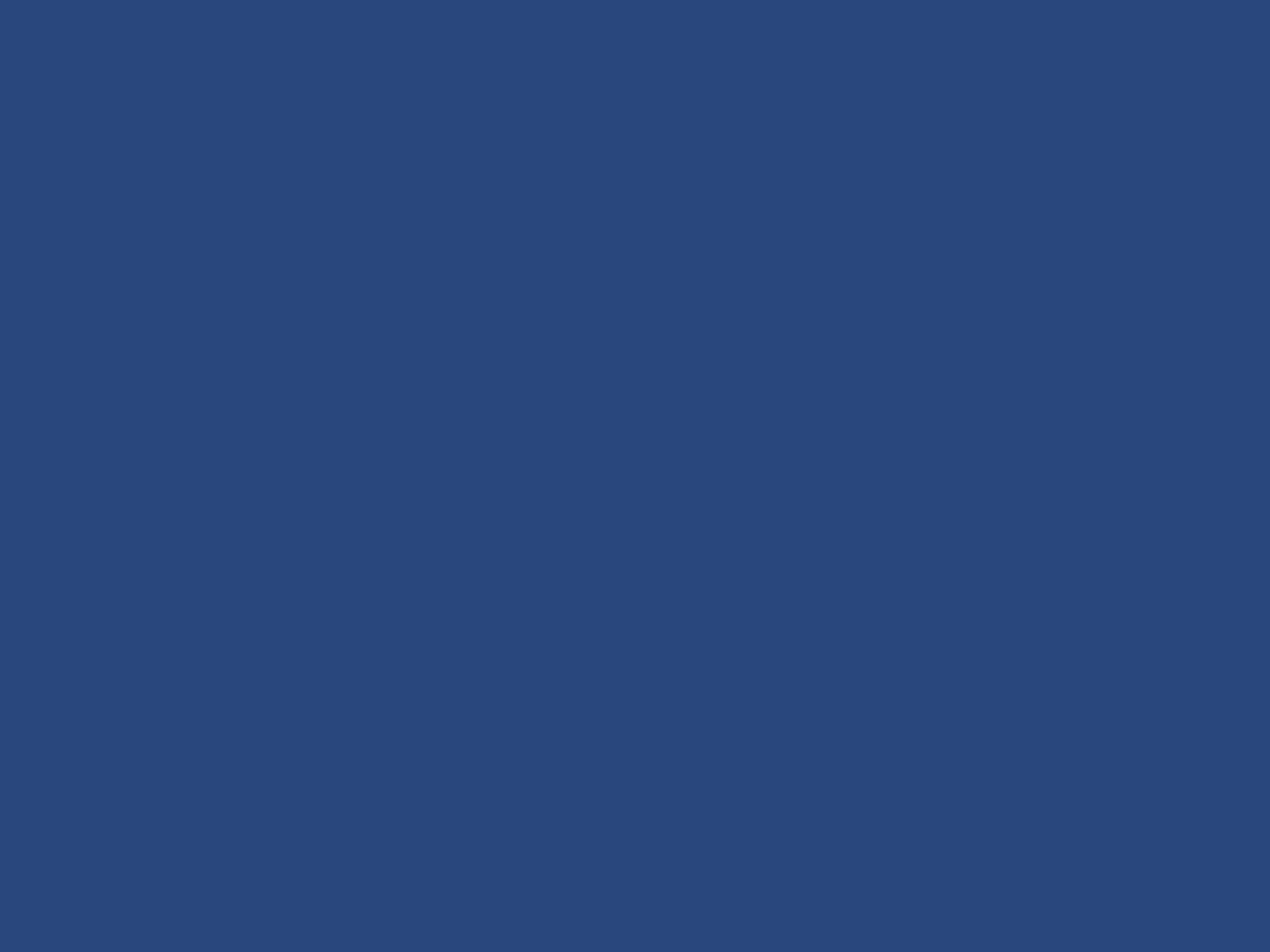 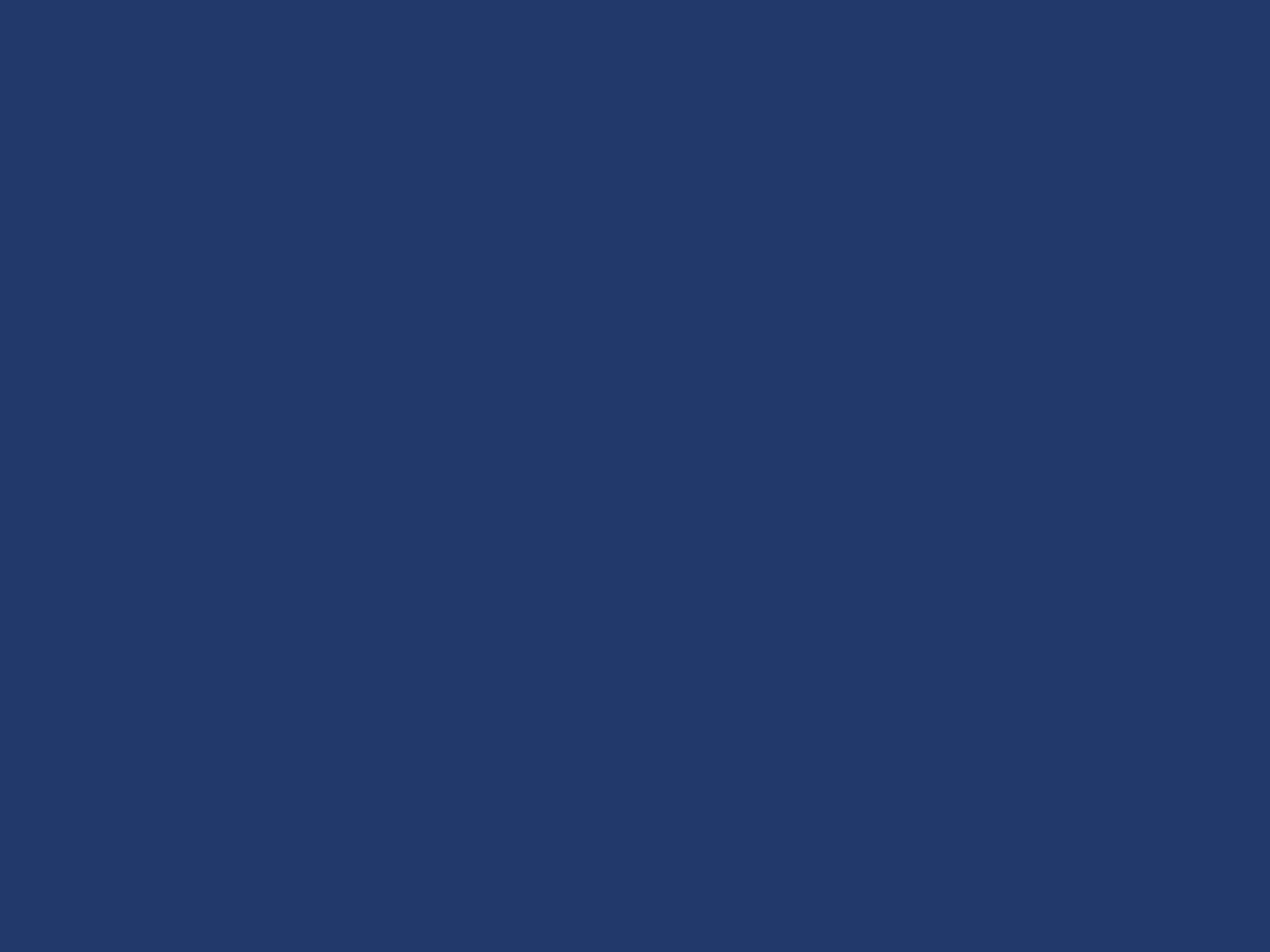 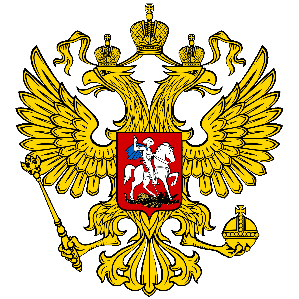 Подача заявки
По статистике к участию в конкурсах не допускается порядка 20% от общего числа поданных заявок
В основном это происходит из-за того, что организации, подавшие заявку в последний день, просто не успевают внести необходимые исправления
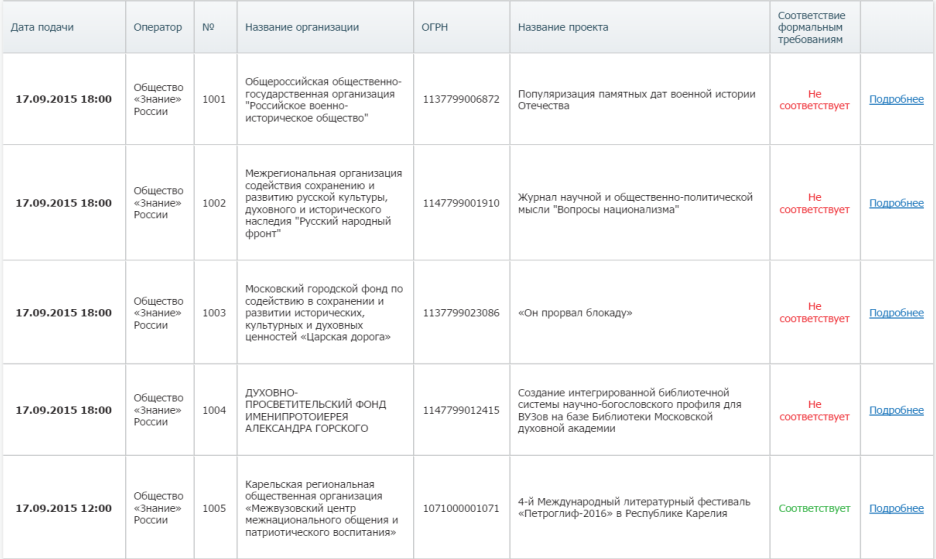 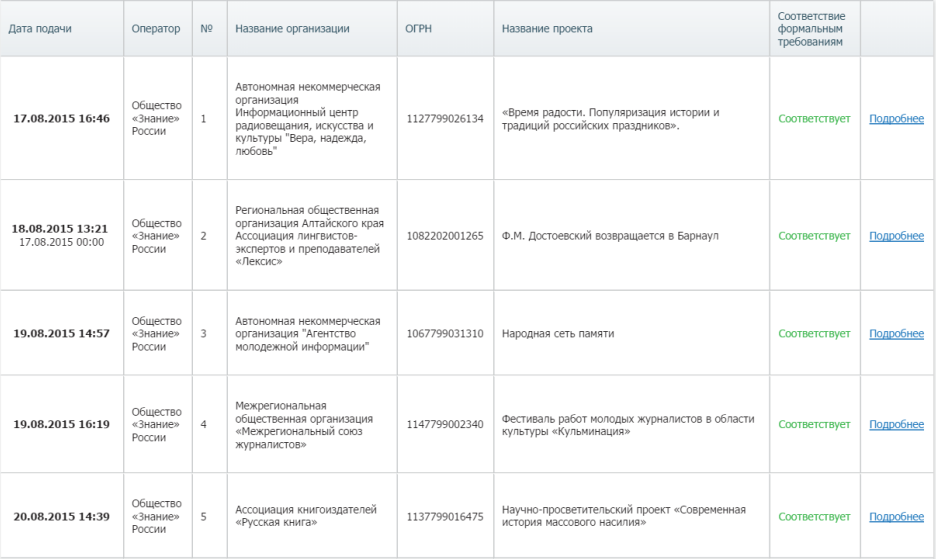 61
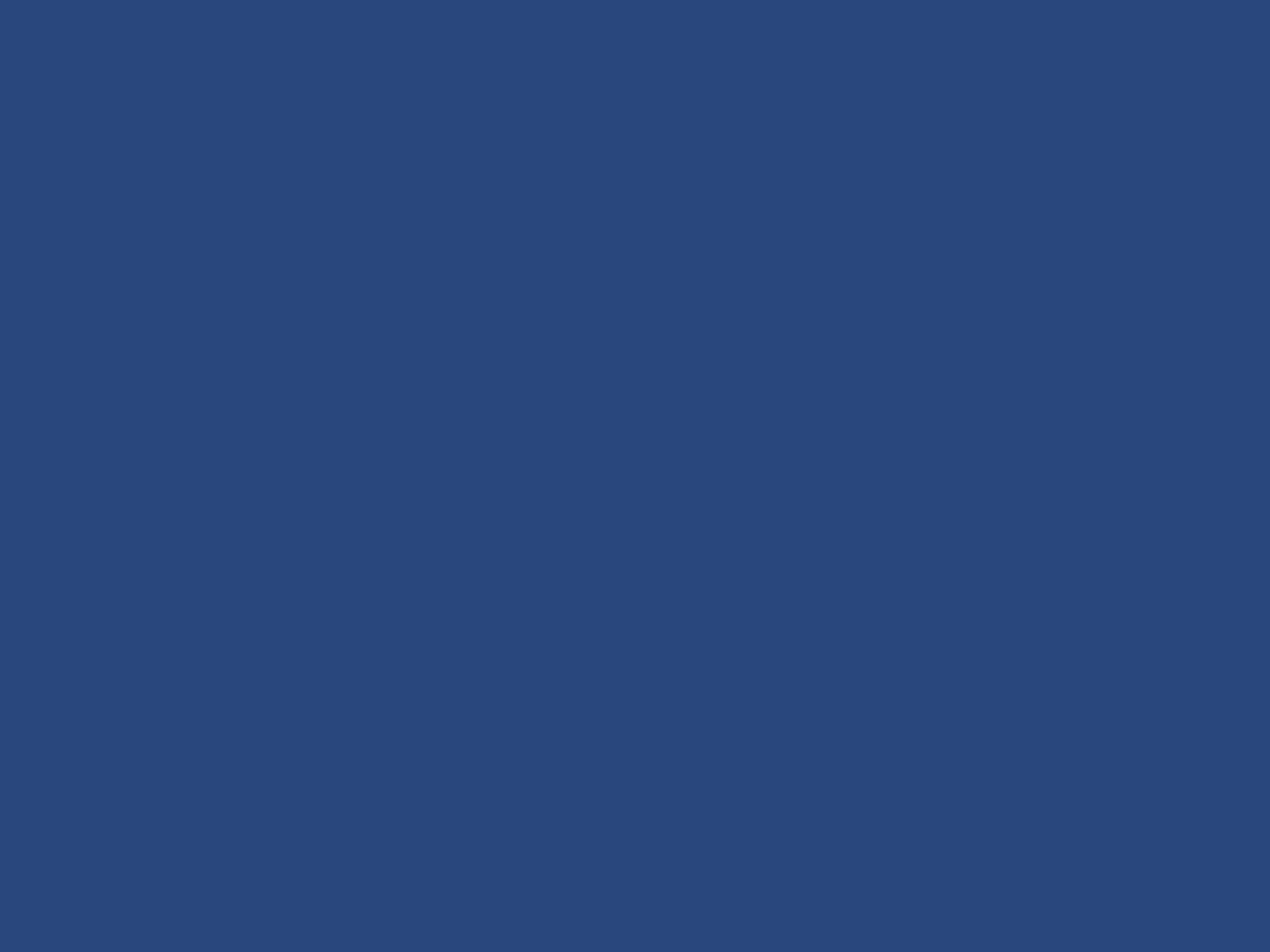 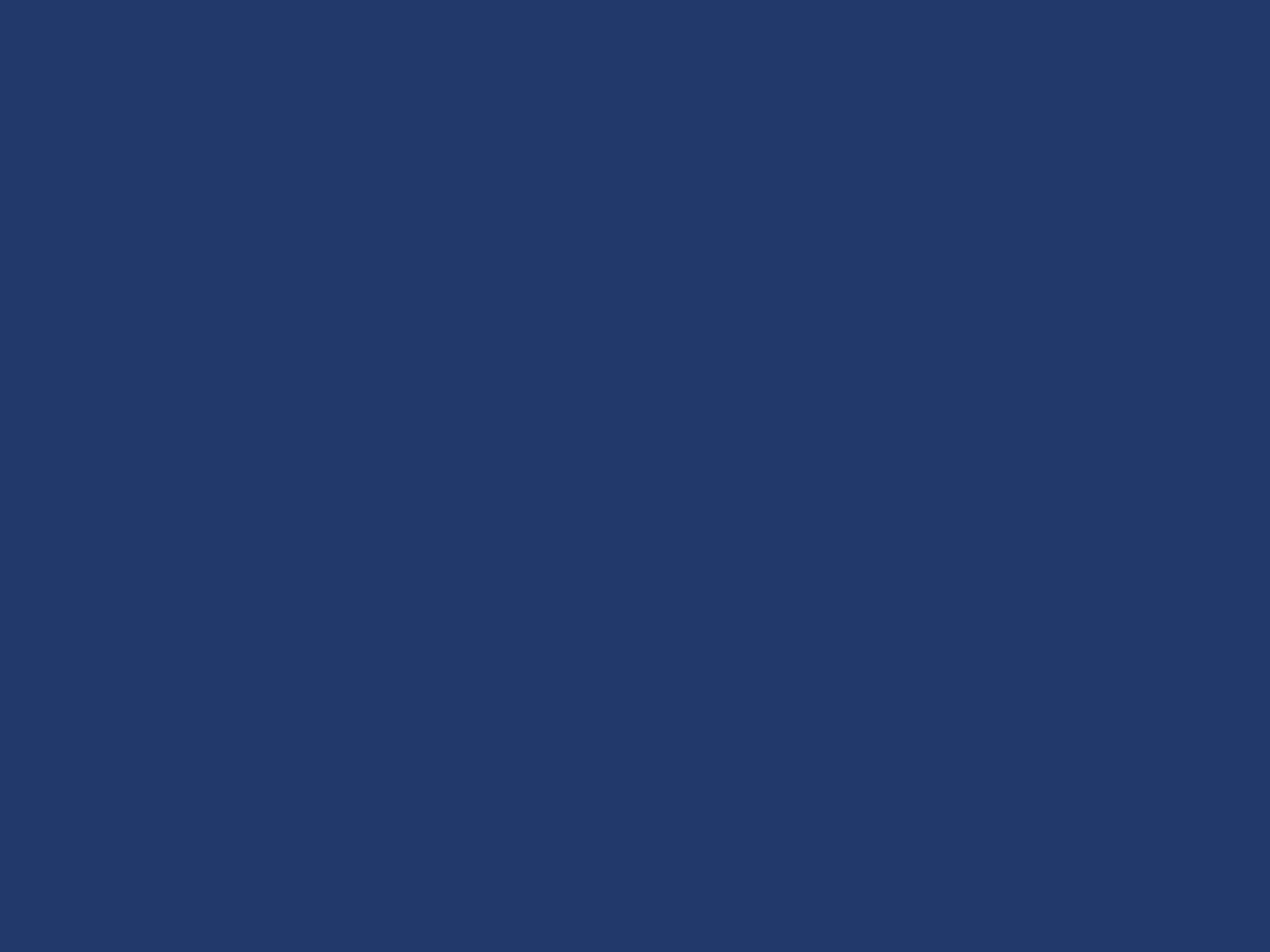 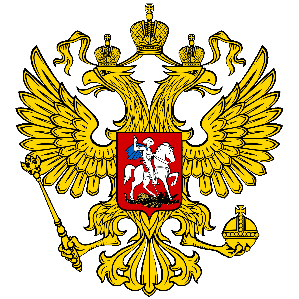 Подача заявки
ИСКЛЮЧЕНИЙ НЕ БЫВАЕТ – 
НИ ДЛЯ КОГО И НИКОГДА!
ПОДАВАЙТЕ ЗАЯВКИ И ИСПРАВЛЕНИЯ 
КАК МОЖНО РАНЬШЕ
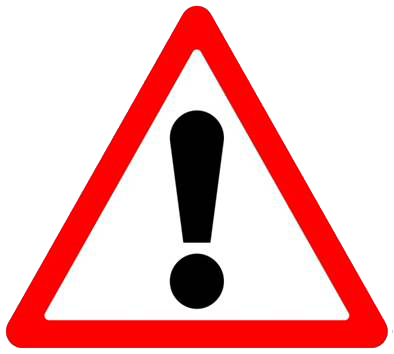 62
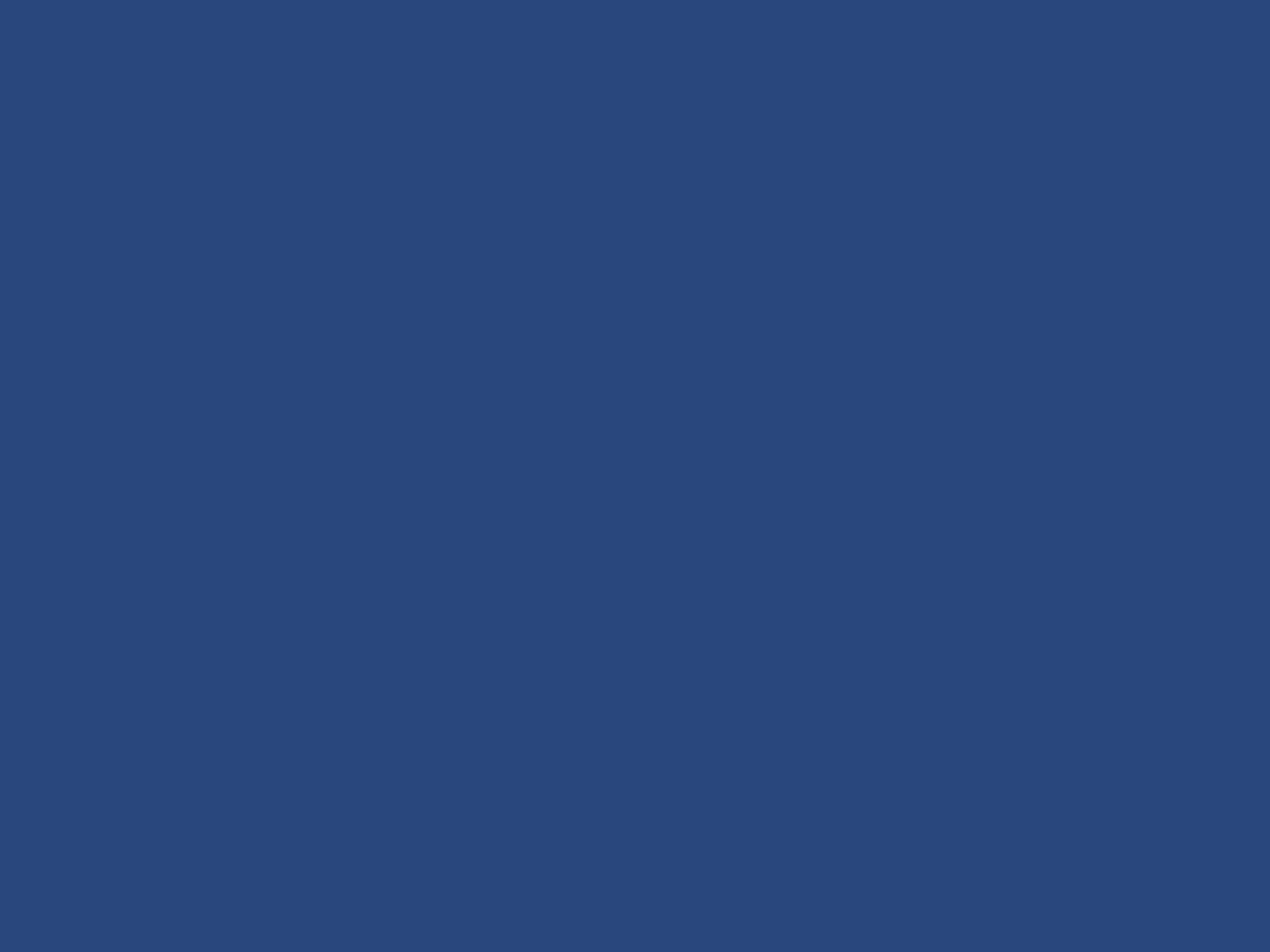 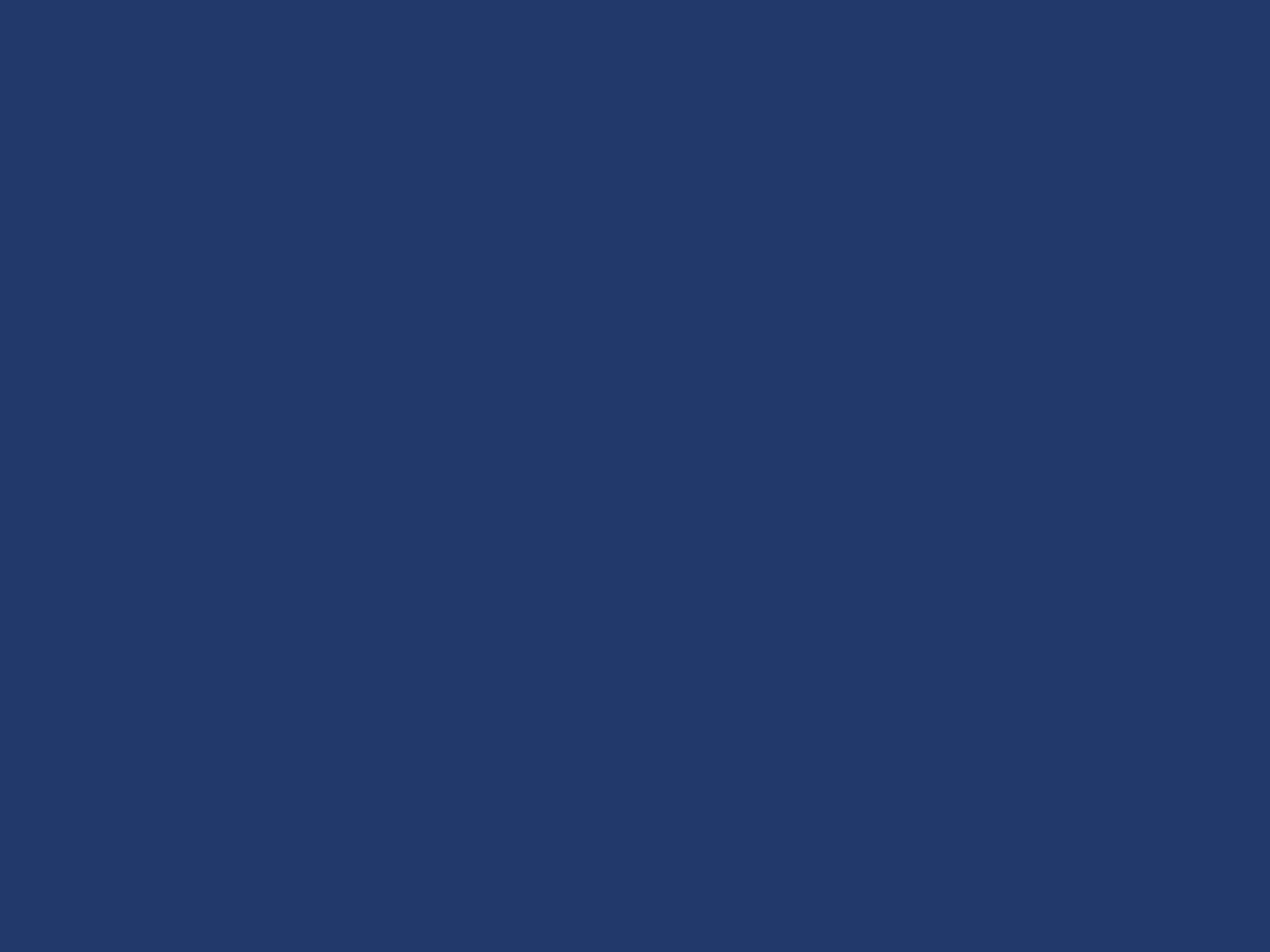 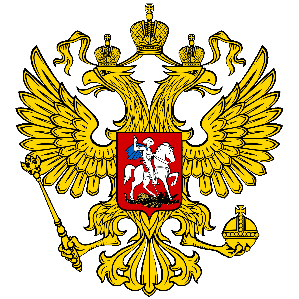 НЕ СЛИШКОМ ЛИ ЖЕСТКИЕ ТРЕБОВАНИЯ?
РЕЧЬ ИДЕТ О СРЕДСТВАХ ФЕДЕРАЛЬНОГО БЮДЖЕТА, ТРЕБУЮЩИХ СТРОГОЙ ОТЧЕТНОСТИ И НАХОДЯЩИХСЯ В СФЕРЕ ПРИСТАЛЬНОГО ВНИМАНИЯ СООТВЕТСТВУЮЩИХ ОРГАНОВ
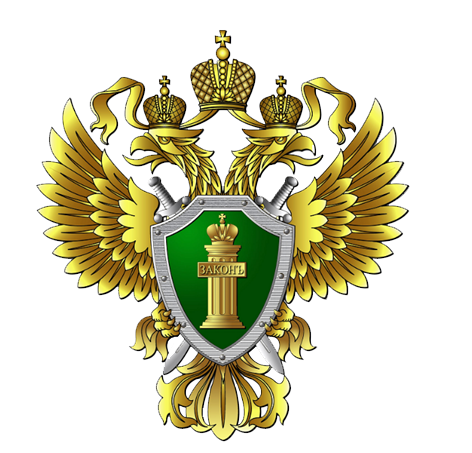 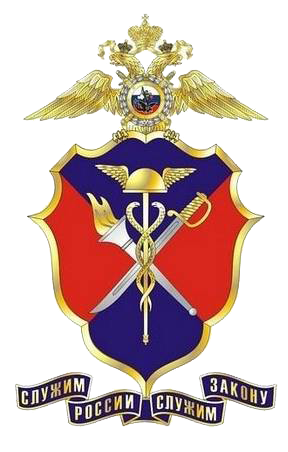 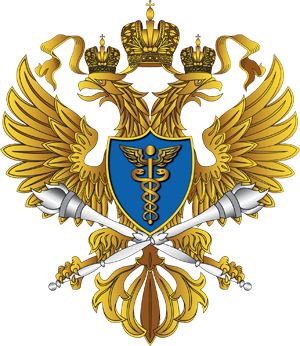 63
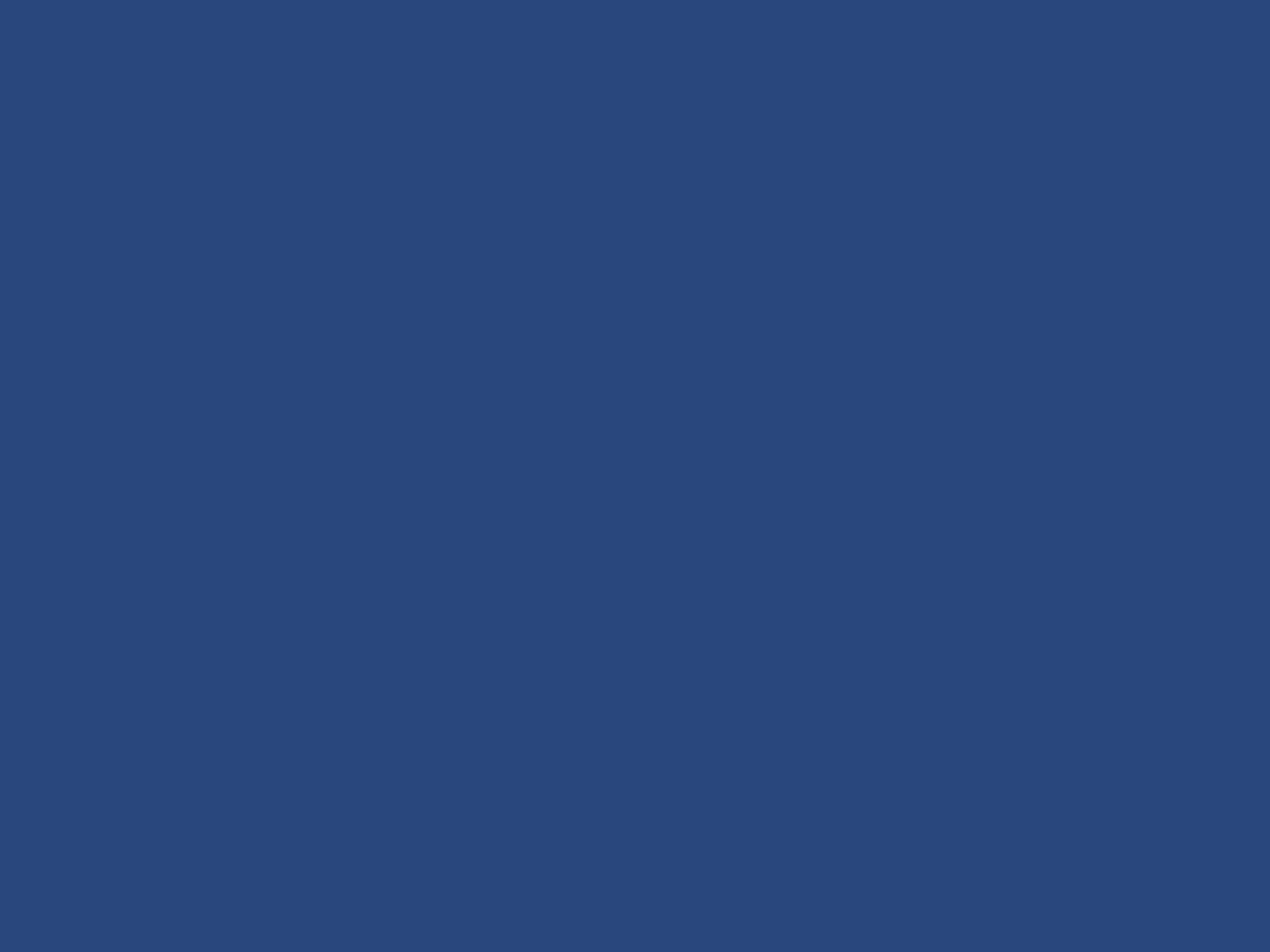 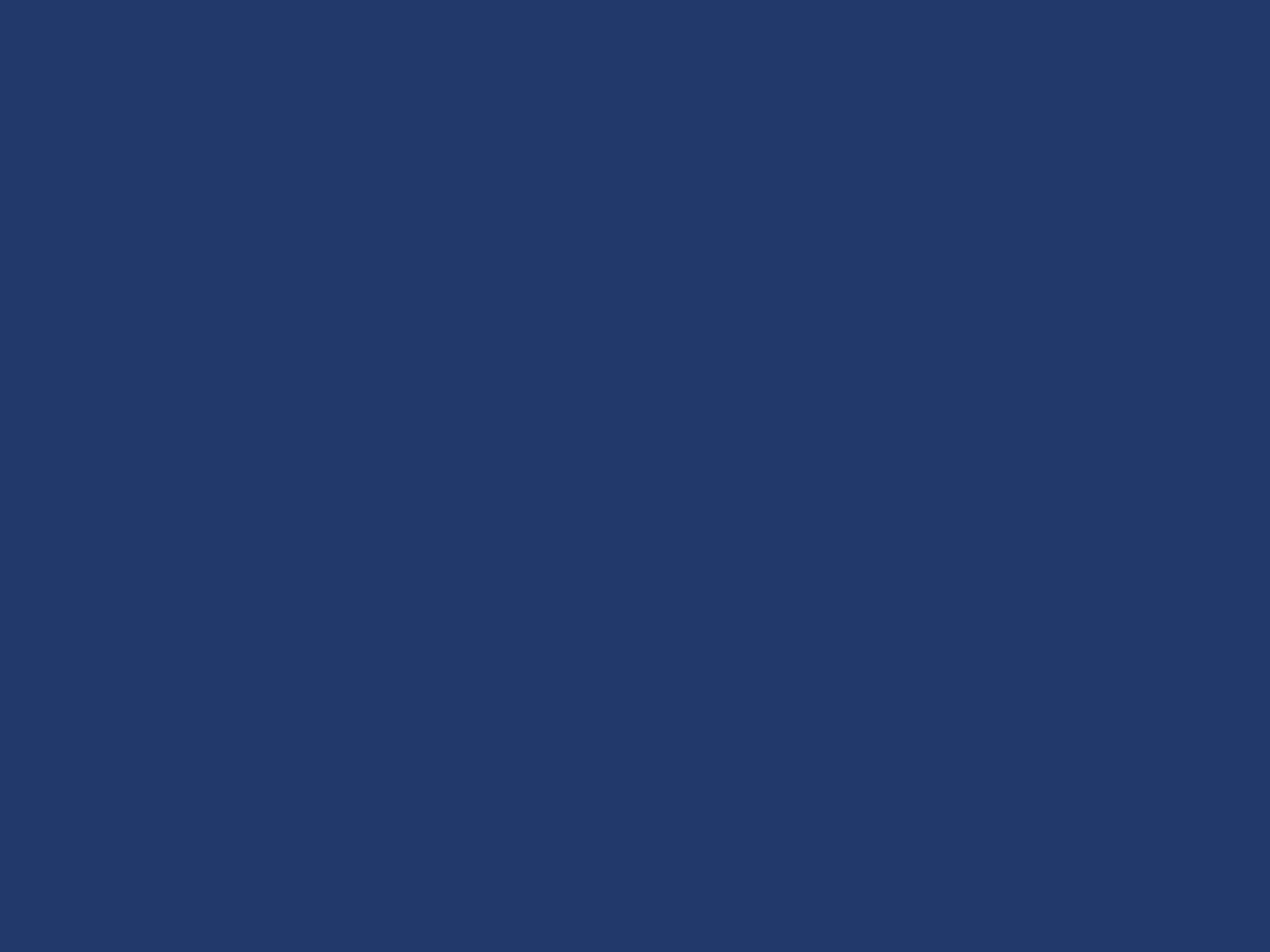 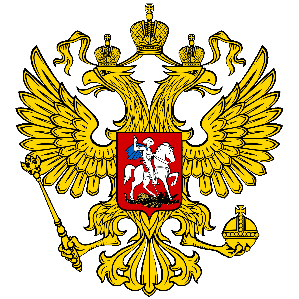 НЕ СЛИШКОМ ЛИ ЖЕСТКИЕ ТРЕБОВАНИЯ?
ЕСЛИ ВЫ ЕЩЕ НА ЭТАПЕ ПОДАЧИ ЗАЯВКИ НЕ МОЖЕТЕ ПРАВИЛЬНО ОФОРМИТЬ ДОКУМЕНТЫ, ТО КАК ЖЕ ВЫ ПОТОМ БУДЕТЕ ОТЧИТЫВАТЬСЯ?
???
64
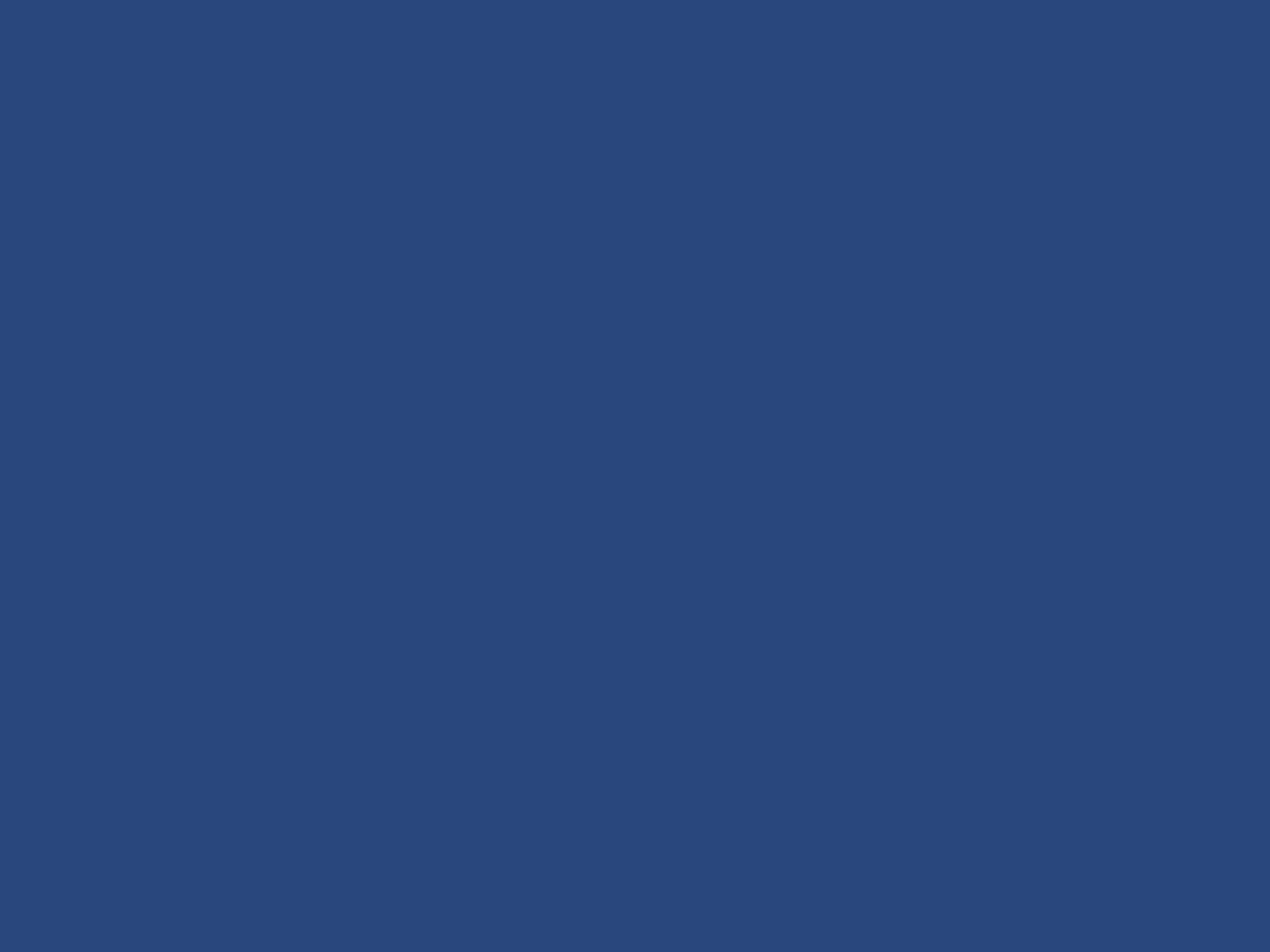 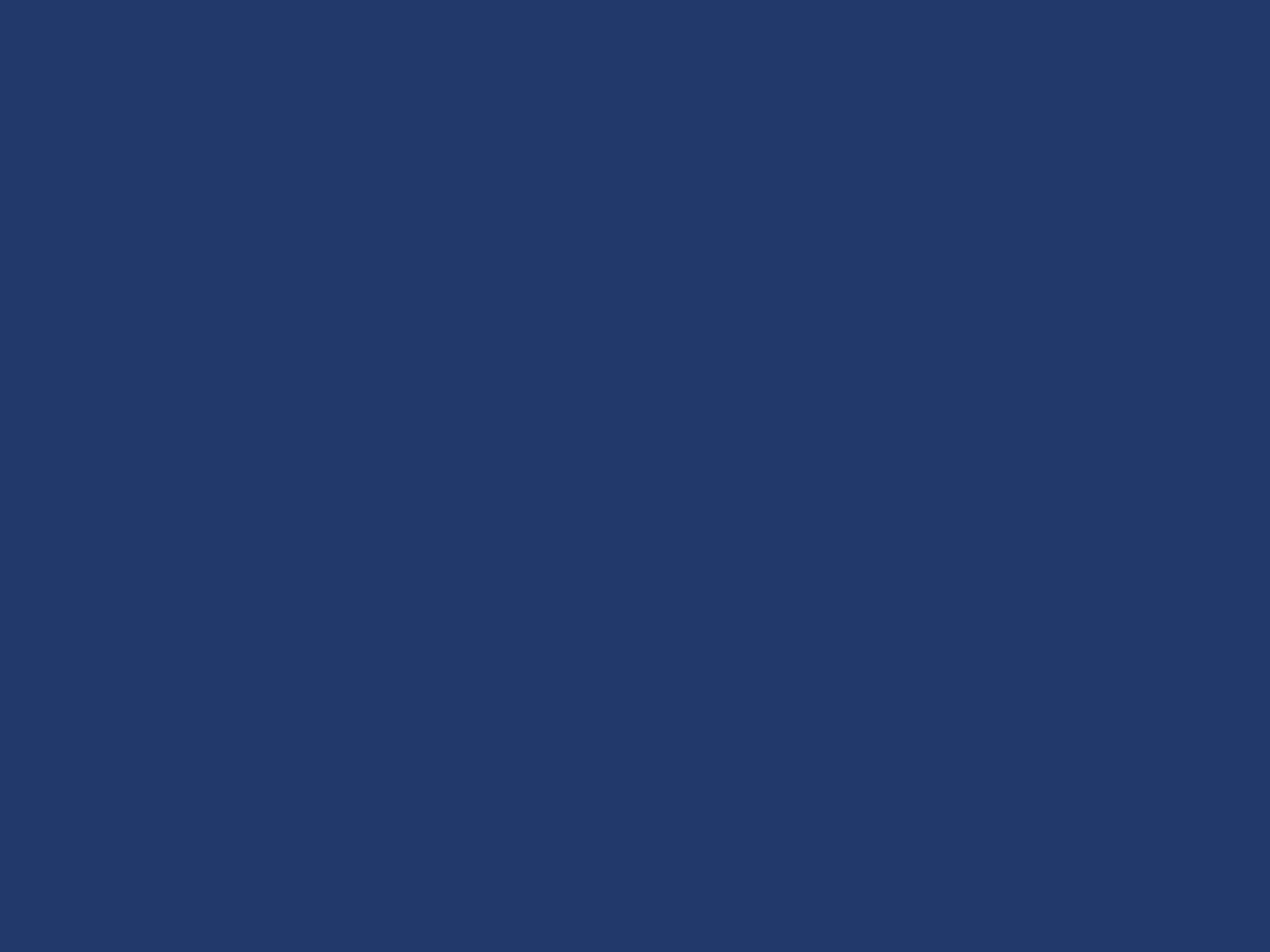 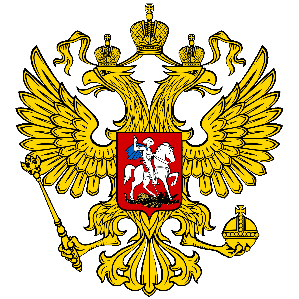 Определение победителей 2016
Рассмотрение заявок, определение участников конкурса, оценка проектов и подведение итогов конкурса относится к компетенции конкурсной комиссии
Конкурсная комиссия состоит не менее чем из девяти человек
Конкурсная комиссия формируется Организацией из членов Общественной палаты Российской Федерации, наиболее авторитетных специалистов в соответствующей сфере, а также представителей органов власти
Составы конкурсных комиссий публикуются на сайте конкурса в разделах грантооператоров
65
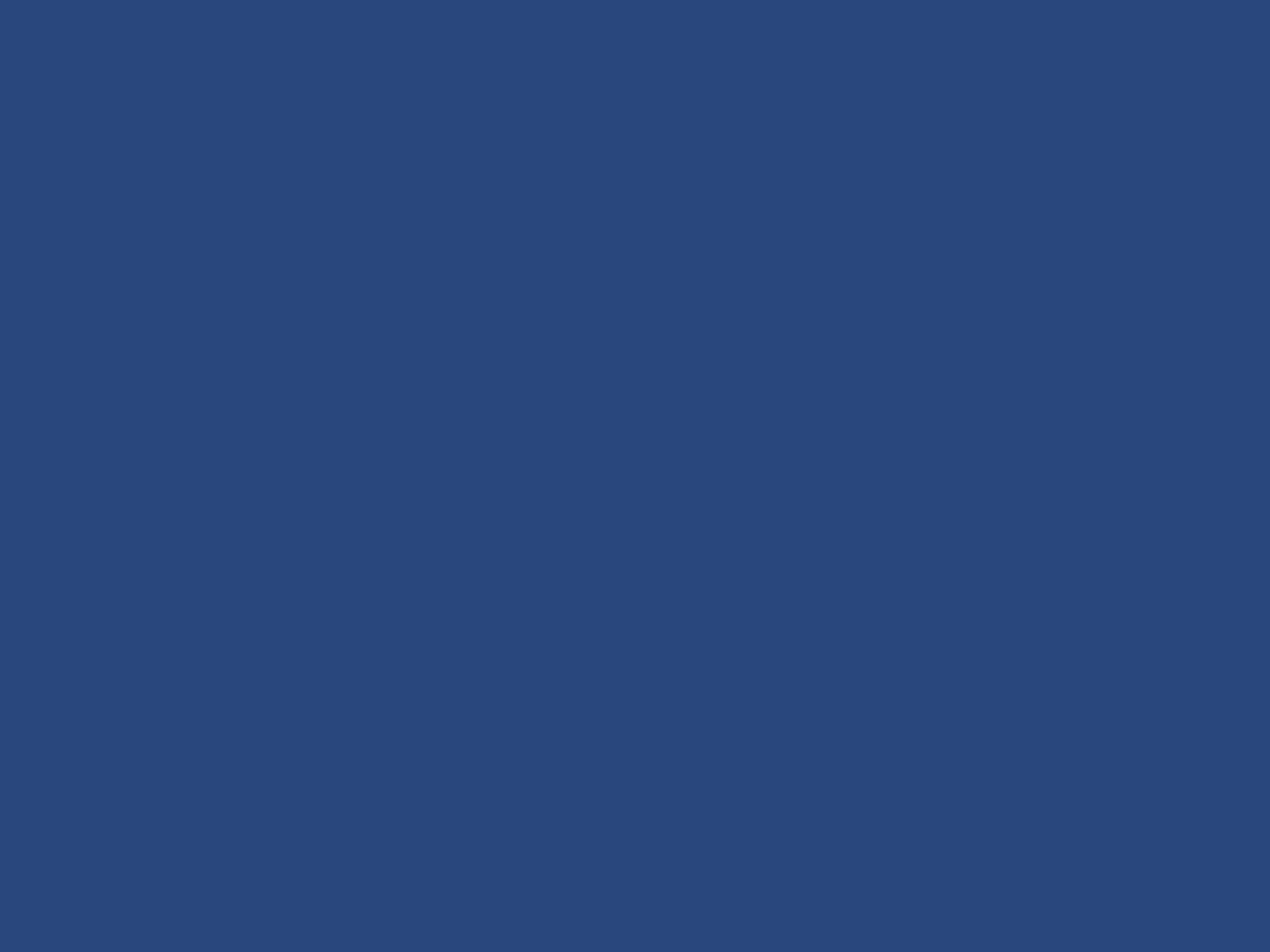 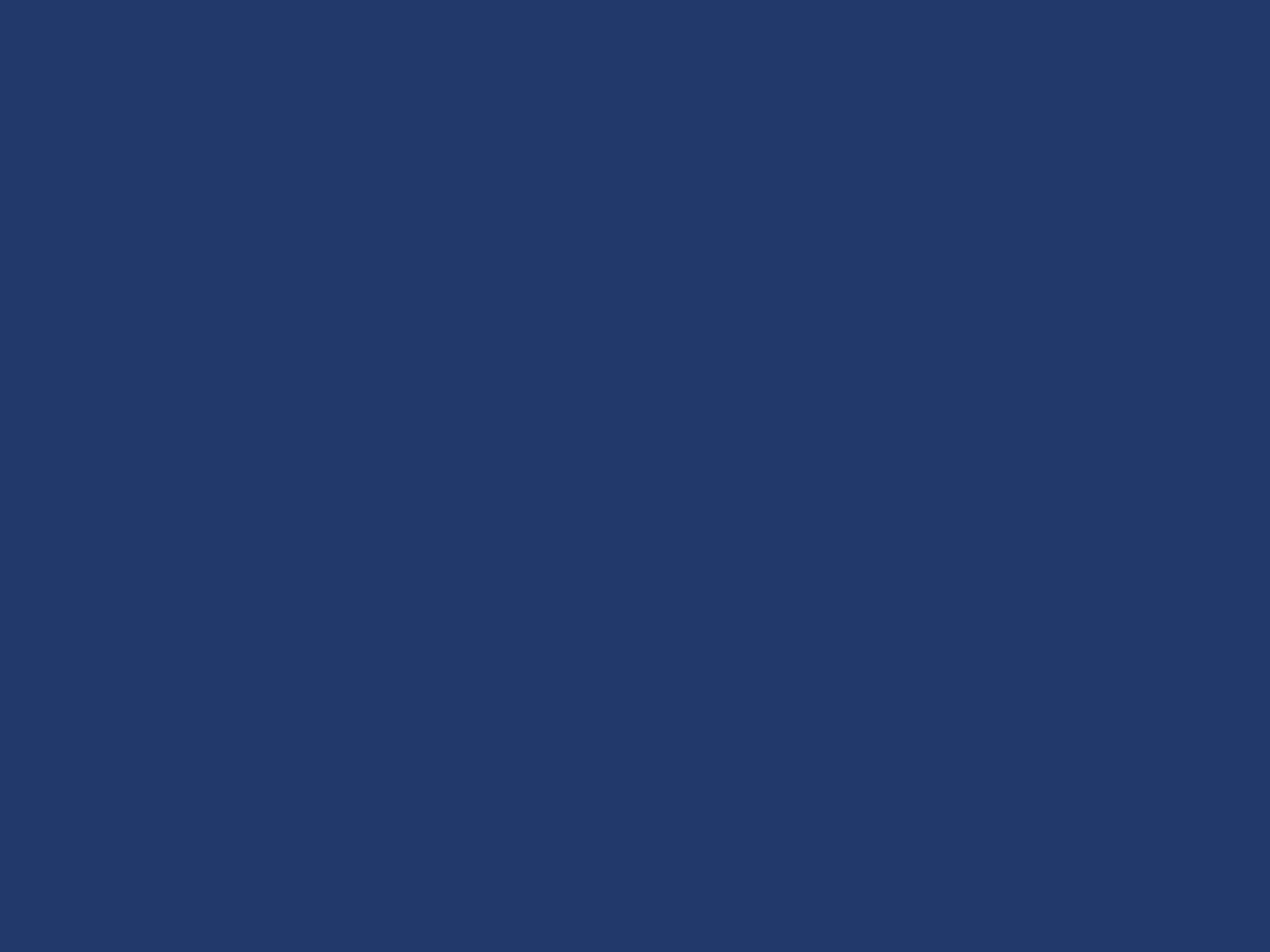 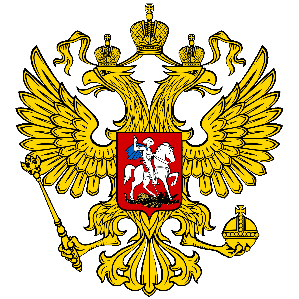 Определение победителей
Проекты оценивались конкурсной комиссией с учетом заключений независимых экспертов, исходя из критериев для определения победителей конкурса, указанных в Положении о конкурсе
При определении победителей конкурсная комиссия вправе сократить запрашиваемую претендентом сумму гранта
Выигравшими конкурс признавались претенденты, которые предложили наиболее социально значимые и детально проработанные проекты по направлениям конкурса и чьи проекты наиболее полно отвечали критериям, установленным Положением о конкурсе
66
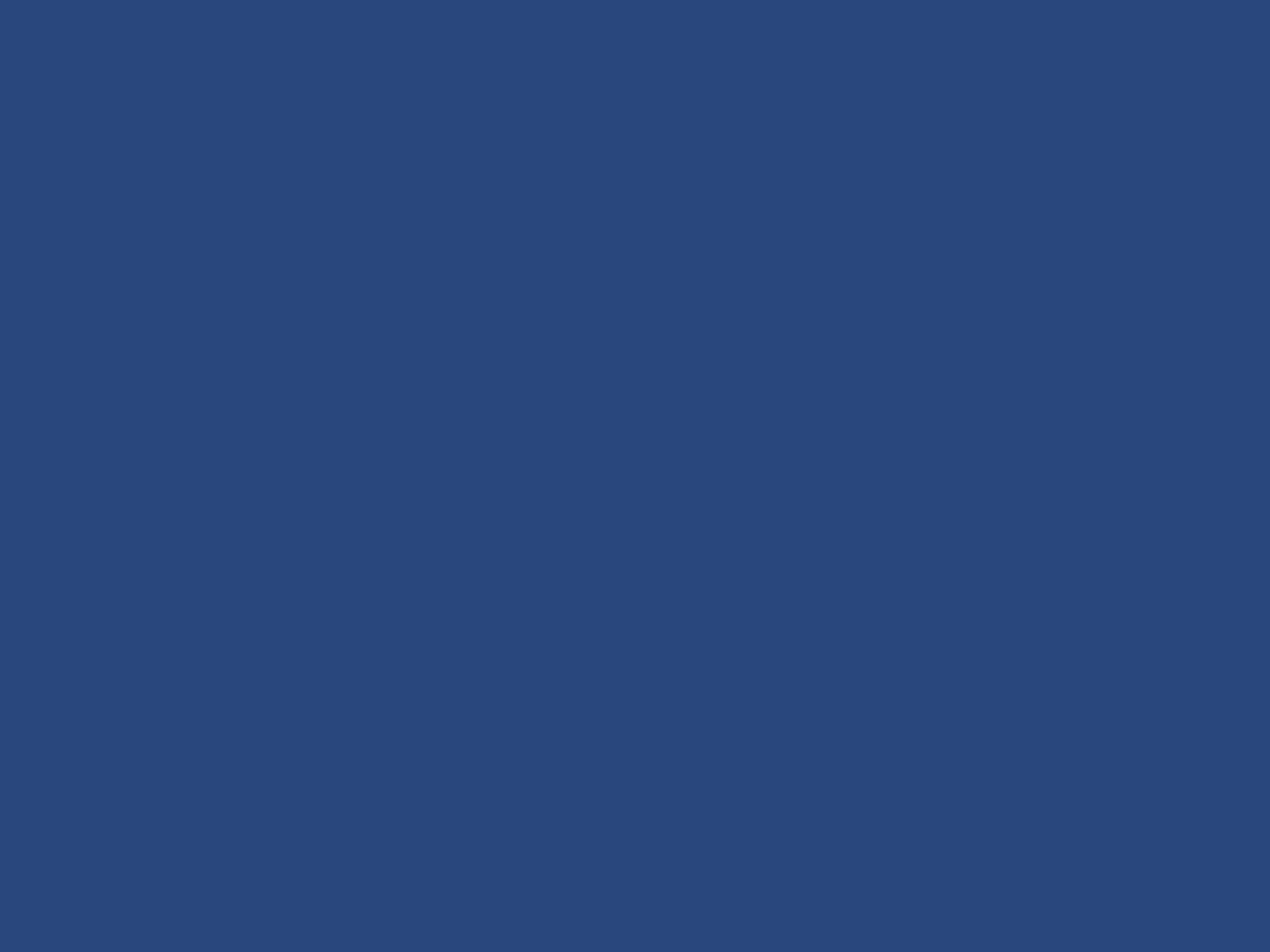 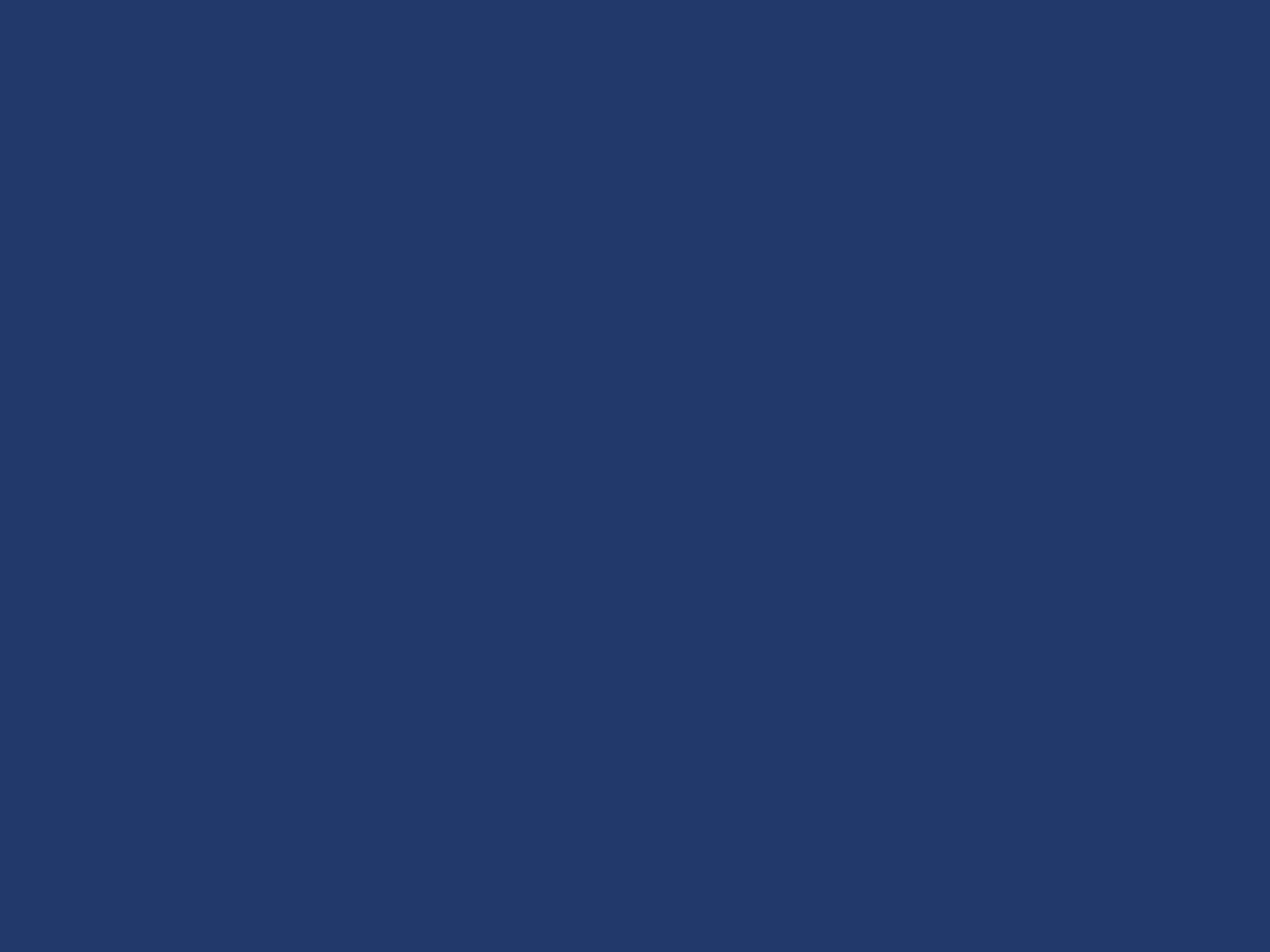 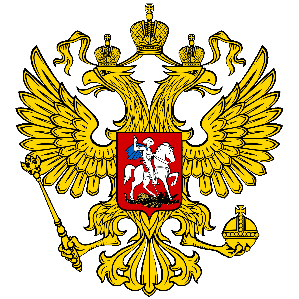 Критерии для определения победителей
соответствие проекта целям и условиям конкурса
актуальность и социальная значимость проекта
детальная проработанность проекта, в т.ч. соответствие мероприятий проекта его целям и задачам, оптимальность механизмов его реализации
конкретность, значимость и достижимость результатов проекта
реалистичность и обоснованность представленного бюджета проекта (в т.ч. обоснованность затрат с точки зрения объема деятельности и предполагаемых результатов проекта; соответствие статей расходов предполагаемой проектной деятельности)
наличие у заявителя опыта реализации аналогичных проектов (по направлению и масштабу)
наличие квалифицированных специалистов, которых планируется задействовать в реализации проекта
наличие дополнительных источников финансирования
территориальный охват проекта
наличие механизмов обеспечения устойчивости и развития результатов проекта
67
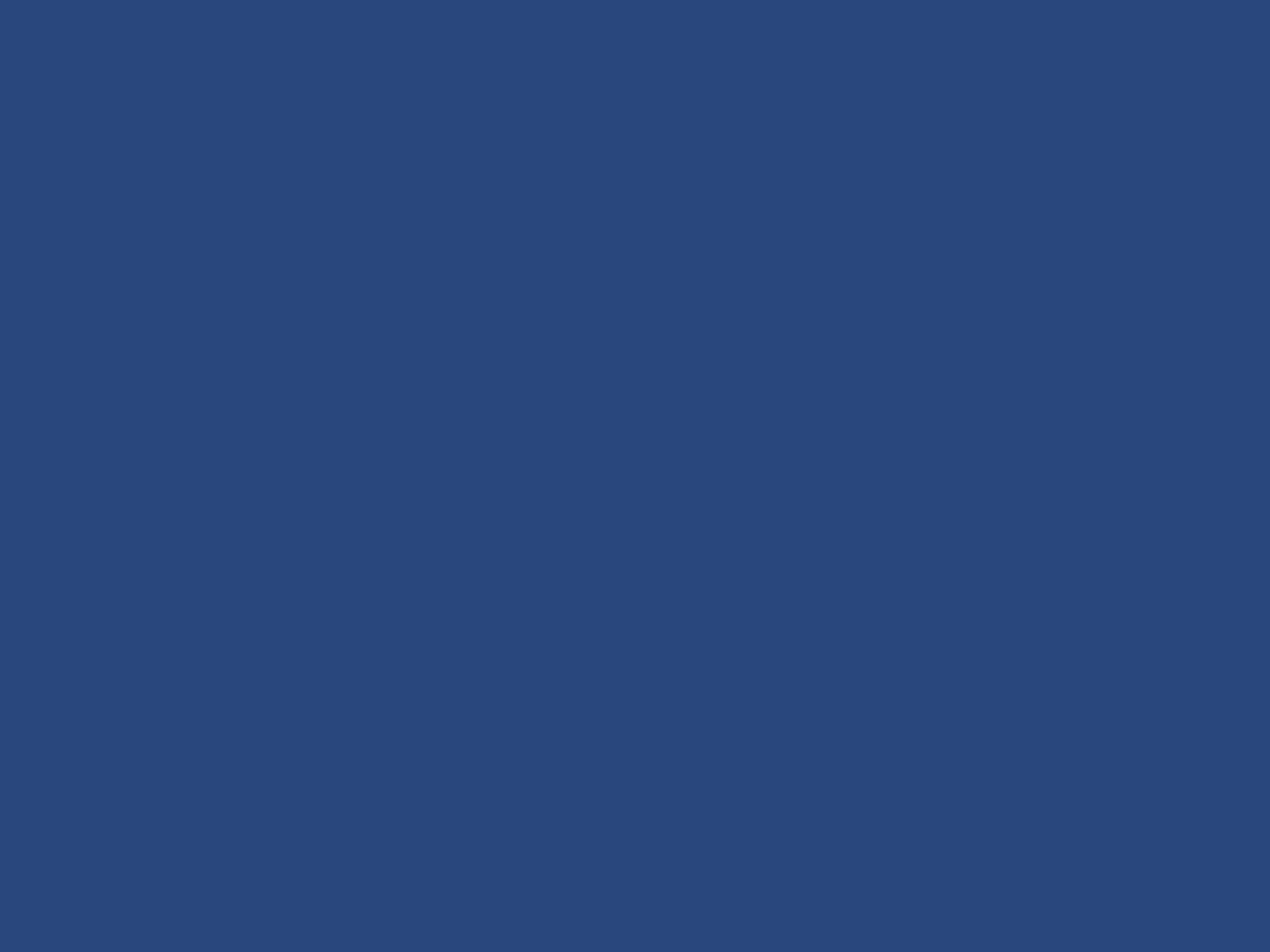 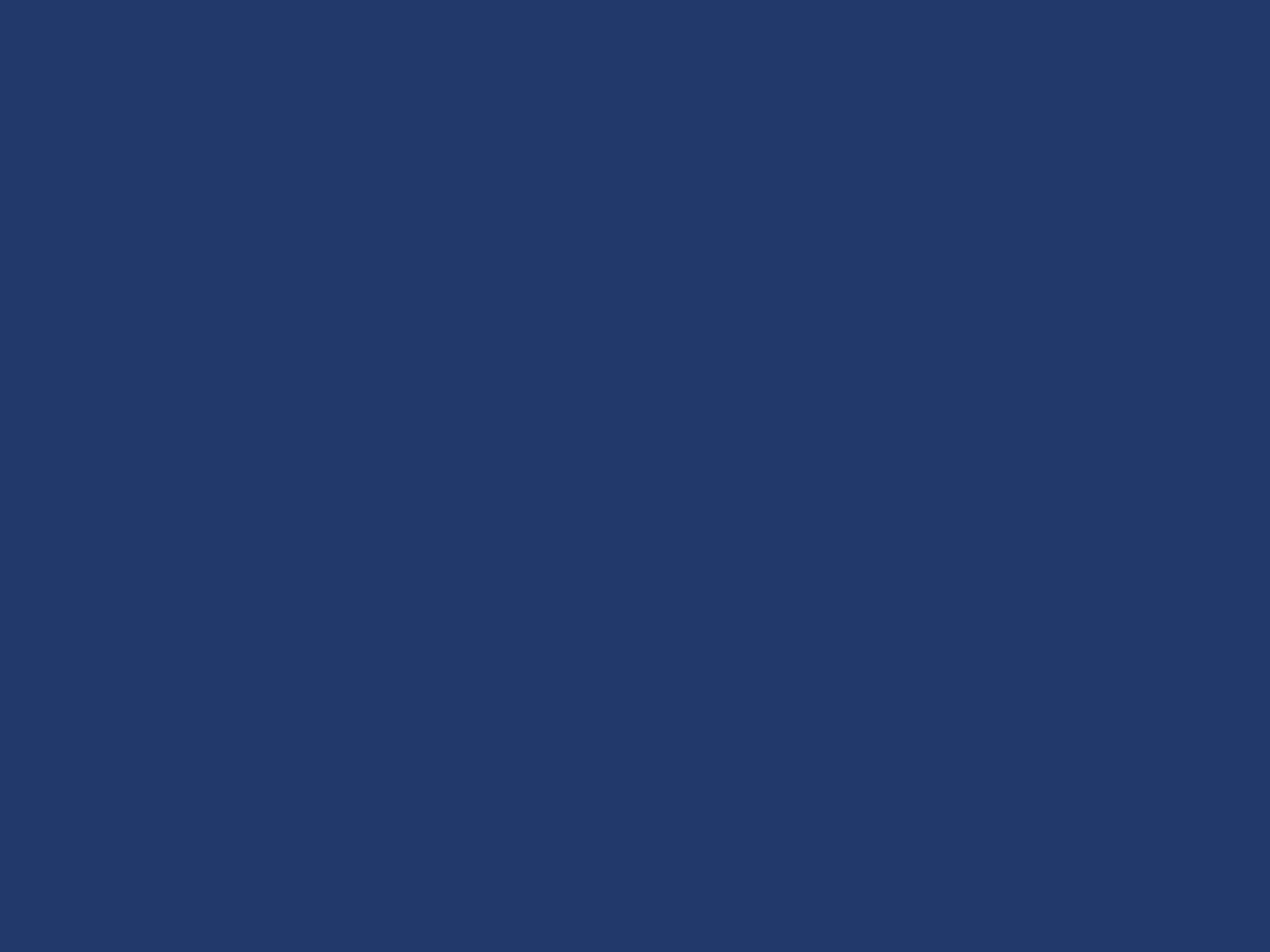 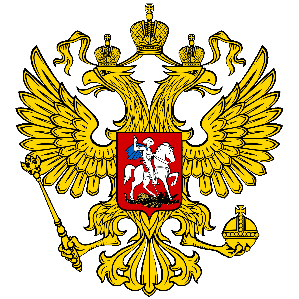 Итоги конкурса
Итоги конкурса подводились в городе Москве конкурсной комиссией и размещались на портале грантов grants.oprf.ru на сайте конкурса
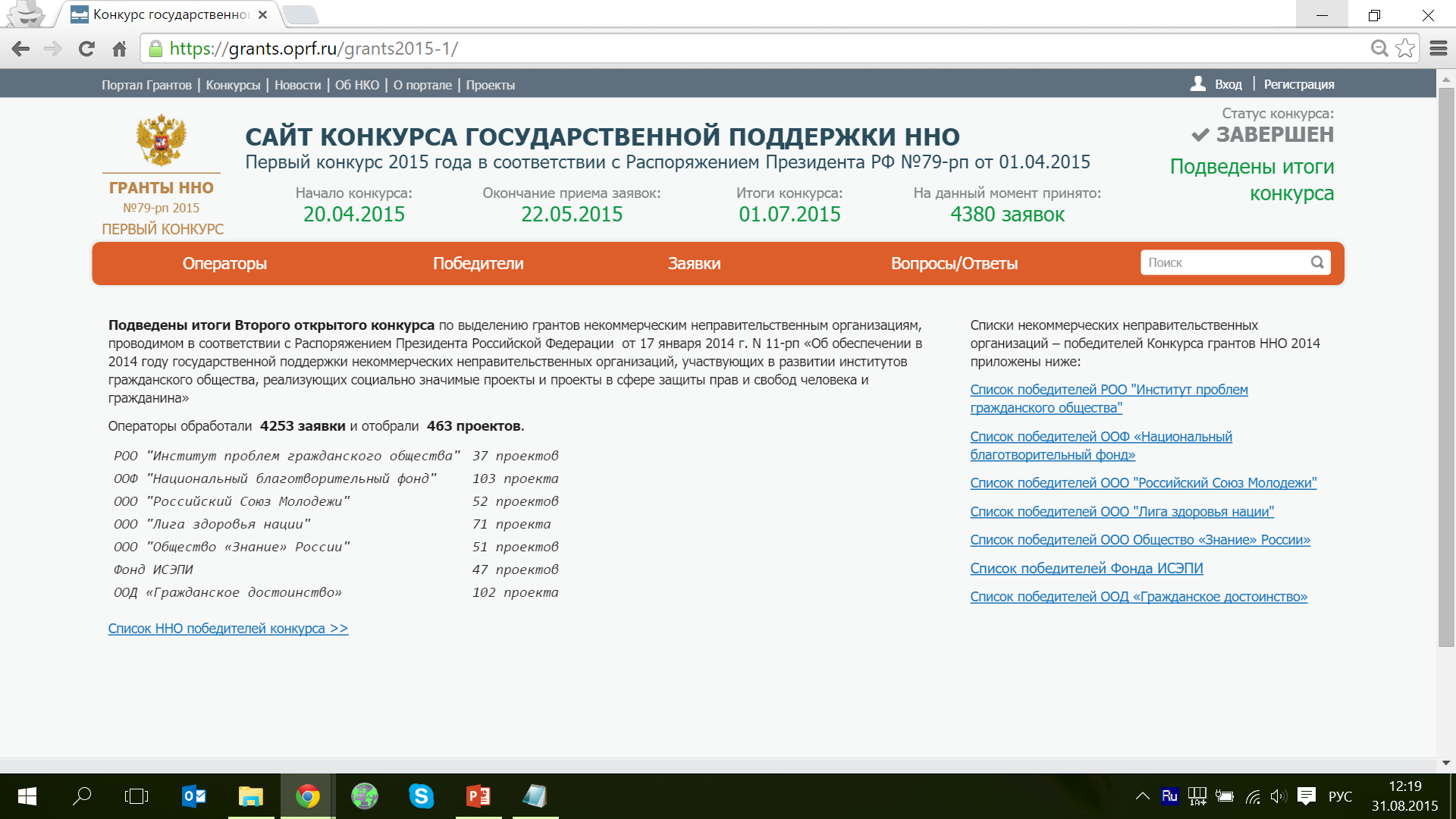 68
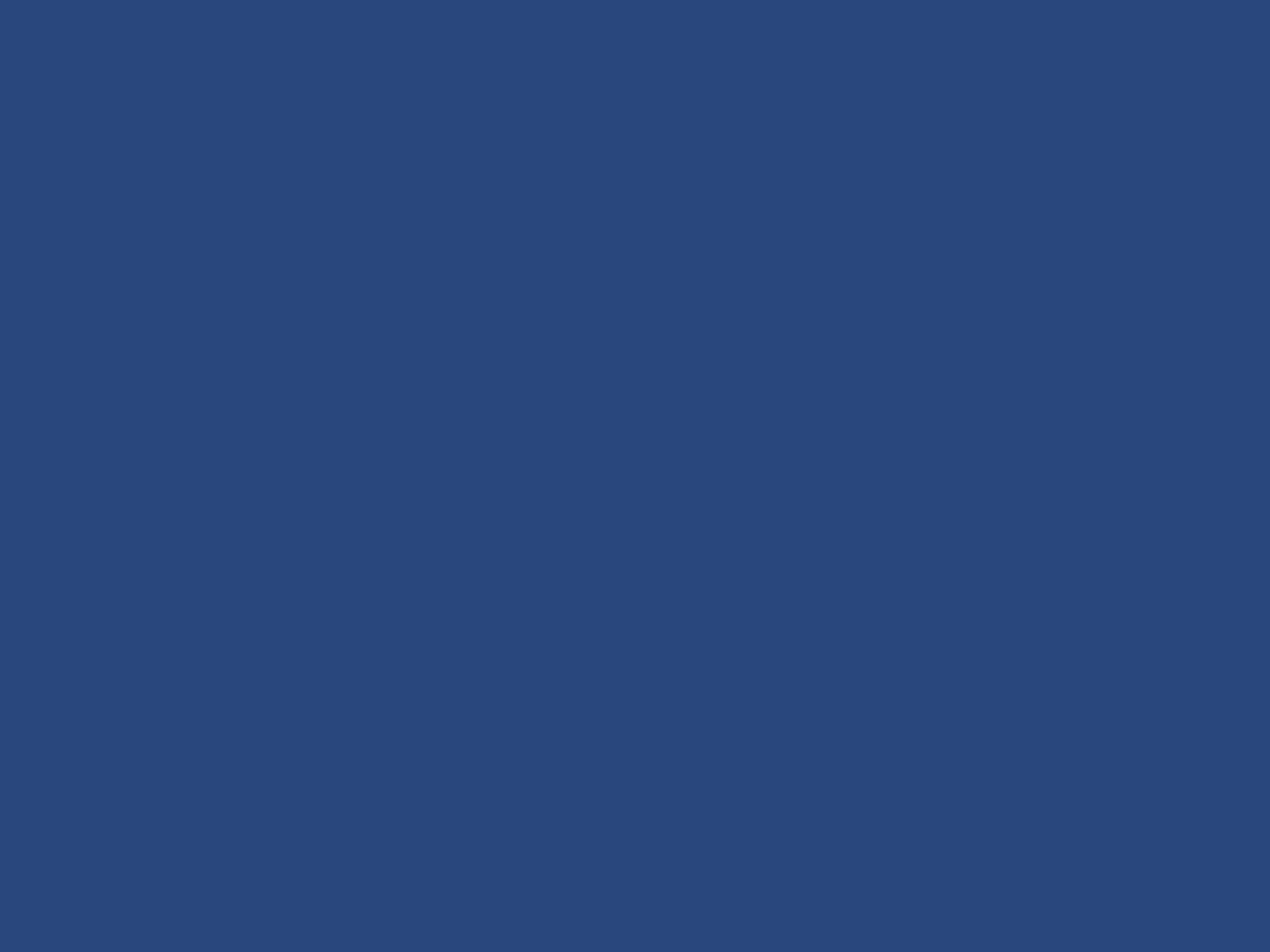 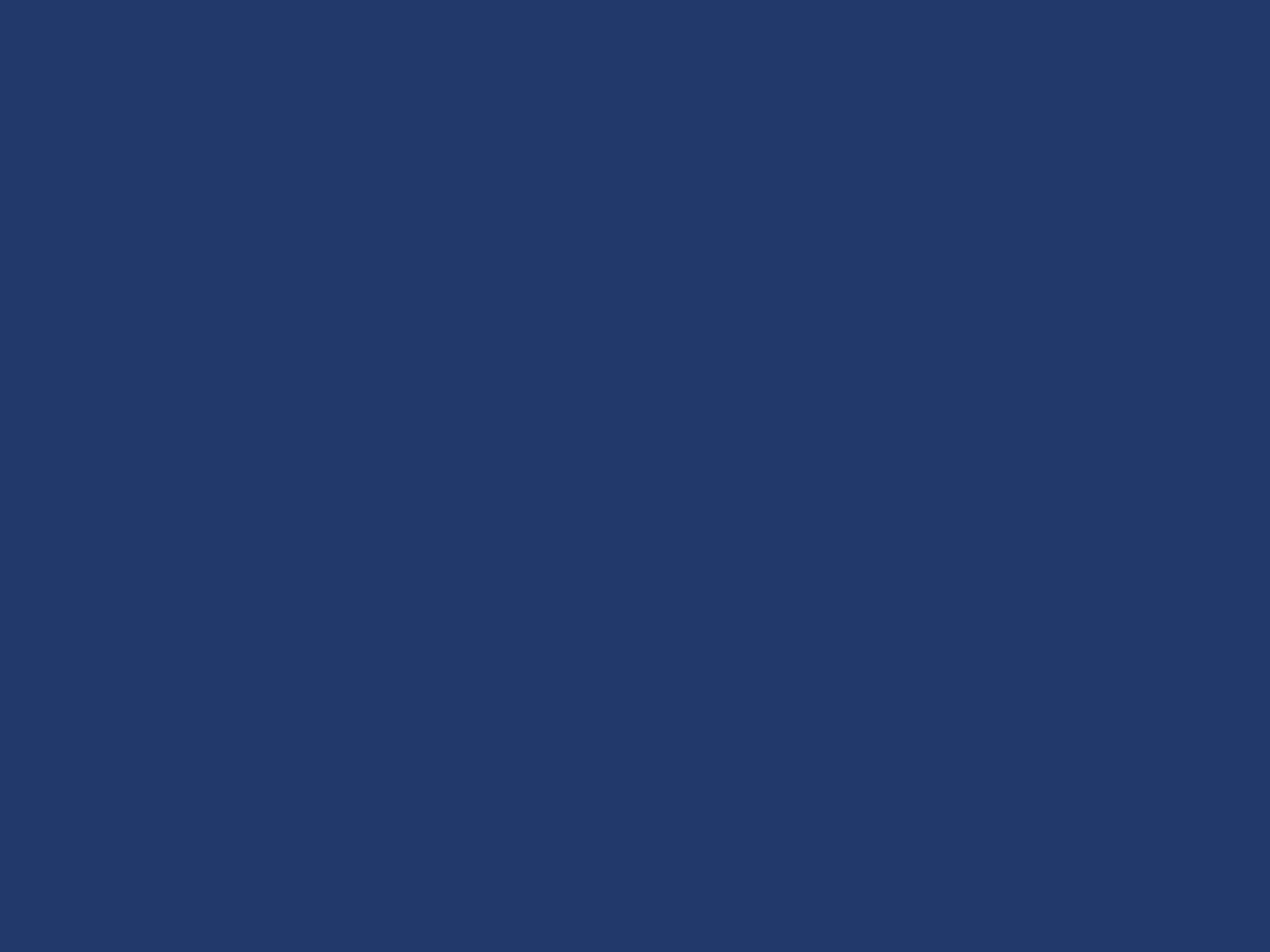 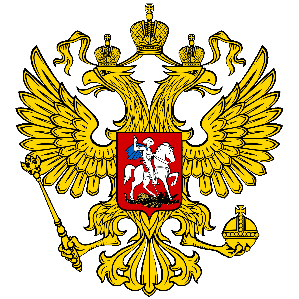 Победители конкурса
Согласно Положению о конкурсе, грантооператор не вступает в переписку с претендентами и участниками конкурса (за исключением уведомления о недостатках, обнаруженных в заявке и приложенных к ней документах, и извещения о признании победителем конкурса)
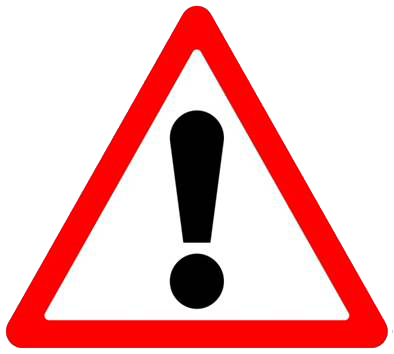 69
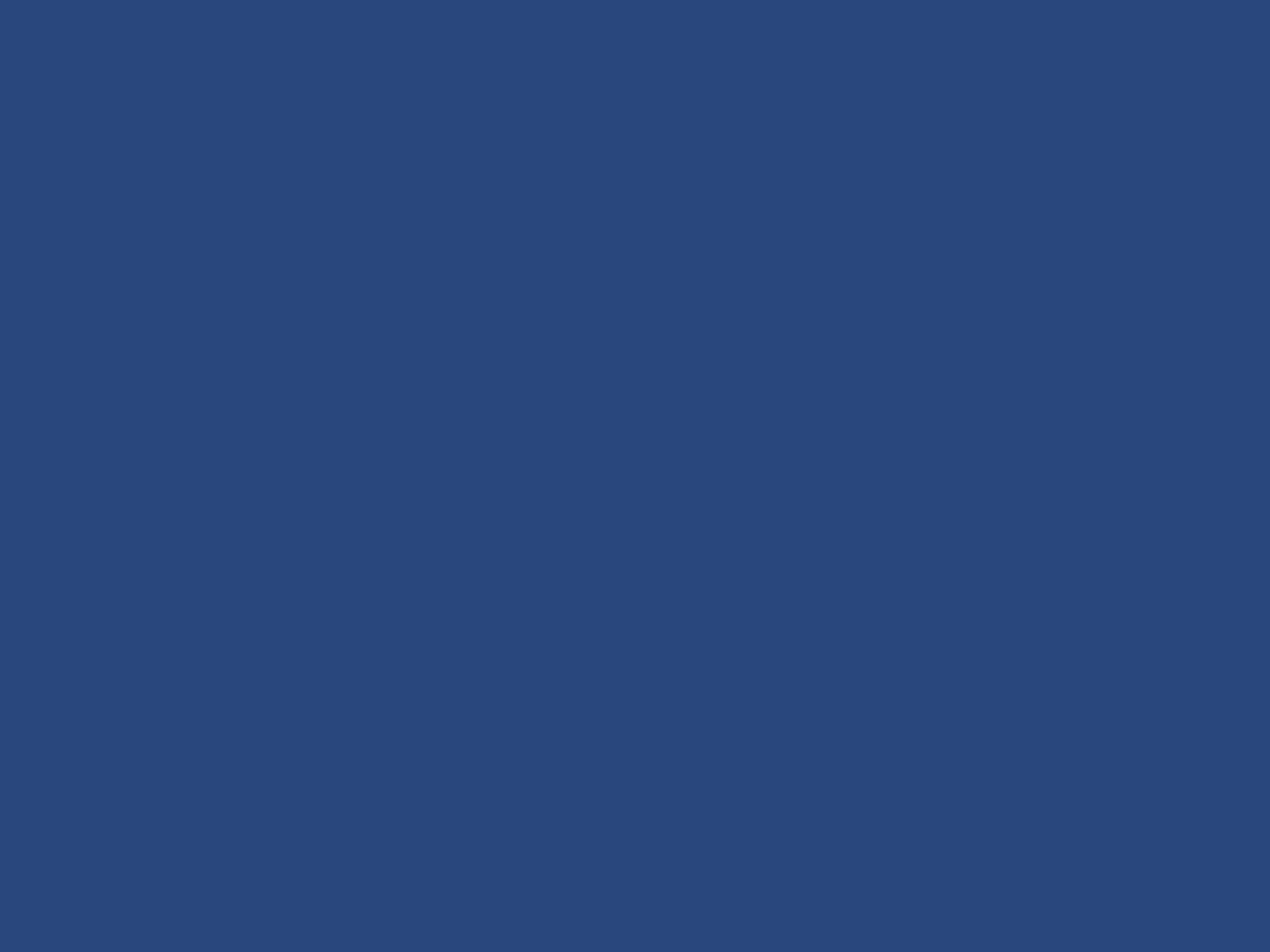 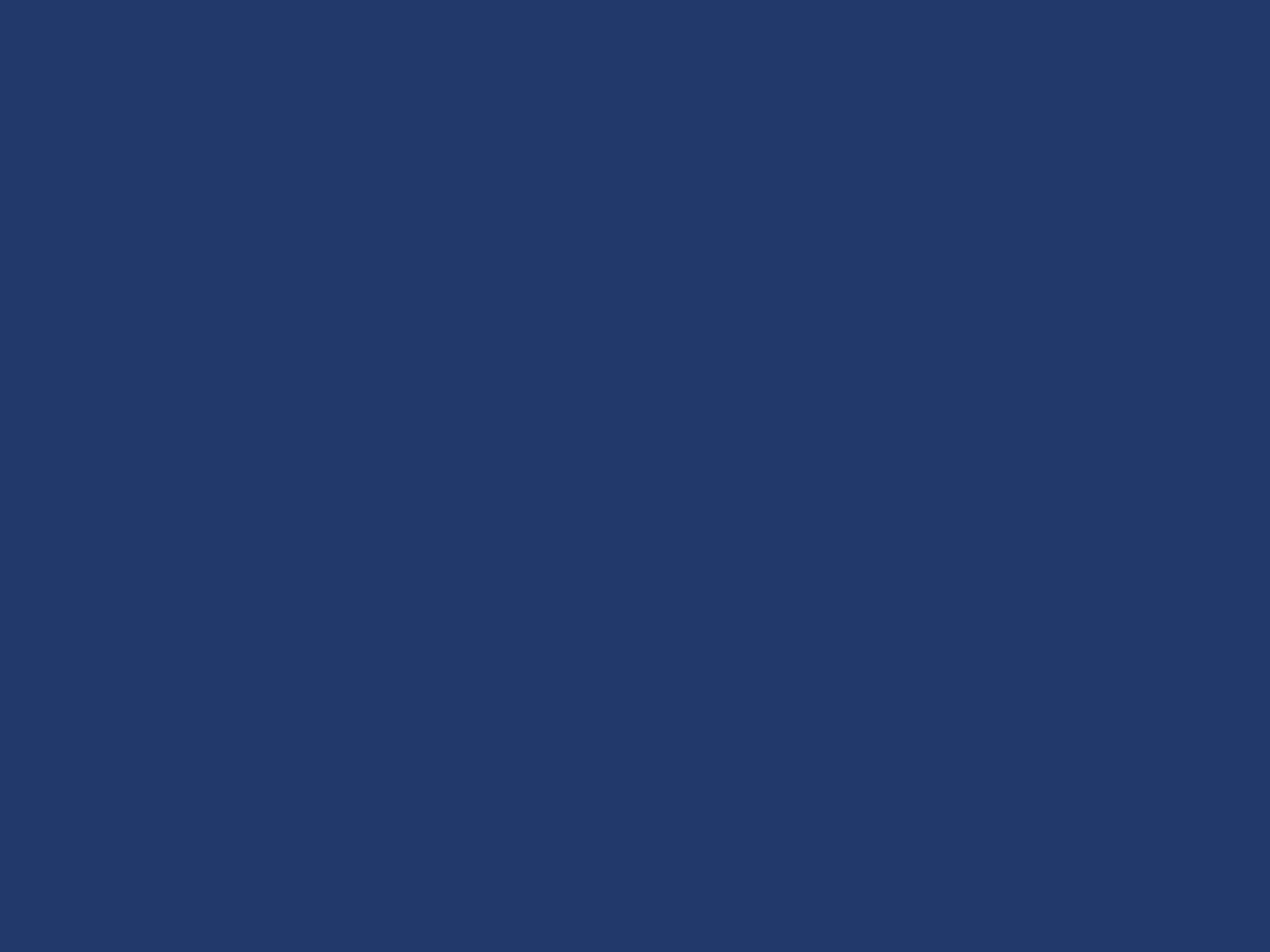 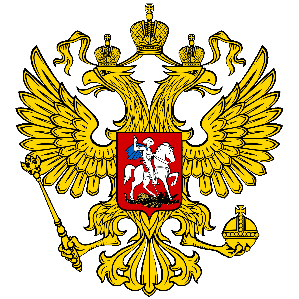 Победители конкурса
В соответствии с Положением о конкурсе 2016 года, Грантооператор не позднее трёх рабочих дней после оформления протокола об итогах Конкурса извещает победителя конкурса о принятом в отношении него конкурсной комиссией решении путем вручения ему под расписку соответствующего уведомления либо путем направления такого уведомления по почте (заказным письмом) и (или) по адресу электронной почты
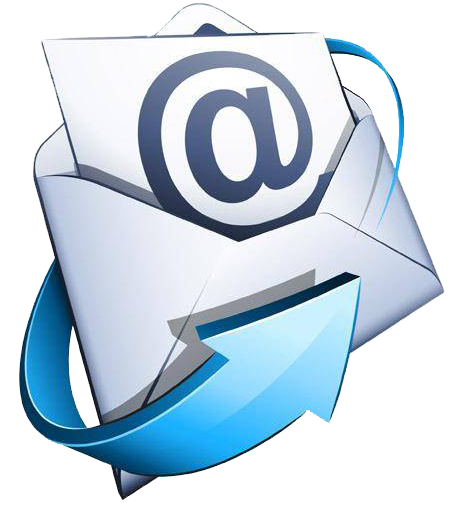 70
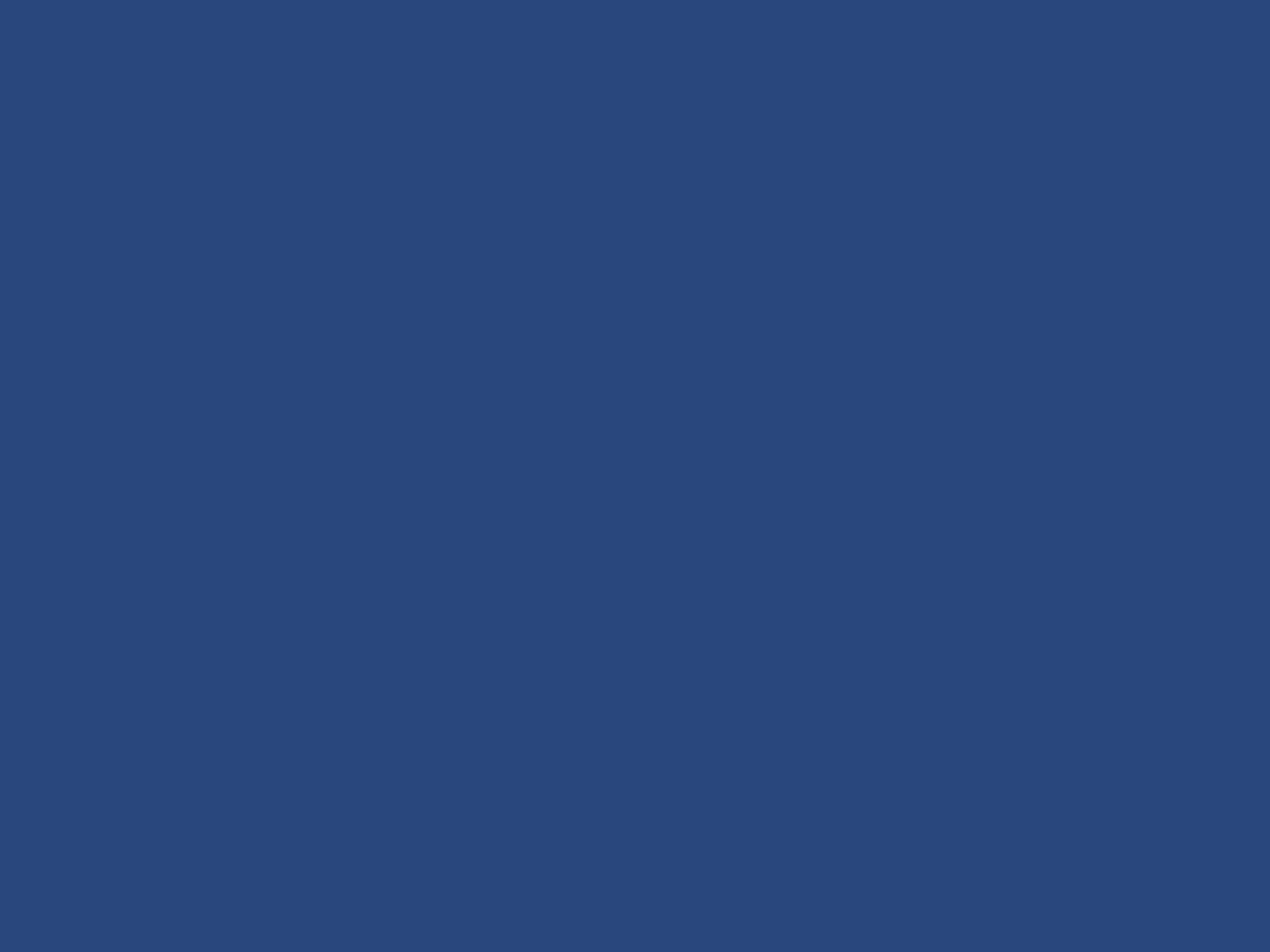 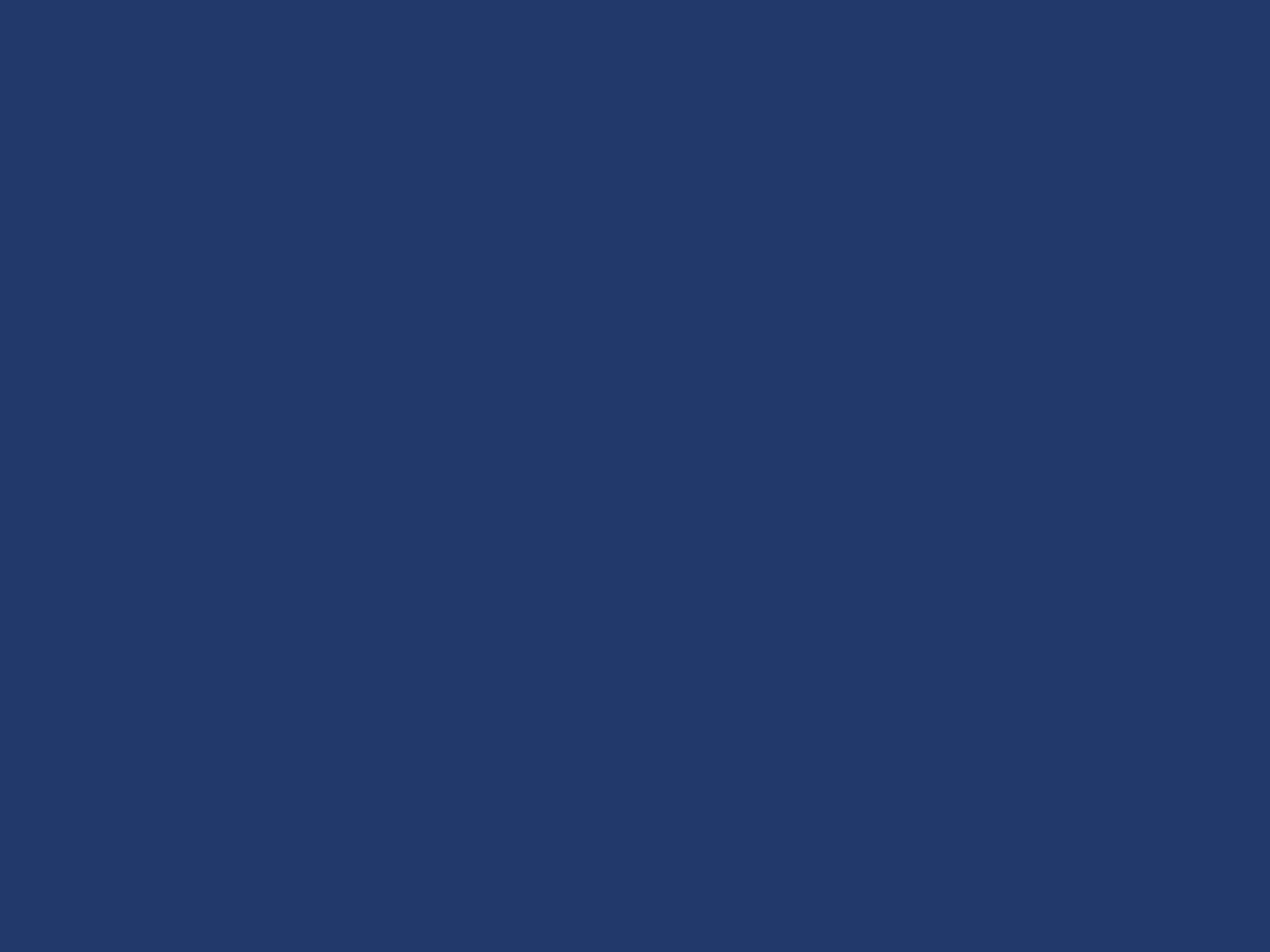 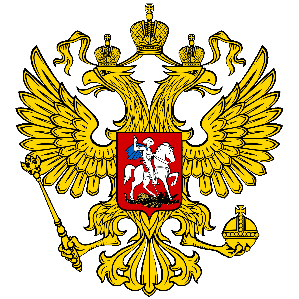 Победители конкурса
УКАЗЫВАЙТЕ В ЗАЯВКЕ РЕАЛЬНЫЕ АДРЕСА ОРГАНИЗАЦИИ, ПОСТОЯННО ПРОВЕРЯЕМЫЕ АДРЕСА ЭЛЕКТРОННОЙ ПОЧТЫ И АКТУАЛЬНЫЕ ТЕЛЕФОНЫ ОРГАНИЗАЦИИ И РУКОВОДИТЕЛЕЙ
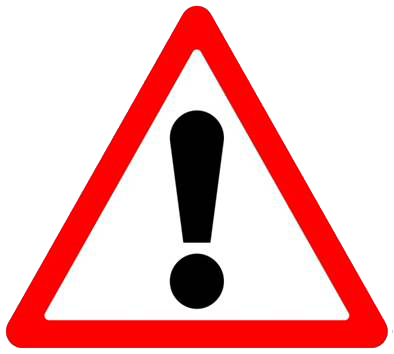 71
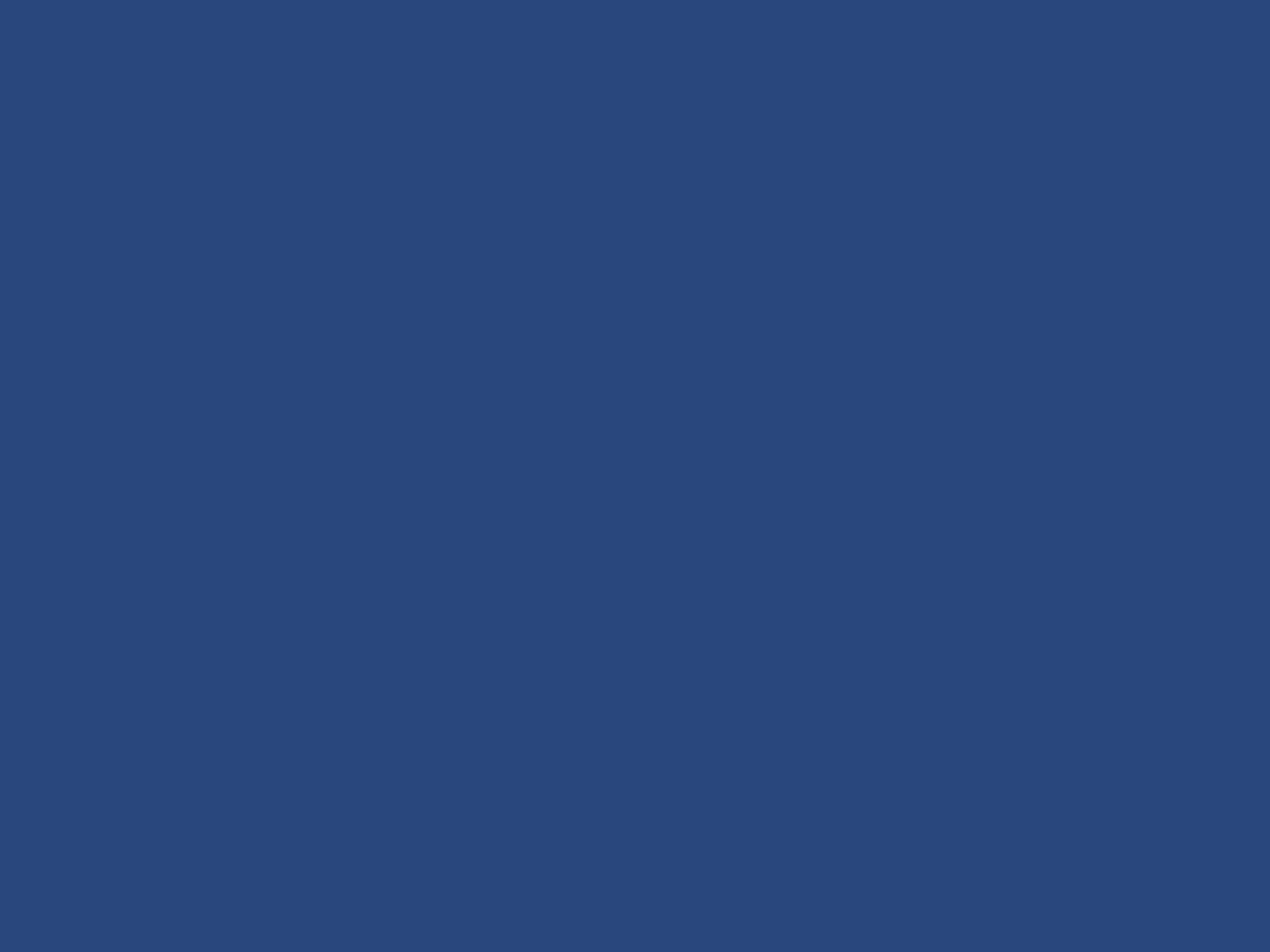 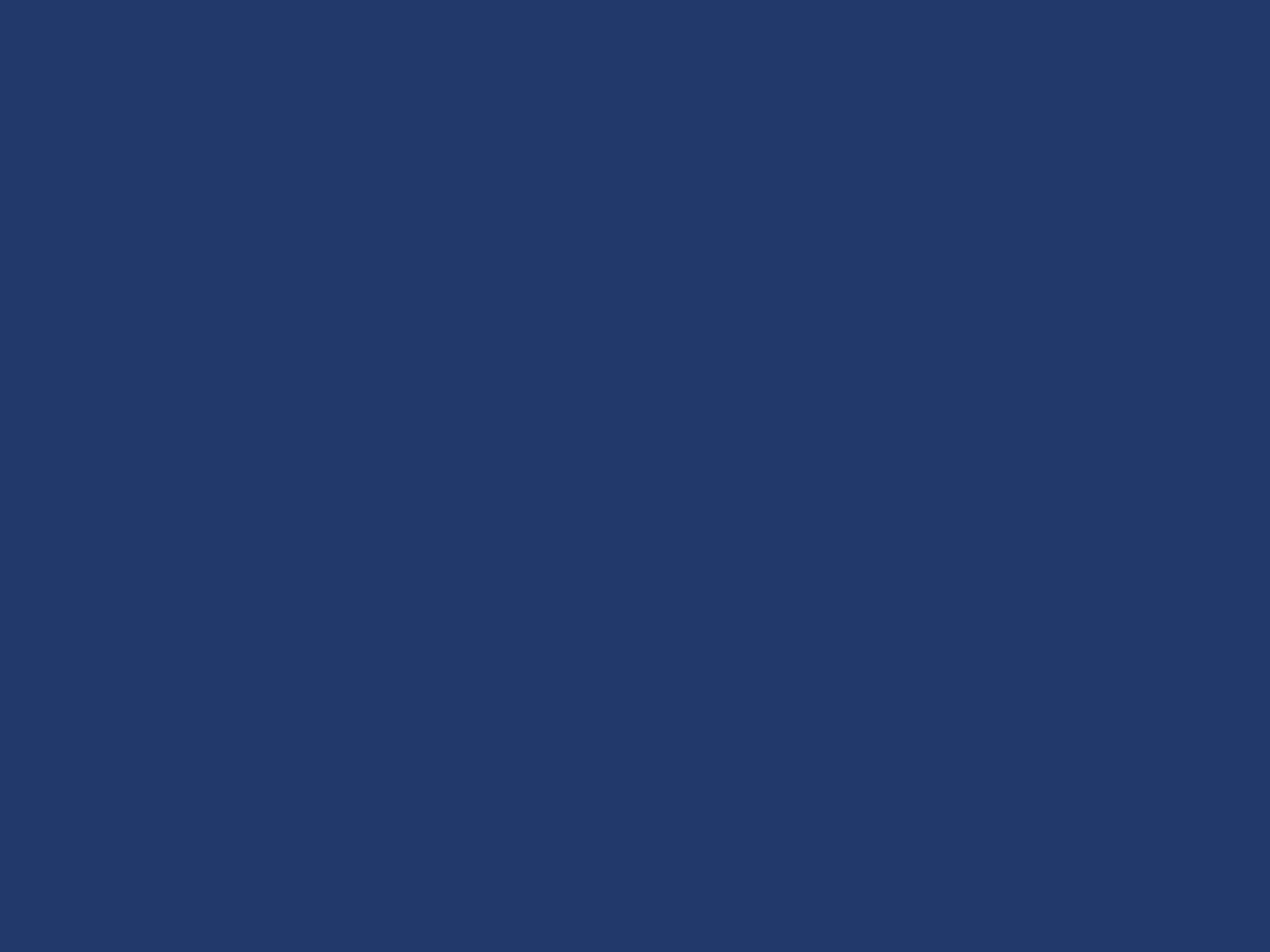 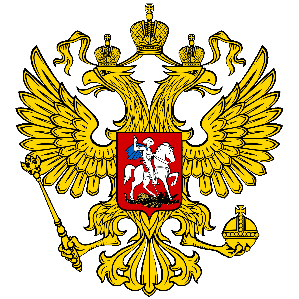 Победители конкурса
По итогам конкурса на основании протокола об итогах конкурса грантооператор в 45-дневный (календарный) срок со дня оформления протокола об итогах конкурса заключал с победителями конкурса договоры о предоставлении гранта
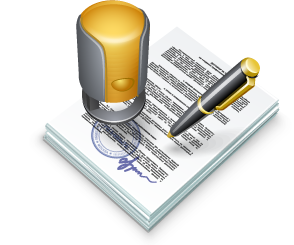 72
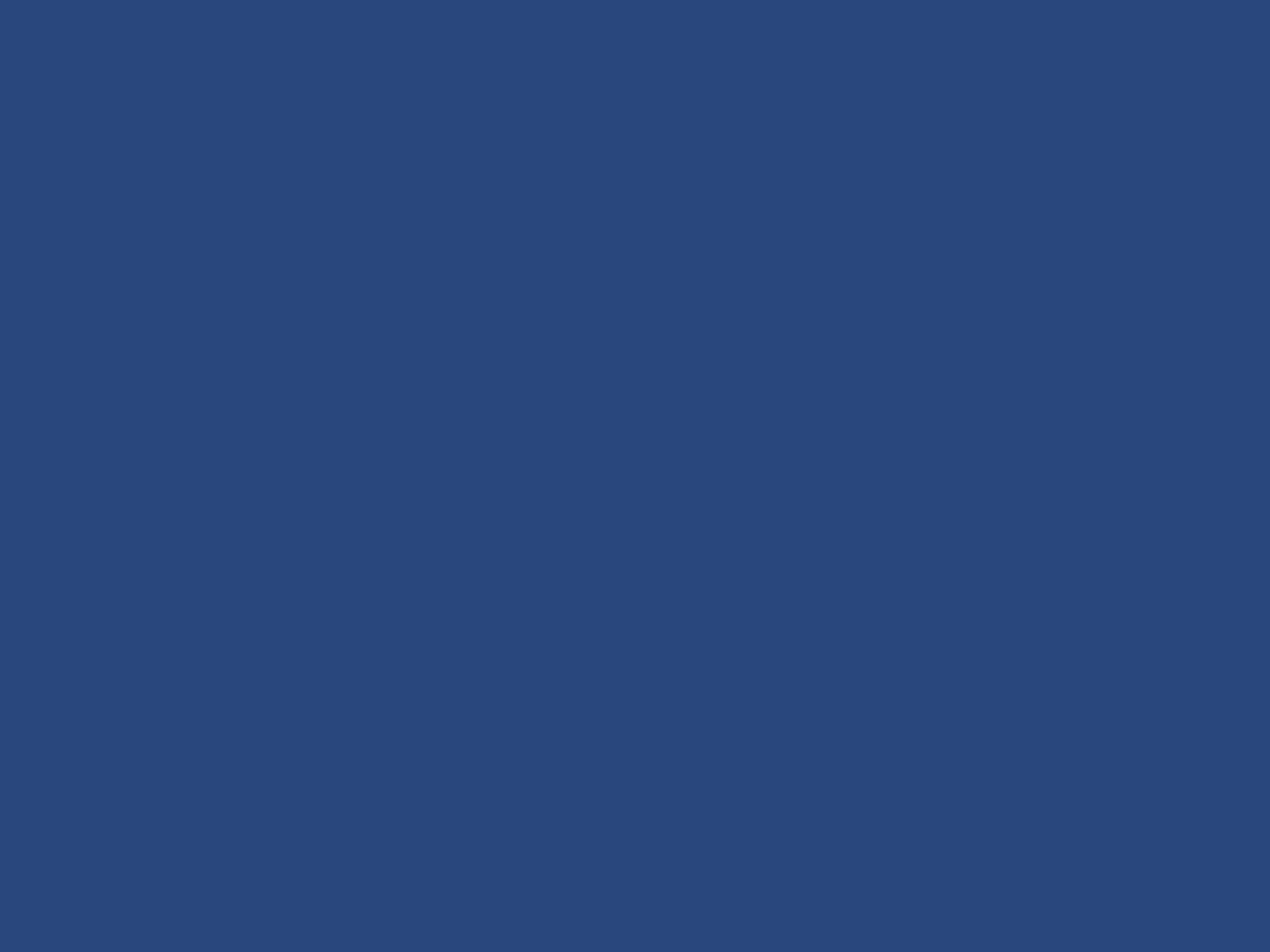 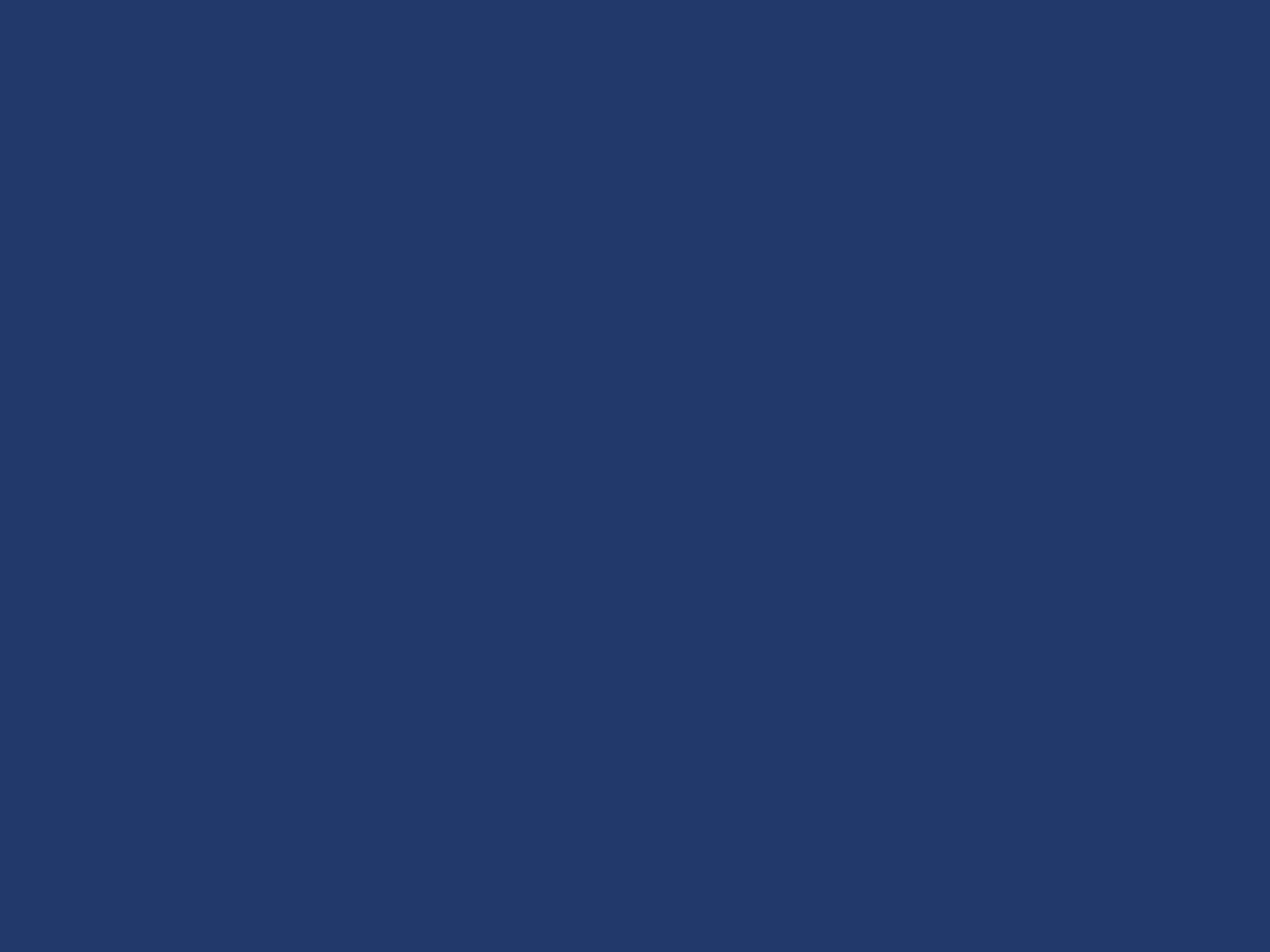 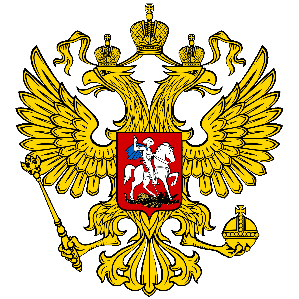 Победители конкурса
ПРИЗНАНИЕ ОРГАНИЗАЦИИ ПОБЕДИТЕЛЕМ КОНКУРСА ВОВСЕ НЕ ОЗНАЧАЕТ АВТОМАТИЧЕСКОГО ПРЕДОСТАВЛЕНИЯ ЕЙ ГРАНТА
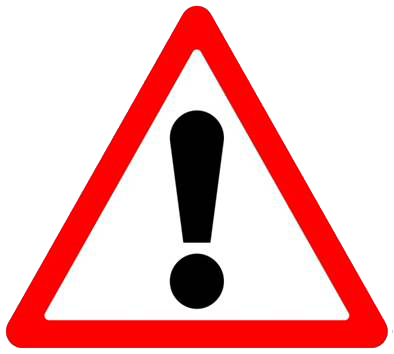 73
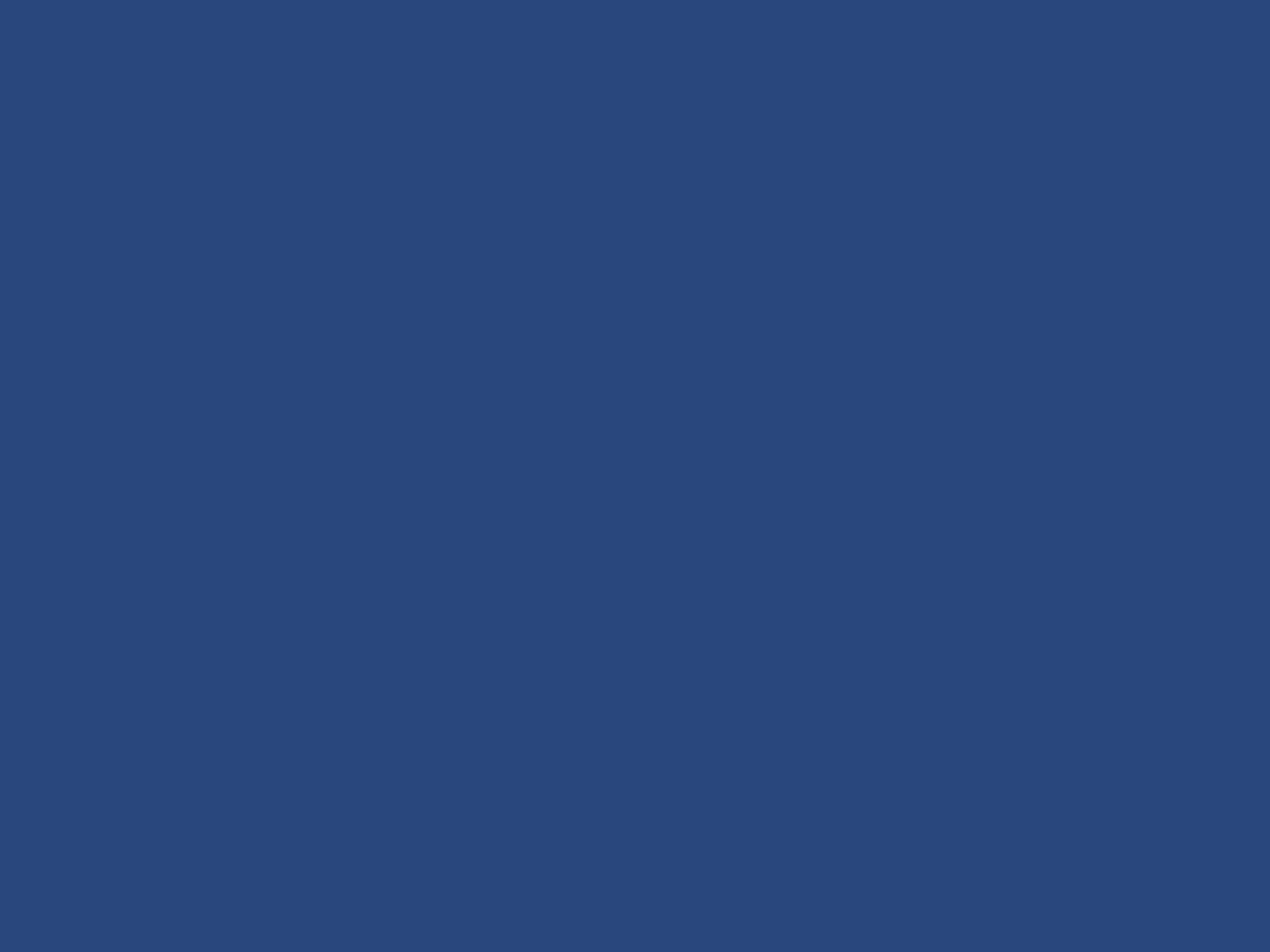 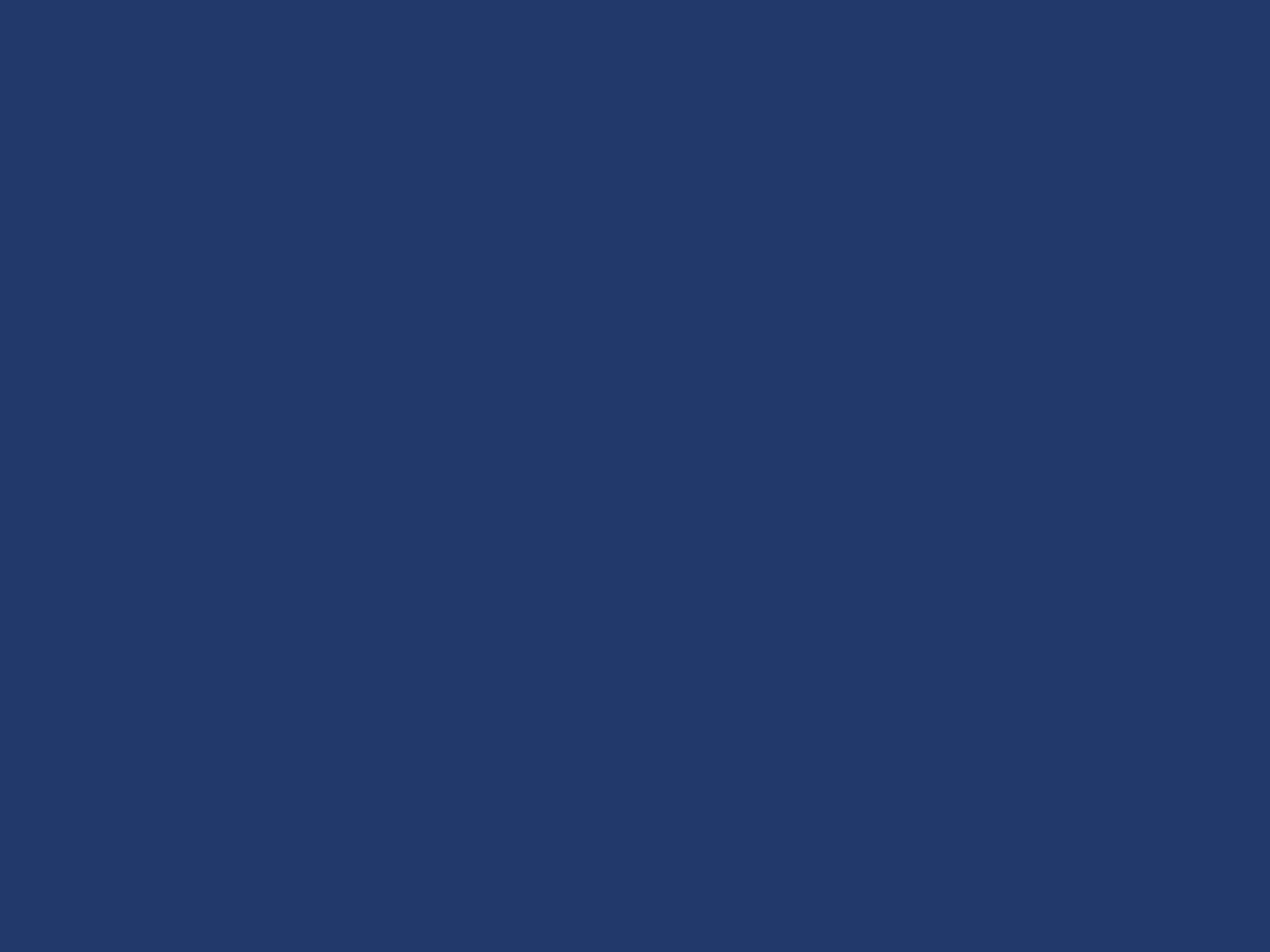 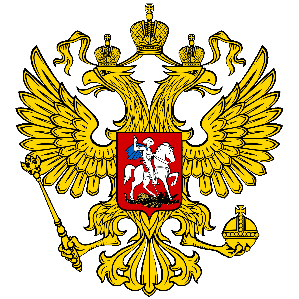 Победители конкурса
Победители Конкурса для подписания договора о предоставлении гранта не позднее 20 (рабочих) дней со дня оформления протокола об итогах Конкурса, предоставляли Грантооператору:
оригинал, либо нотариально заверенную копию выписки из Единого государственного реестра юридических лиц, полученной не ранее даты подведения итогов соответствующего Конкурса, на бумажном носителе, содержащей собственноручную подпись должностного лица и гербовую печать налогового органа (выписки в электронной форме, подписанные усиленной квалификационной электронной подписью и выданная на основании Федерального закона Российской Федерации от 6 апреля 2011 г. № 63-ФЗ «Об электронной подписи», к рассмотрению не принимаются)
копию устава, а также всех действующих изменений и дополнений к нему
копии документов, подтверждающих полномочия лиц, подписывающих заявку (для руководителя ННО - копия решения (протокола) о назначении или об избрании физического лица на должность уполномоченным органом, в соответствии с которым такое физическое лицо обладает правом действовать от имени заявителя без доверенности; для лица, осуществляющего ведение бухгалтерского учета в ННО, - копия приказа о приеме на работу либо копия договора на оказание услуг по ведению бухгалтерского учета)
оригинал справки из налогового органа об исполнении налогоплательщиком обязанности по уплате налогов сборов и налоговых санкций (код по КНД 1120101), по состоянию на дату не ранее подведения итогов Конкурса, и подтверждающей отсутствие у победителя Конкурса задолженности
оригинал справки о действующих расчетных (текущих) рублевых счетах, открытых в учреждениях ПАО Сбербанк или Банк ВТБ (ПАО), выданной не ранее даты подведения итогов Конкурса учреждением, в котором открыт счет
74
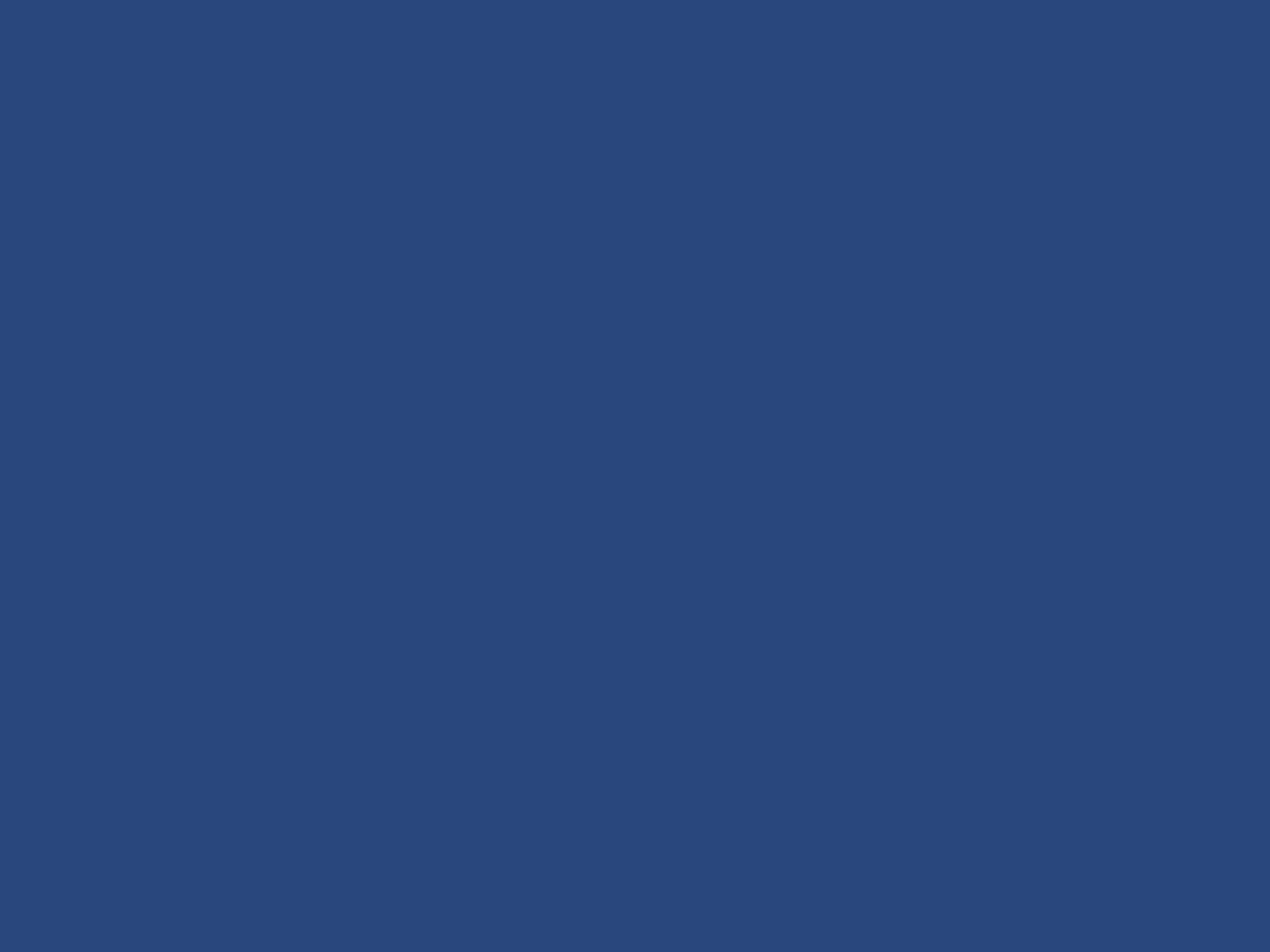 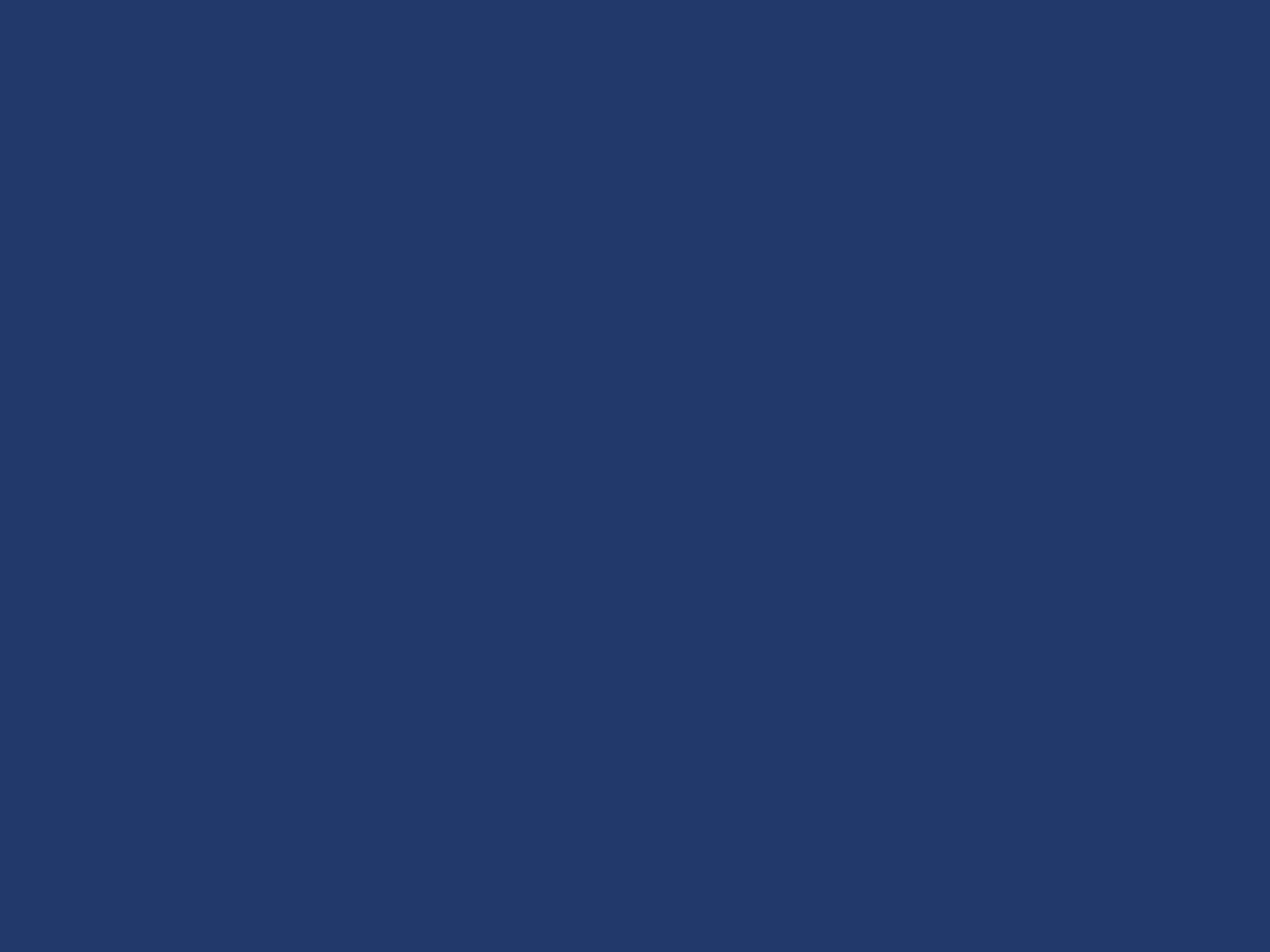 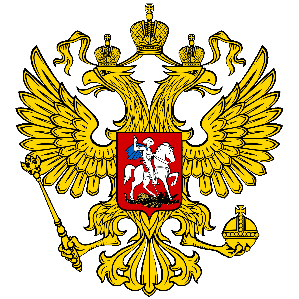 Победители конкурса
Победители конкурса также должны были скорректировать свои календарные сметы в соответствии с выделенными им суммами гранта, рекомендациями конкурсной комиссии, а также требованиями грантооператора
Скорректированные календарные планы и сметы должны были быть в обязательном порядке согласованы с грантооператором
После получения всех документов и проверки их соответствия формальным требованиям, а также согласования календарных планов и смет, грантооператор направлял на подписание победителю конкурса договор о предоставлении гранта
Внесение каких-либо правок в текст договора не допускается
75
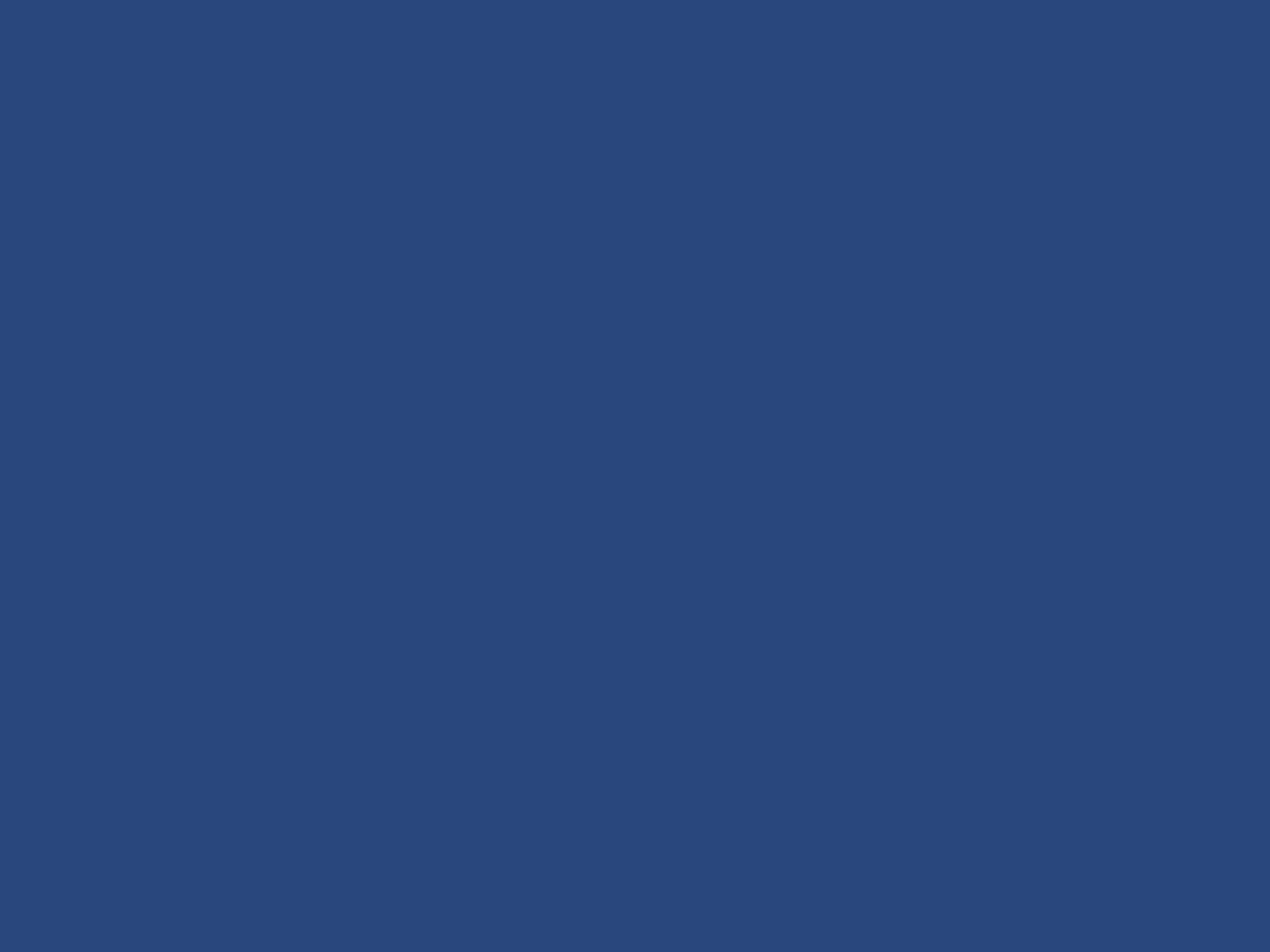 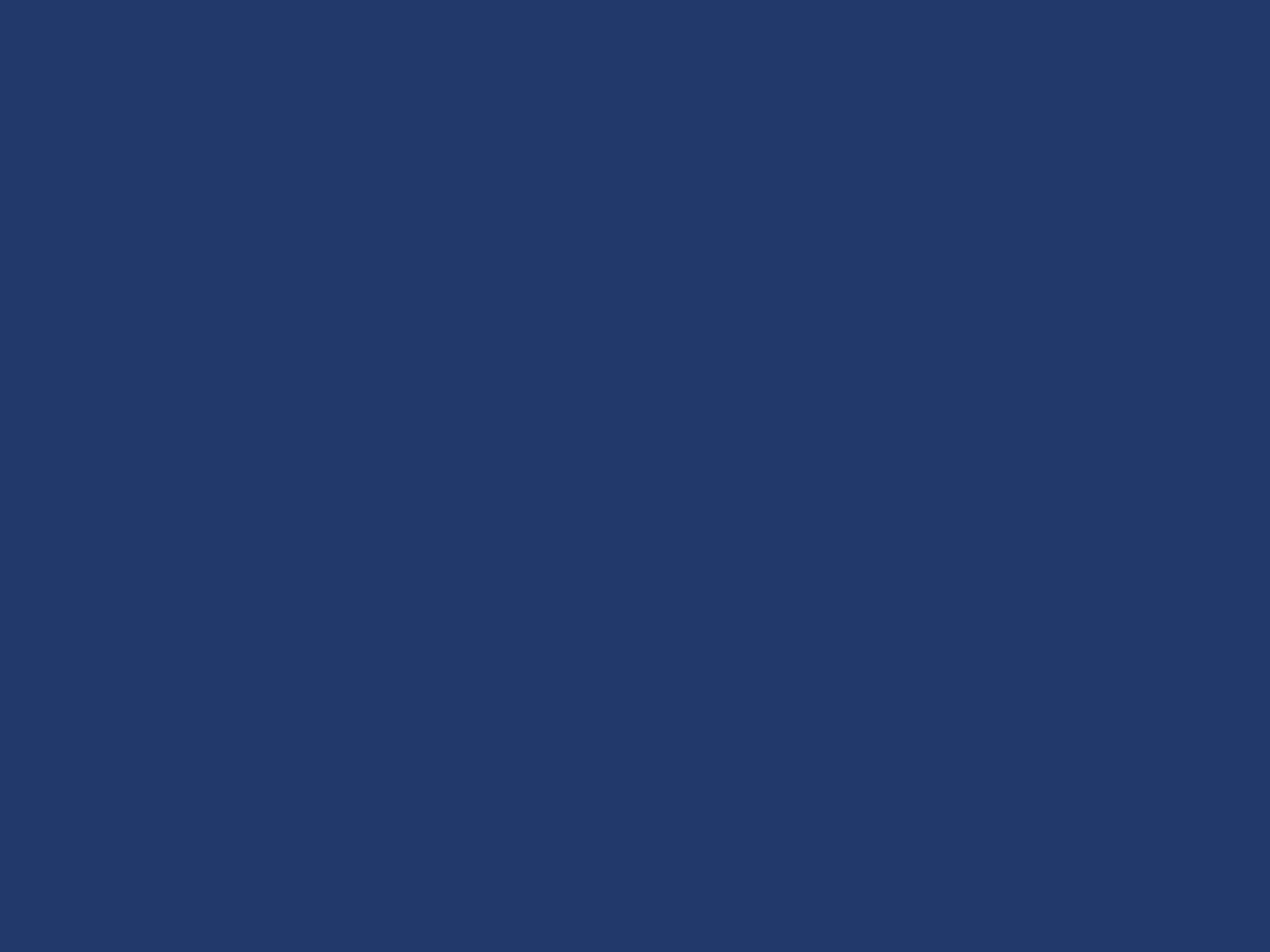 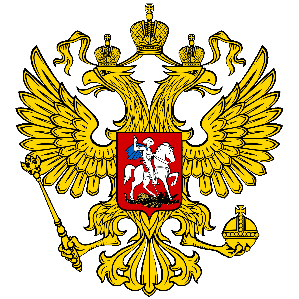 Расходы по проекту
ЛЮБЫЕ РАСХОДЫ, ПРОИЗВЕДЕННЫЕ ДО ДАТЫ ПОДПИСАНИЯ ДОГОВОРА, СЧИТАЮТСЯ НЕЦЕЛЕВЫМИ И НЕ ПОДЛЕЖАТ КОМПЕНСАЦИИ ЗА СЧЕТ ГРАНТОВЫХ СРЕДСТВ
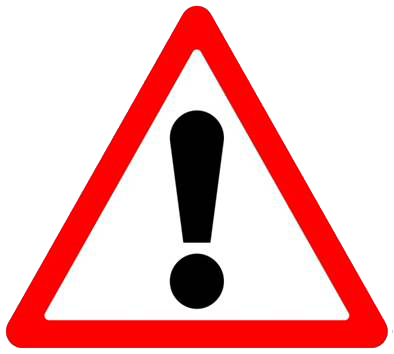 76
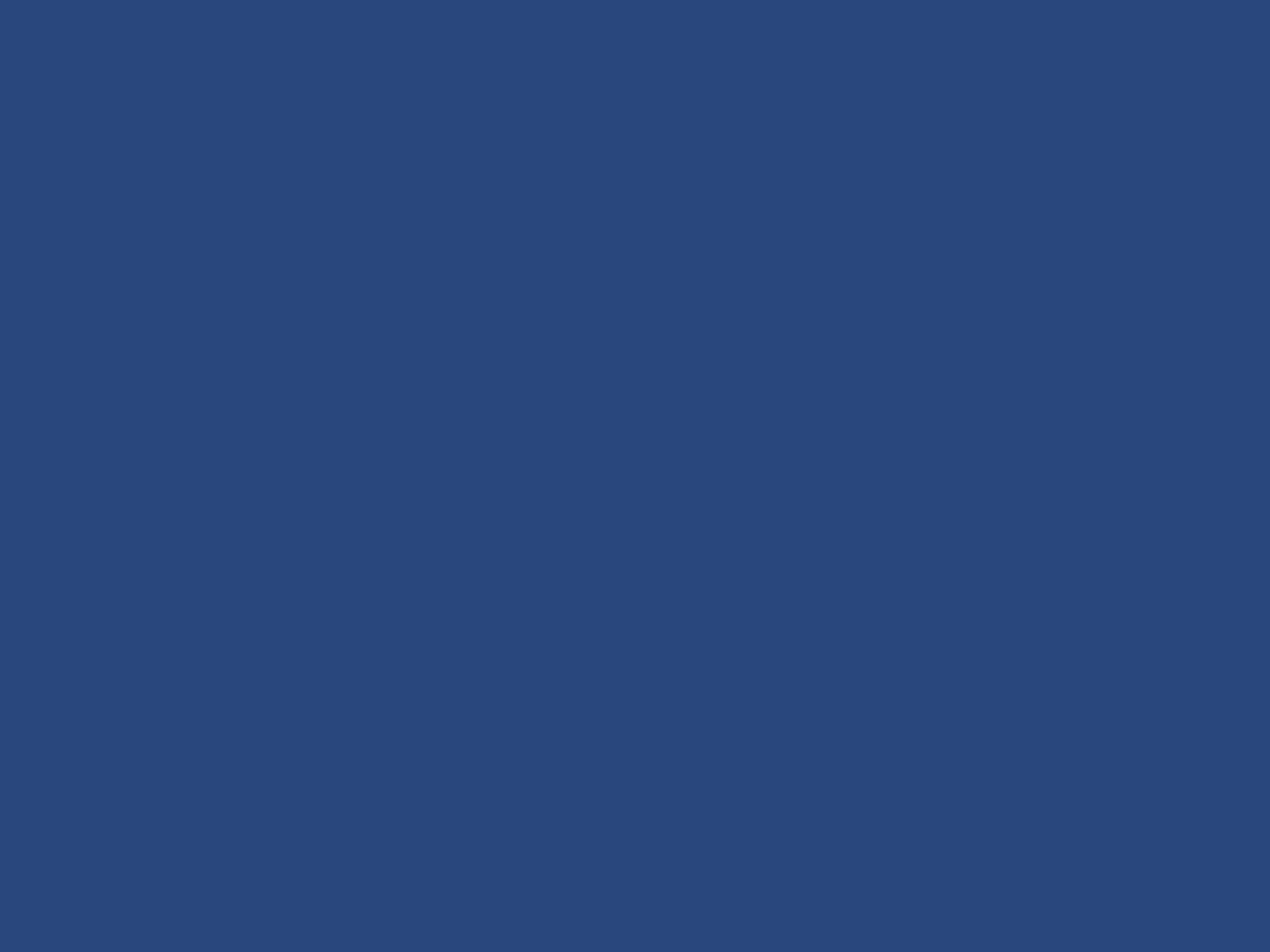 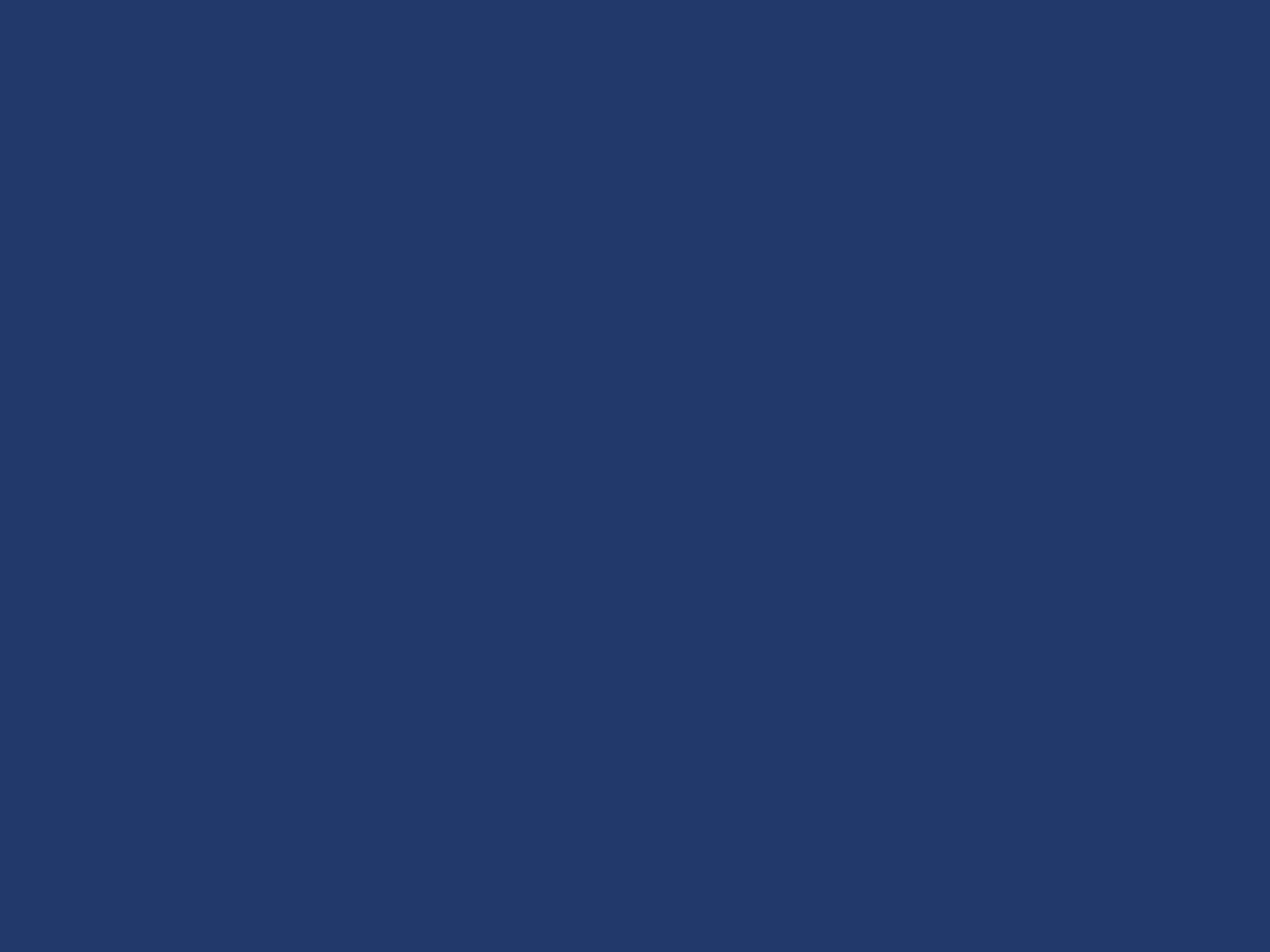 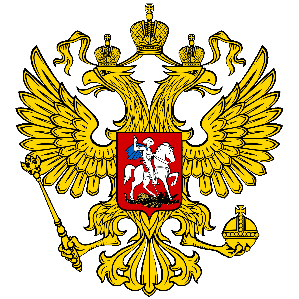 Расходы по проекту
ЛЮБЫЕ ИЗМЕНЕНИЯ СМЕТЫ ИЛИ КАЛЕНДАРНОГО ПЛАНА, ПРОИЗВЕДЕННЫЕ БЕЗ ПРЕДВАРИТЕЛЬНОГО ПИСЬМЕННОГО СОГЛАСОВАНИЯ С ГРАНТООПЕРАТОРОМ, СЧИТАЮТСЯ НЕЦЕЛЕВЫМИ И НЕ ПОДЛЕЖАТ КОМПЕНСАЦИИ ЗА СЧЕТ ГРАНТОВЫХ СРЕДСТВ
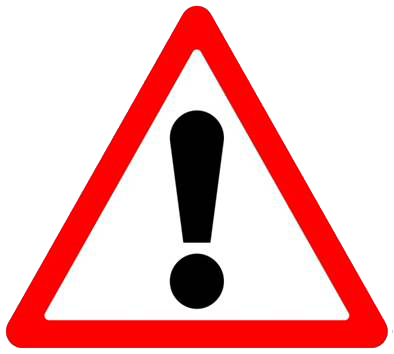 77
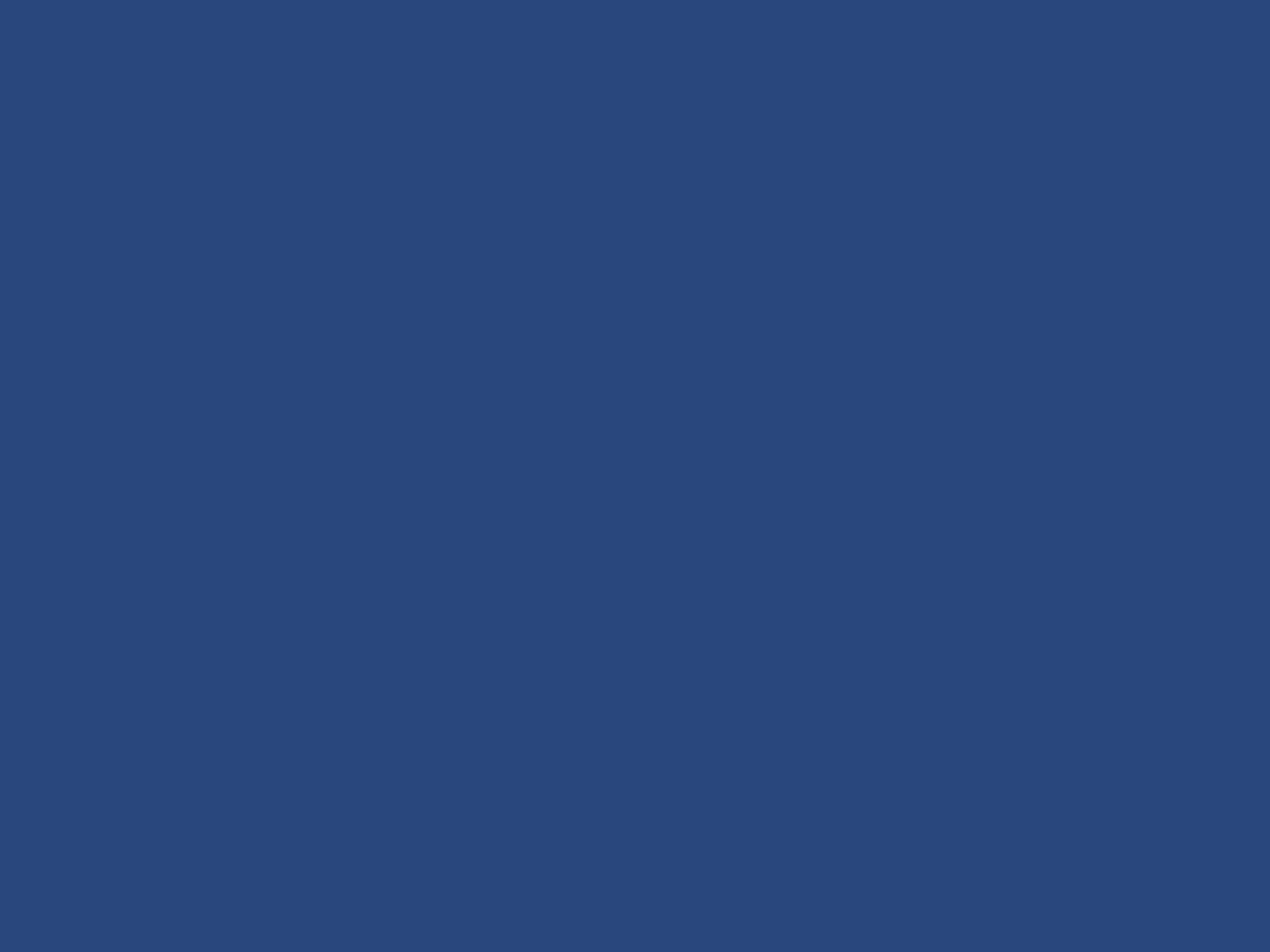 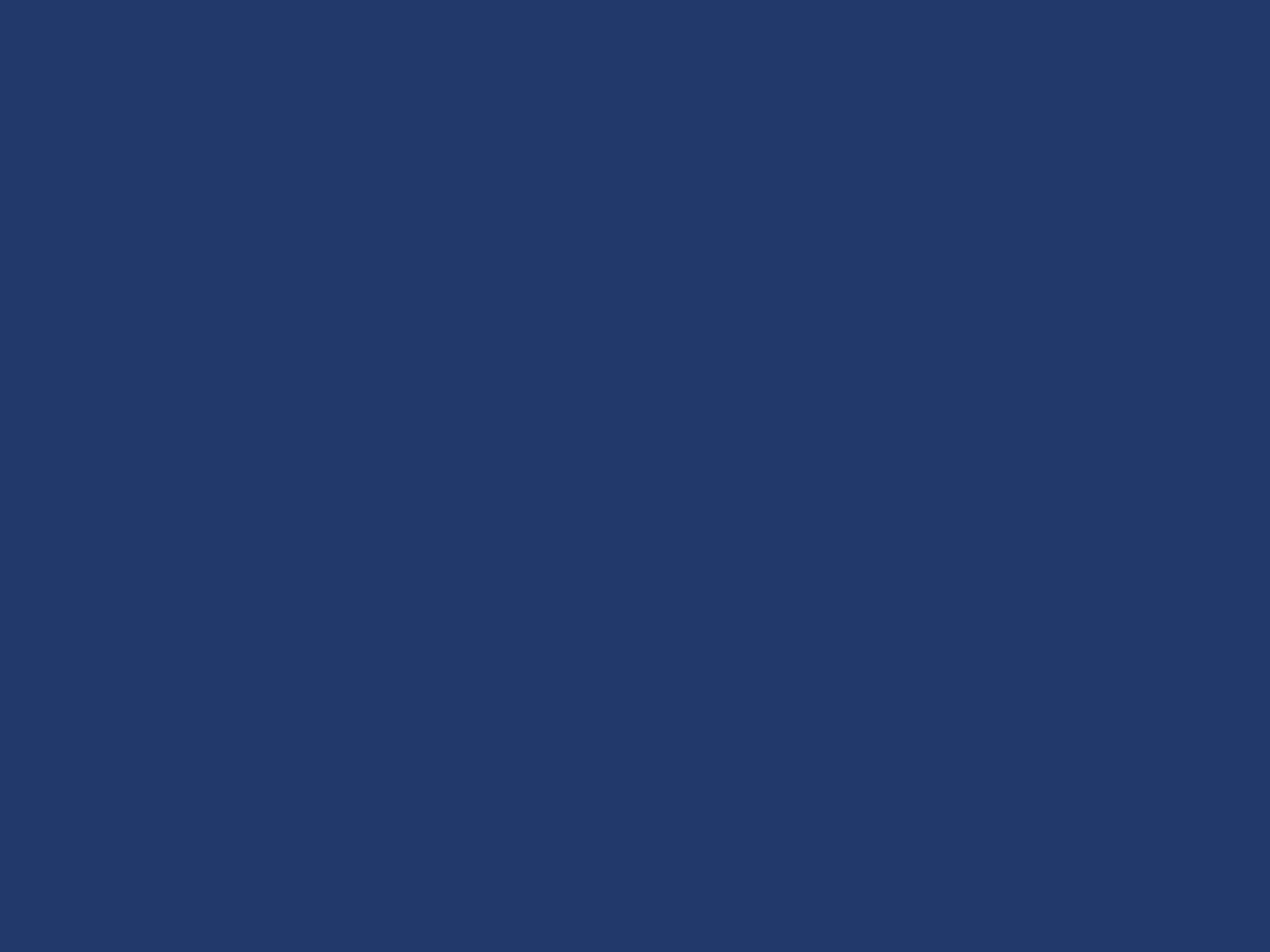 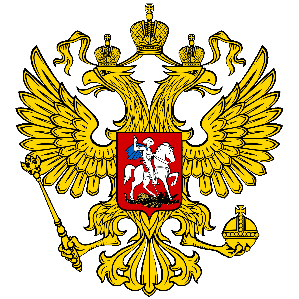 Контроль и отчетность
Грантооператор контролирует реализацию проекта, экономность, рациональность и целевой характер расходования средств гранта, проводит проверку первичных документов, представленных грантополучателем, в случае необходимости осуществляет выездную проверку
Грантооператор запрашивает у грантополучателей финансовые и иные документы, касающиеся реализации проектов, утверждает отчеты о ходе реализации проектов и расходовании грантов 
Грантооператор утверждает требования, предъявляемые к отчетности грантополучателя и обязательные к соблюдению грантополучателем
78
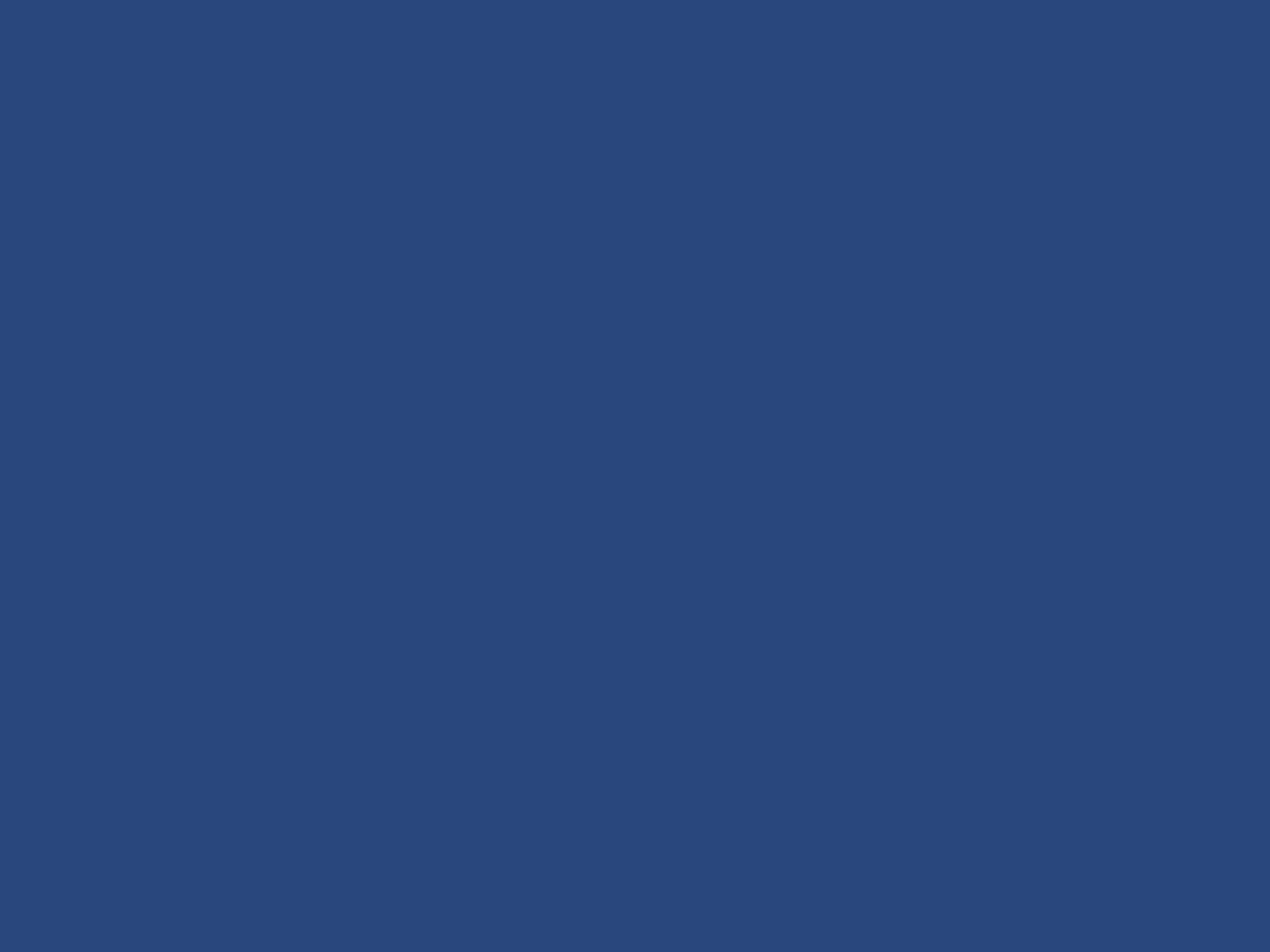 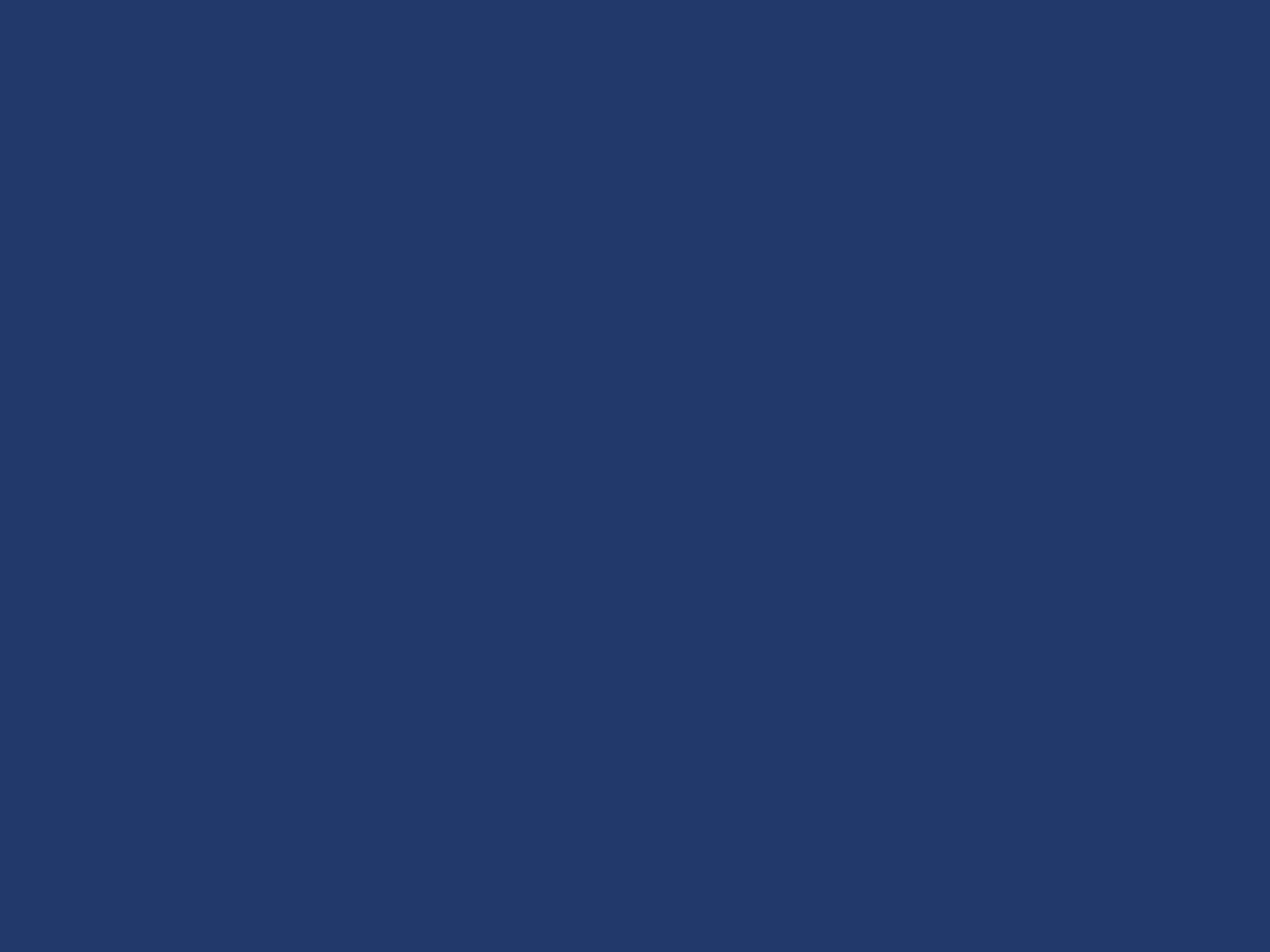 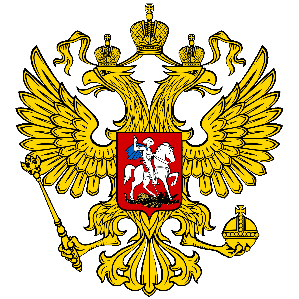 Контроль и отчетность
В договоре о предоставлении гранта может быть предусмотрено, что грант на реализацию проекта перечисляется частями
Грантопооператор при перечислении гранта на реализацию проекта по частям, каждый последующий платеж перечисляет грантополучателю после представления им отчета о ходе реализации проекта и расходовании ранее полученных денежных средств с приложением копий подтверждающих документов, и только после принятия и утверждения этих отчётов грантооператором
79
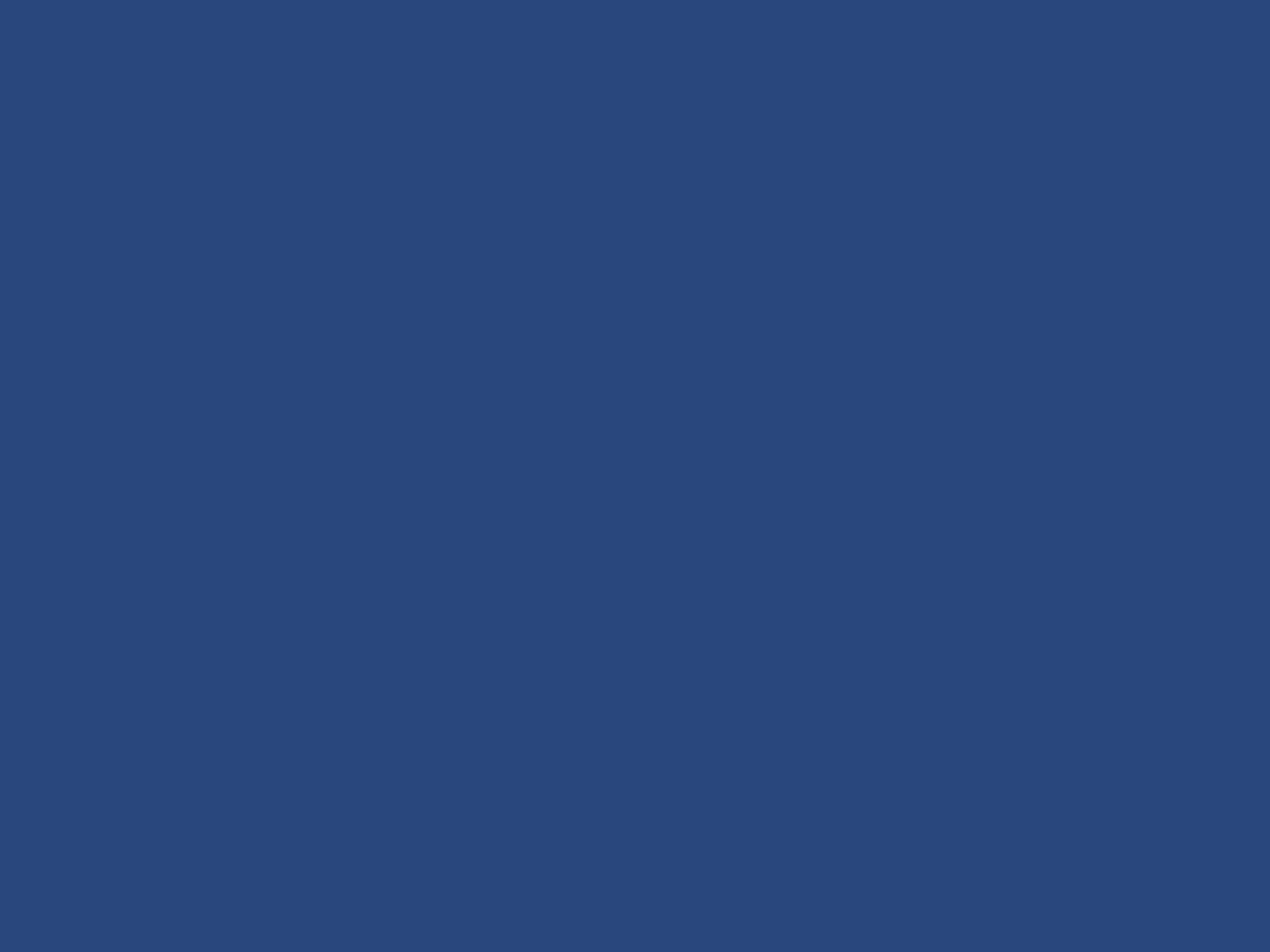 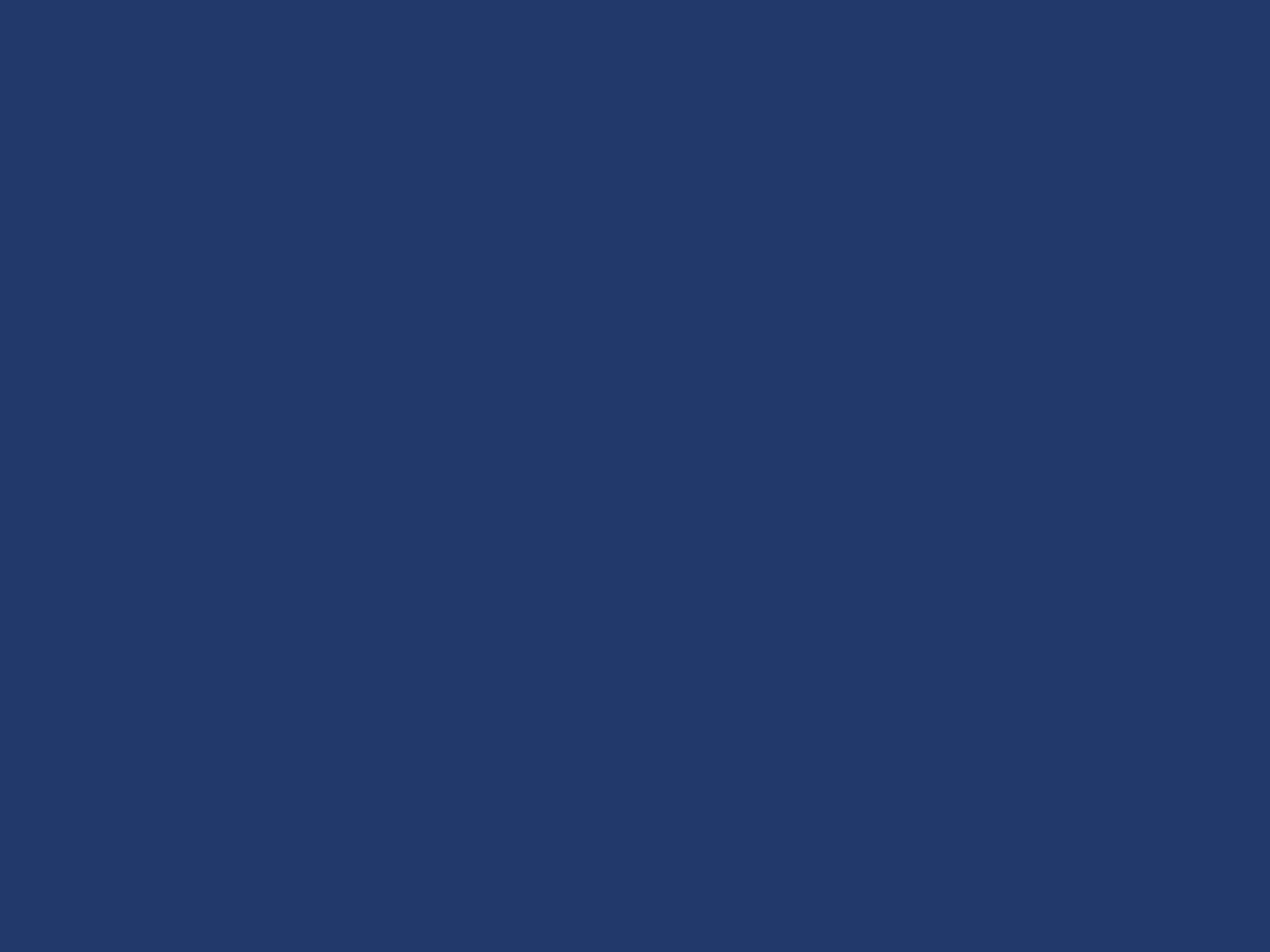 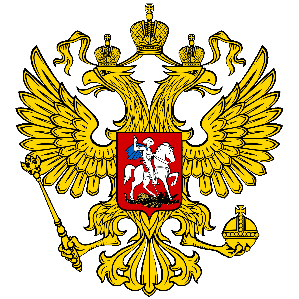 Вопросы и ответы
99,9% ОТВЕТОВ НА ВОПРОСЫ, КАСАЮЩИЕСЯ РАЗЛИЧНЫХ АСПЕКТОВ ПРОВЕДЕНИЯ КОНКУРСА, УЖЕ ОПУБЛИКОВАНЫ НА САЙТЕ КОНКУРСА В РАЗДЕЛЕ «КОНКУРСНАЯ ДОКУМЕНТАЦИЯ»
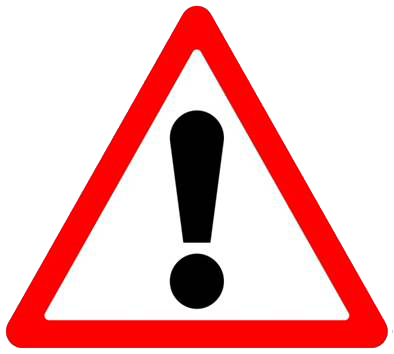 80
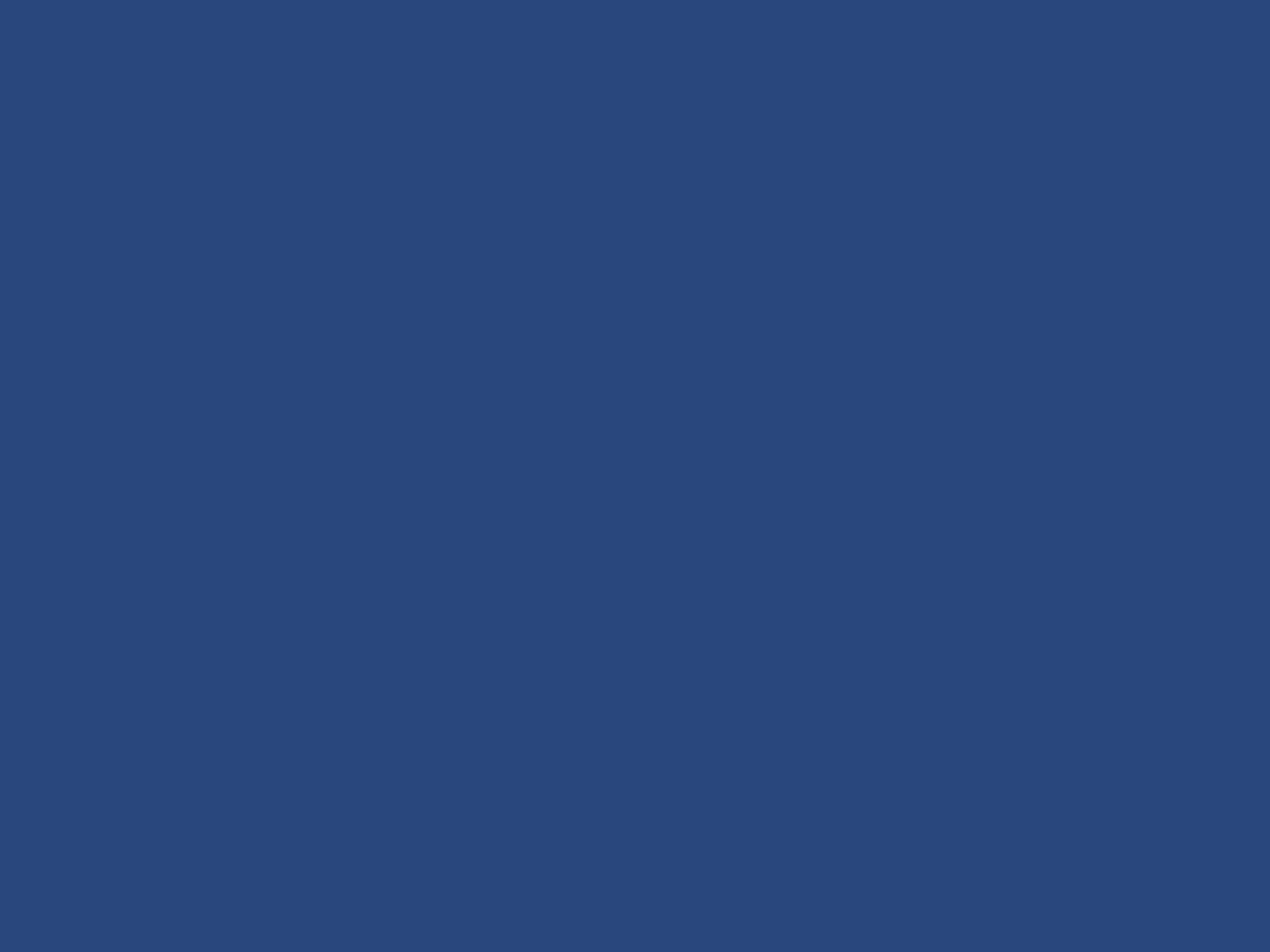 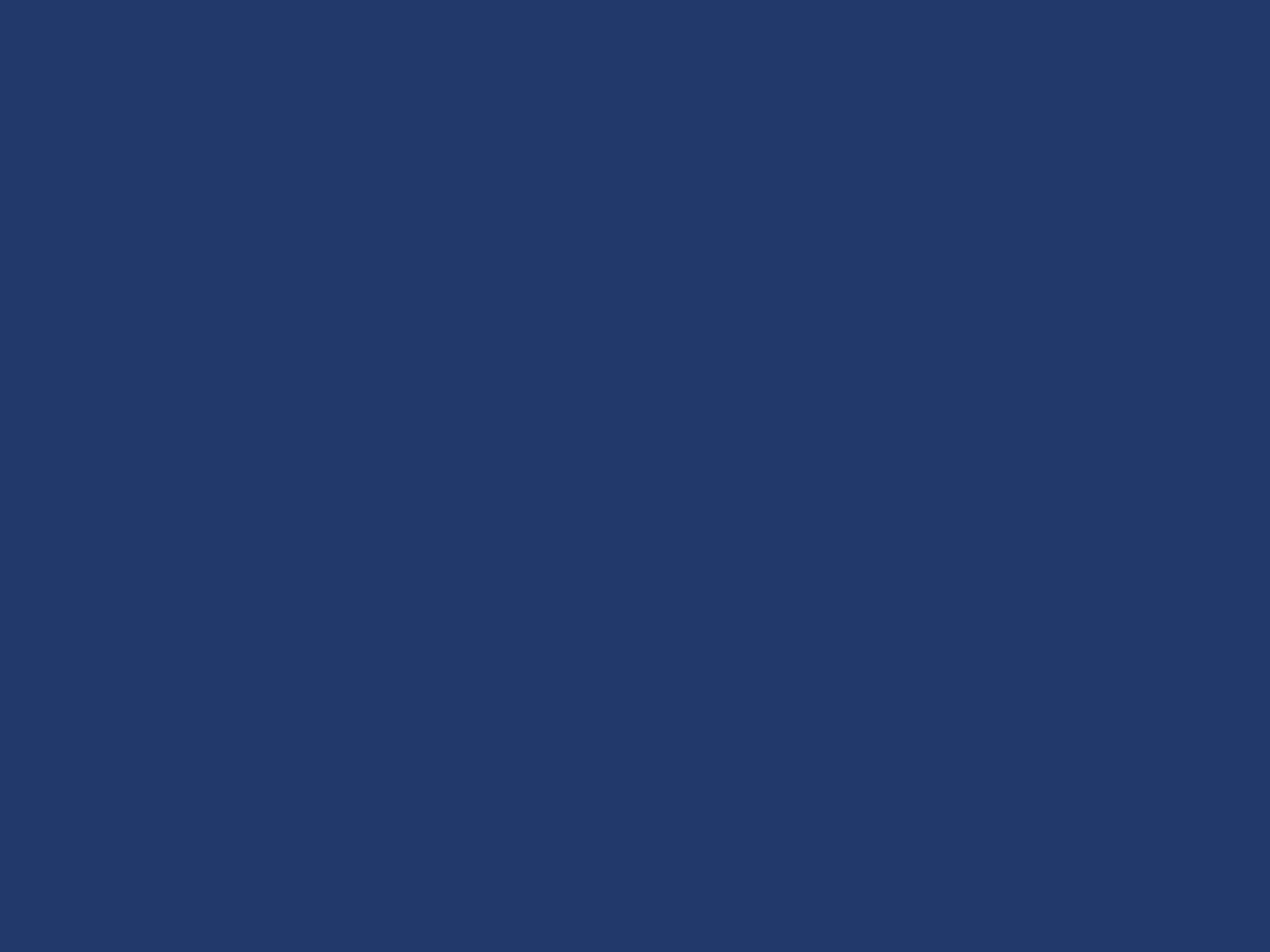 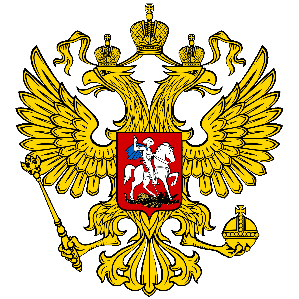 Вопросы и ответы
ОТВЕТЫ НА НАИБОЛЕЕ ЧАСТО ЗАДАВАЕМЫЕ ВОПРОСЫ МОЖНО НАЙТИ В РАЗДЕЛЕ «ВОПРОСЫ/ОТВЕТЫ» НА САЙТЕ КОНКУРСА.
ТАМ ЖЕ МОЖНО ЗАДАТЬ И СВОЙ ВОПРОС
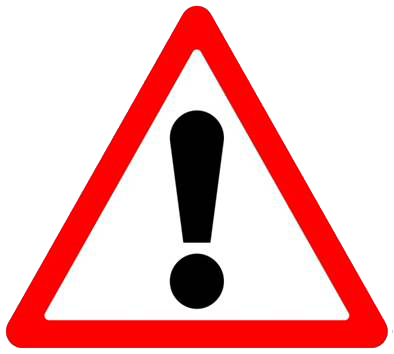 81
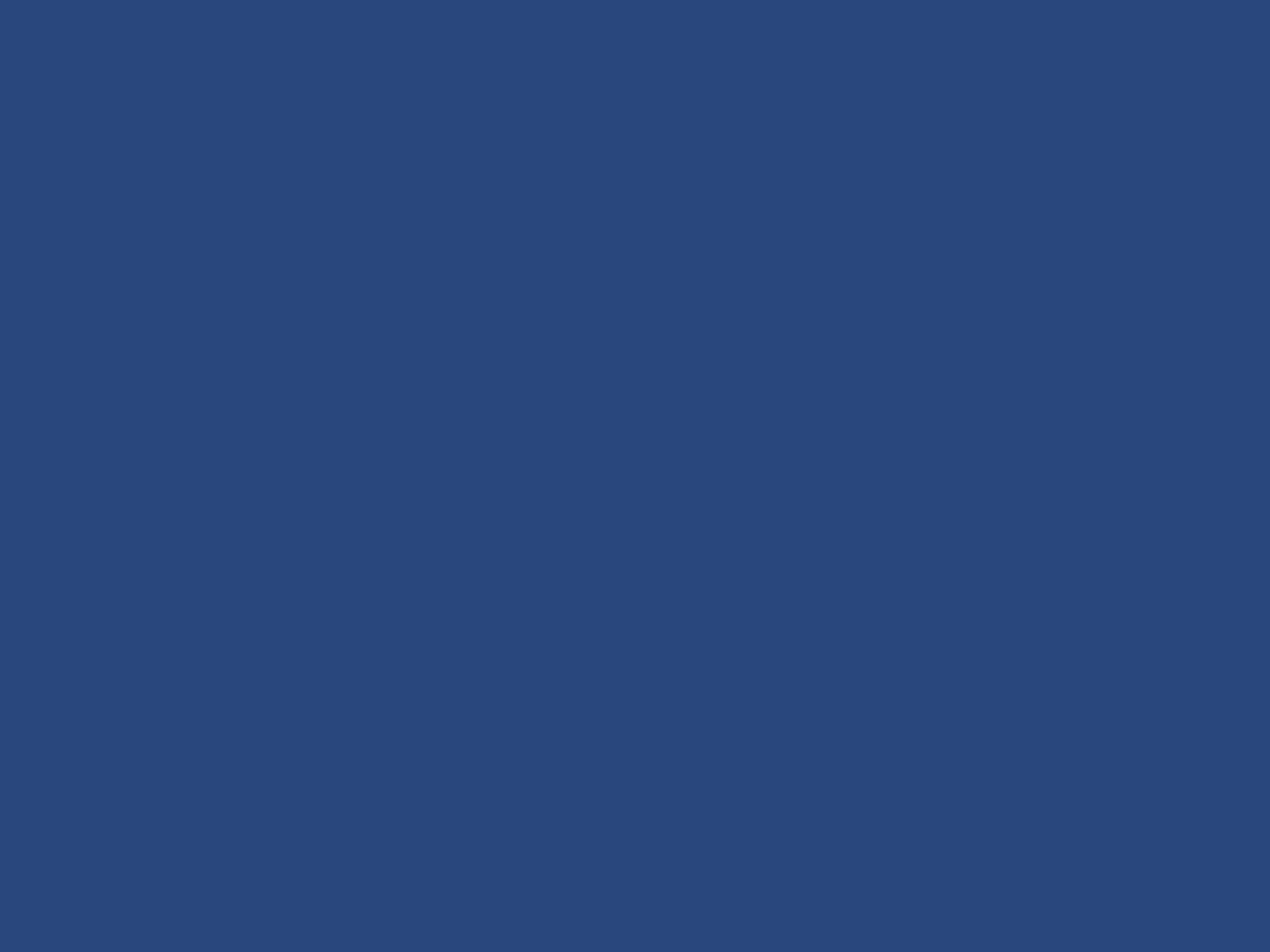 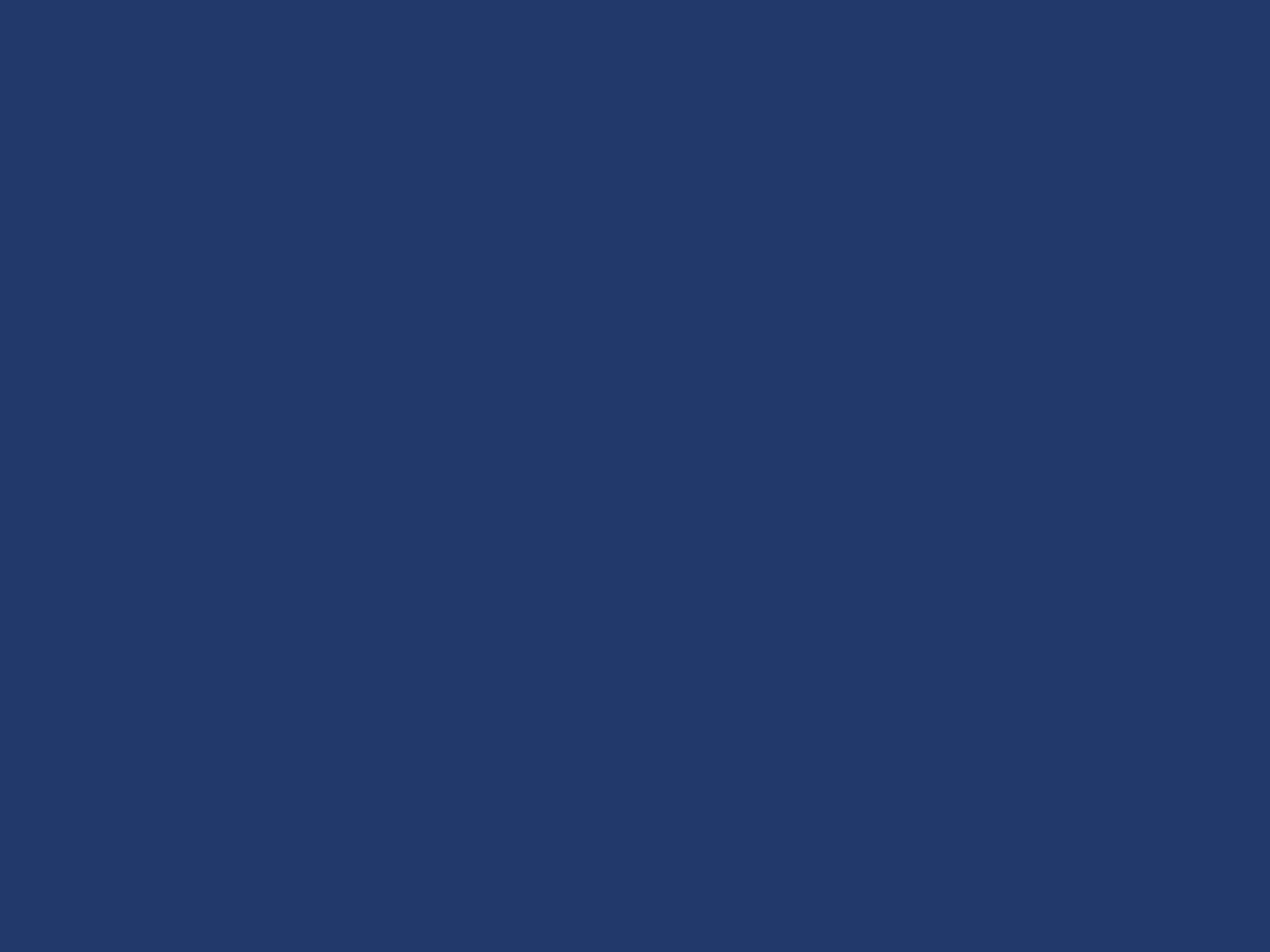 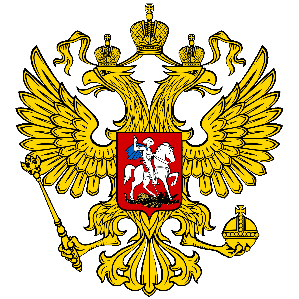 А почему мы не победили?
Критерии для определения победителей конкурса - 2016:
соответствие проекта целям и условиям конкурса
актуальность и социальная значимость проекта
детальная проработанность проекта, в т.ч. соответствие мероприятий проекта его целям и задачам, оптимальность механизмов его реализации
конкретность, значимость и достижимость результатов проекта
реалистичность и обоснованность представленного бюджета проекта (в т.ч. обоснованность затрат с точки зрения объема деятельности и предполагаемых результатов проекта; соответствие статей расходов предполагаемой проектной деятельности)
наличие у заявителя опыта реализации аналогичных проектов (по направлению и масштабу)
наличие квалифицированных специалистов, которых планируется задействовать в реализации проекта
наличие дополнительных источников финансирования
территориальный охват проекта
наличие механизмов обеспечения устойчивости и развития результатов проекта
82
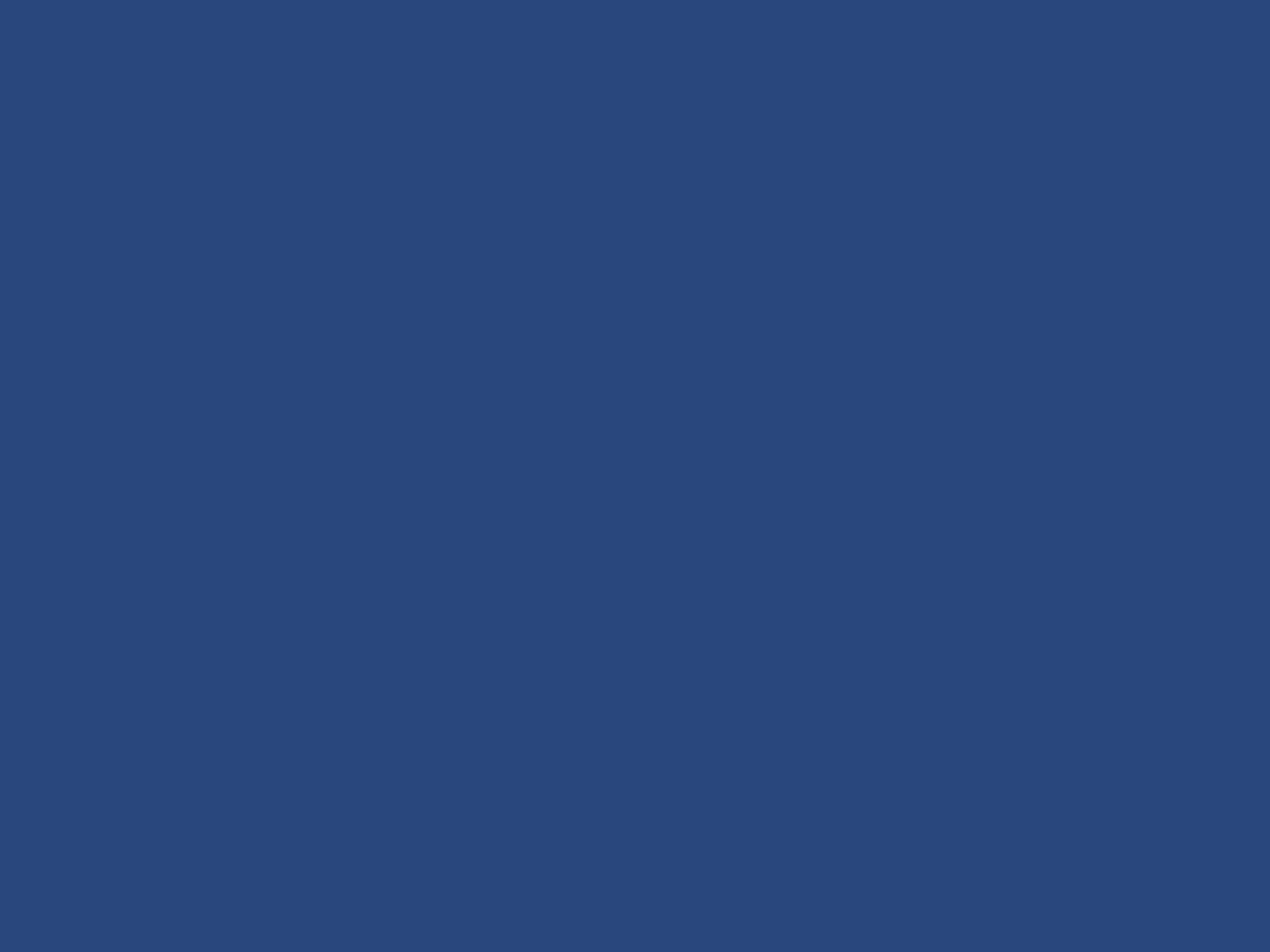 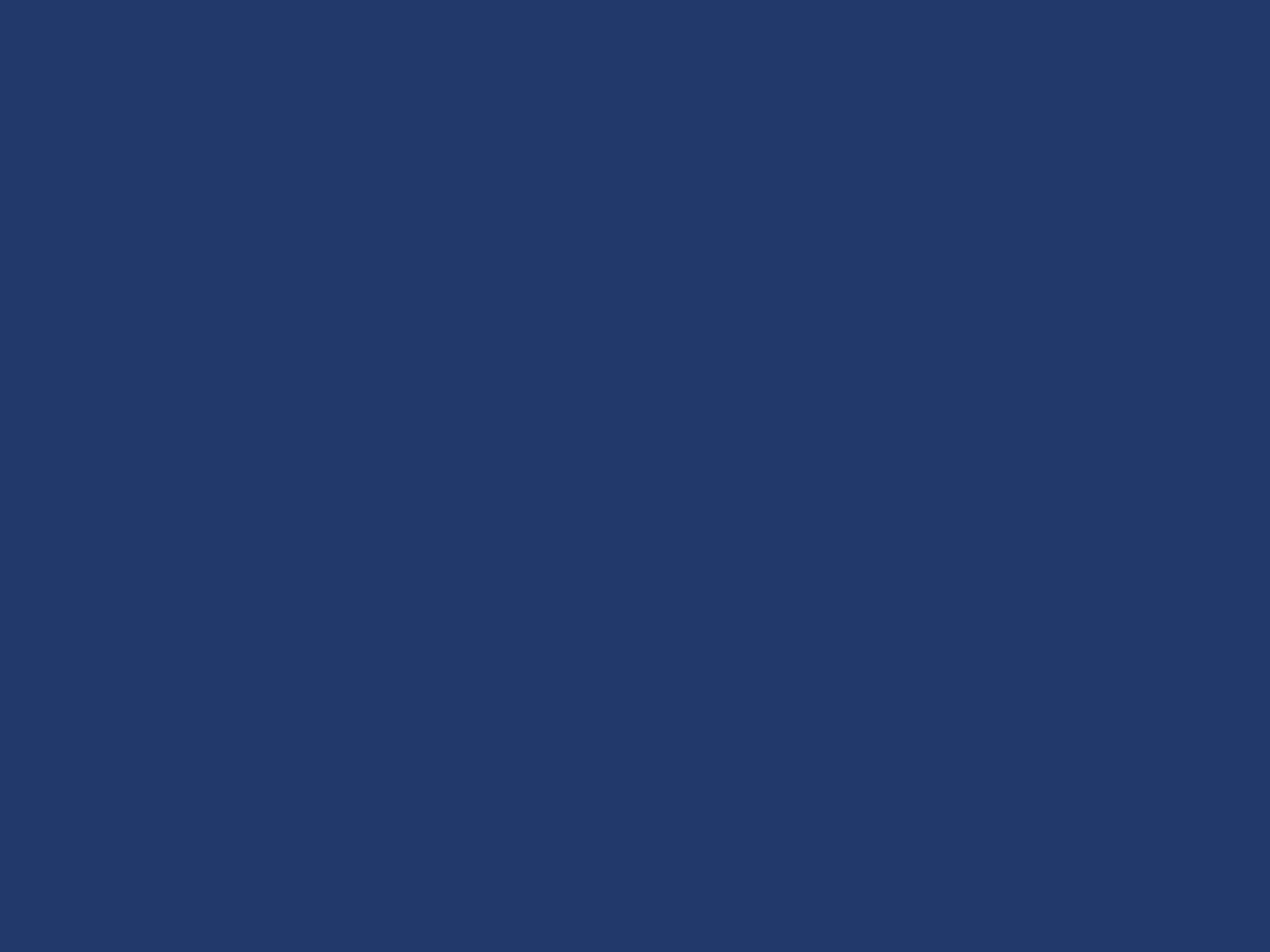 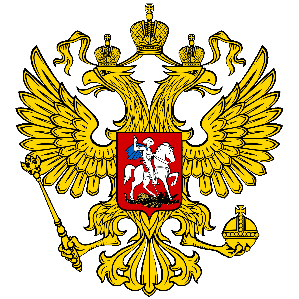 Ошибки при подготовке проекта
Недостаточно проработанный проект:
Недостаточно четкое обоснование социальной значимости проекта
Несоответствие или противоречия между обоснованием, целями и задачами, календарным планом и ожидаемыми результатами проекта
Невозможность решения обозначенных целей и задач с помощью мероприятий, указанных в календарном плане
Невозможность достижения ожидаемого результата с помощью мероприятий, указанных в календарном плане
Отсутствие четких качественных и / или количественных показателей результатов реализации проекта
Завышенная смета расходов на проект
83
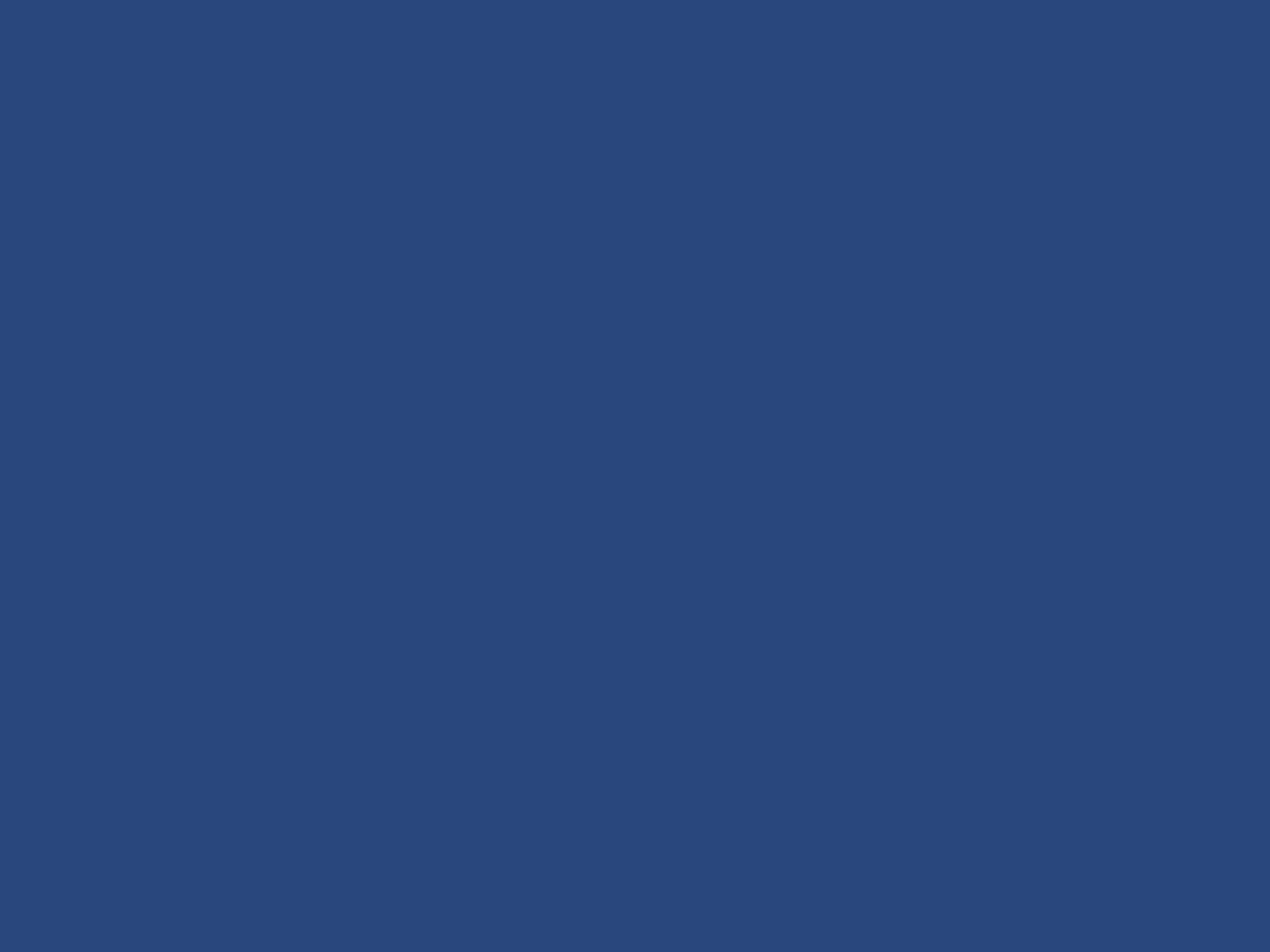 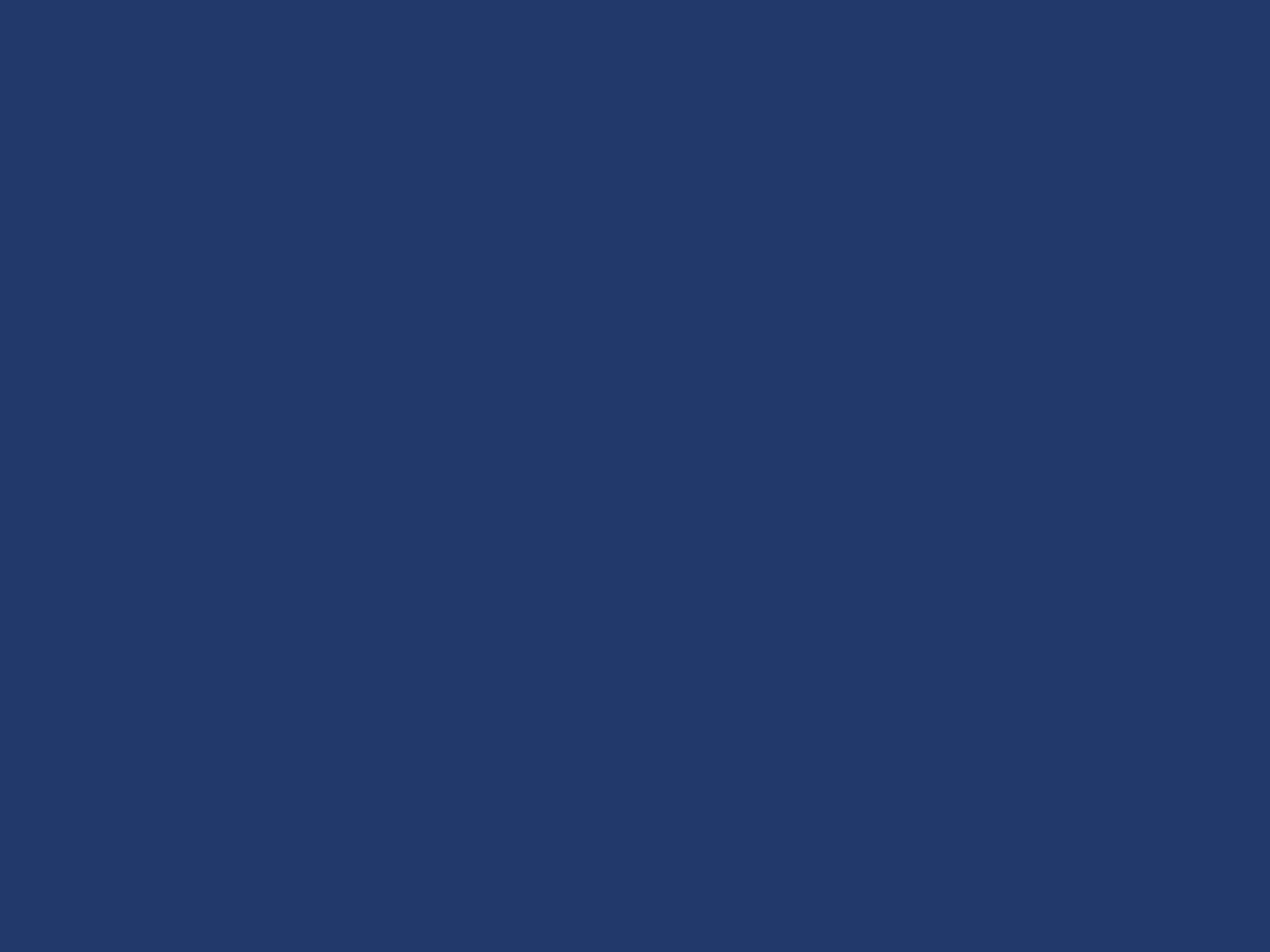 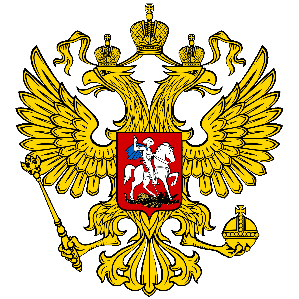 Ошибки при подготовке проекта
Несоответствие имеющегося опыта масштабам подаваемого на конкурс проекта:
Организация имеет мало опыта реализации проектов, однако запрашивает грант на масштабный проект
Организация имеет опыт реализации только небольших проектов, однако запрашивает грант на масштабный проект
Организация имеет опыт реализации только локальных проектов, однако запрашивает грант на межрегиональный или всероссийский проект
Небольшая организация запрашивает грант на масштабный проект
Организация не имеет опыта реализации проектов в той сфере, на которую запрашивает грант
84
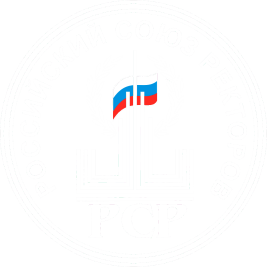 СПАСИБО ЗА ВНИМАНИЕ!
ДИРЕКЦИЯ ГРАНТОВЫХ ПРОГРАММ
РОССИЙСКОГО СОЮЗА РЕКТОРОВ

Хабаровск
март 2017 г.
85